CS5670: Computer Vision
Noah Snavely
Lecture 26: CNN Structure and Training
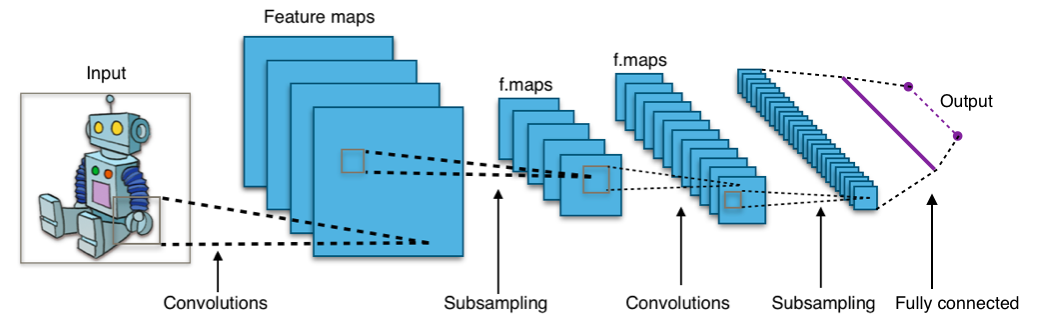 Image credit: Aphex34, [CC BY-SA 4.0 (http://creativecommons.org/licenses/by-sa/4.0)]
Slides from Andrej Karpathy and Fei-Fei Li
http://vision.stanford.edu/teaching/cs231n/
Announcements
Final project (P5), due Wednesday, 5/10, by 11:59pm
Final exam will be handed out at the end of class today, due Friday, 5/12, by 5pm to Christina Ko’s desk on 12th floor
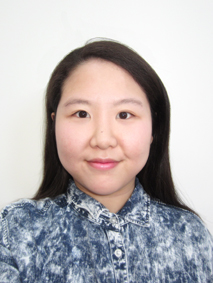 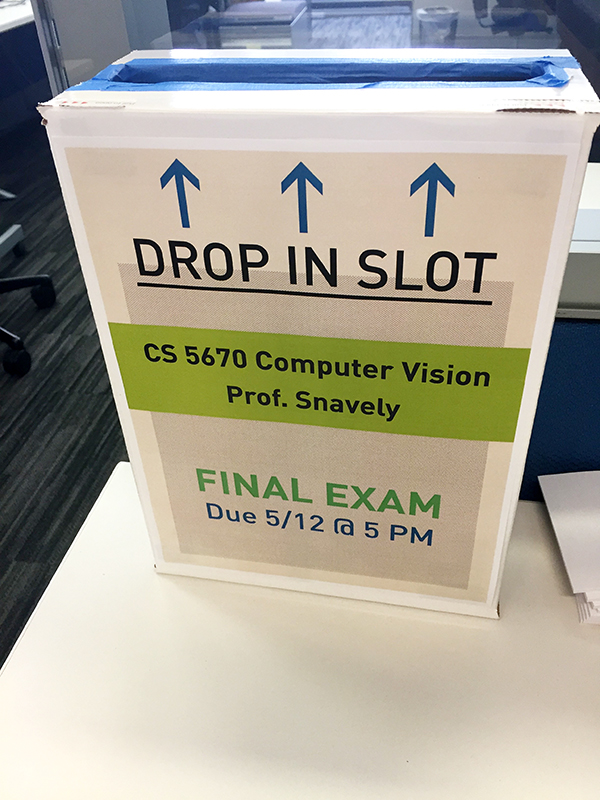 Today
Finishing up backpropagation

ConvNet architectures

How to train ConvNets
(Recap) Backprop
From Geoff Hinton seminar at Stanford
(Recap) Backprop
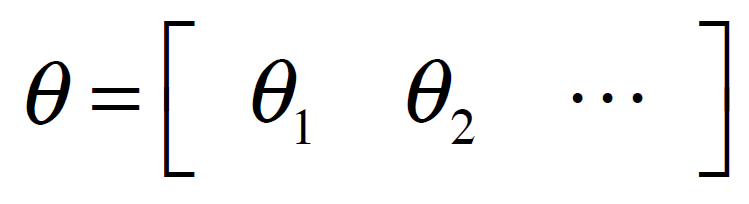 Parameters:
All of the weights and biases in the network,  stacked together
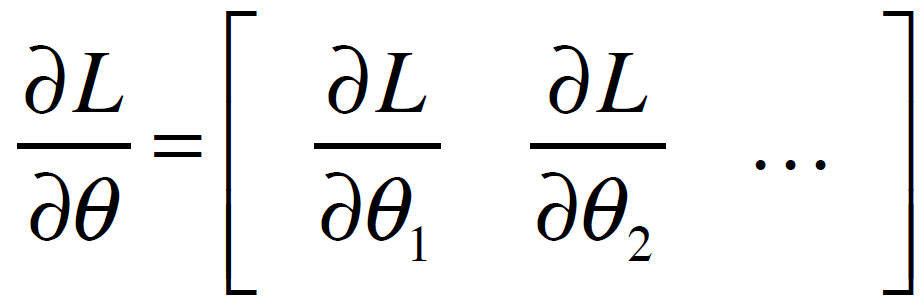 Gradient:
Intuition: “How fast would the error change if  I change myself by a little bit”
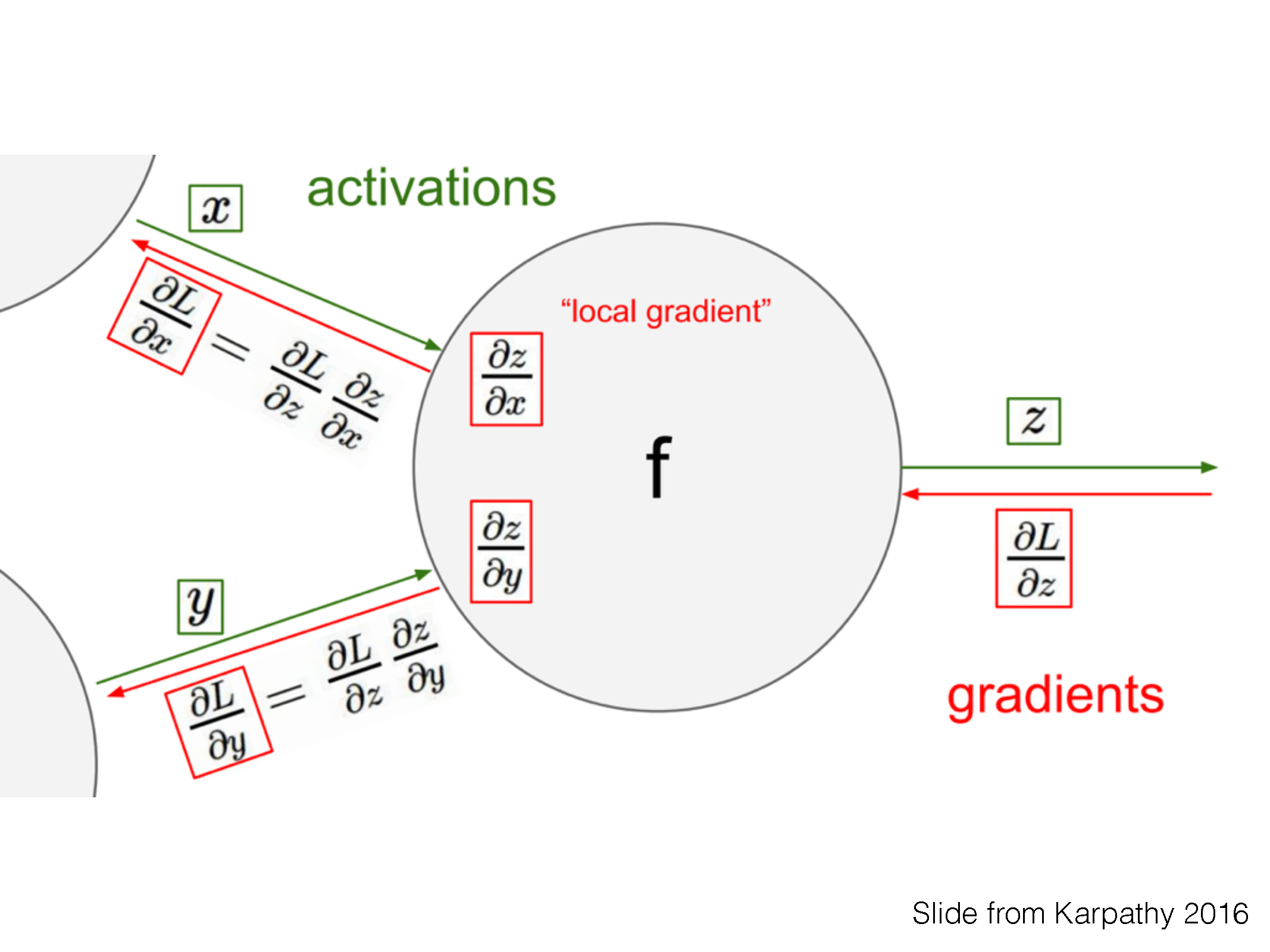 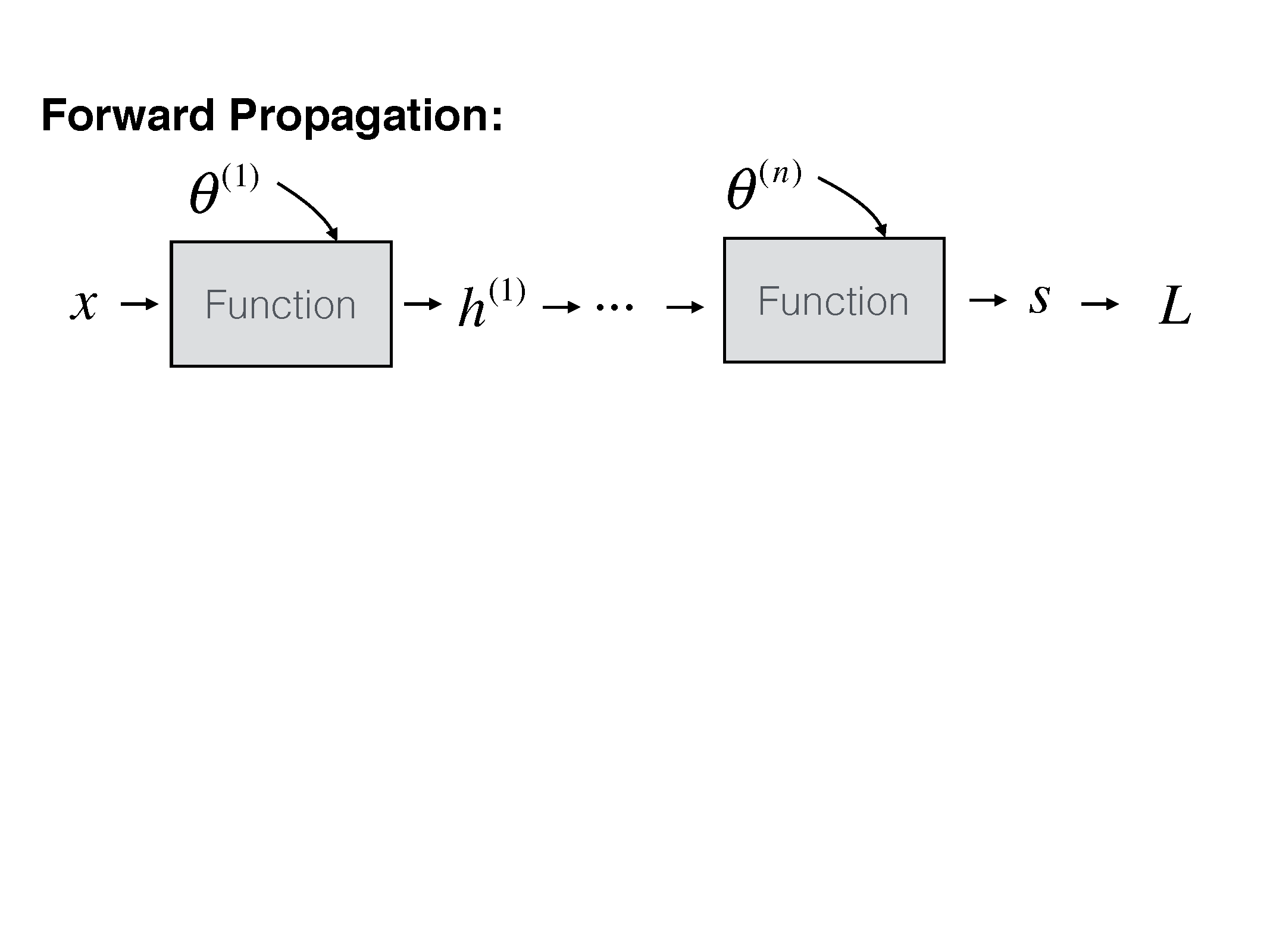 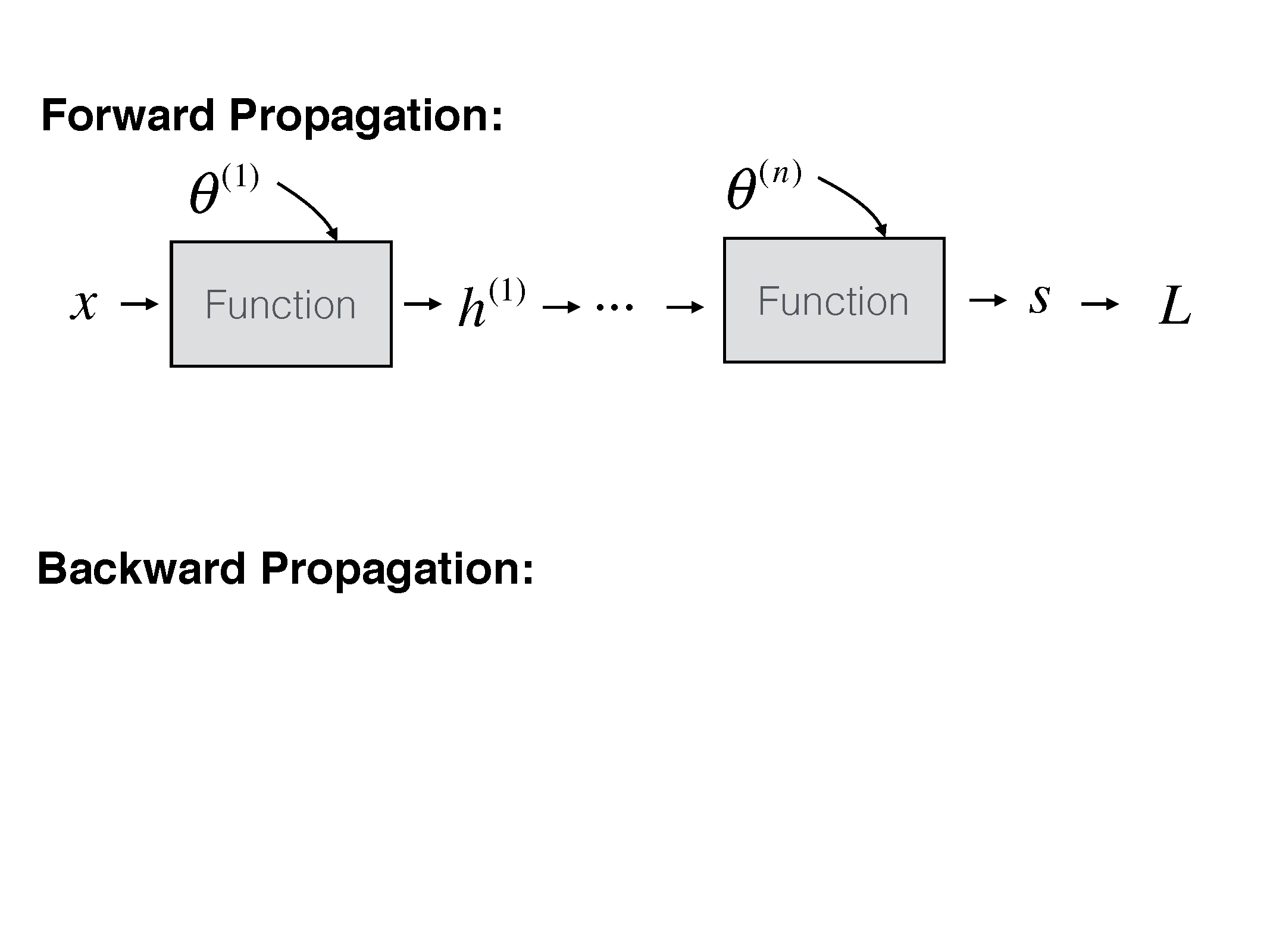 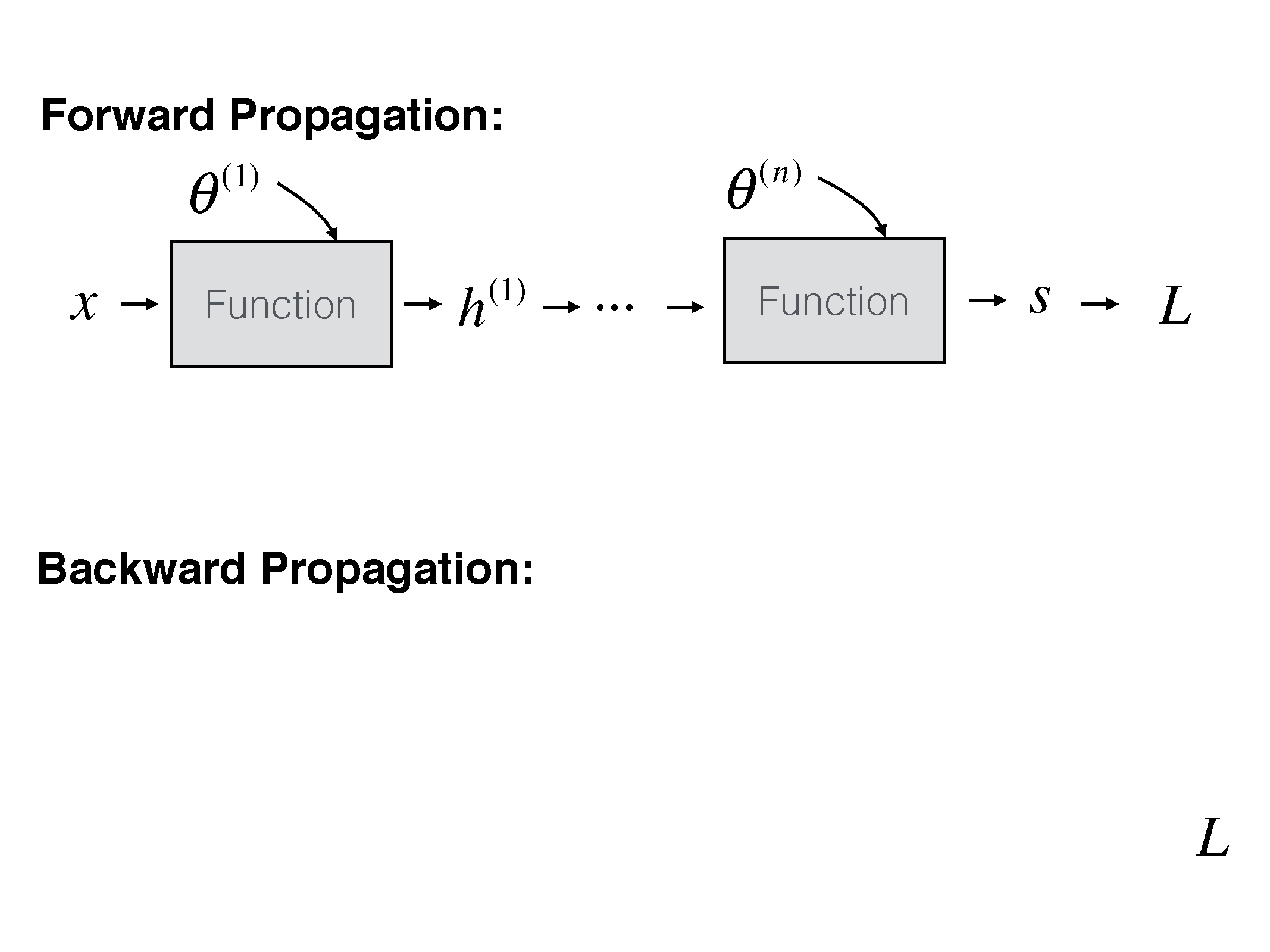 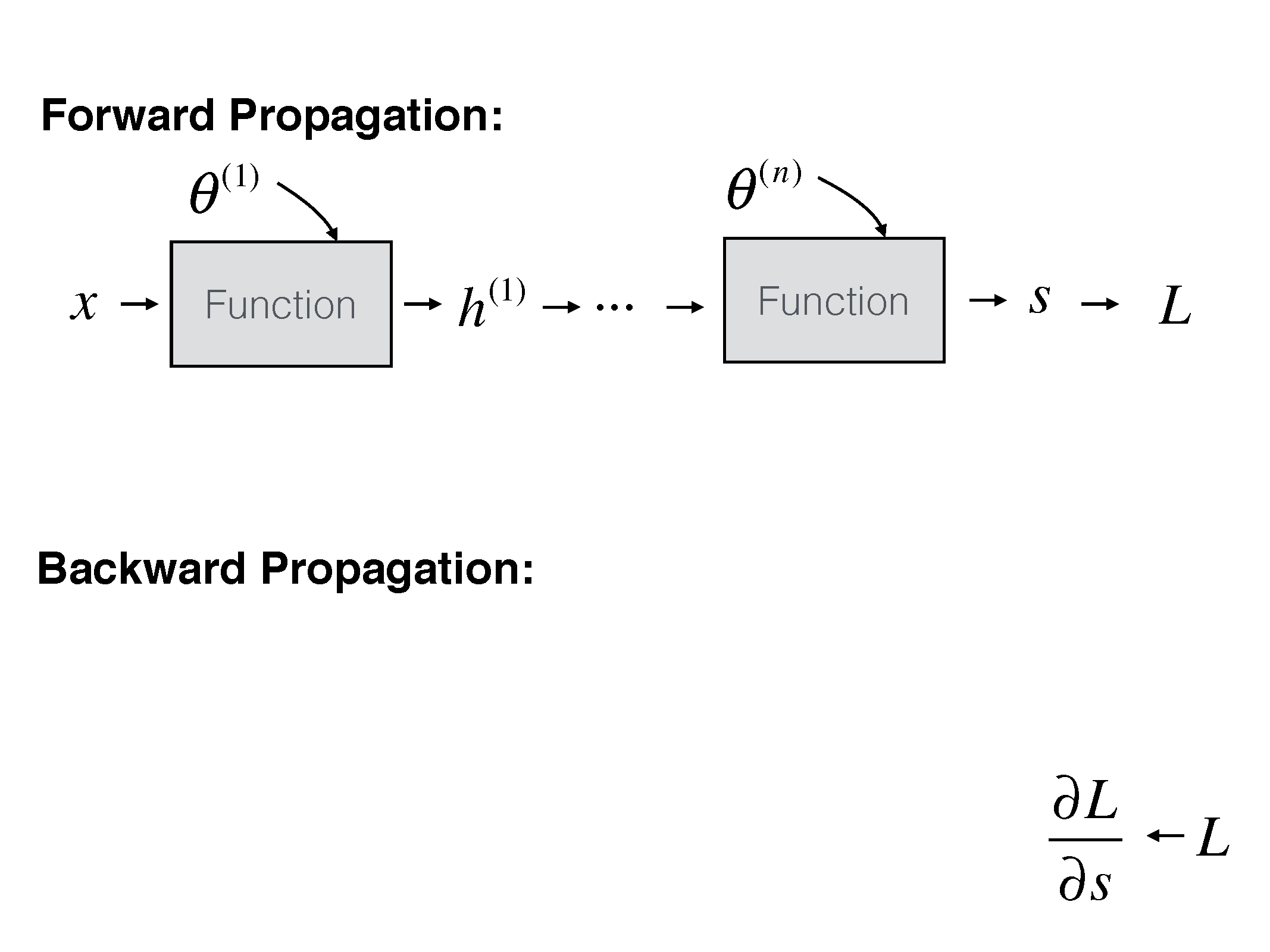 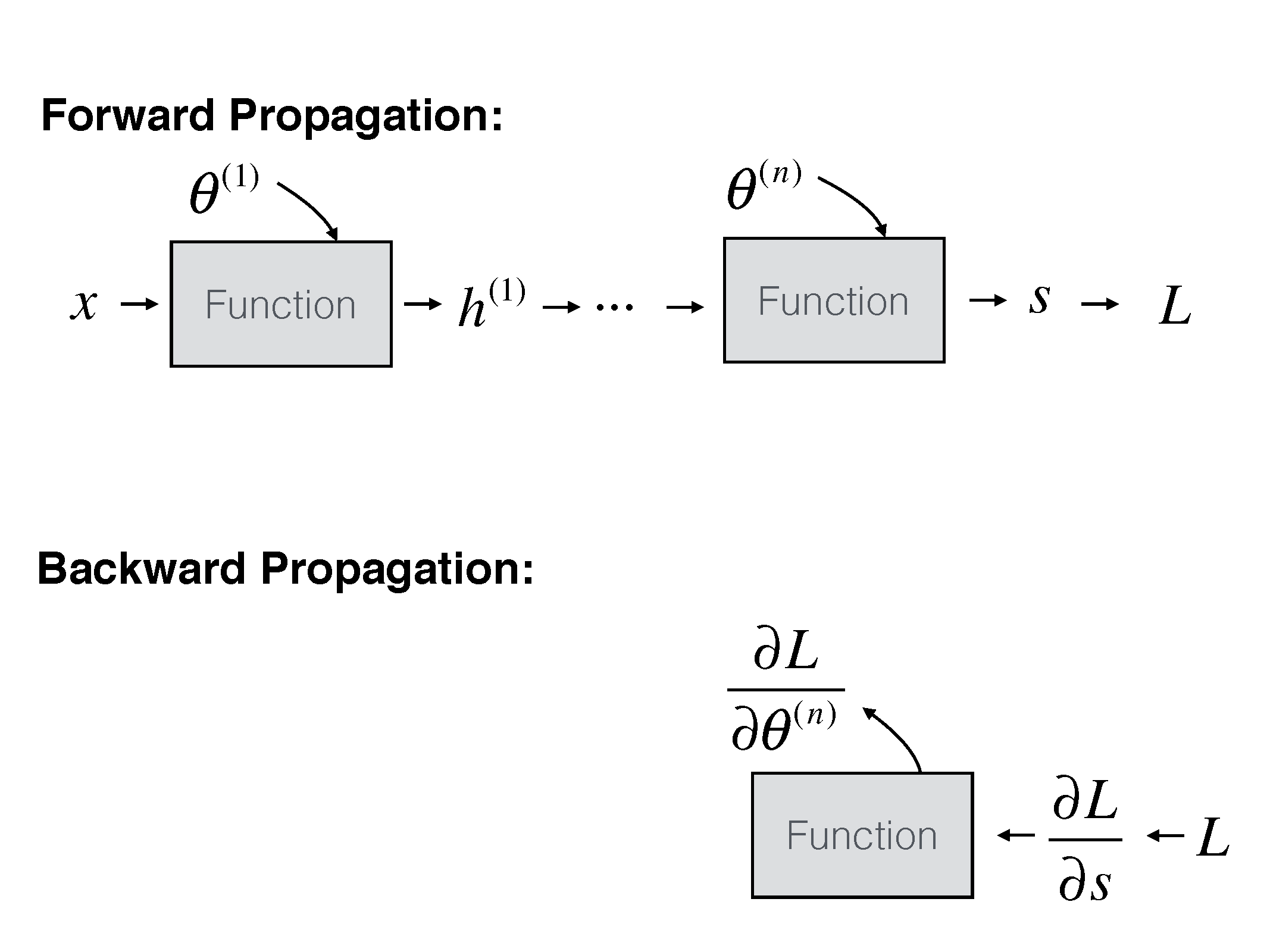 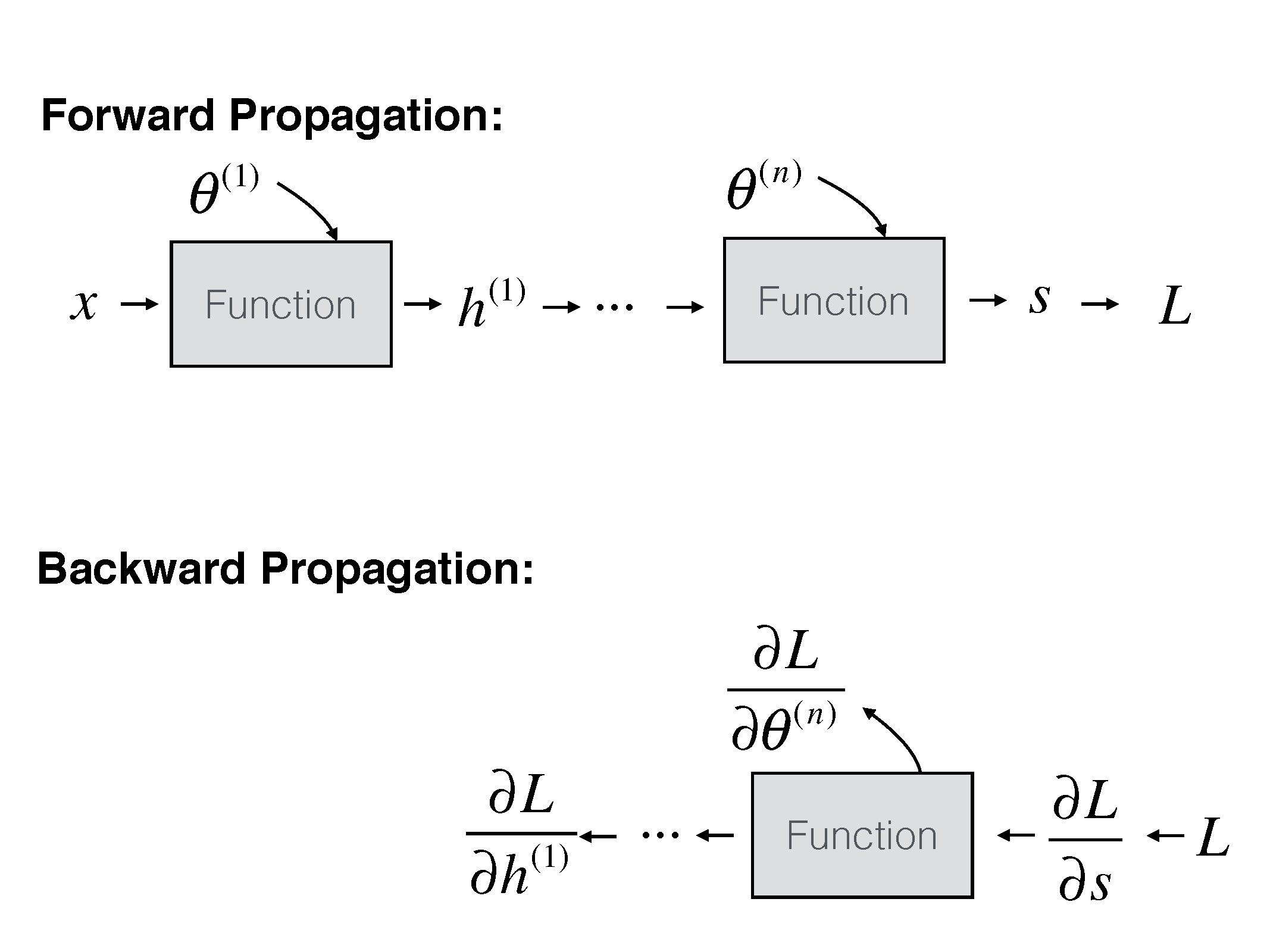 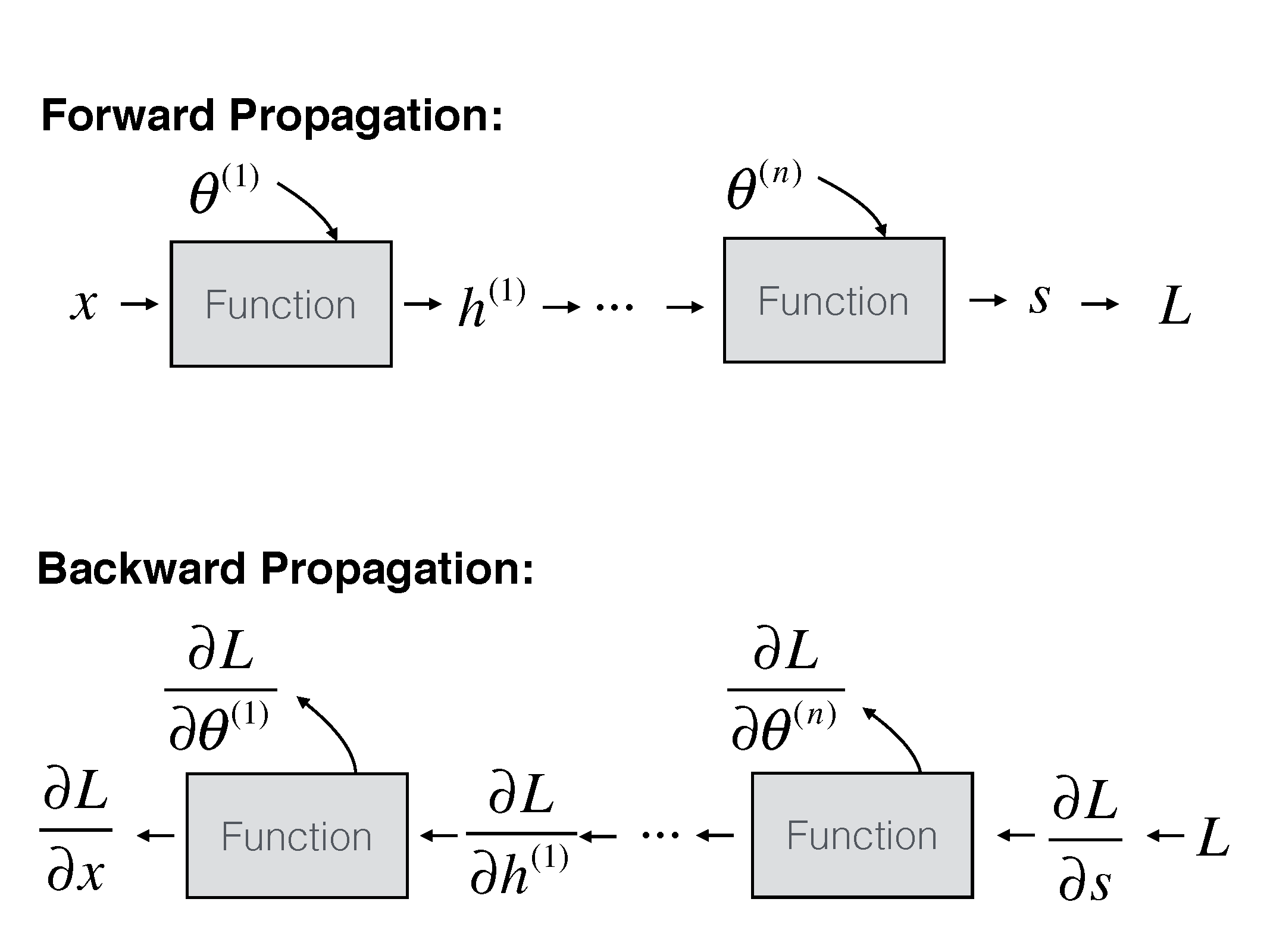 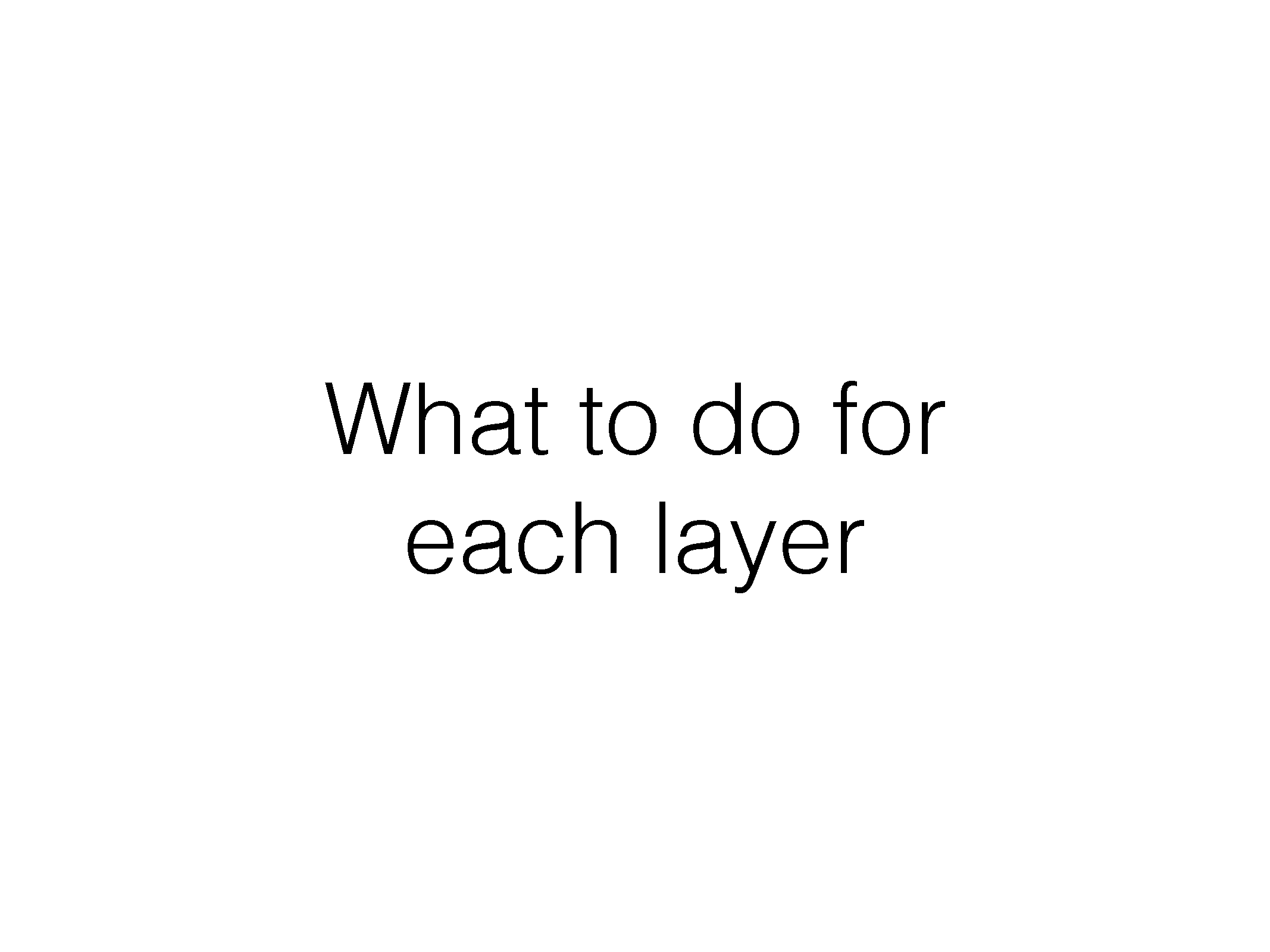 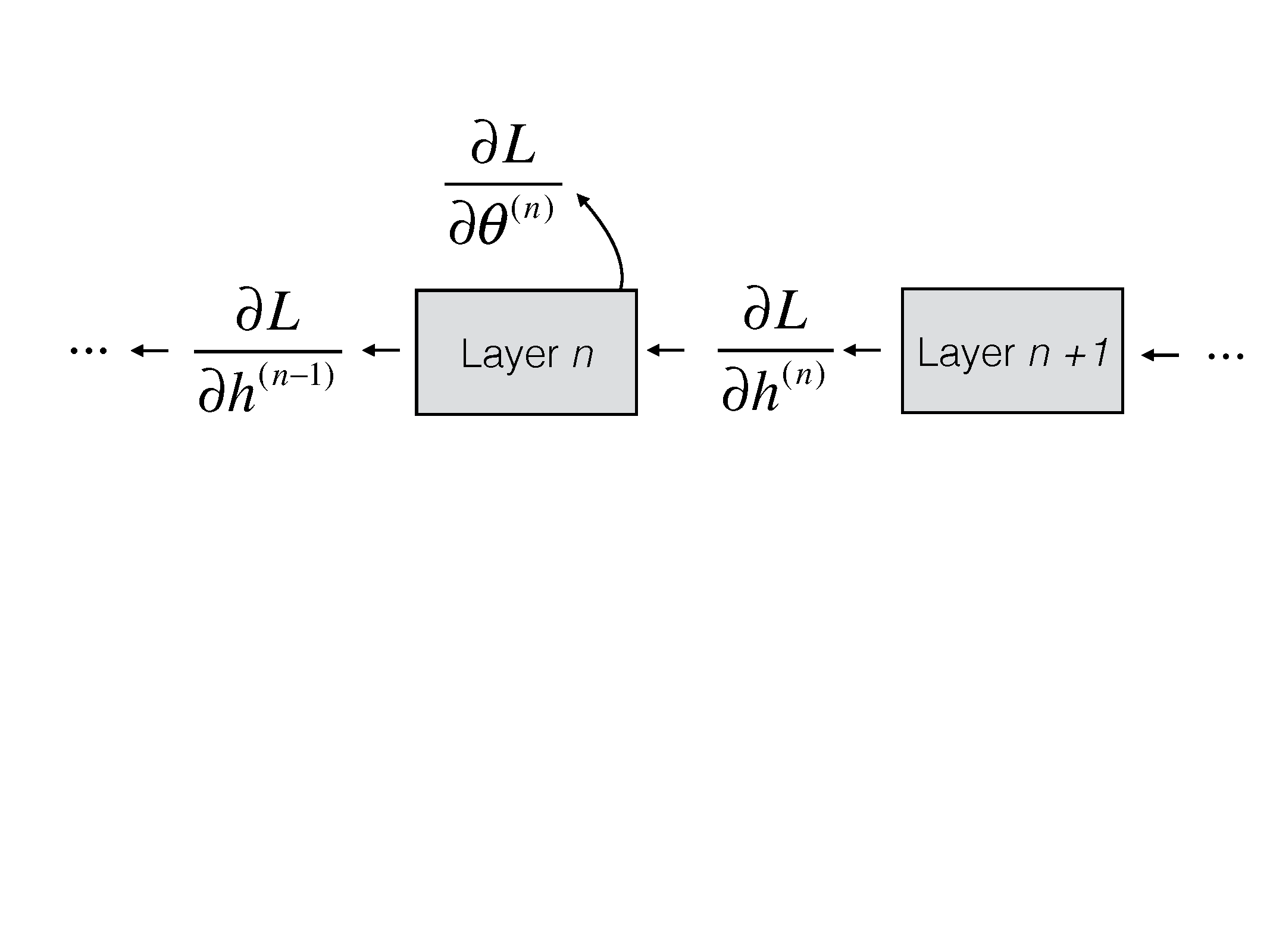 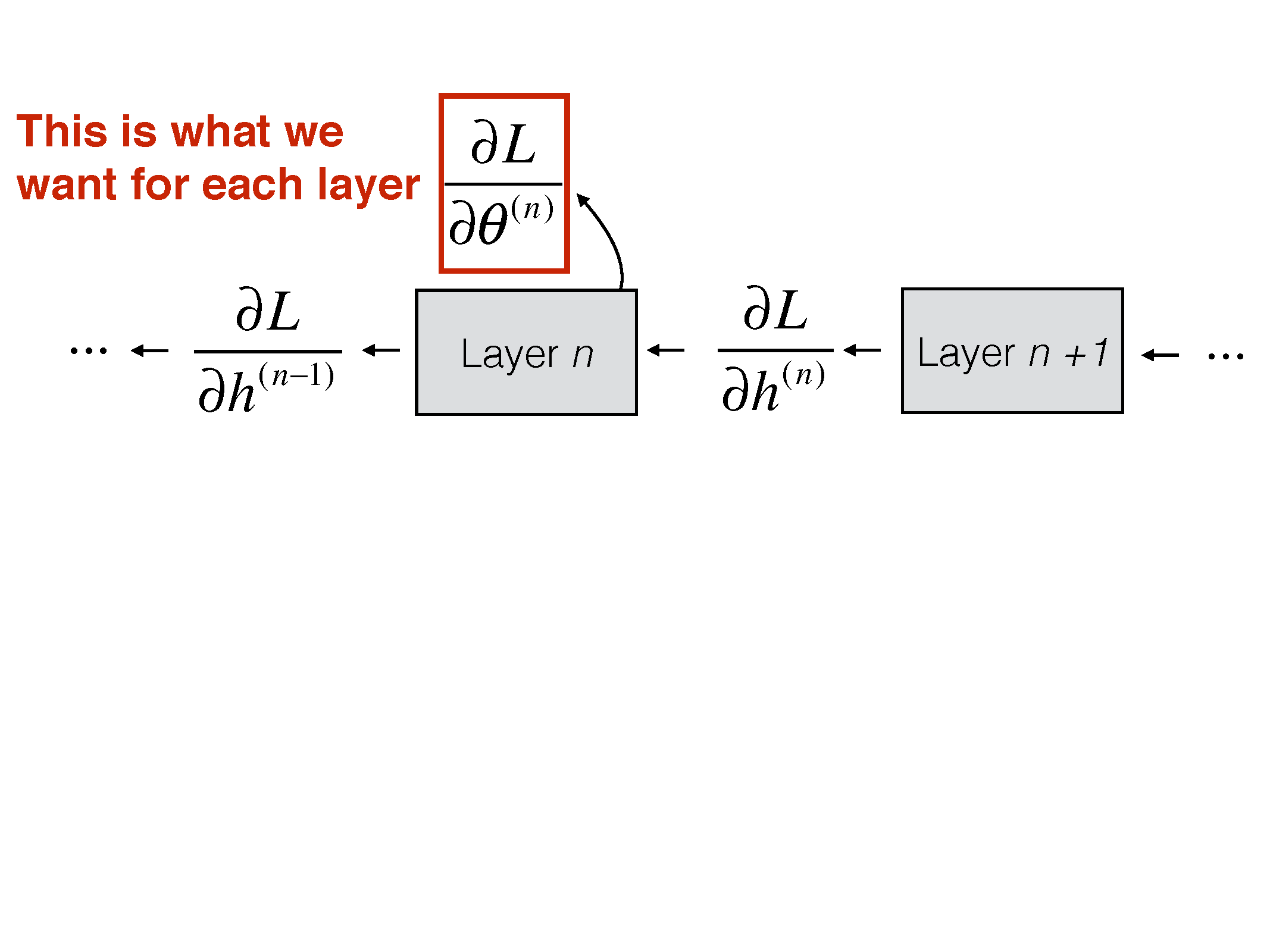 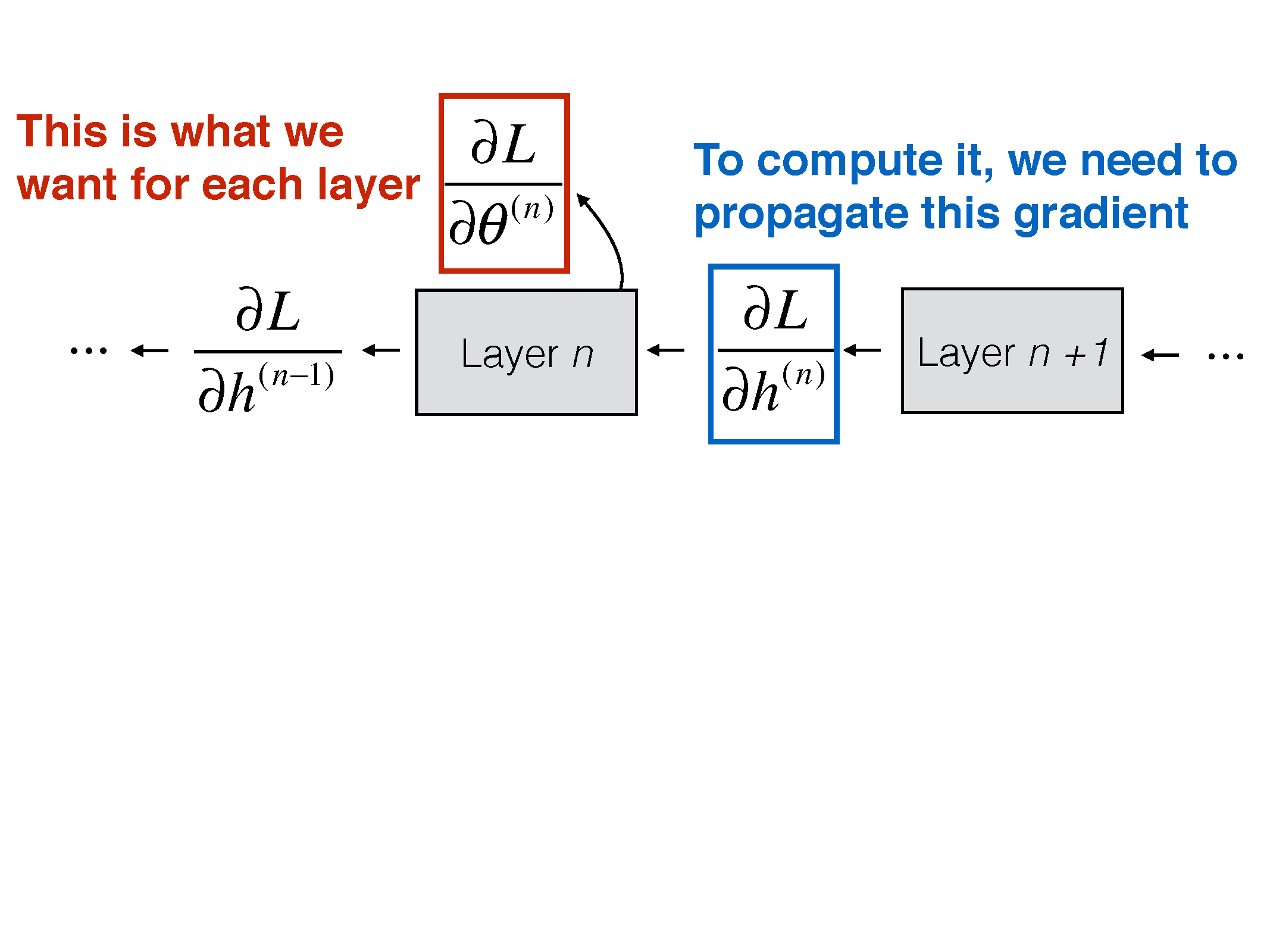 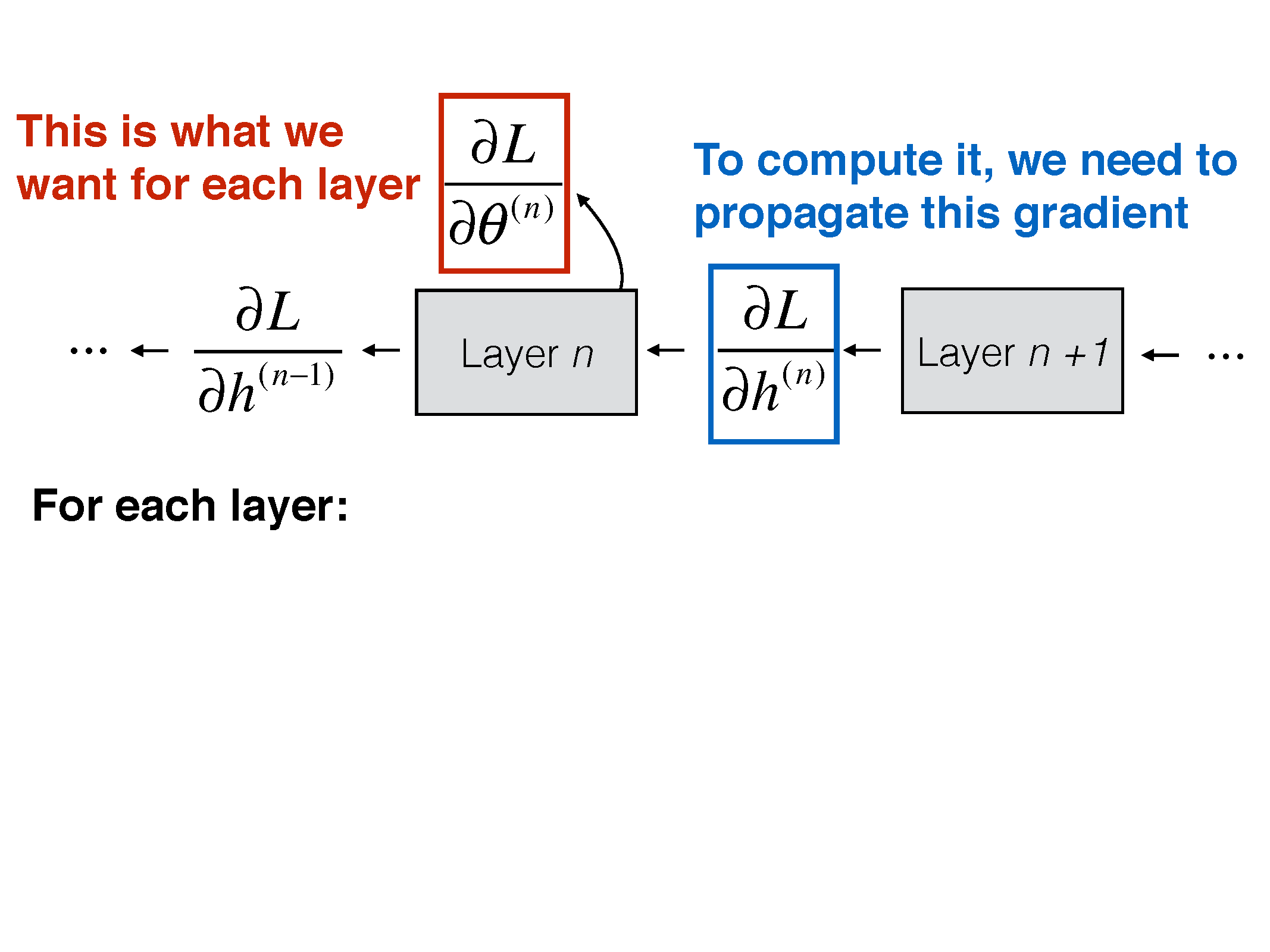 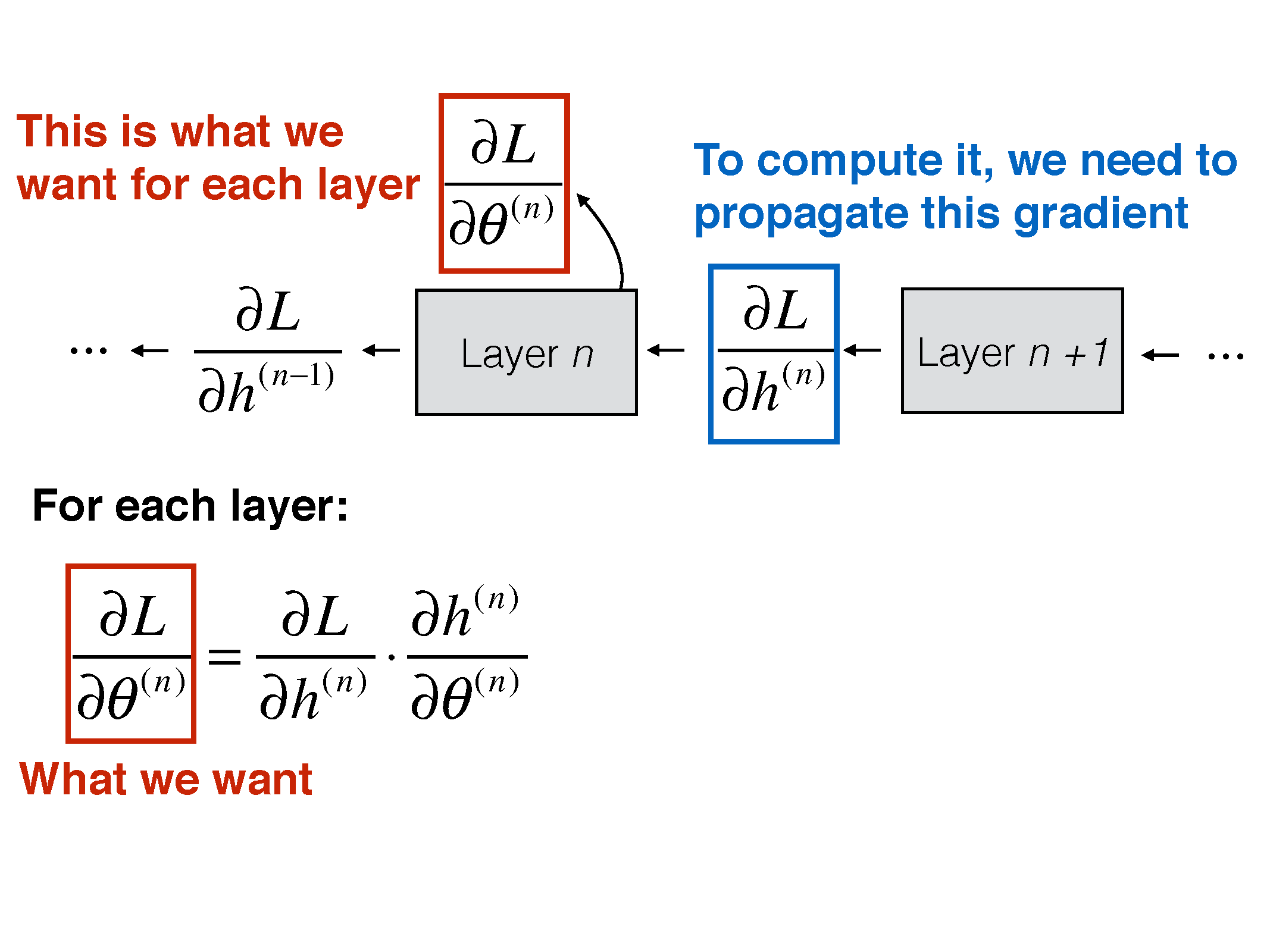 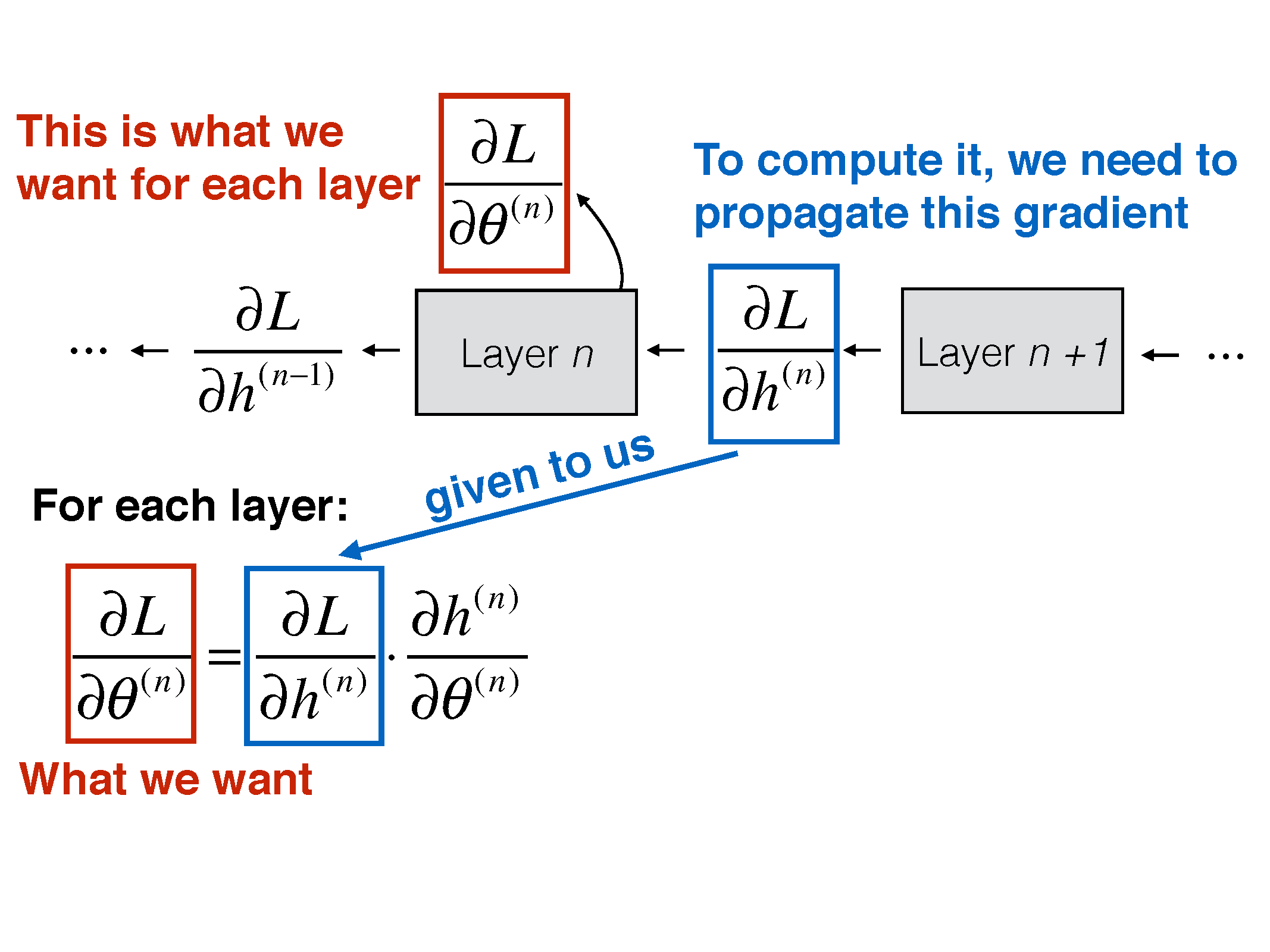 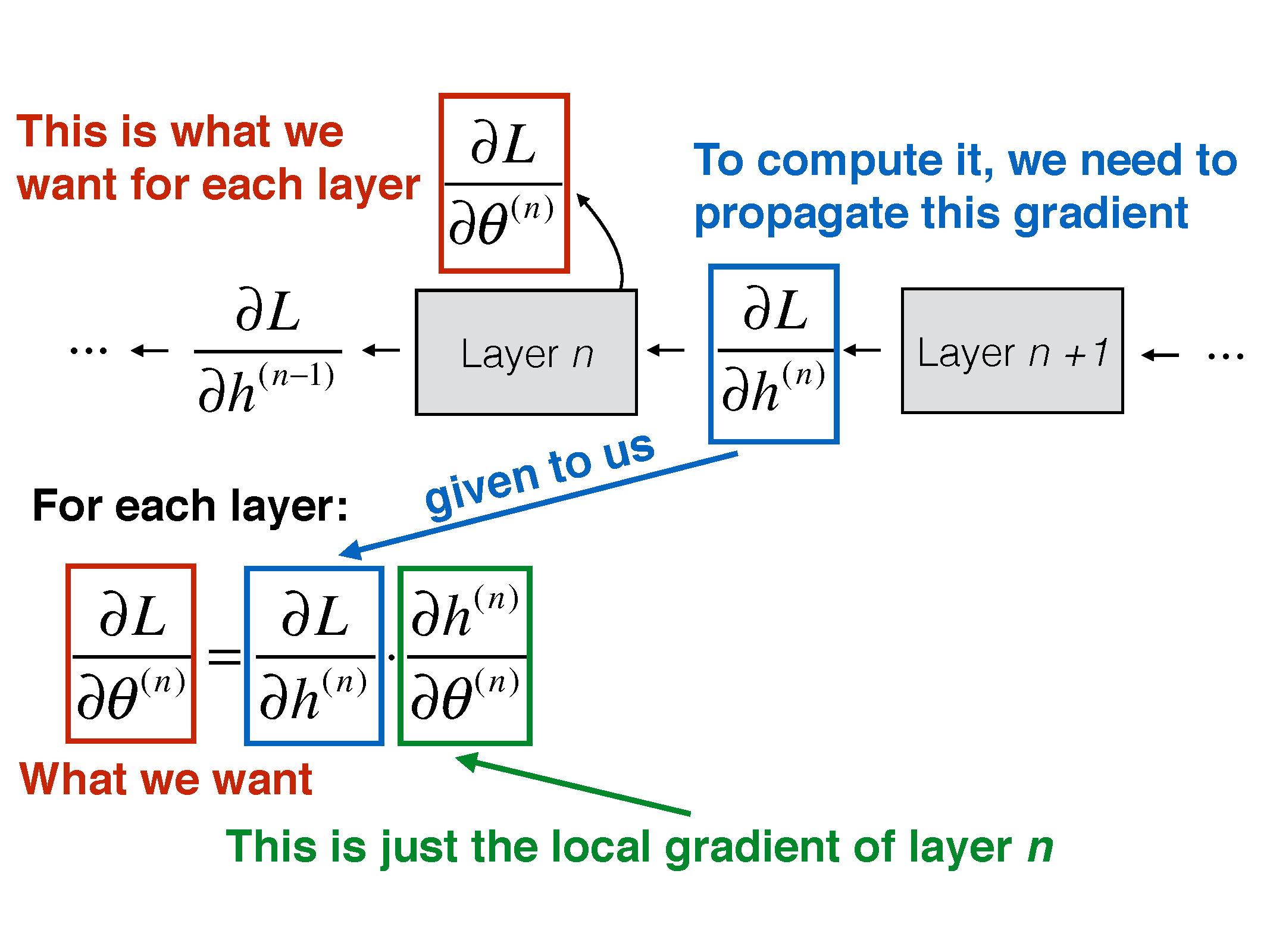 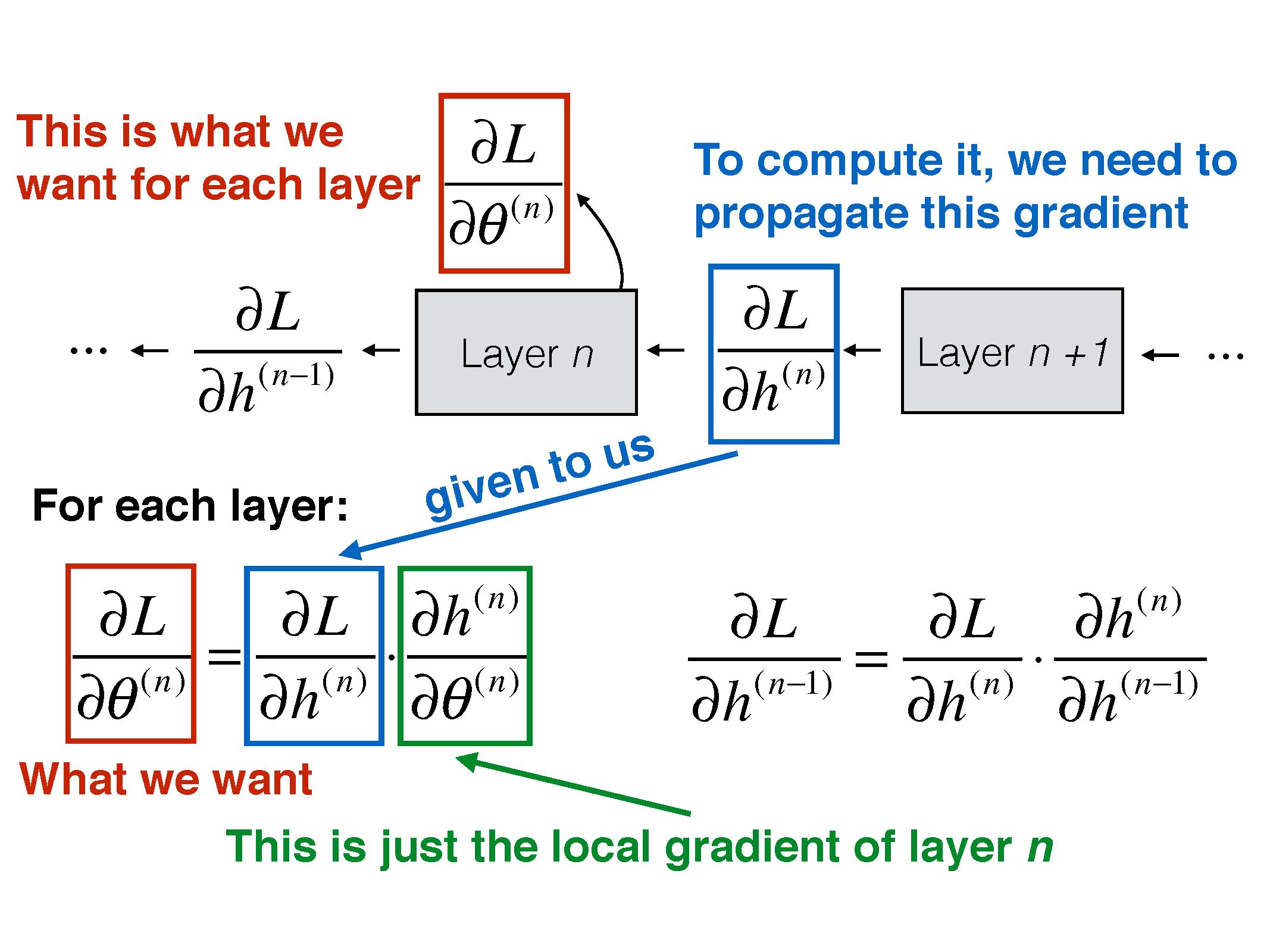 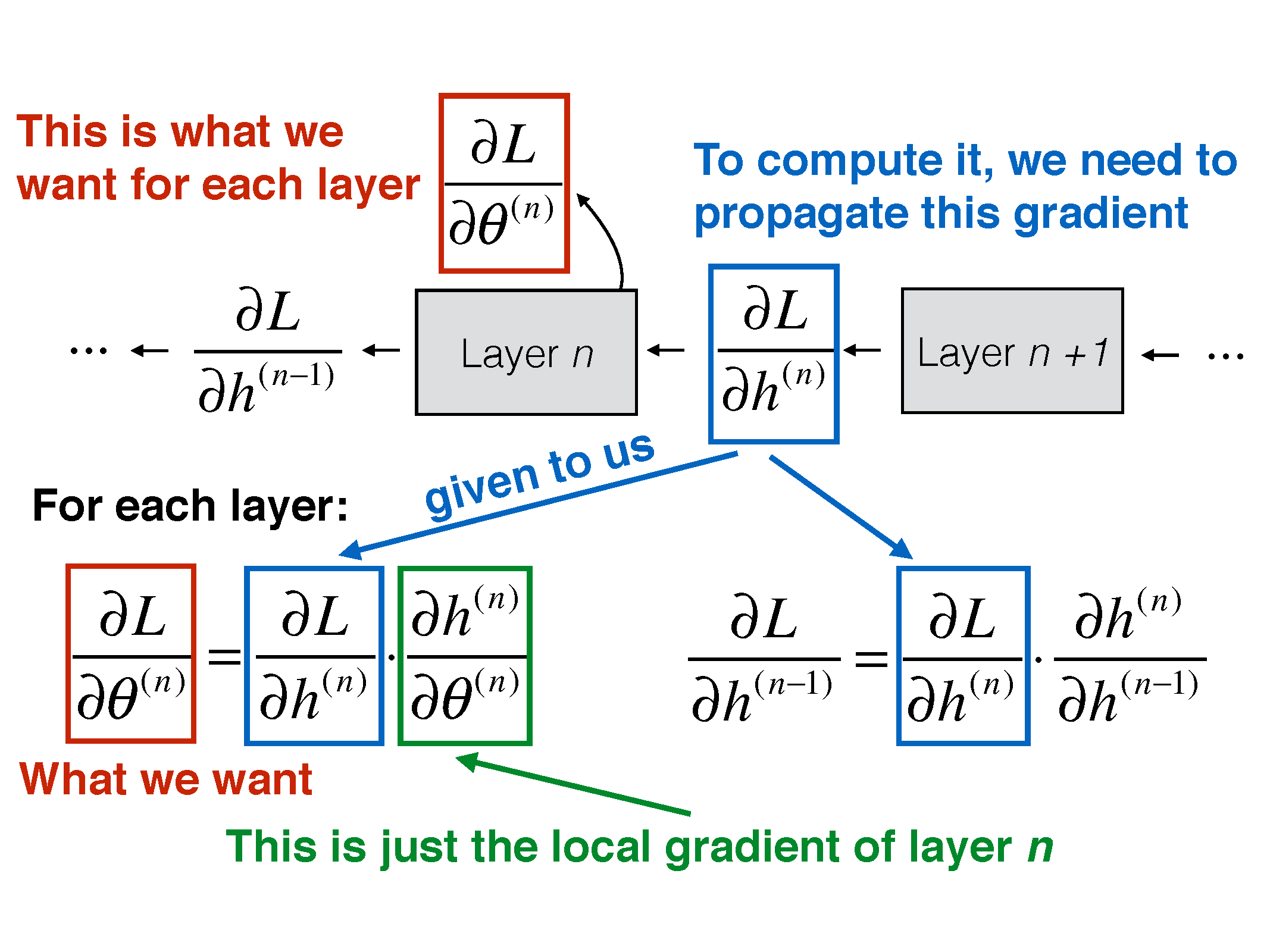 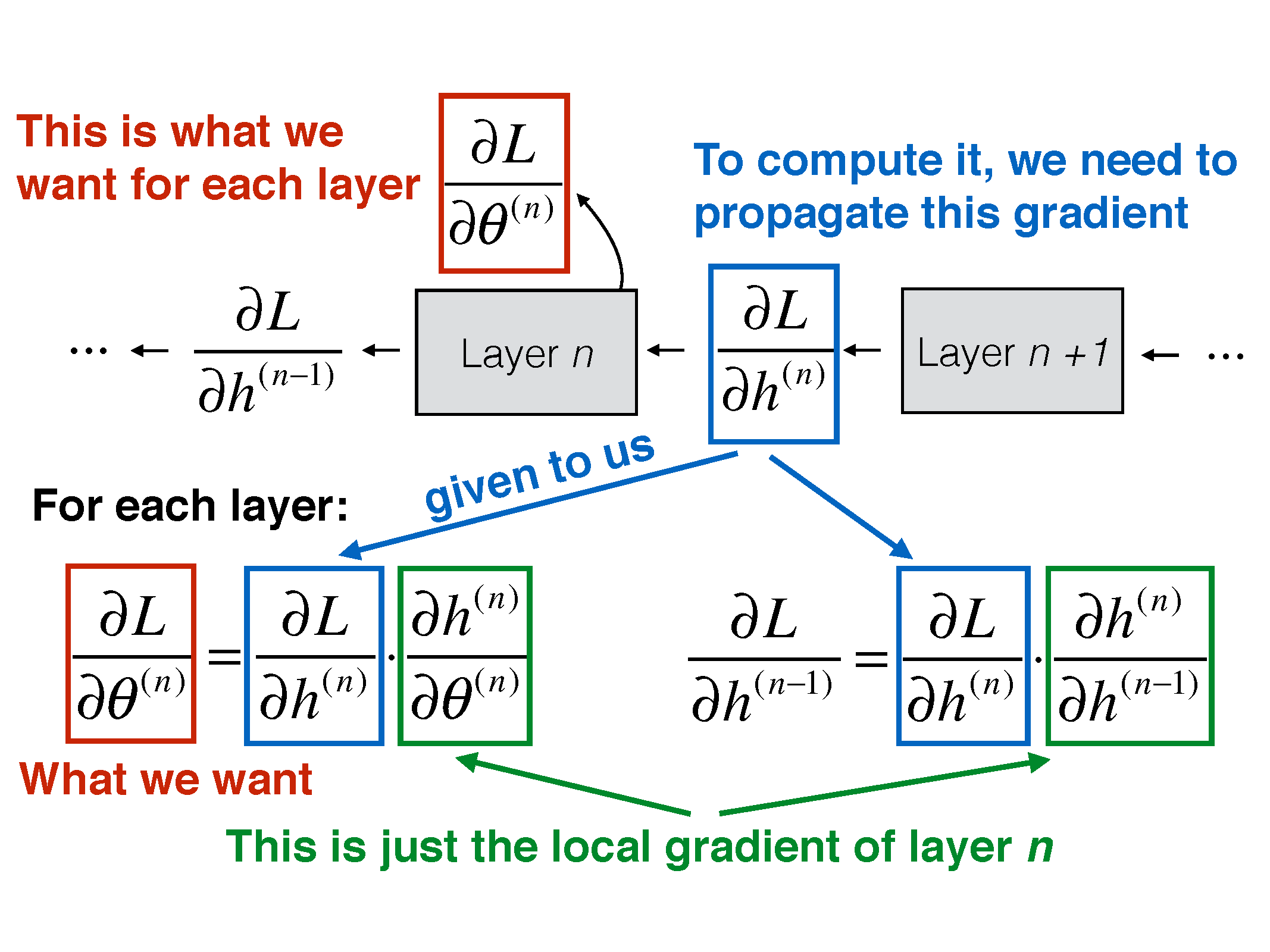 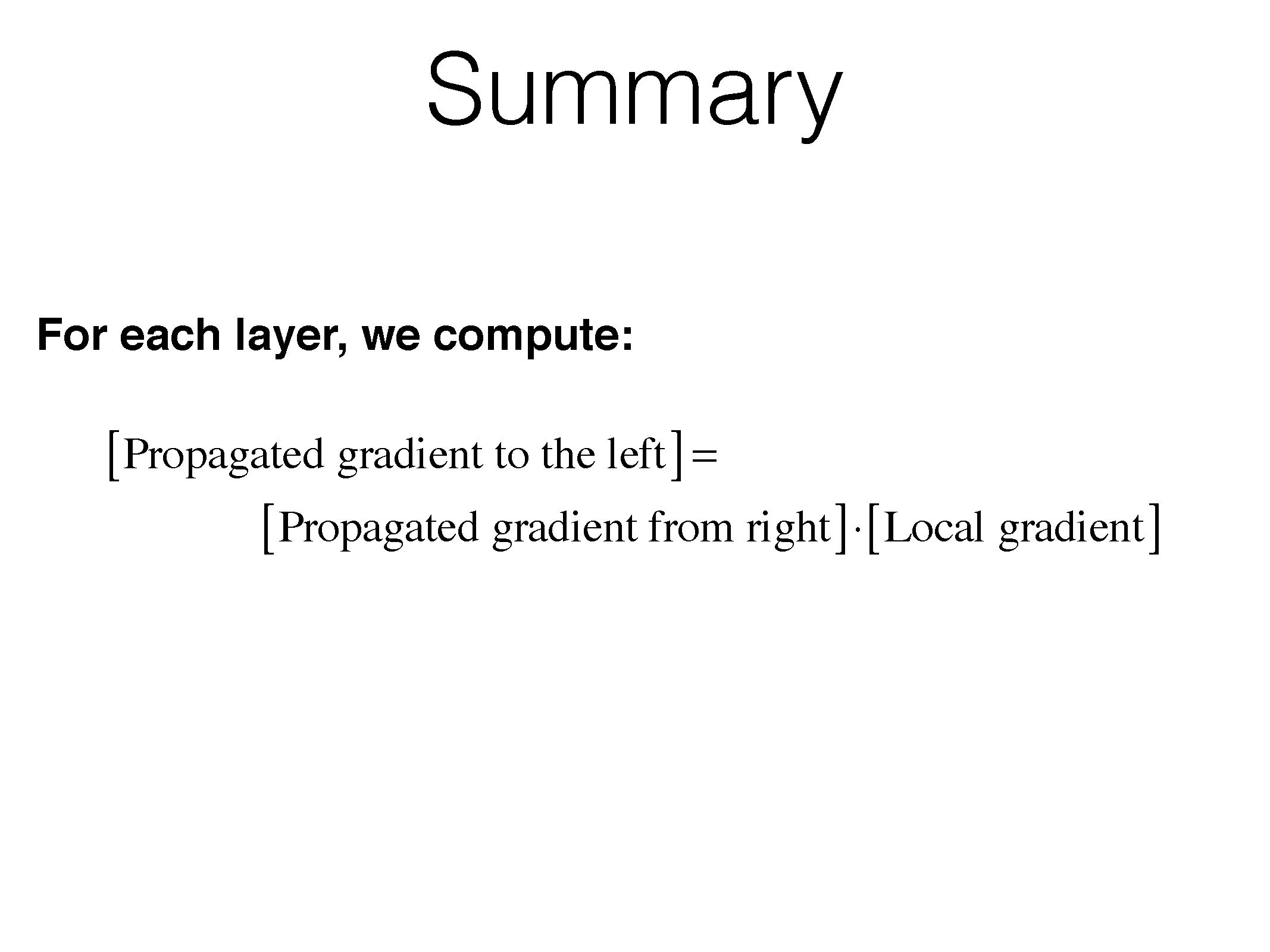 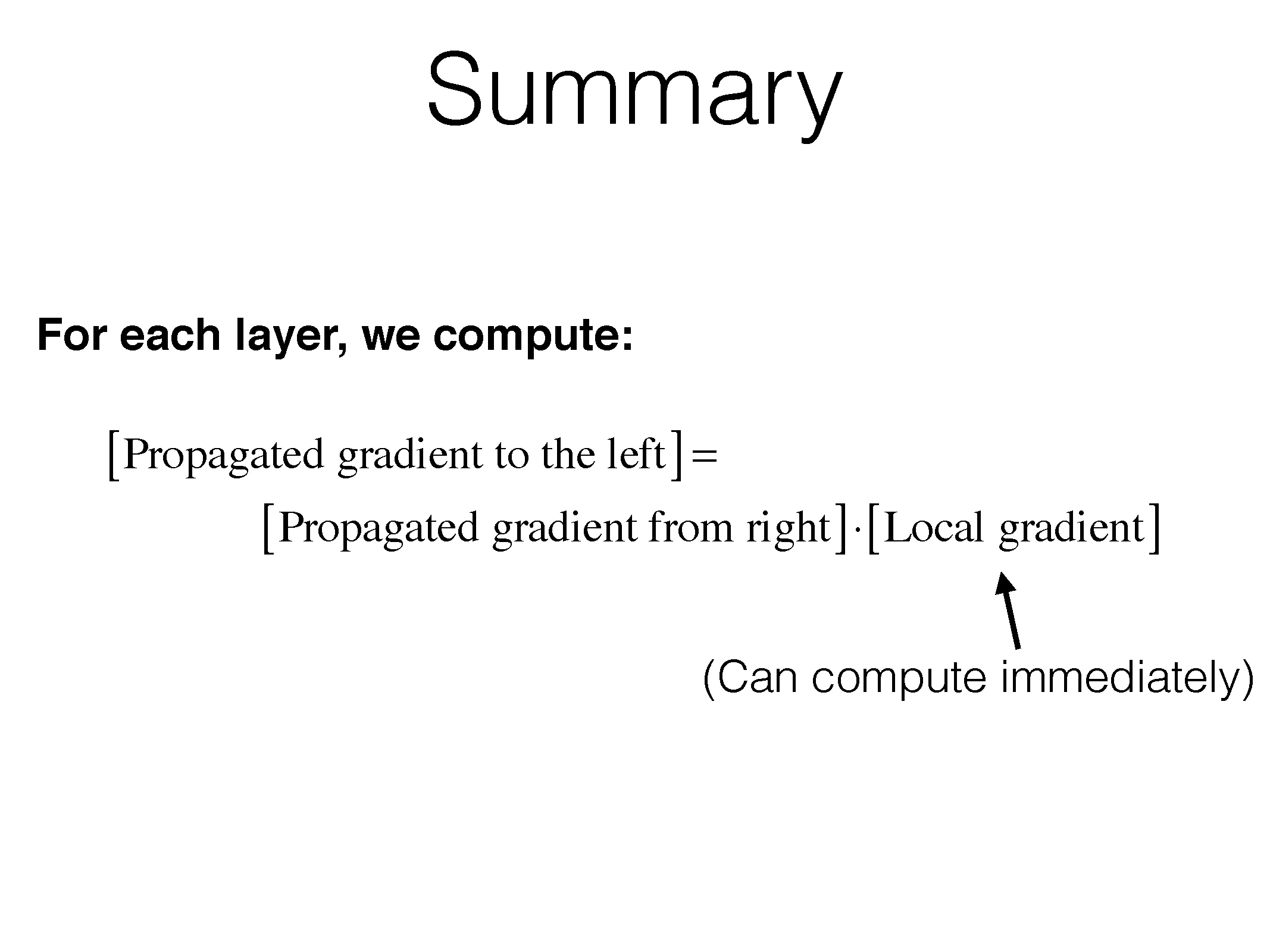 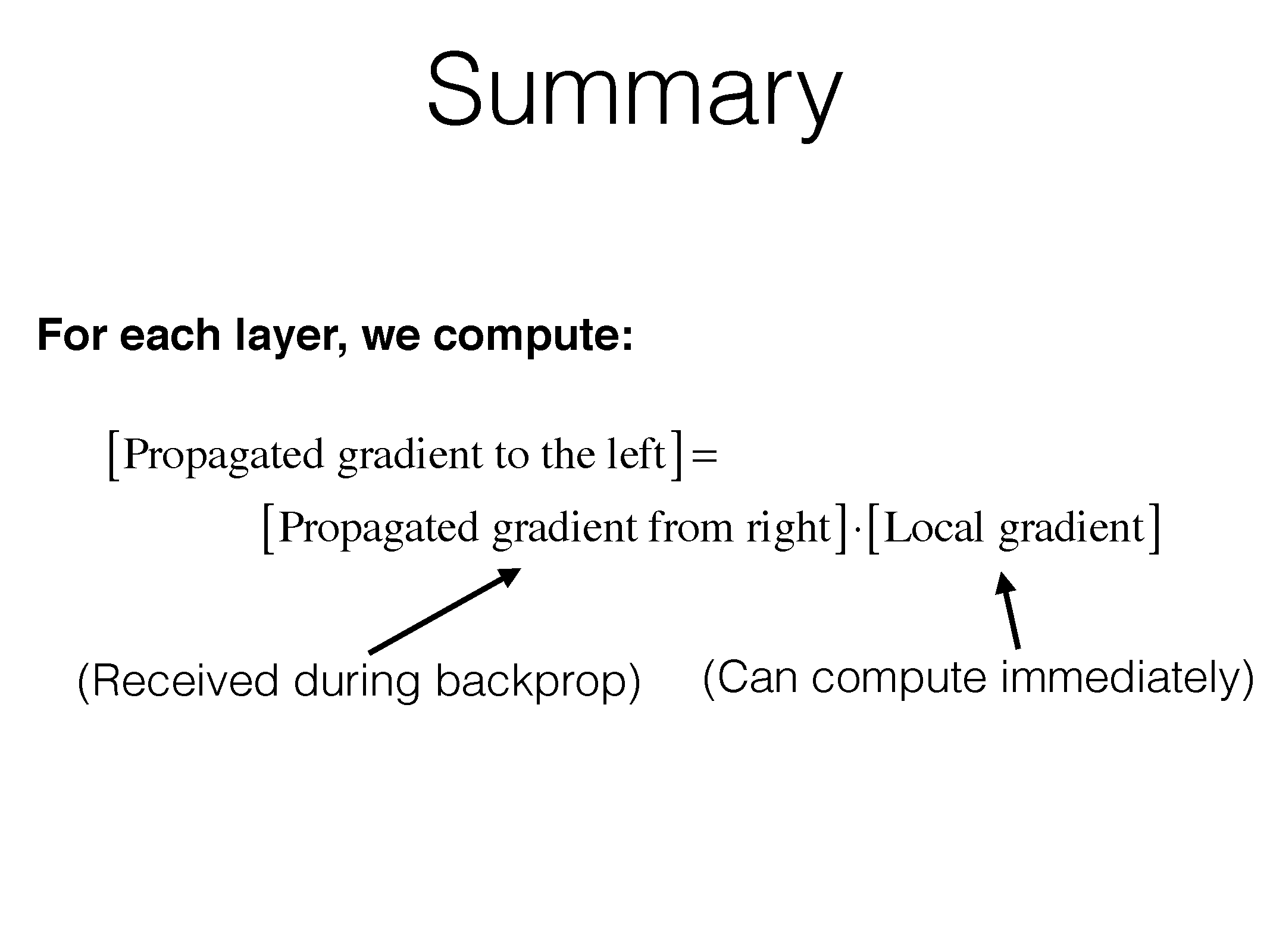 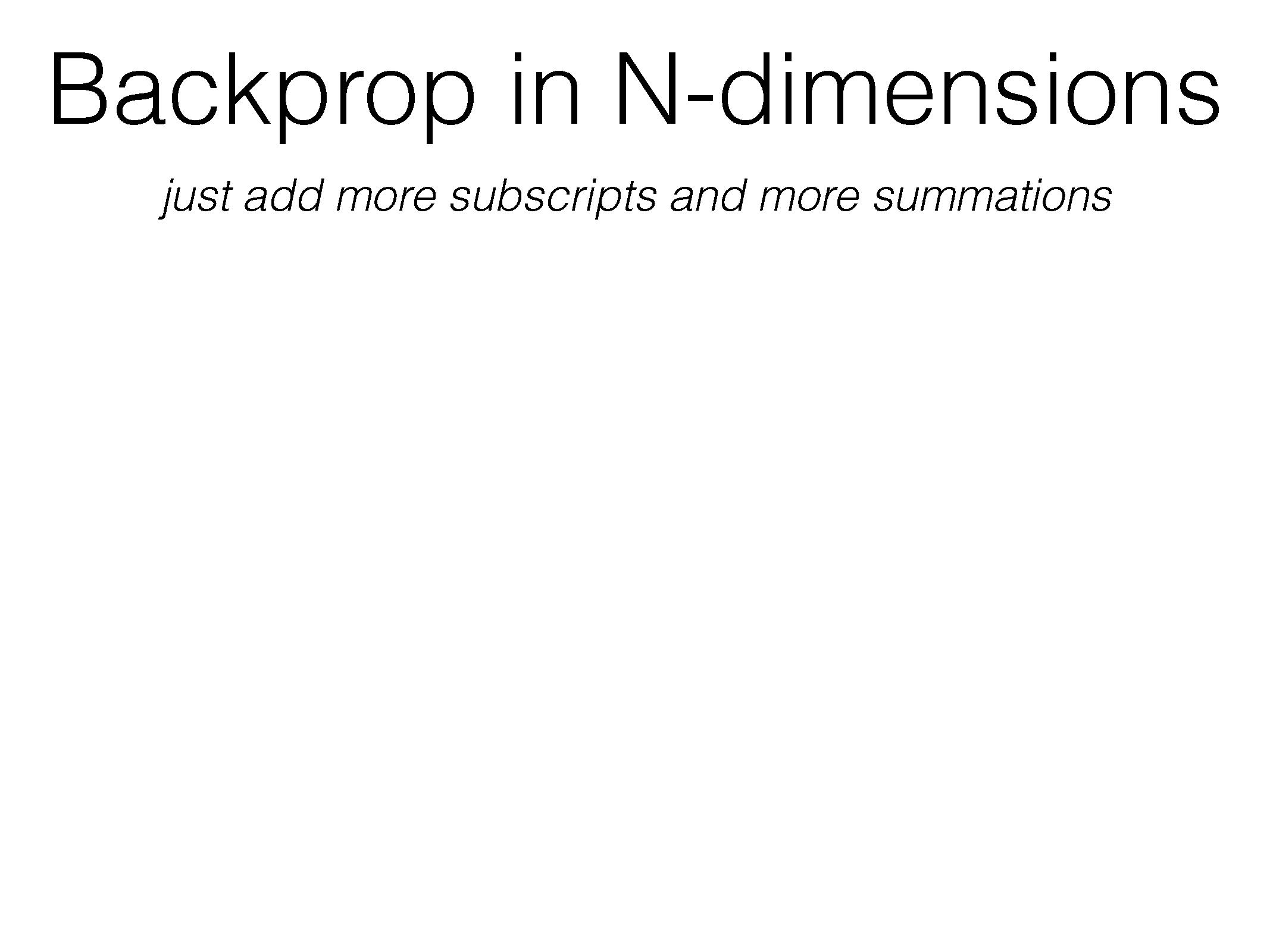 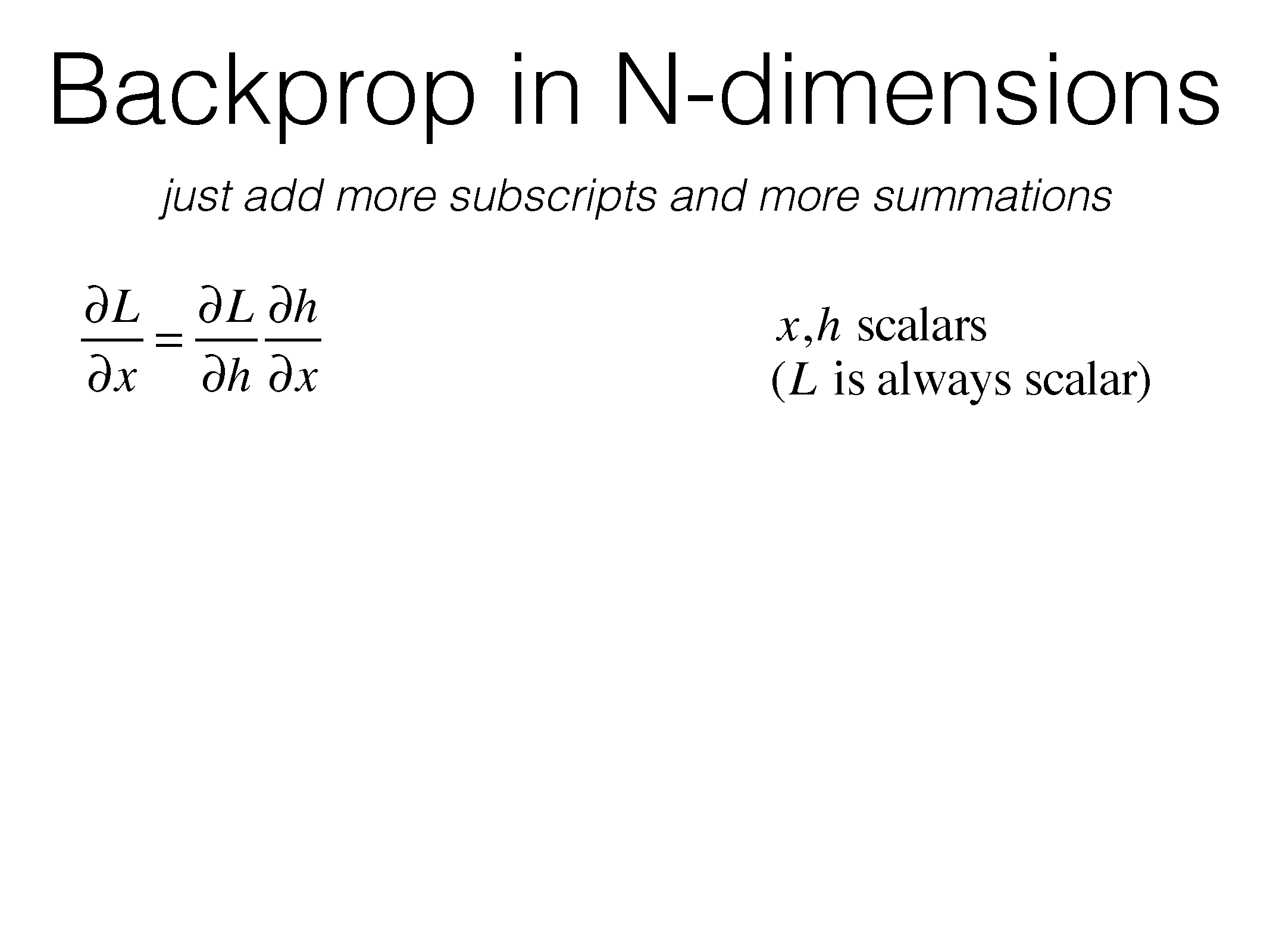 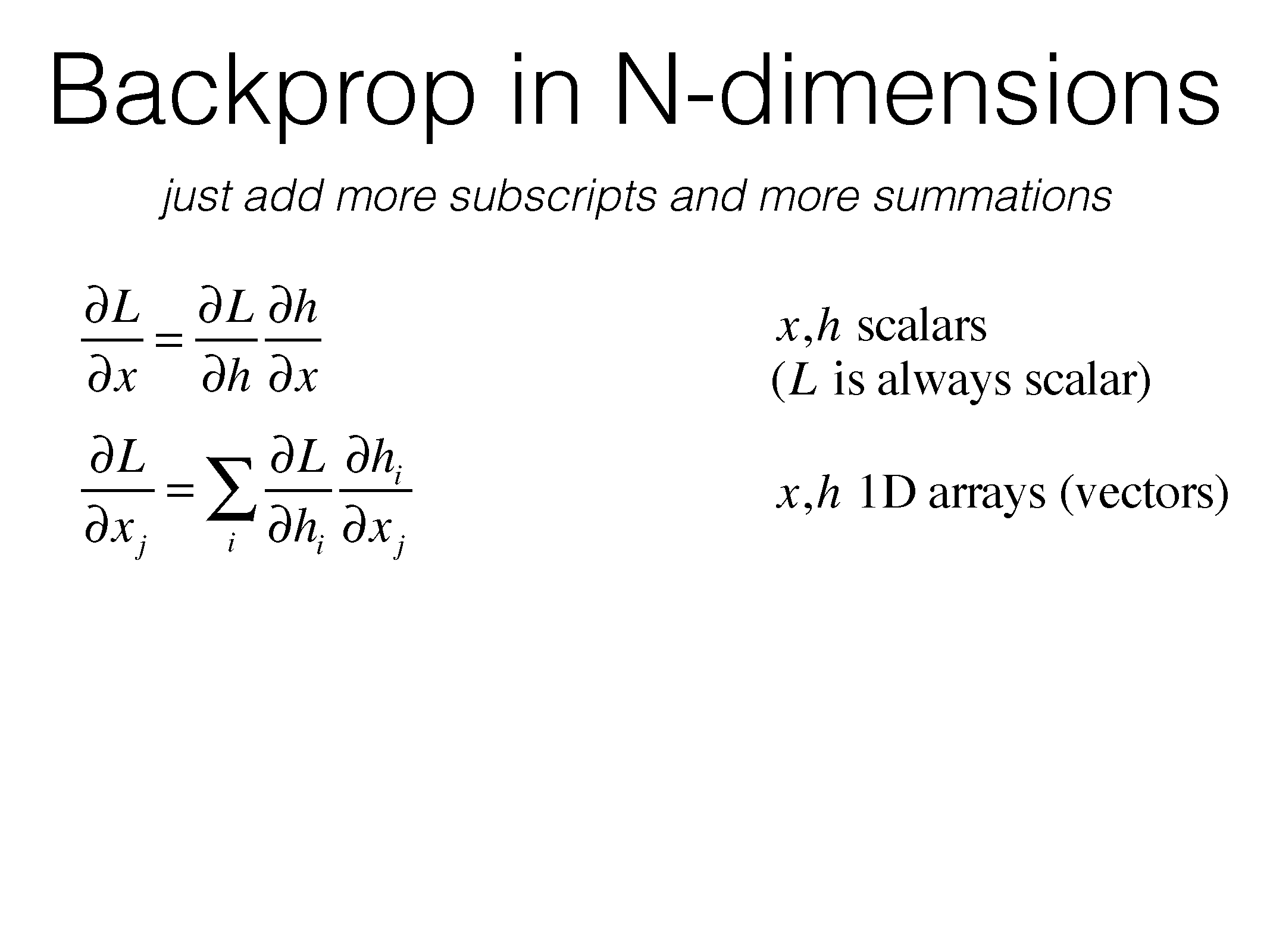 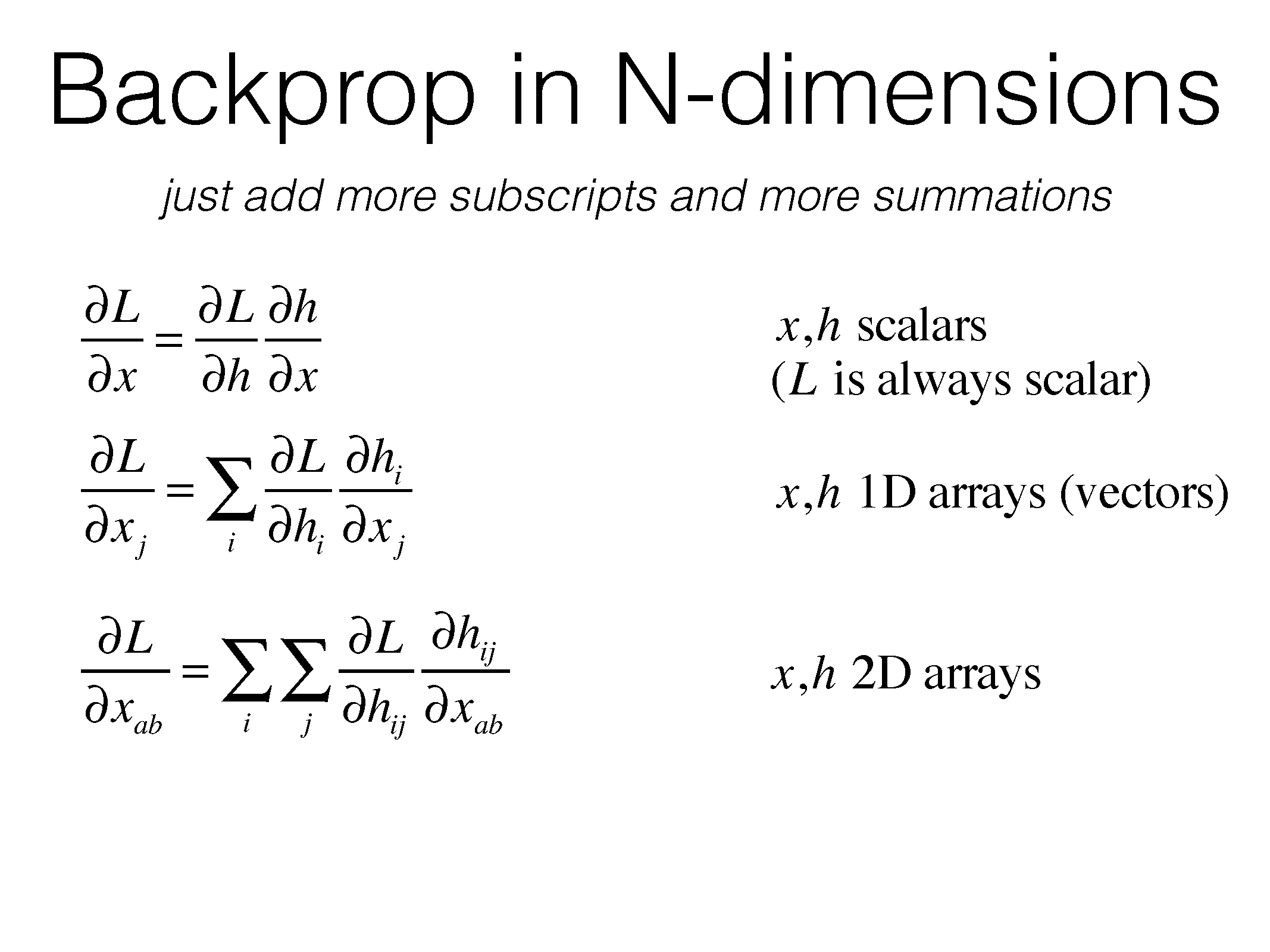 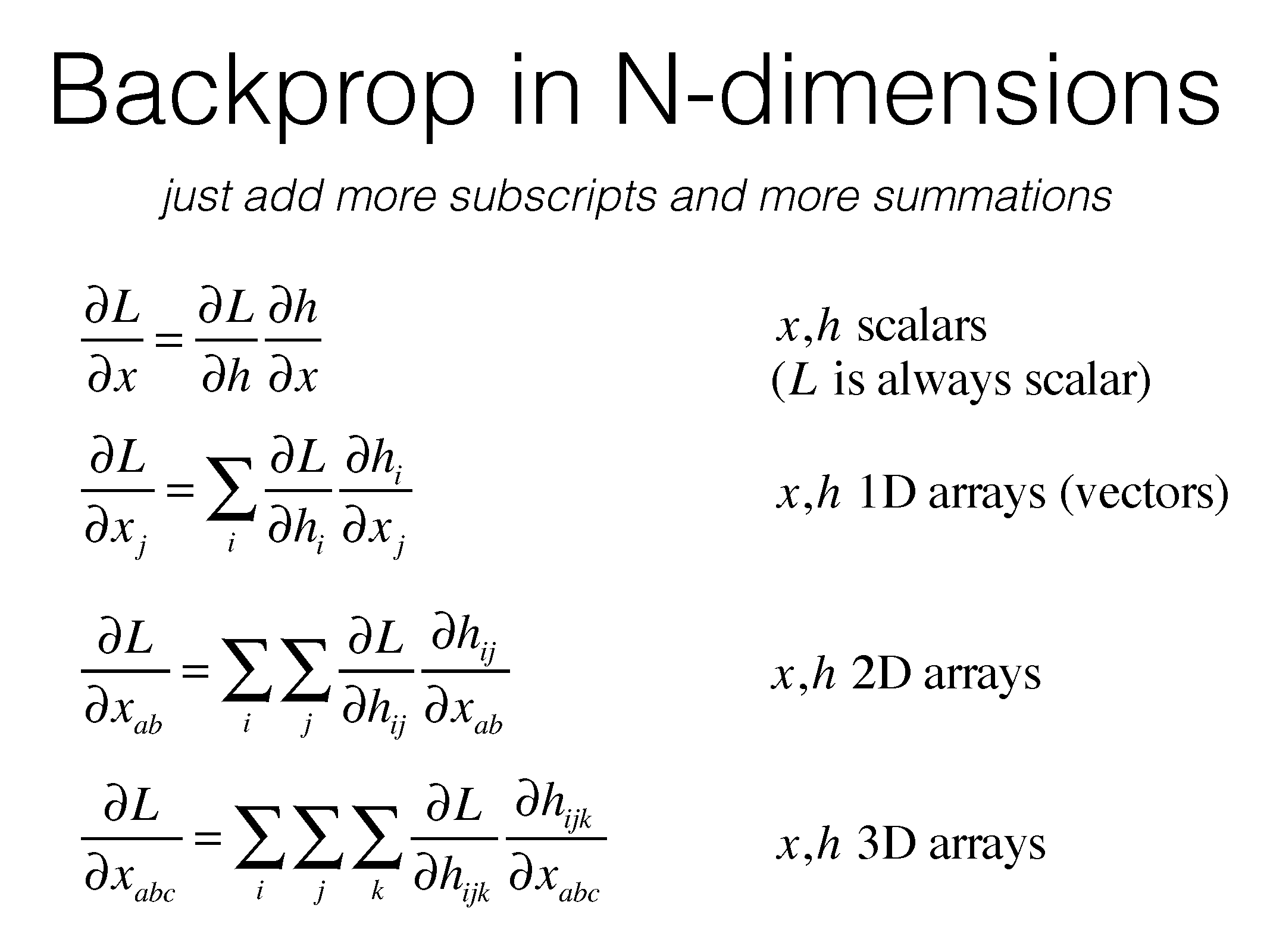 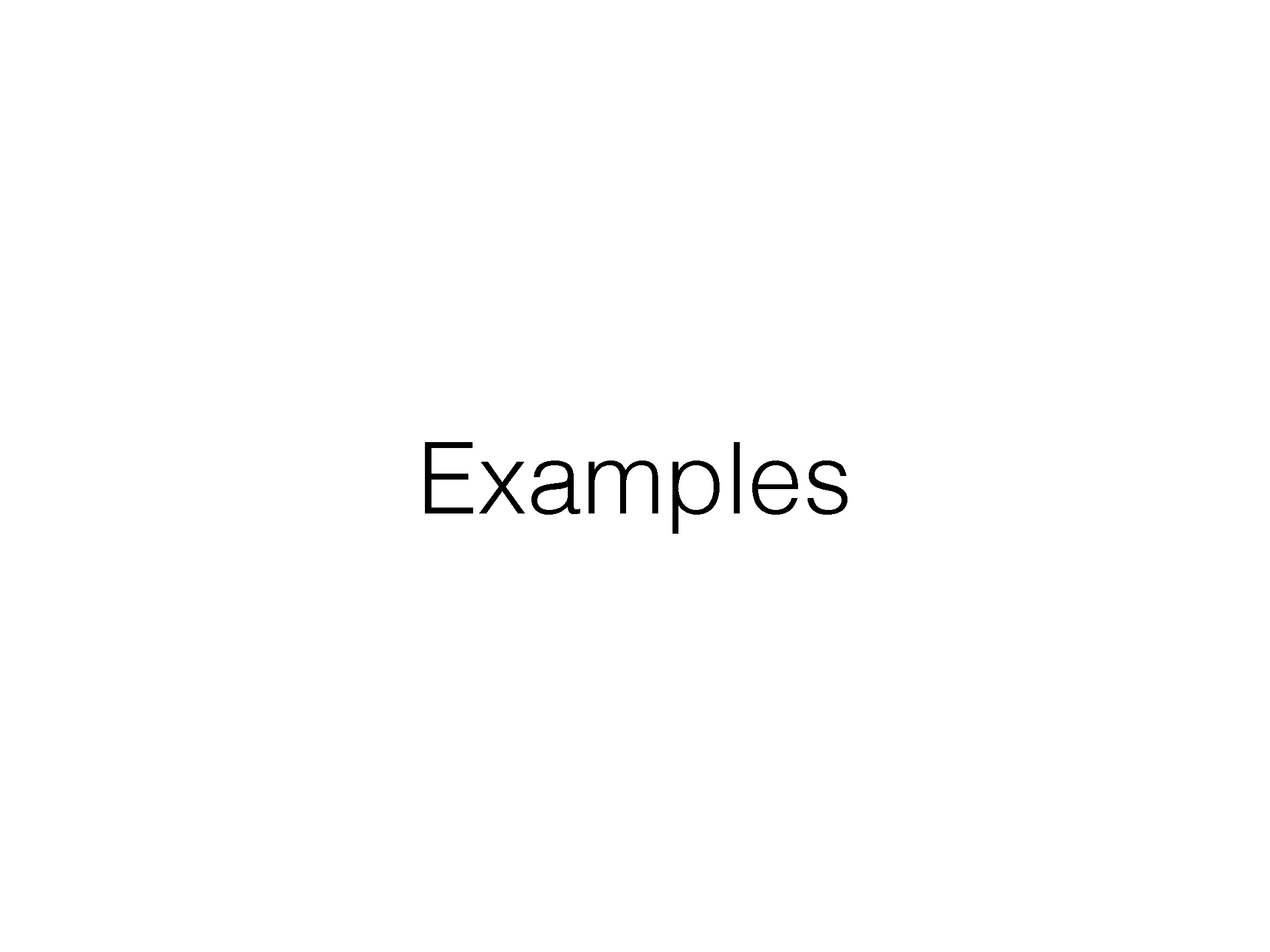 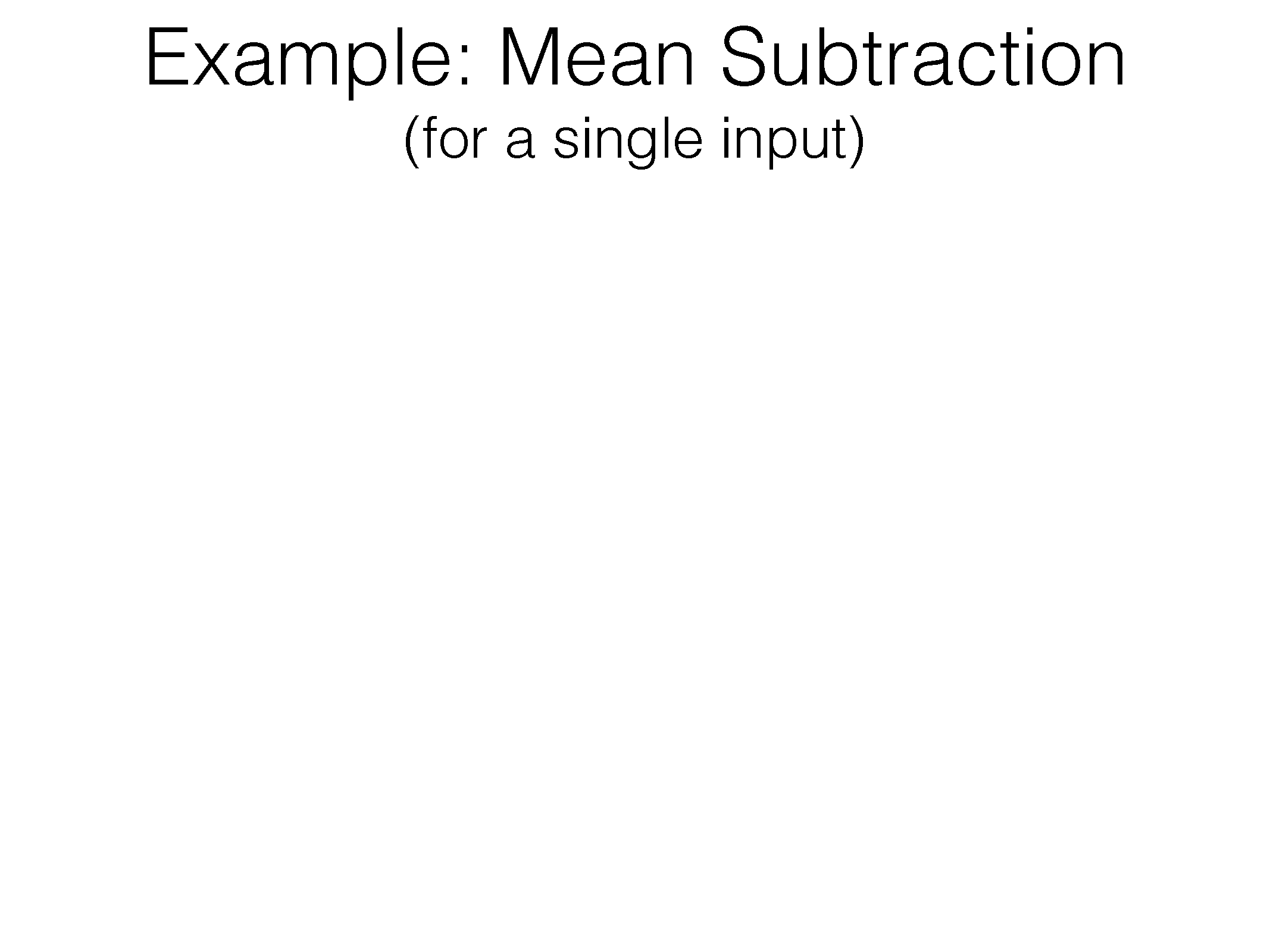 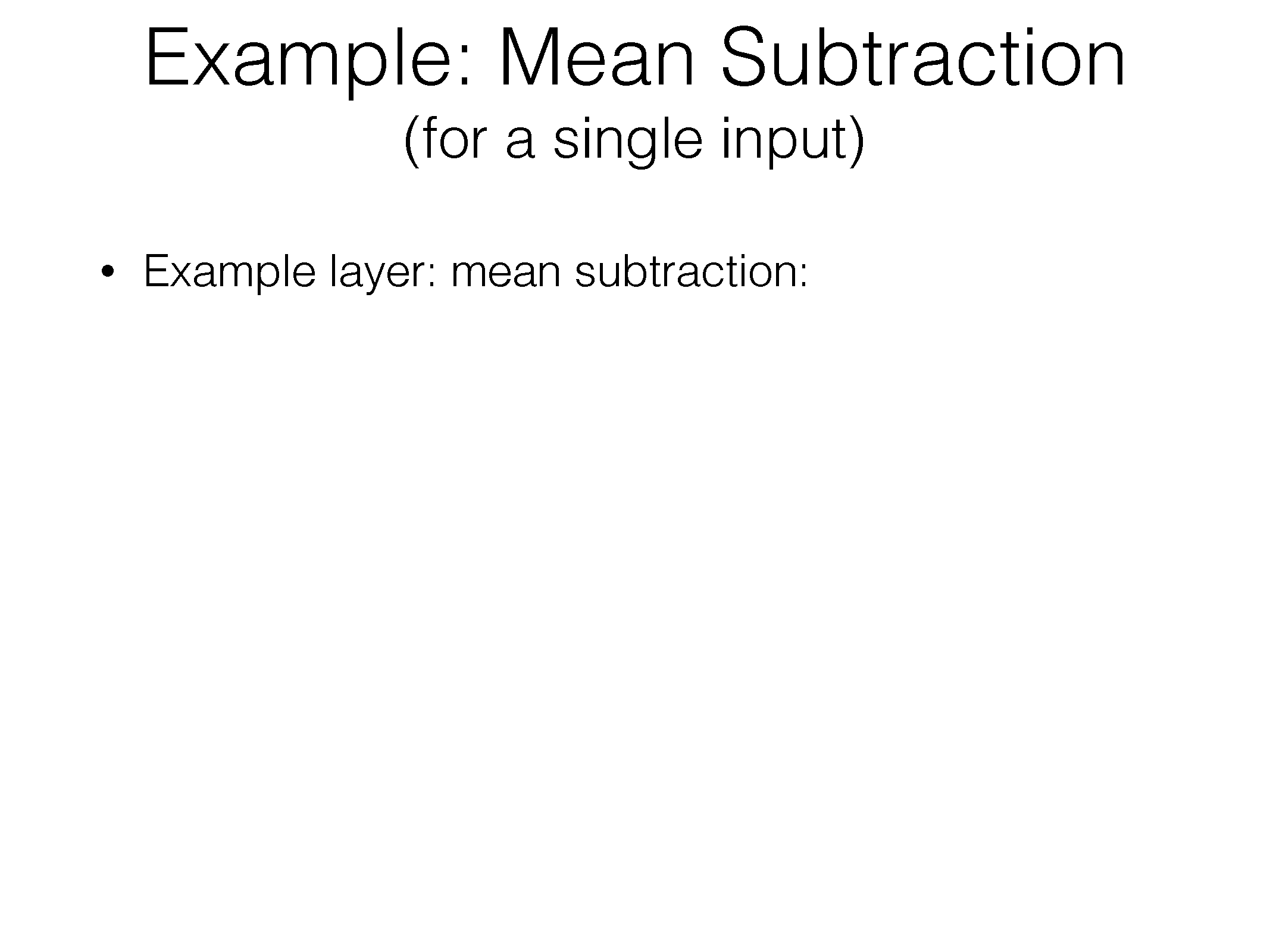 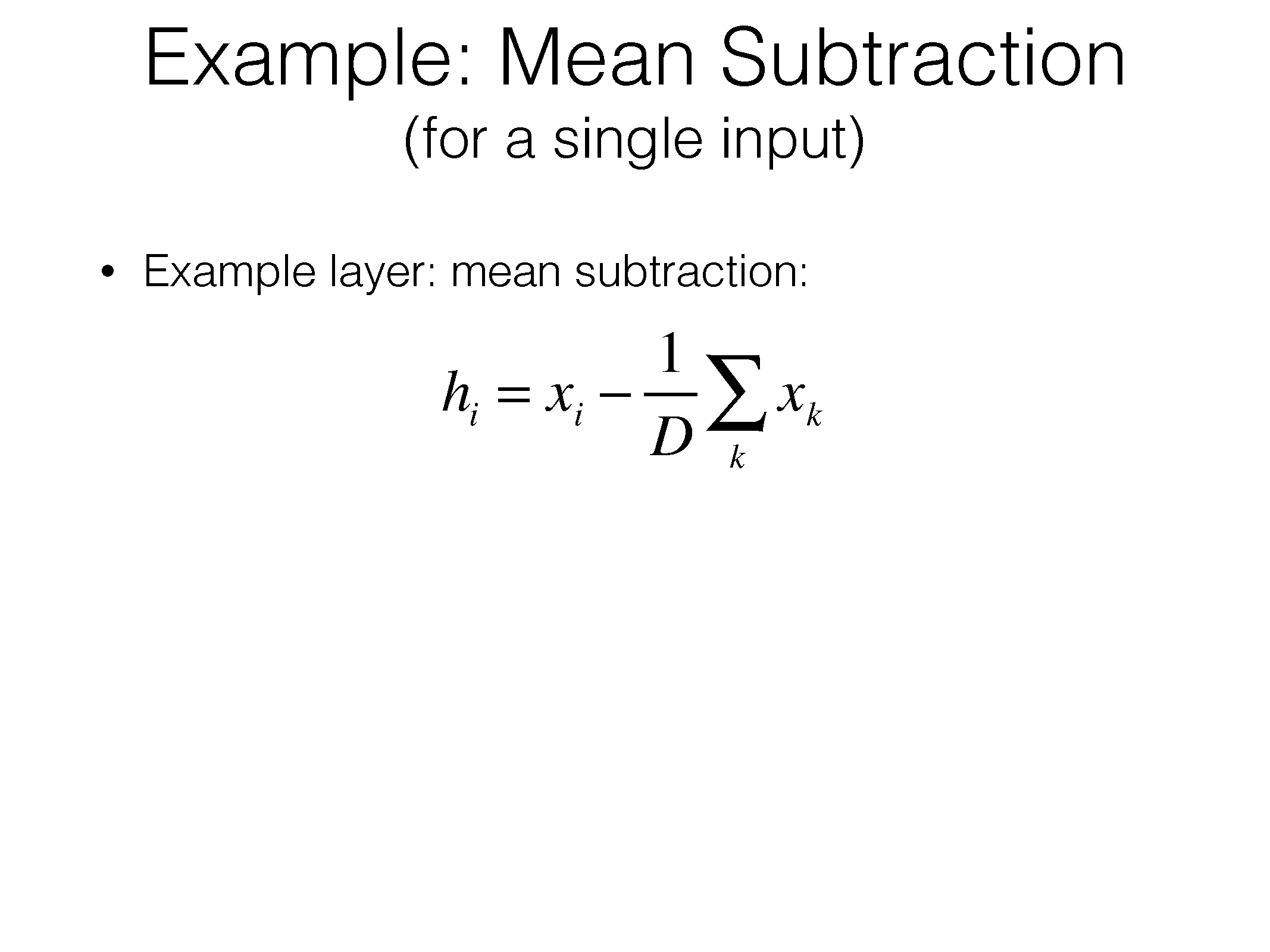 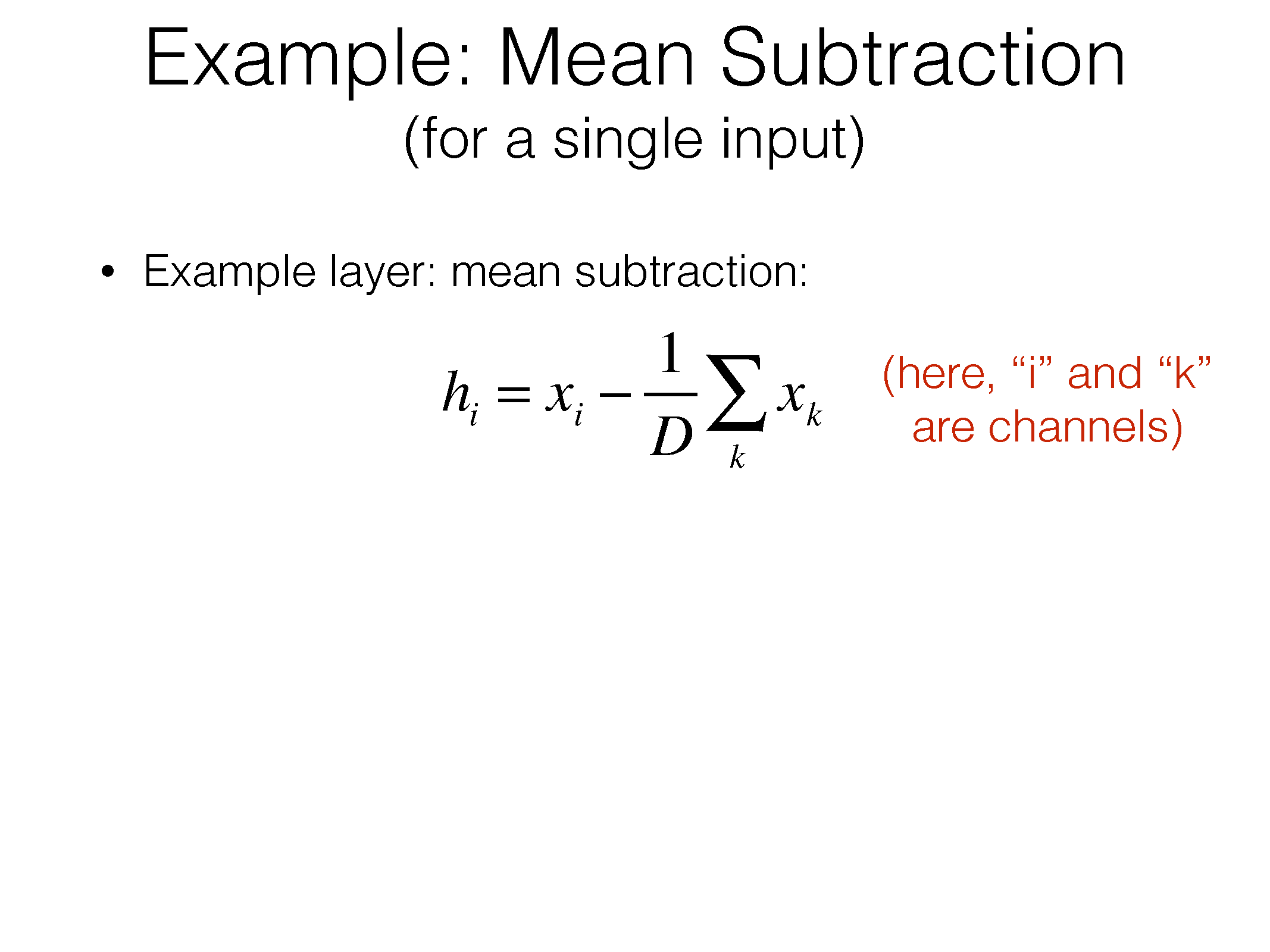 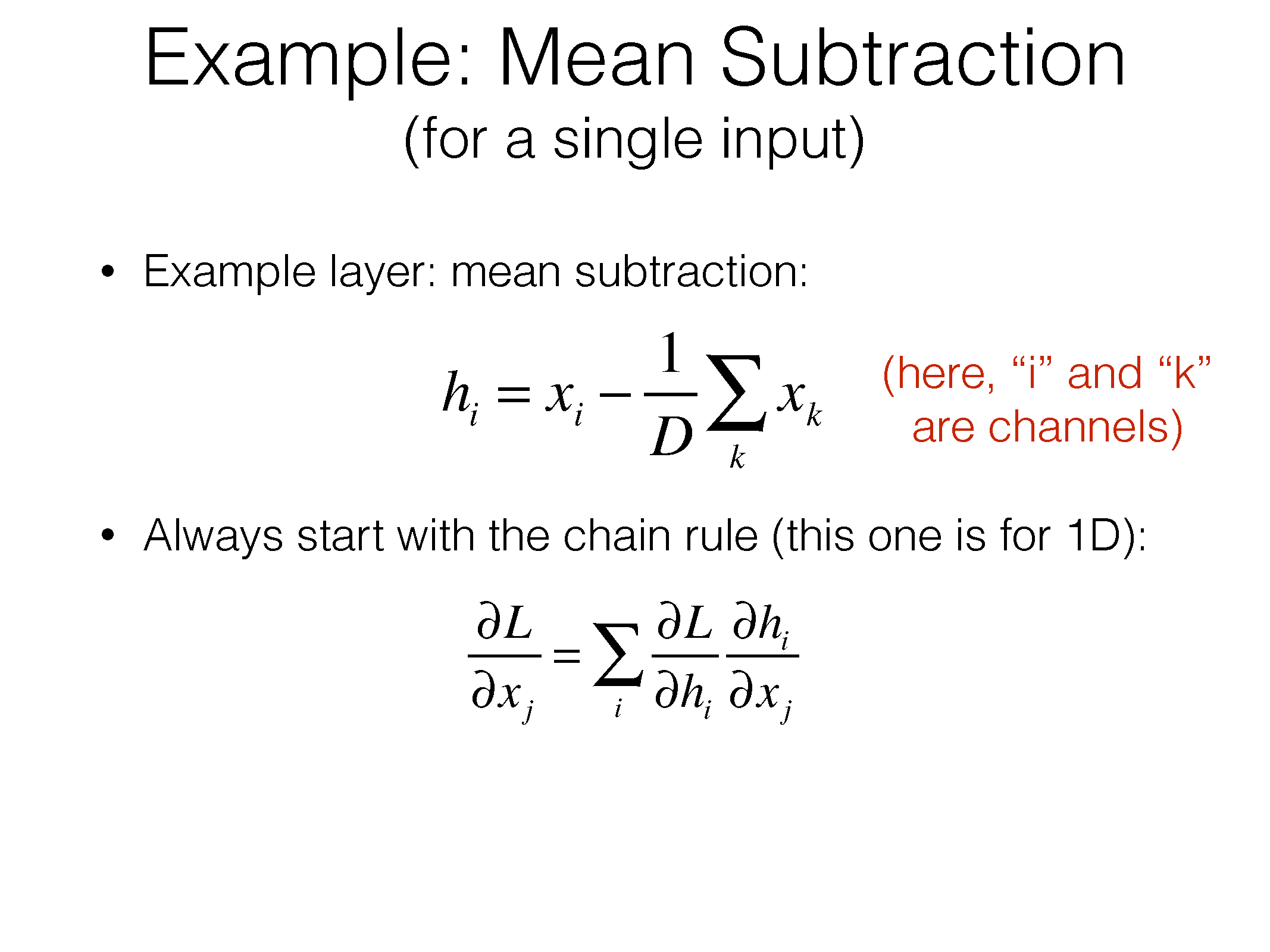 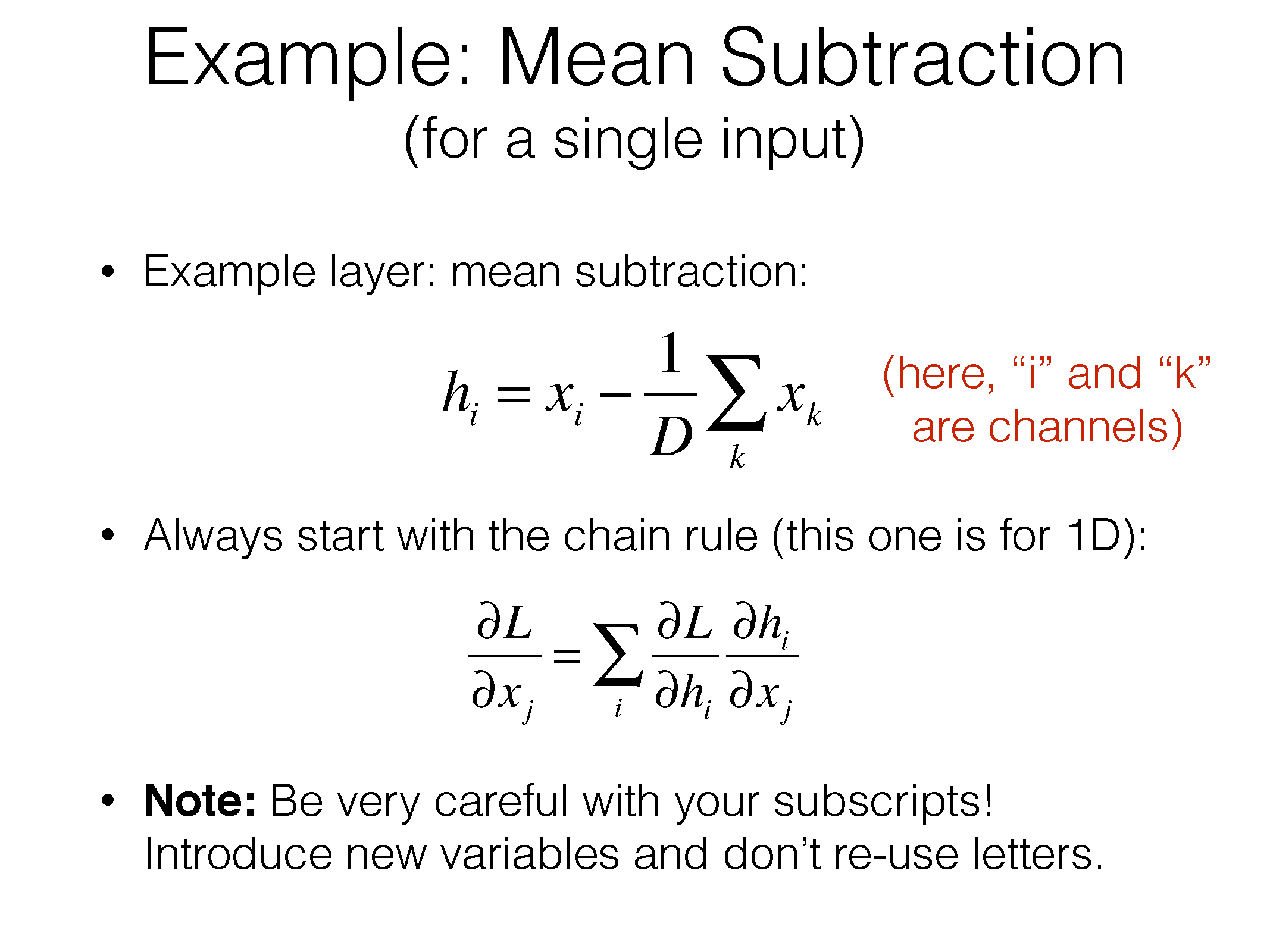 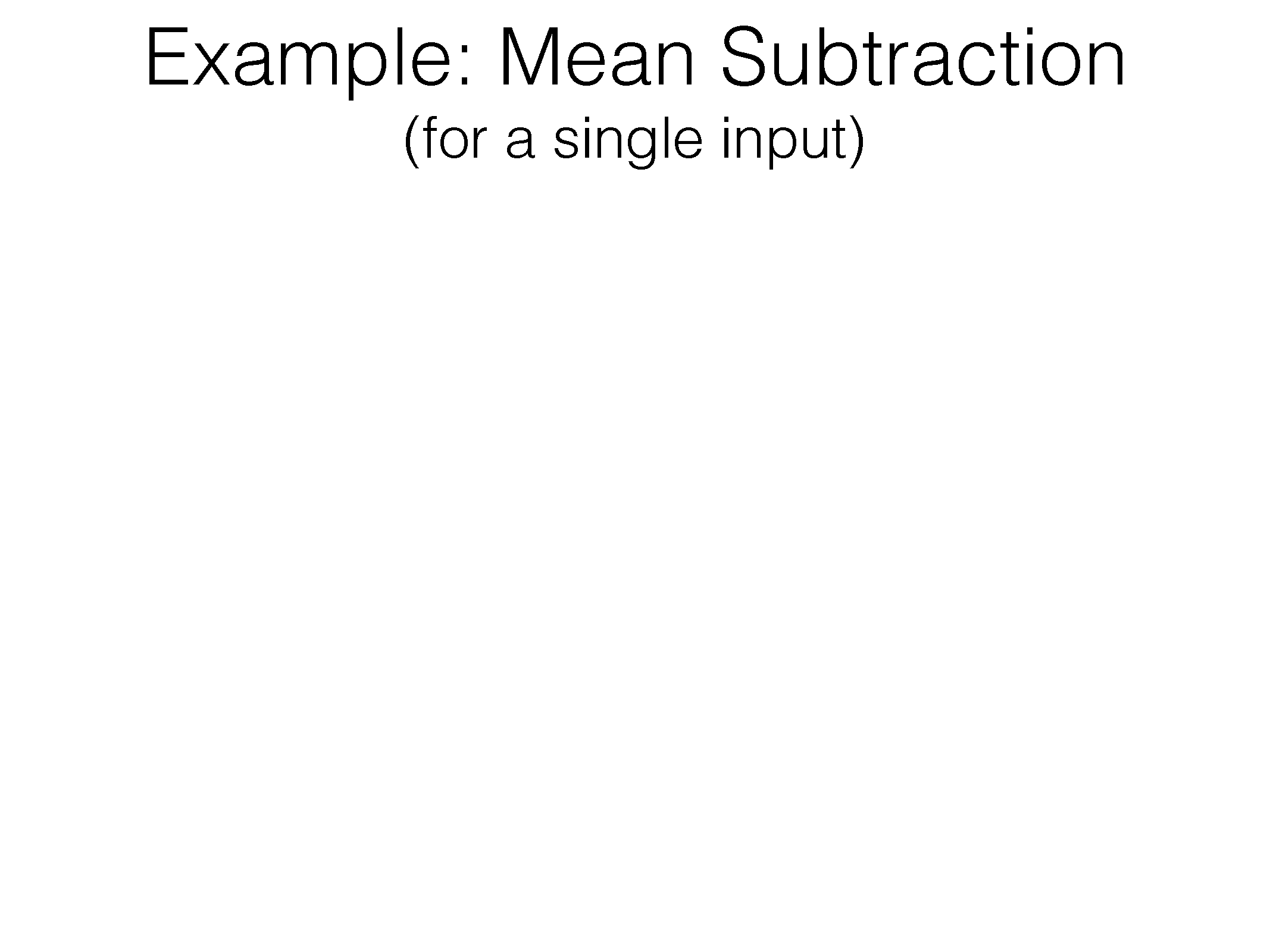 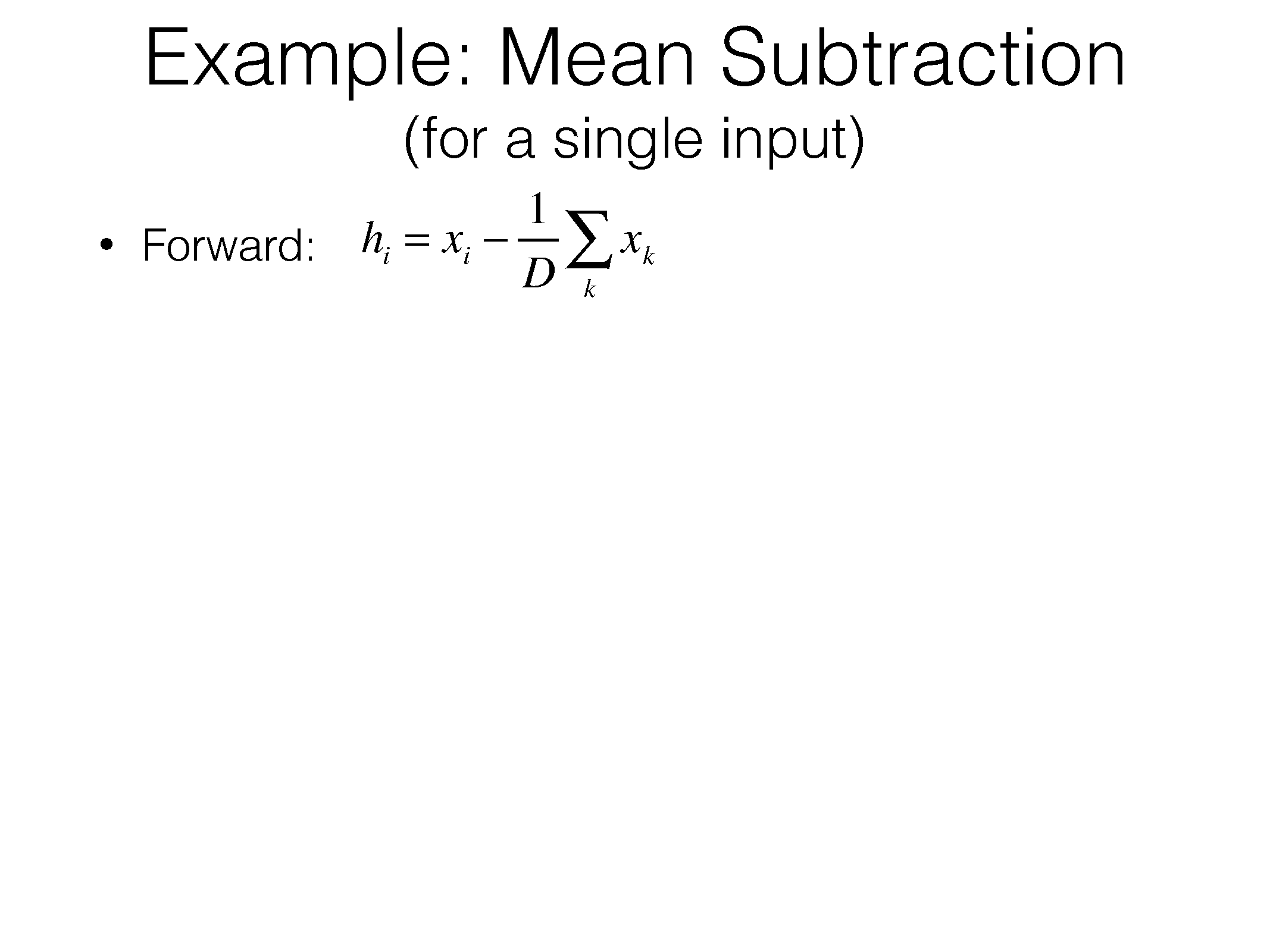 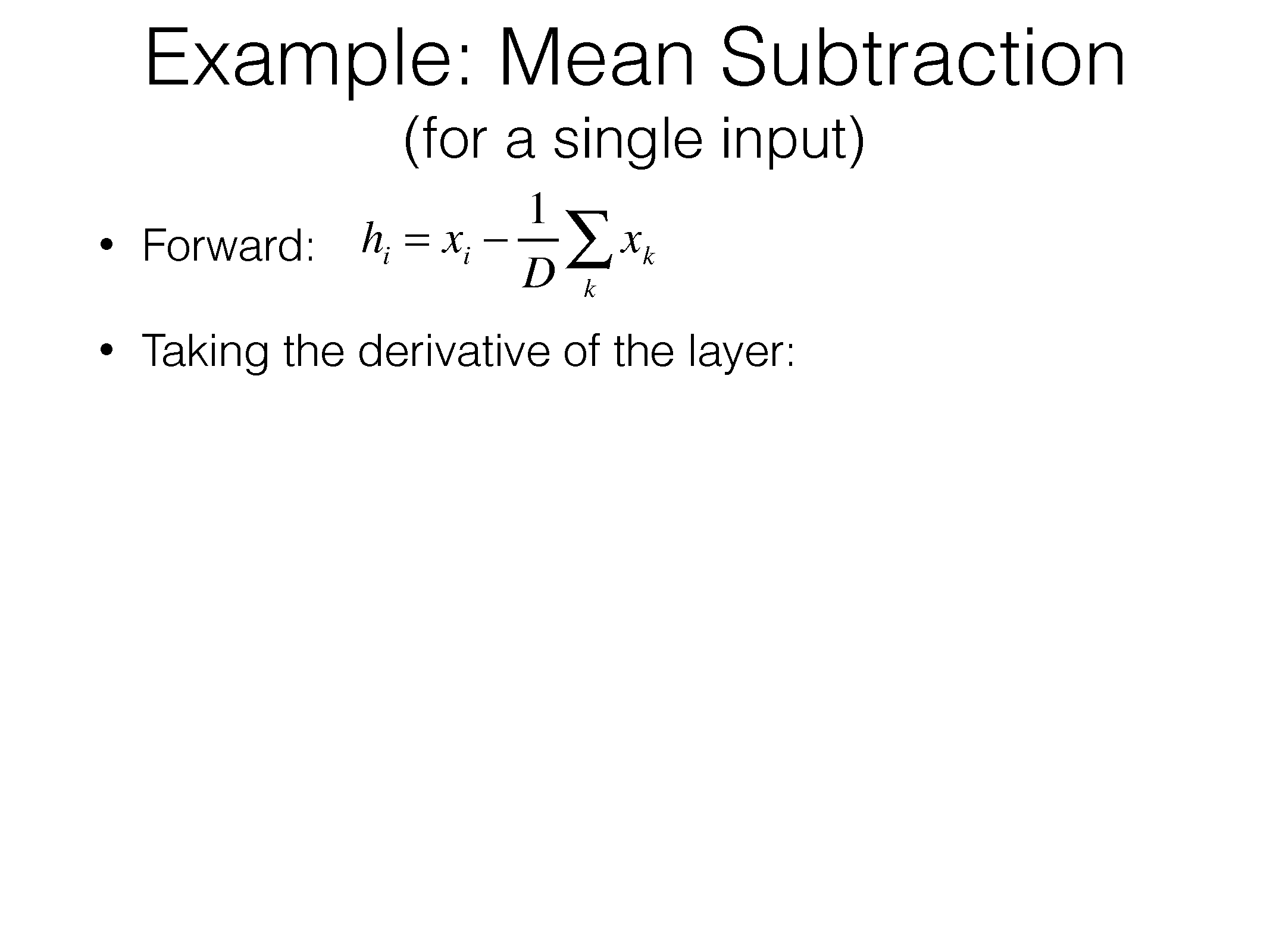 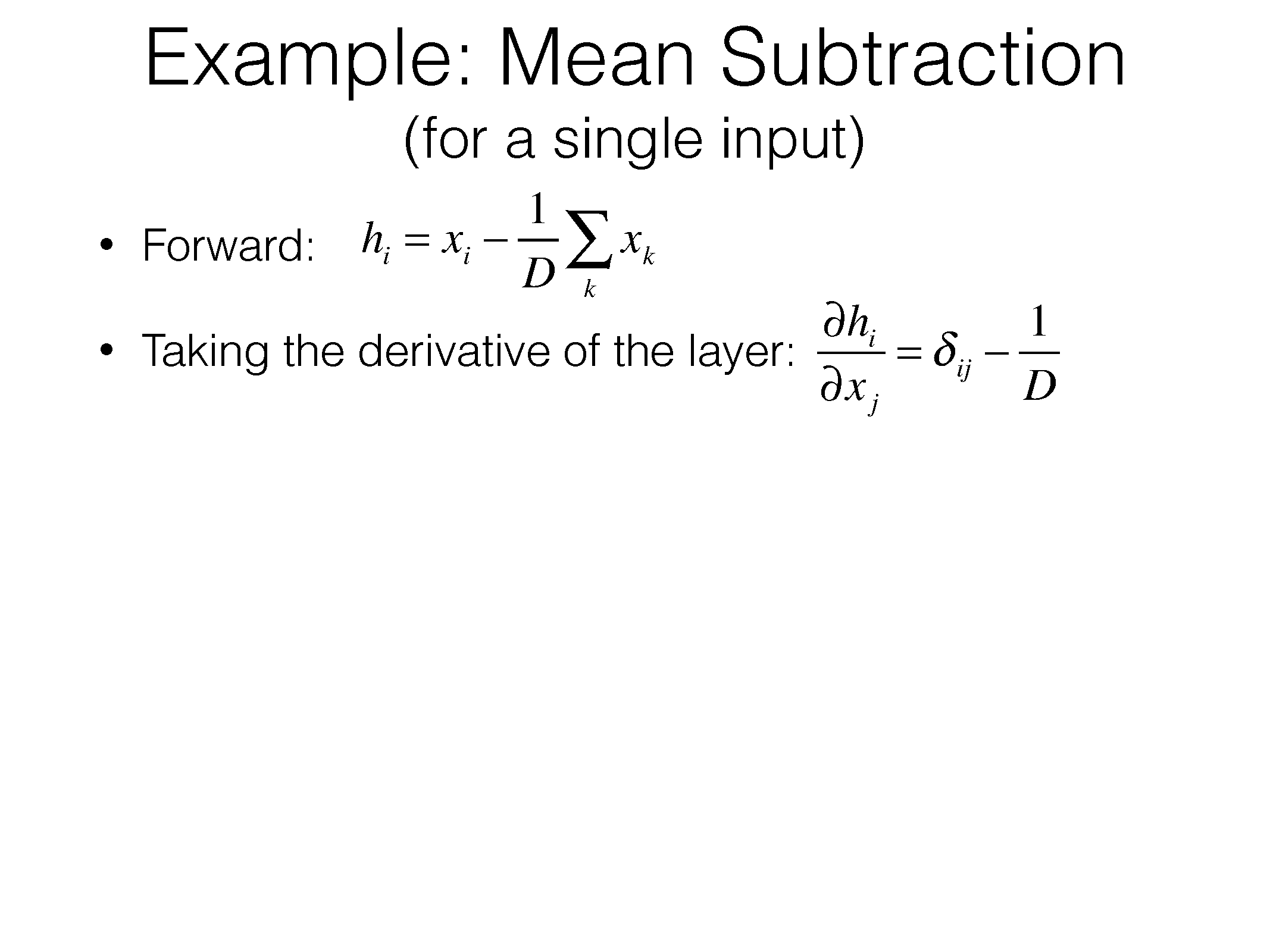 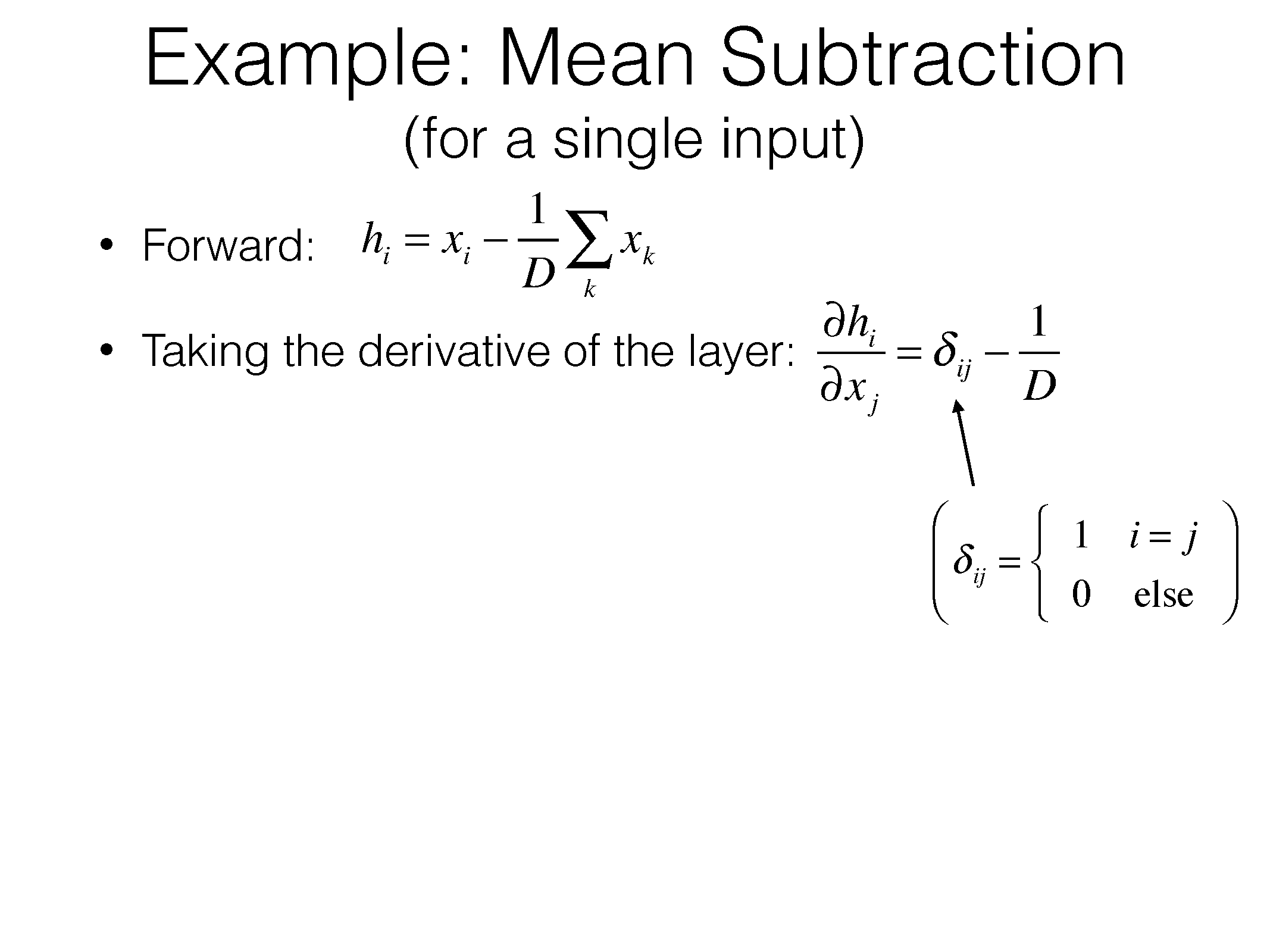 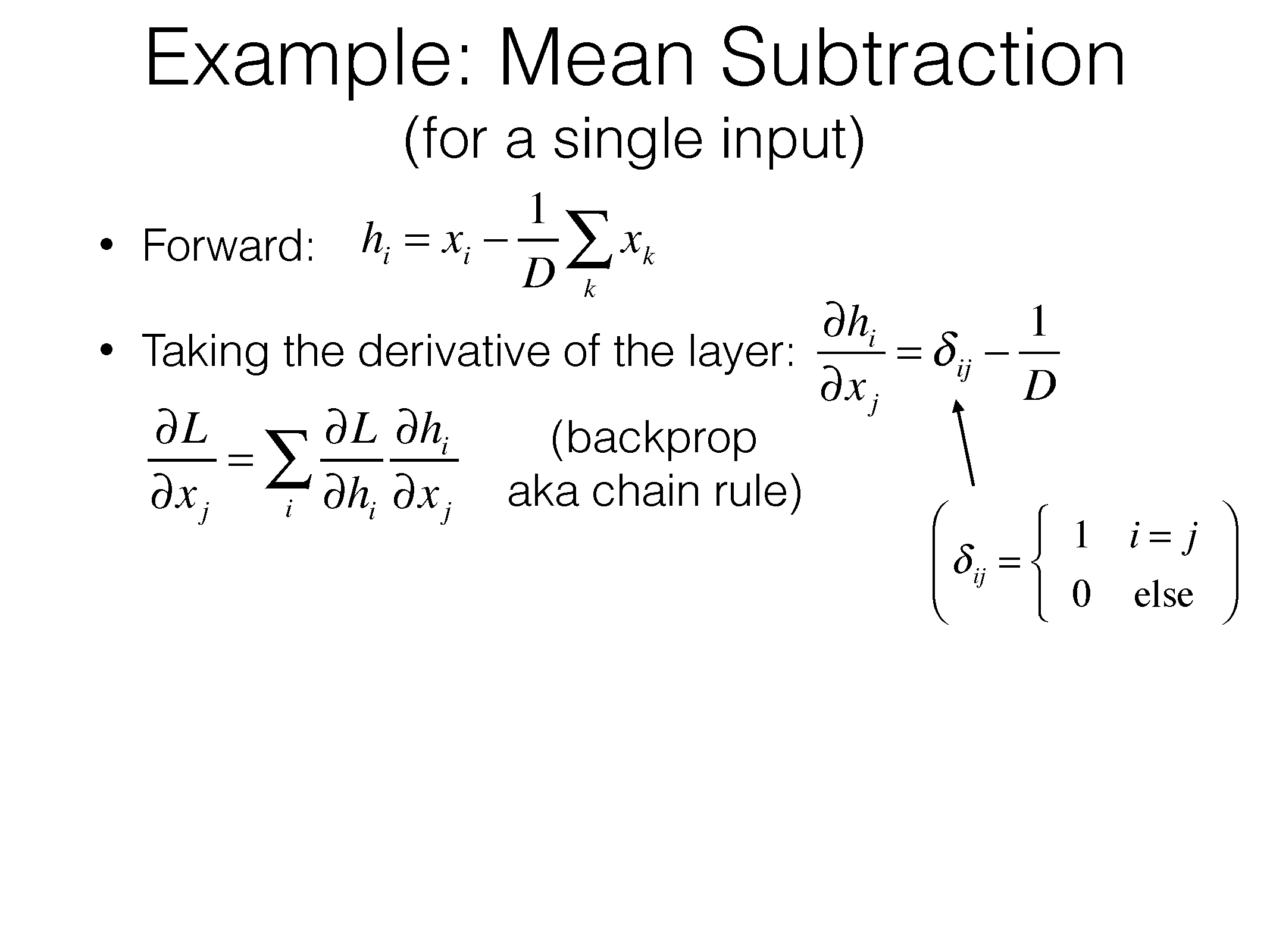 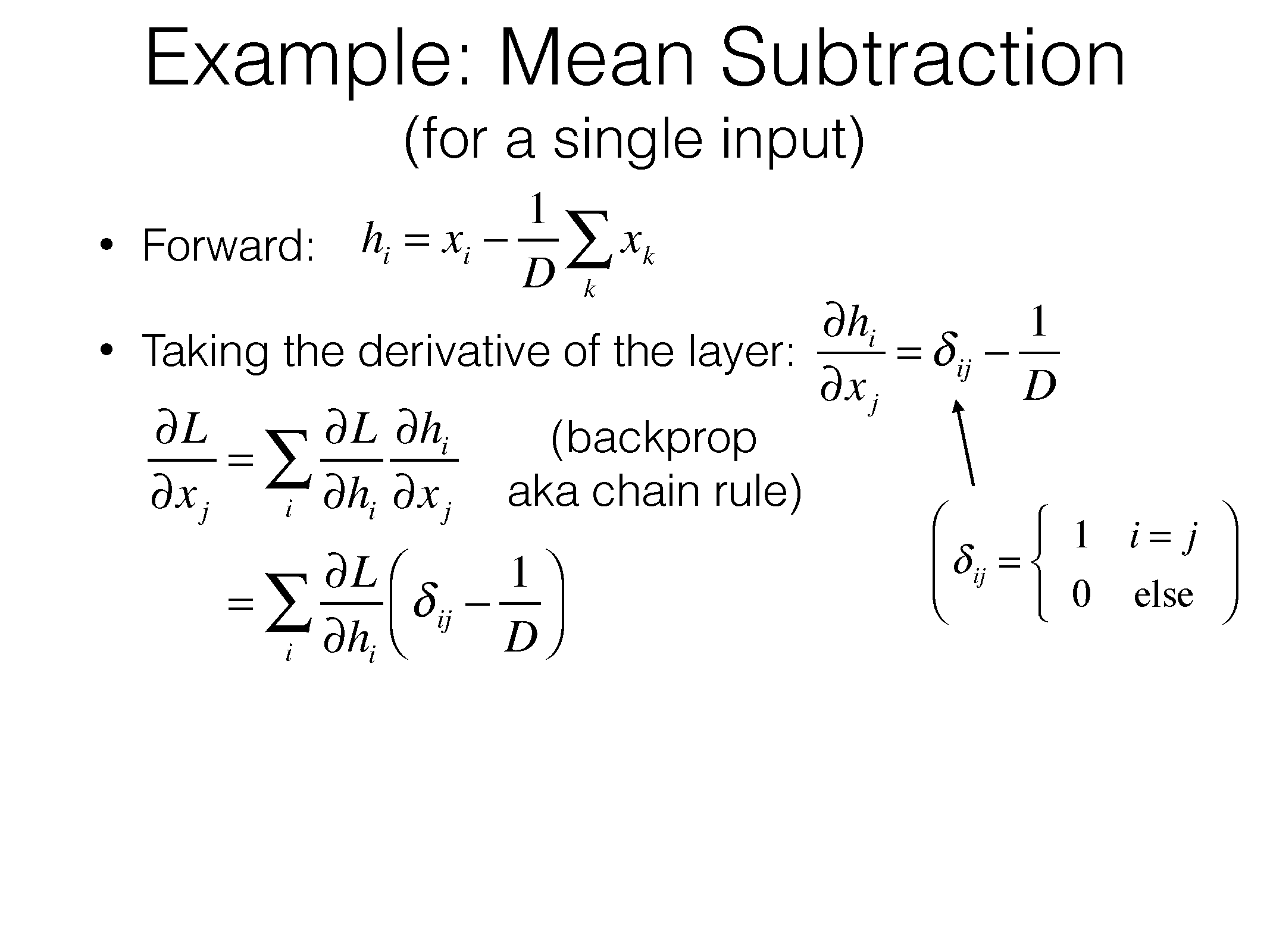 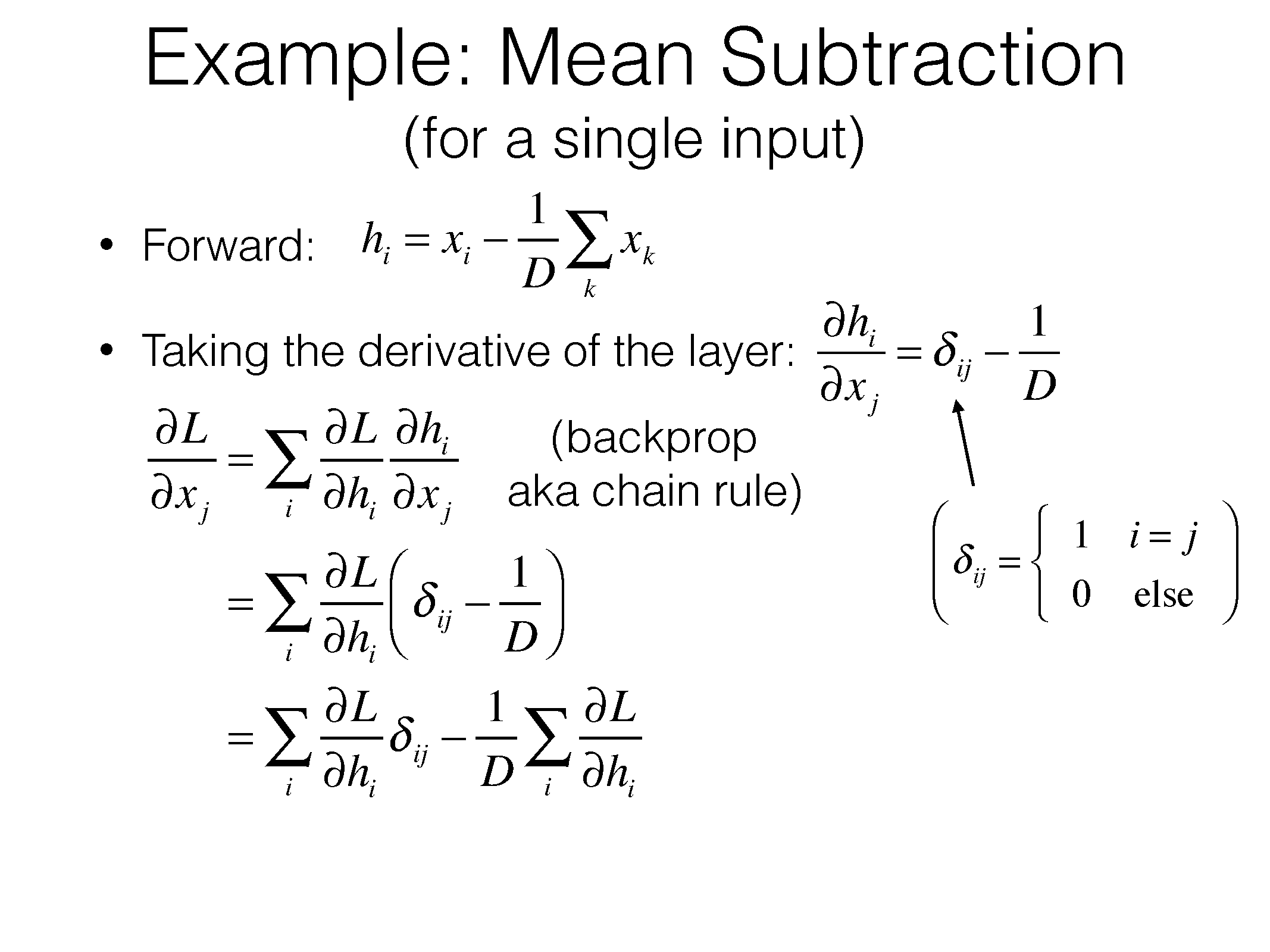 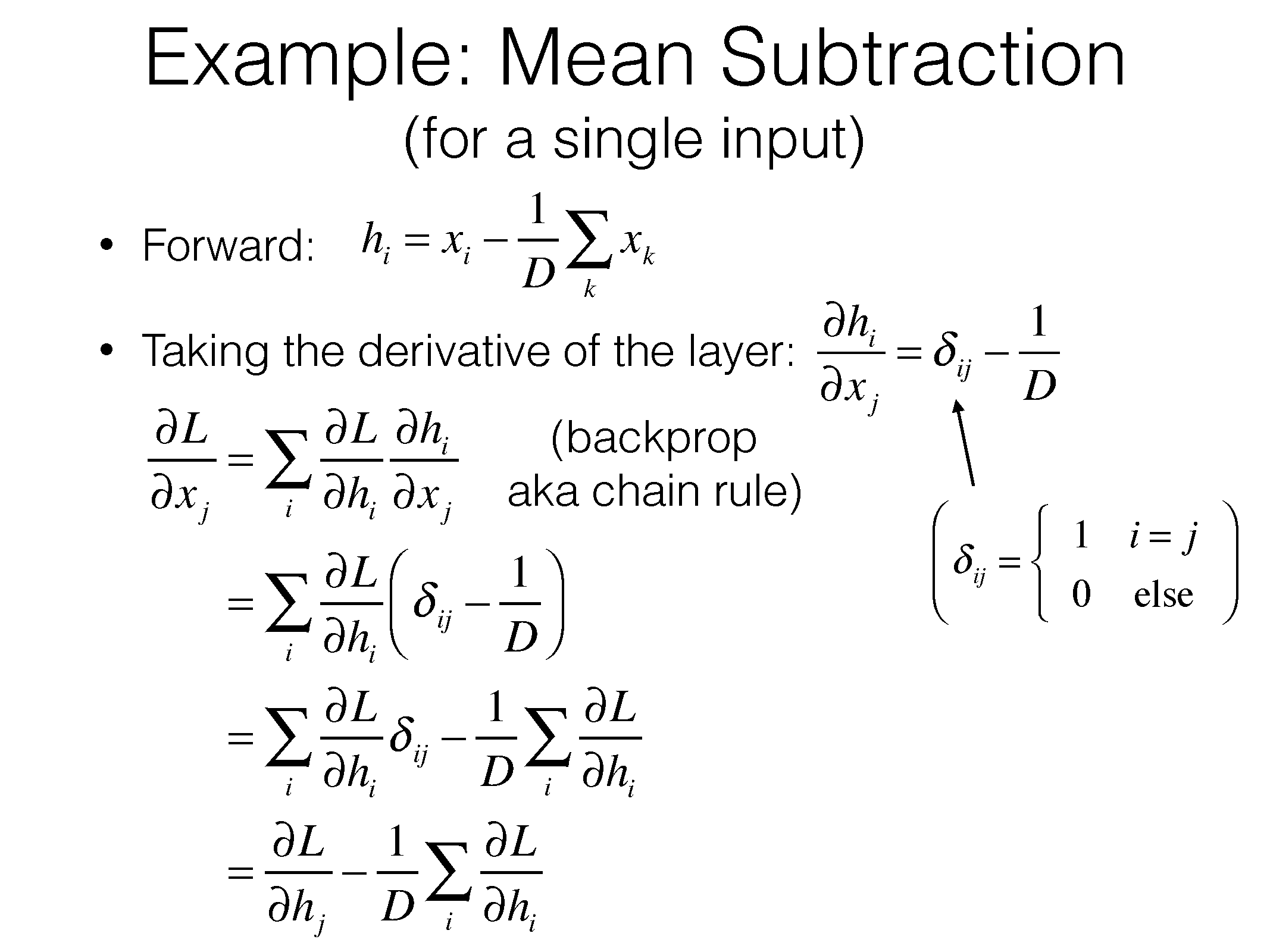 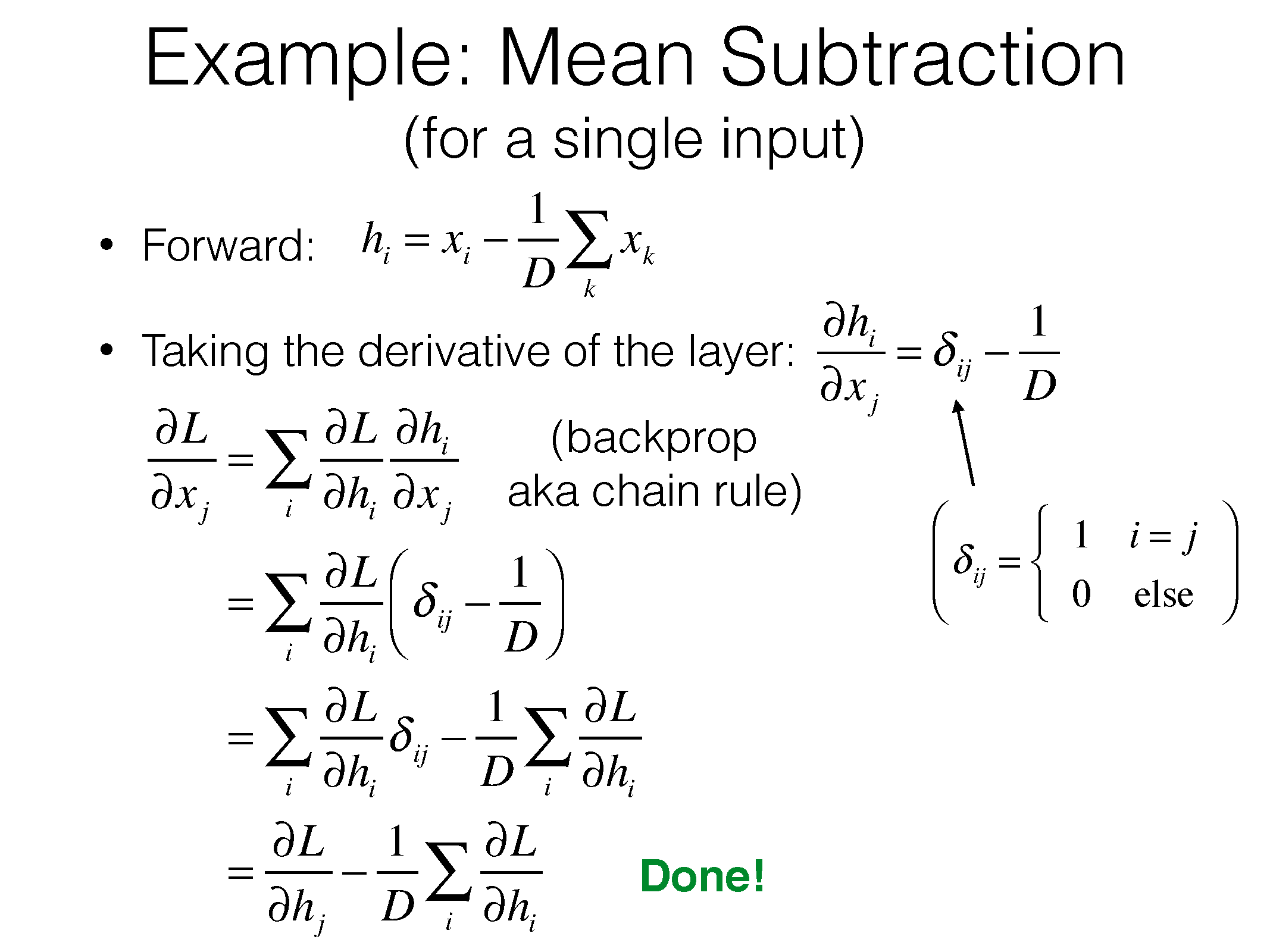 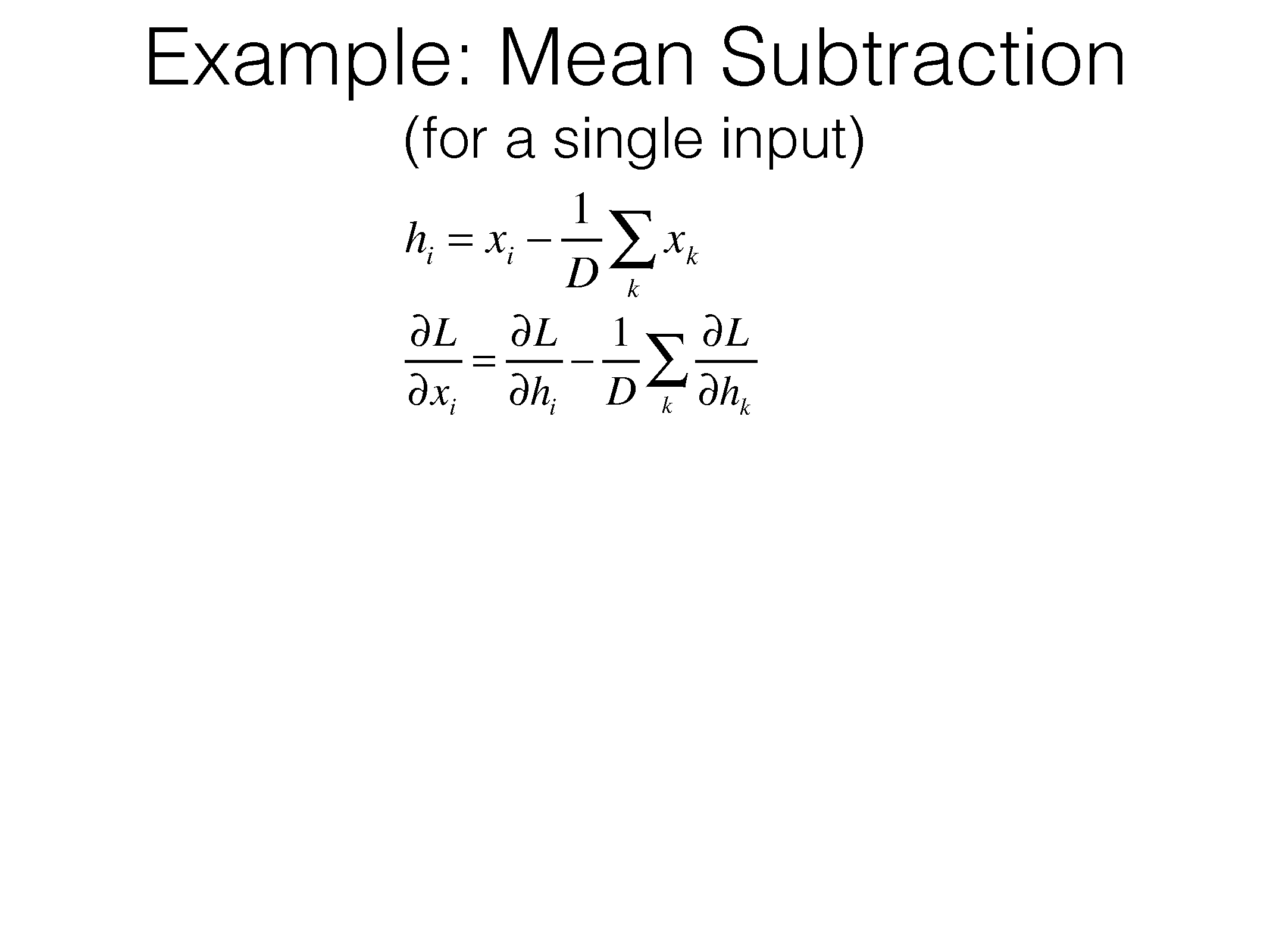 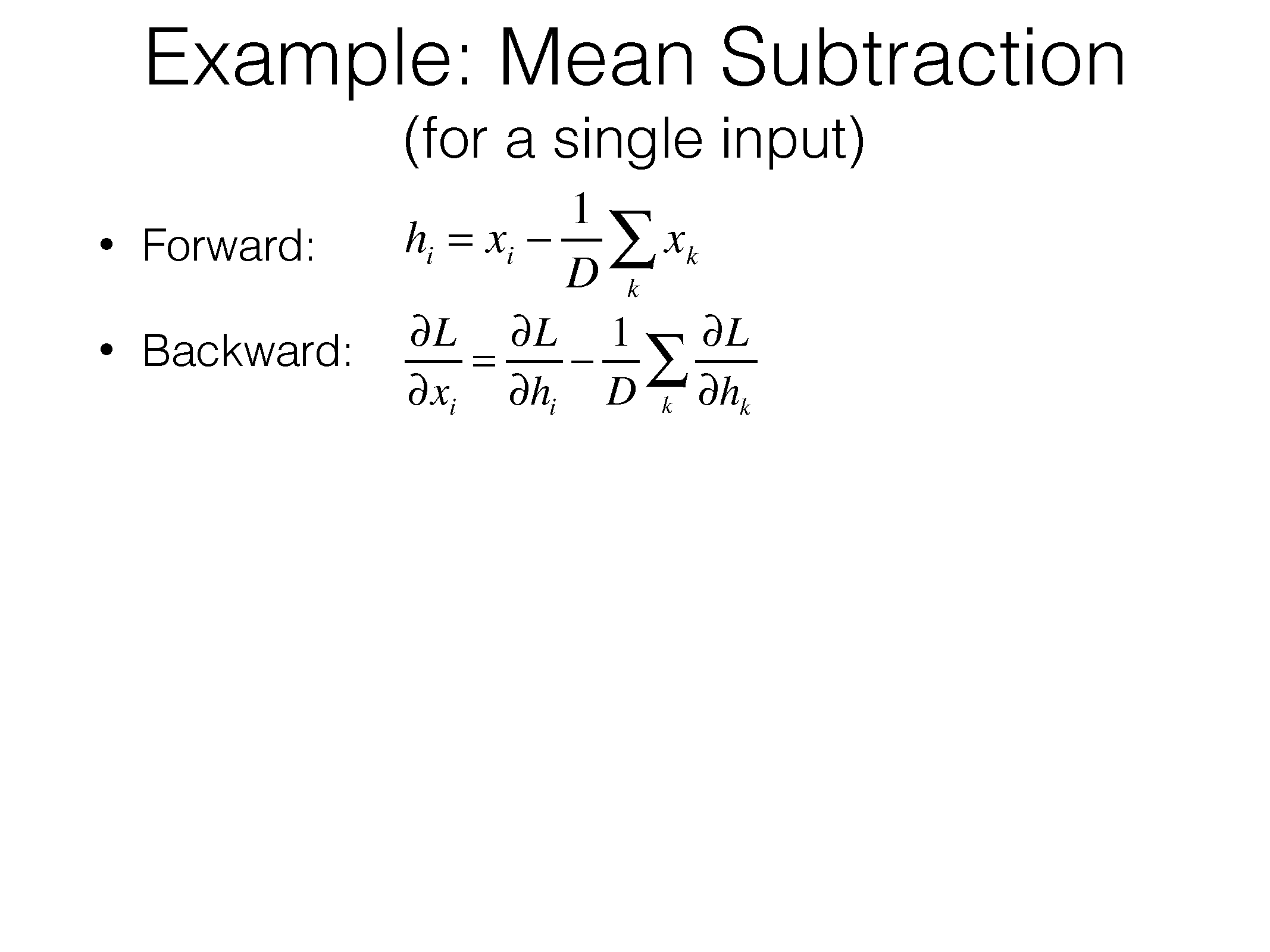 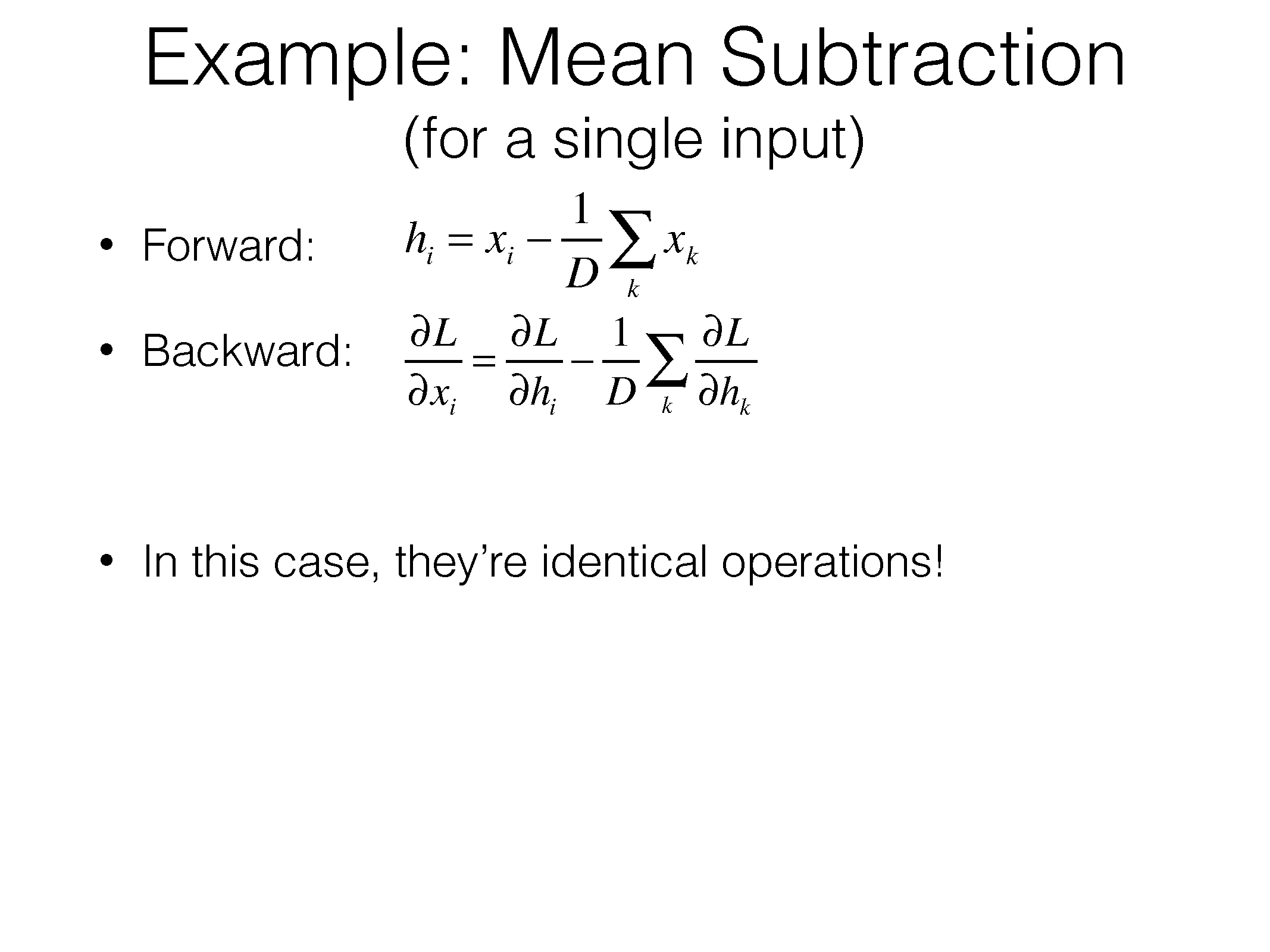 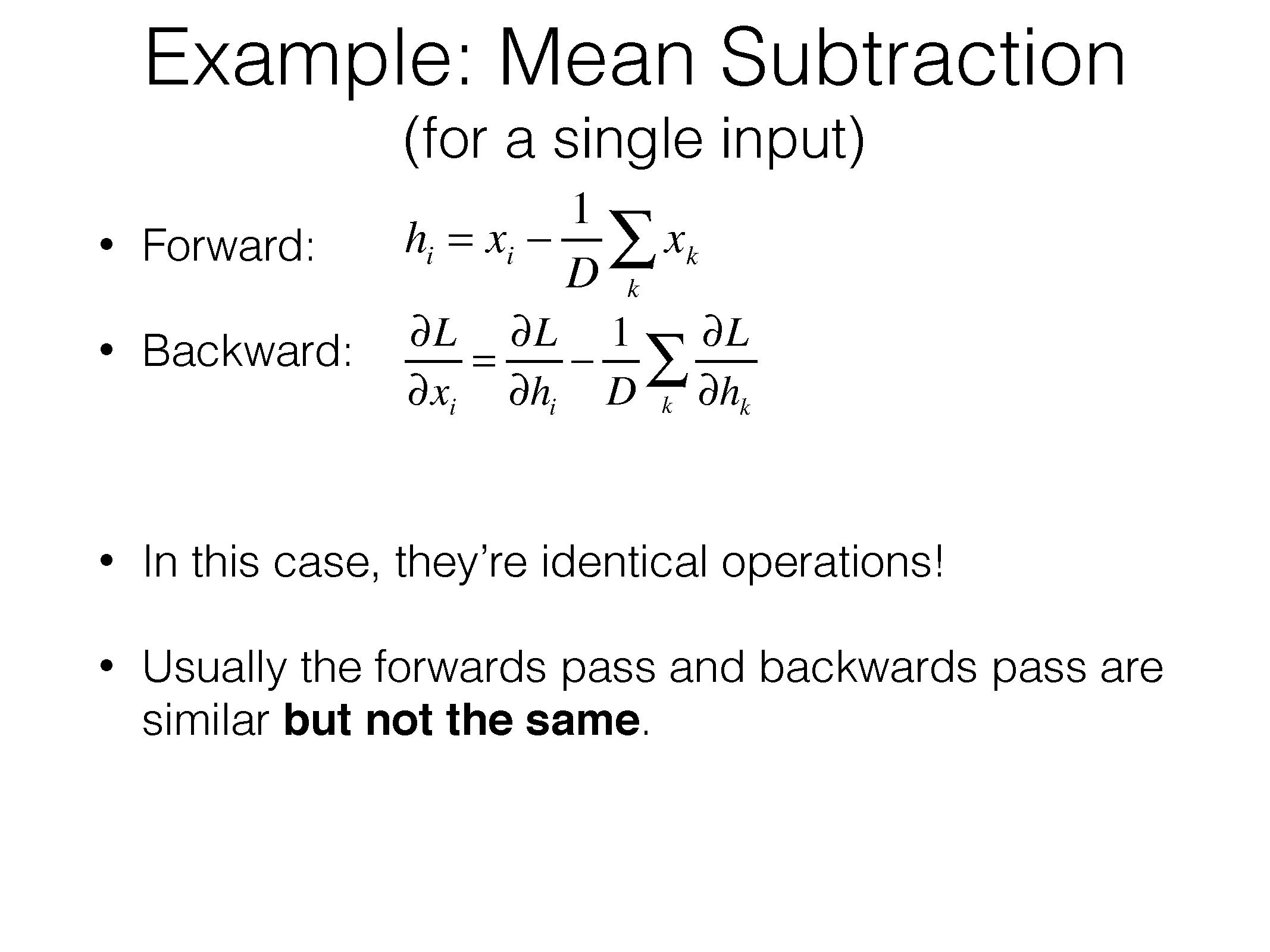 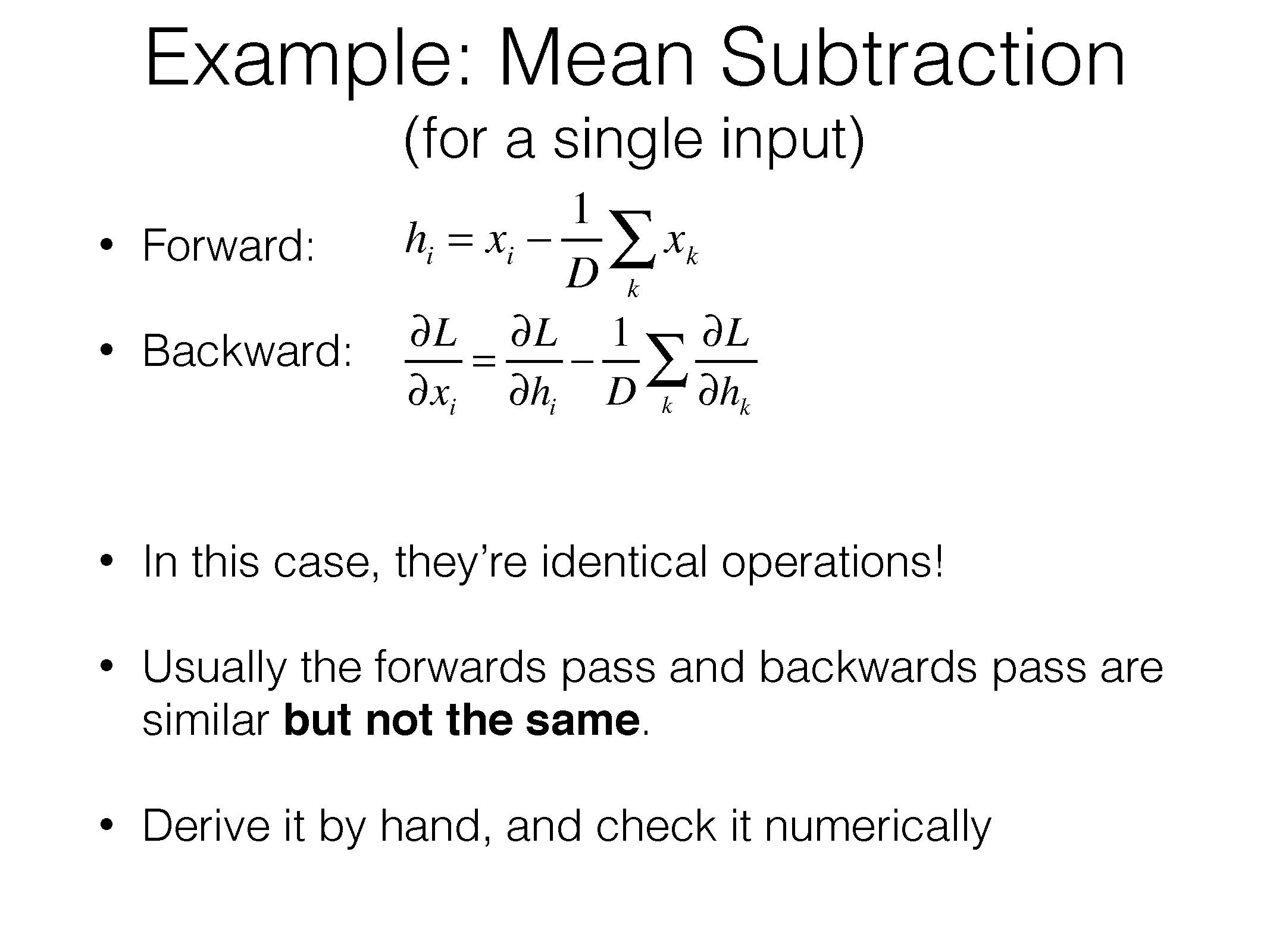 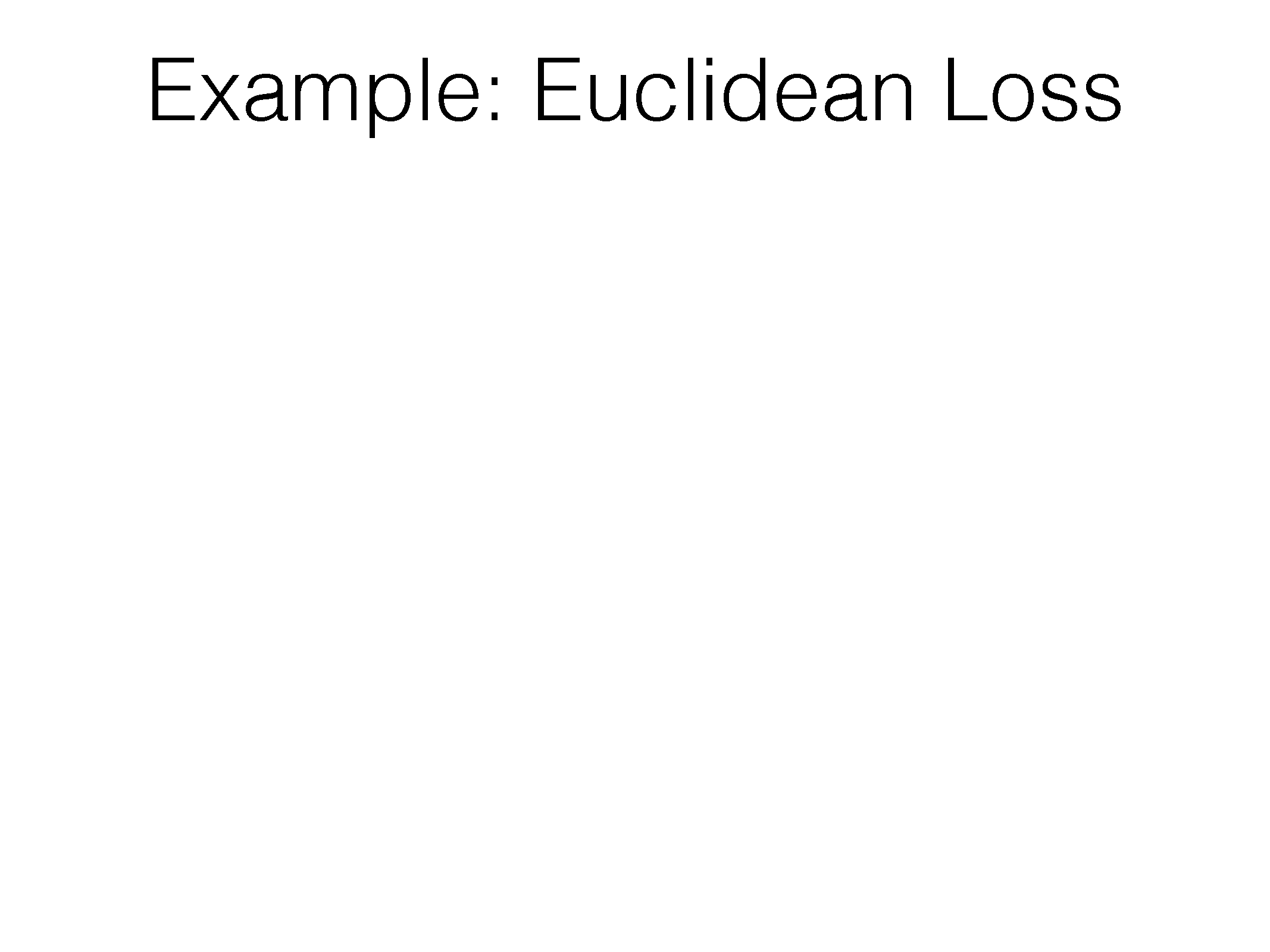 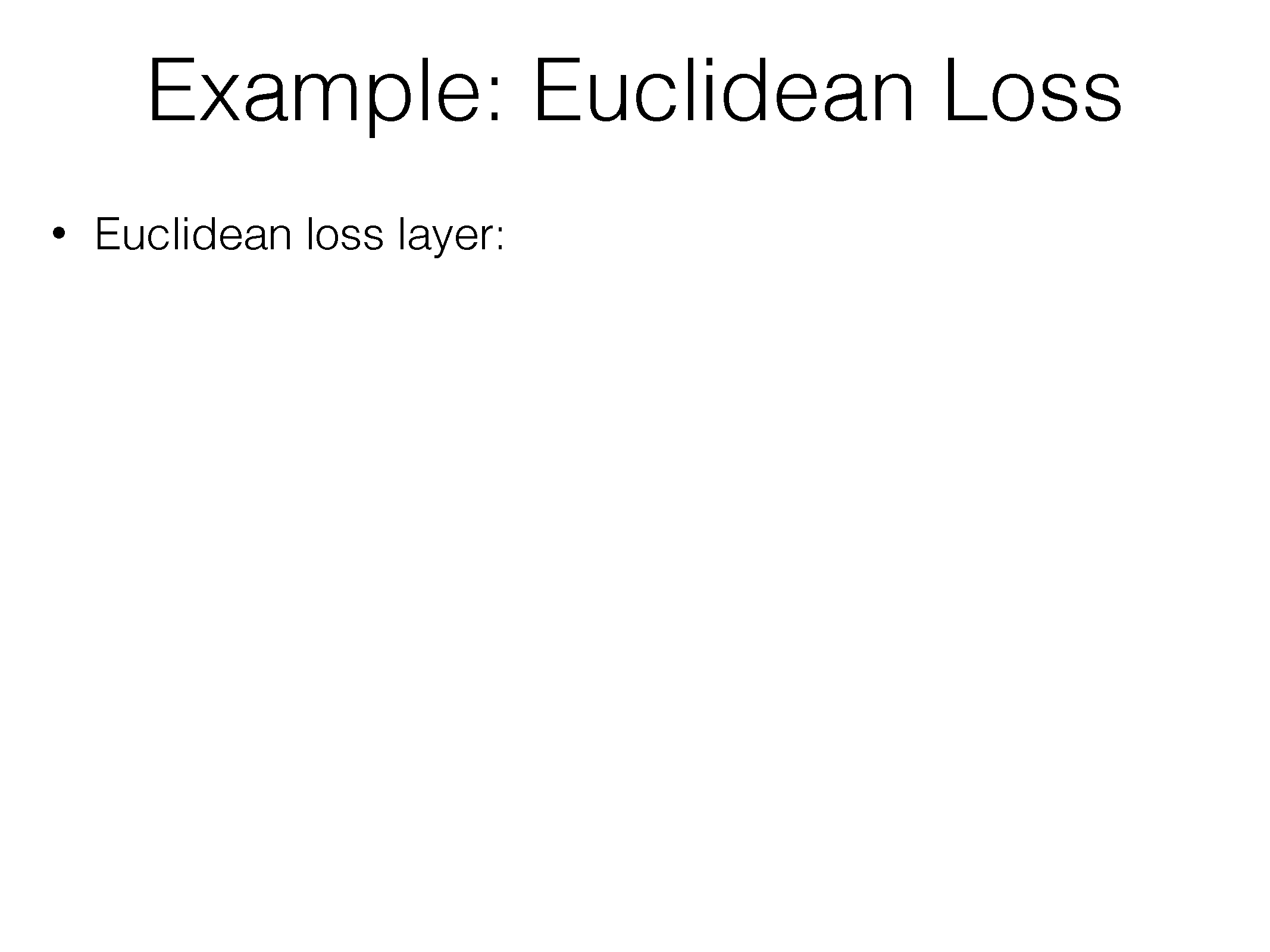 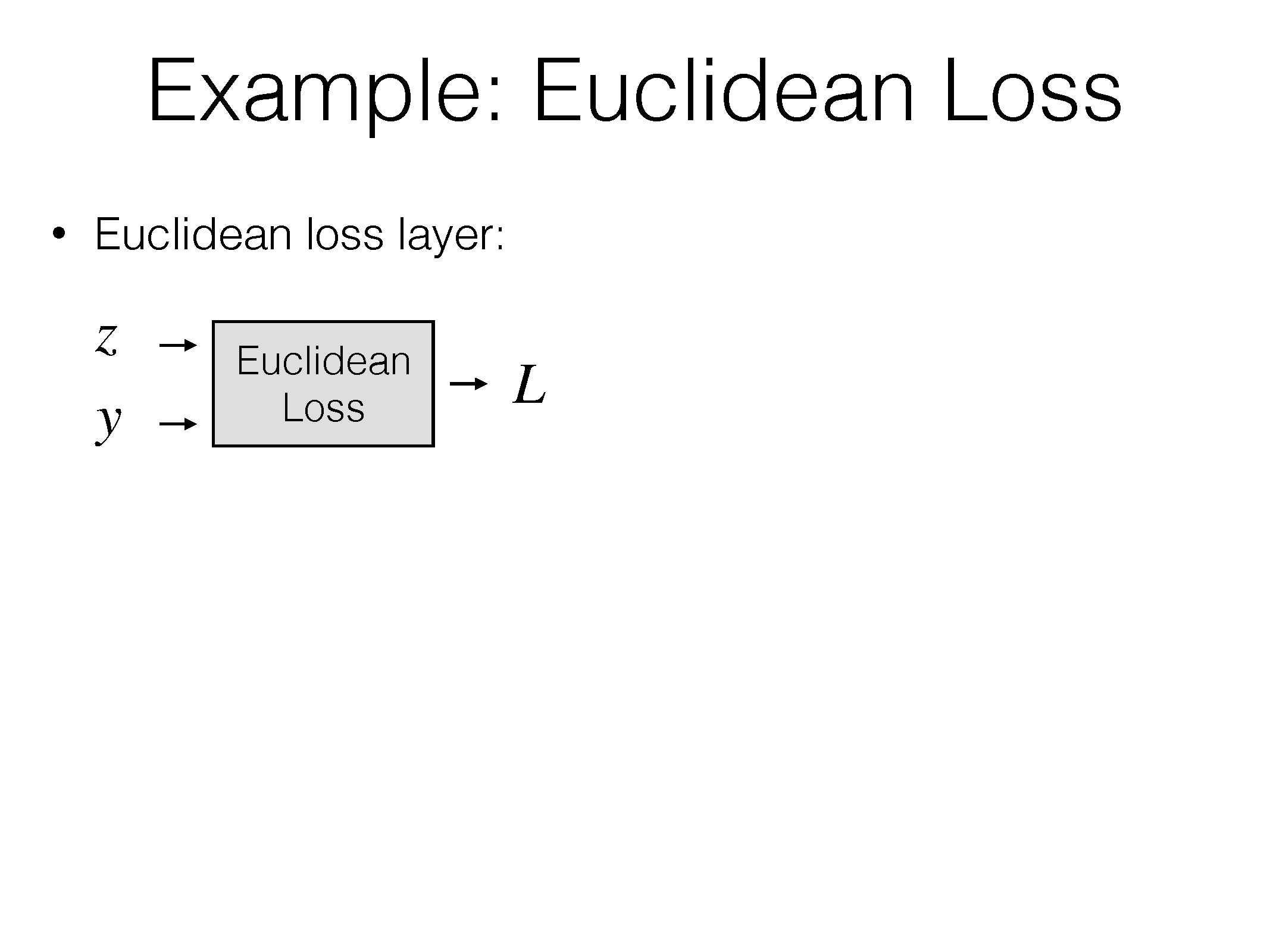 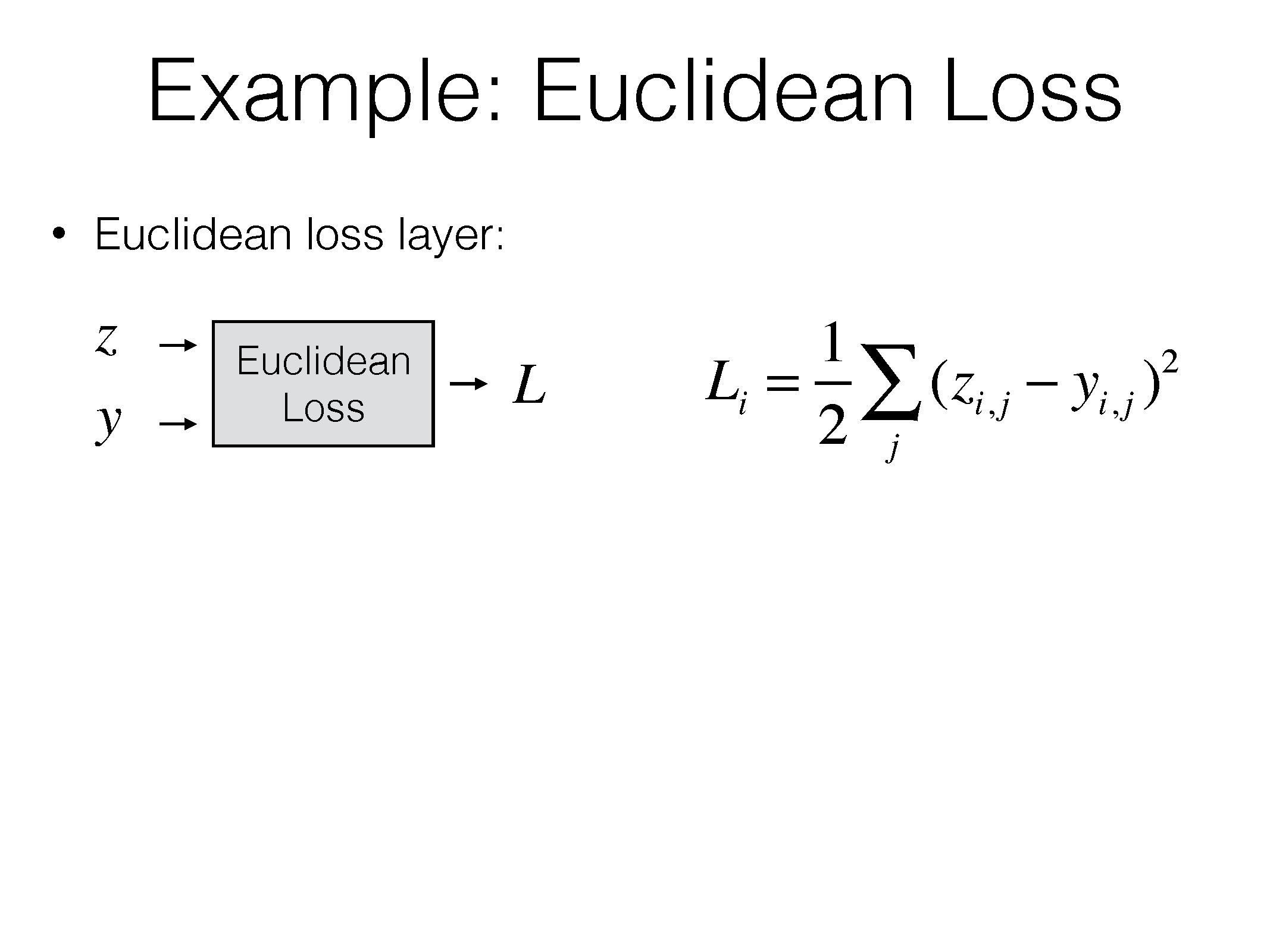 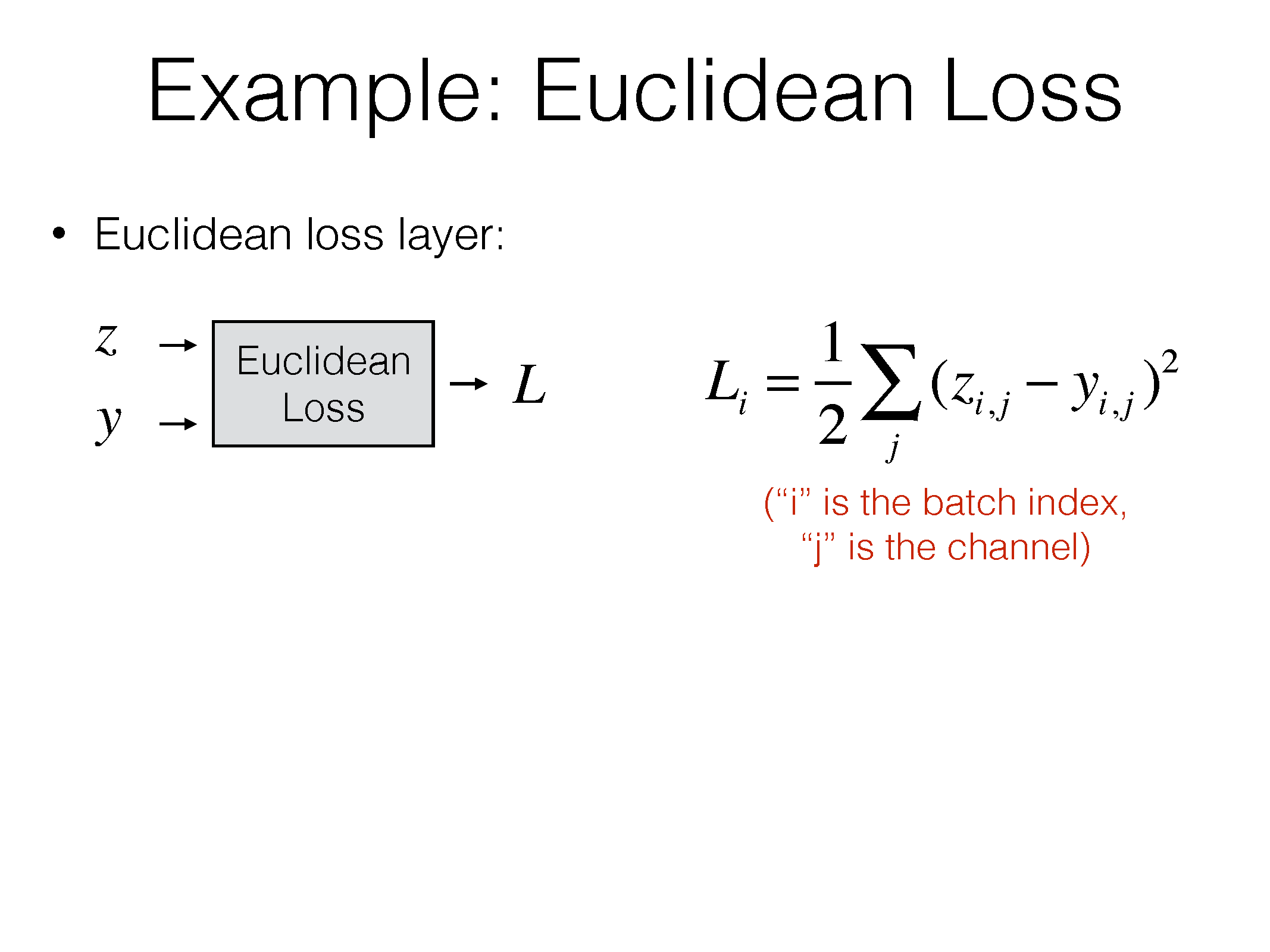 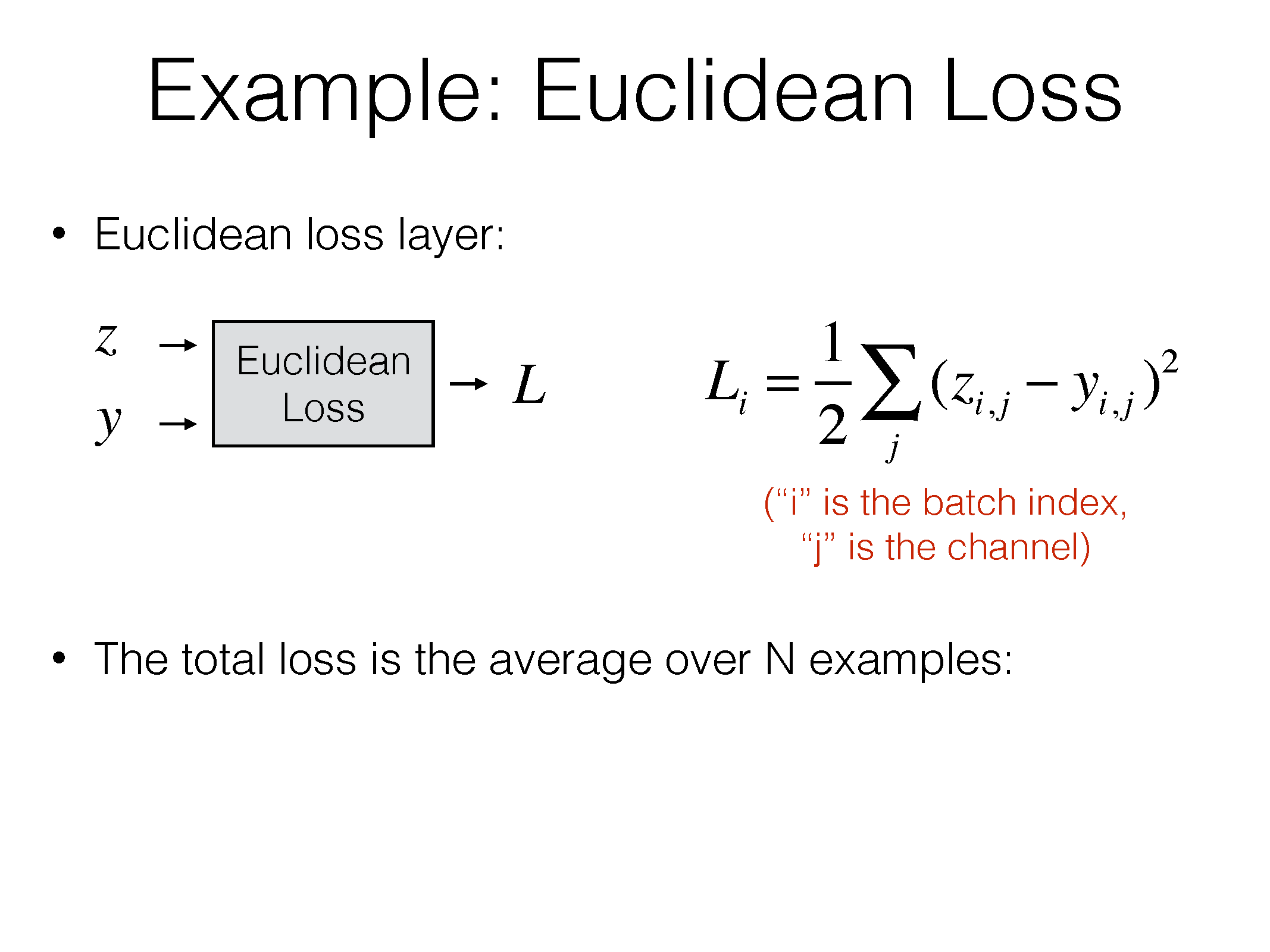 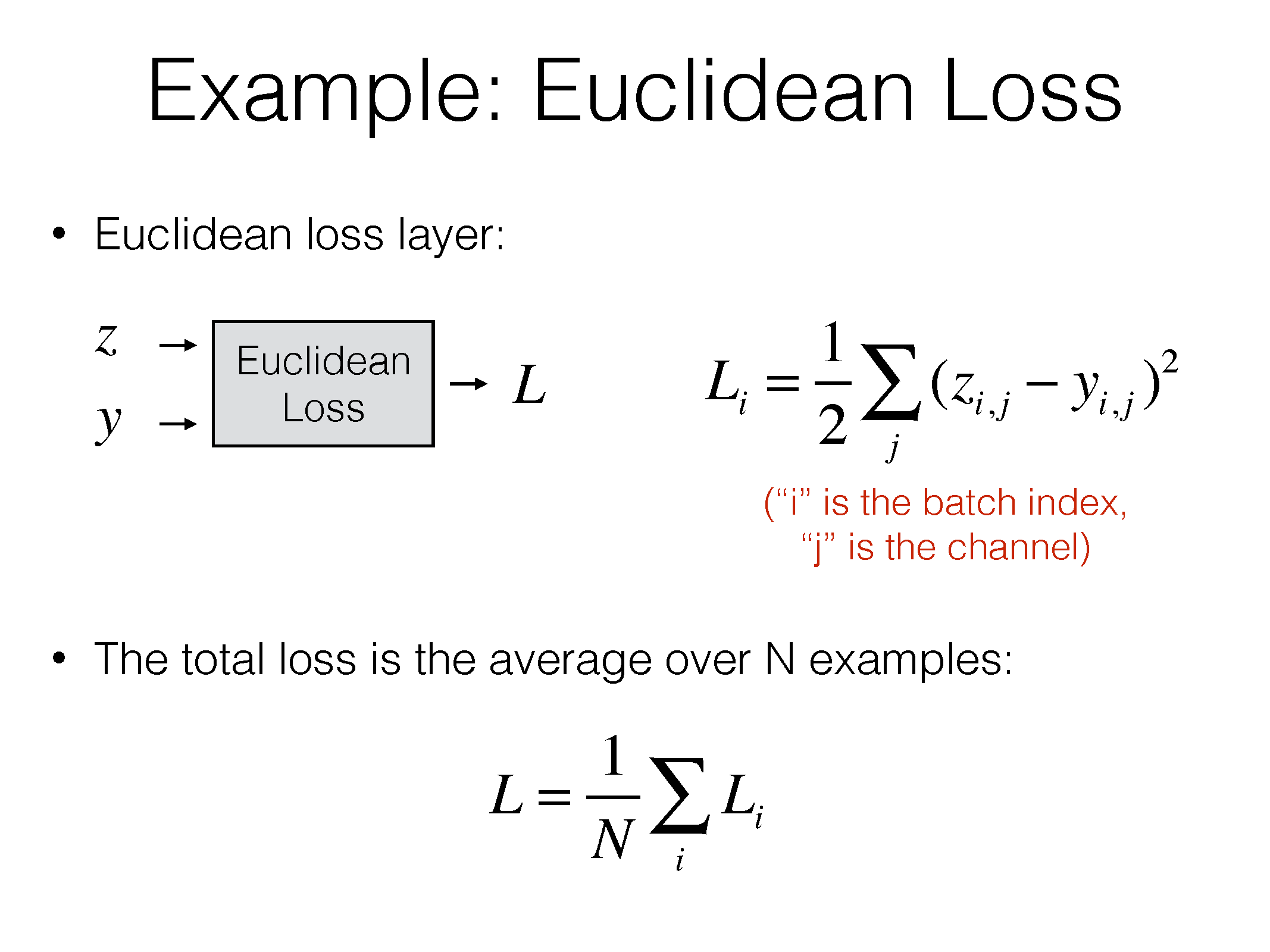 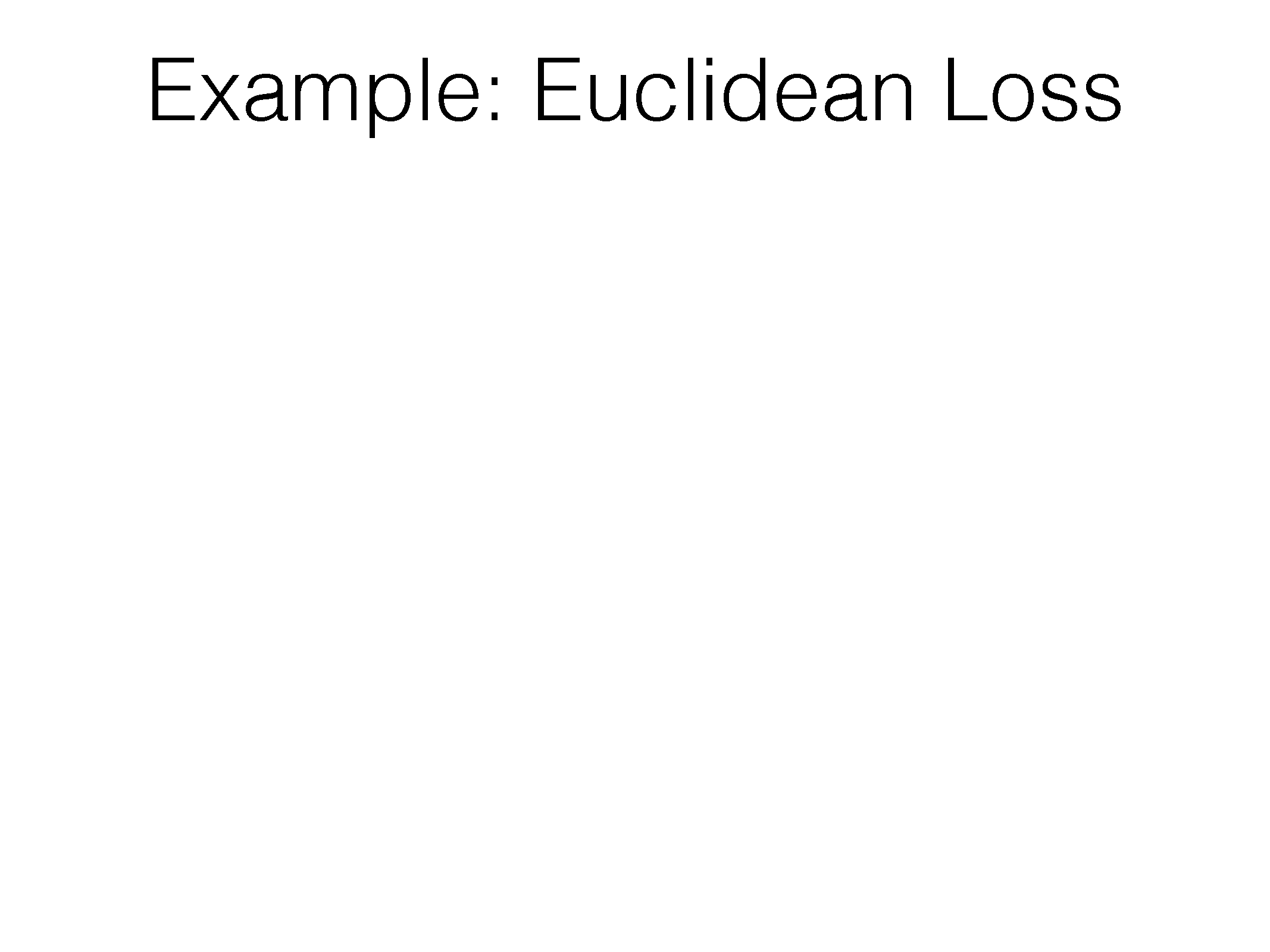 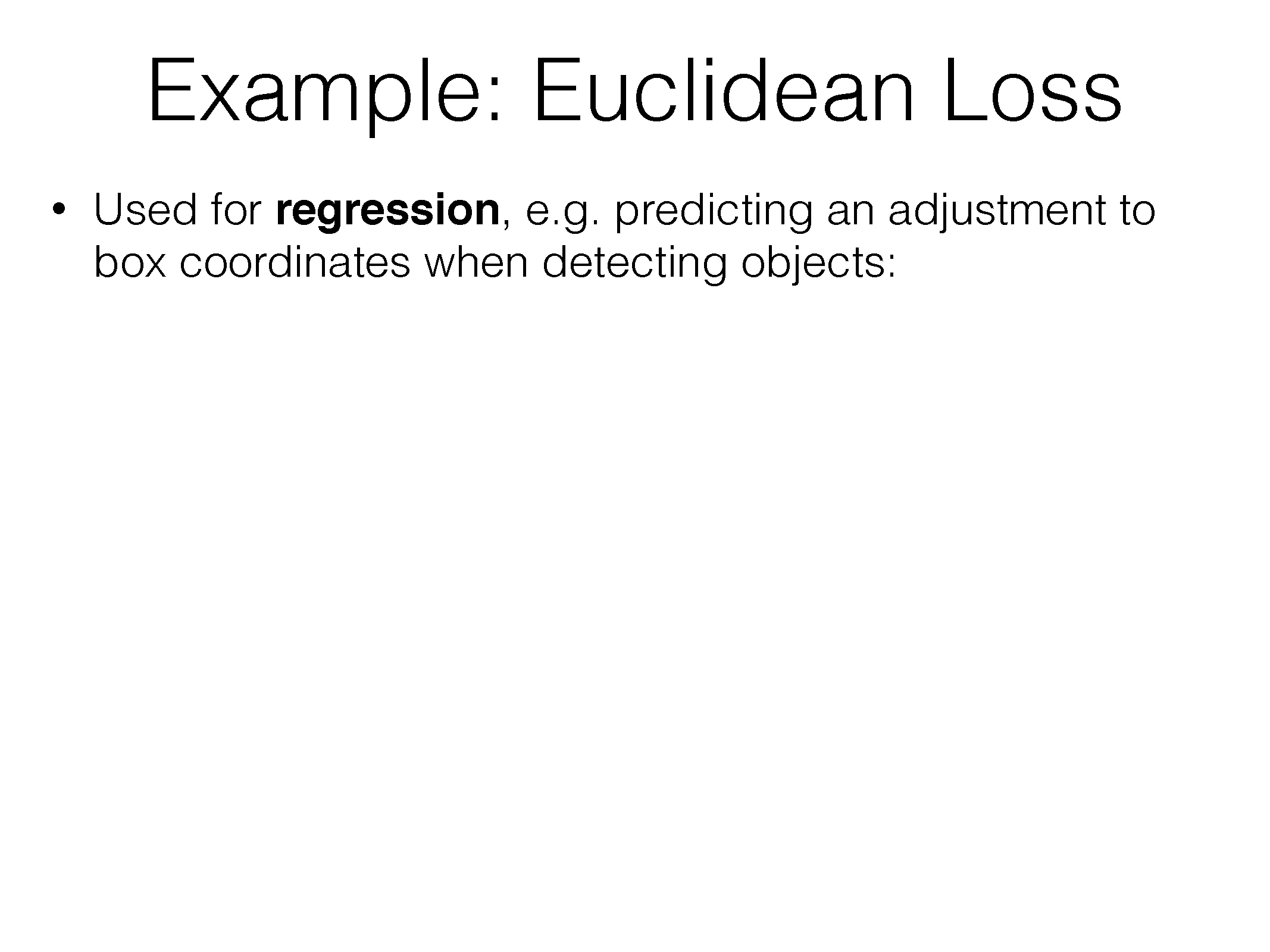 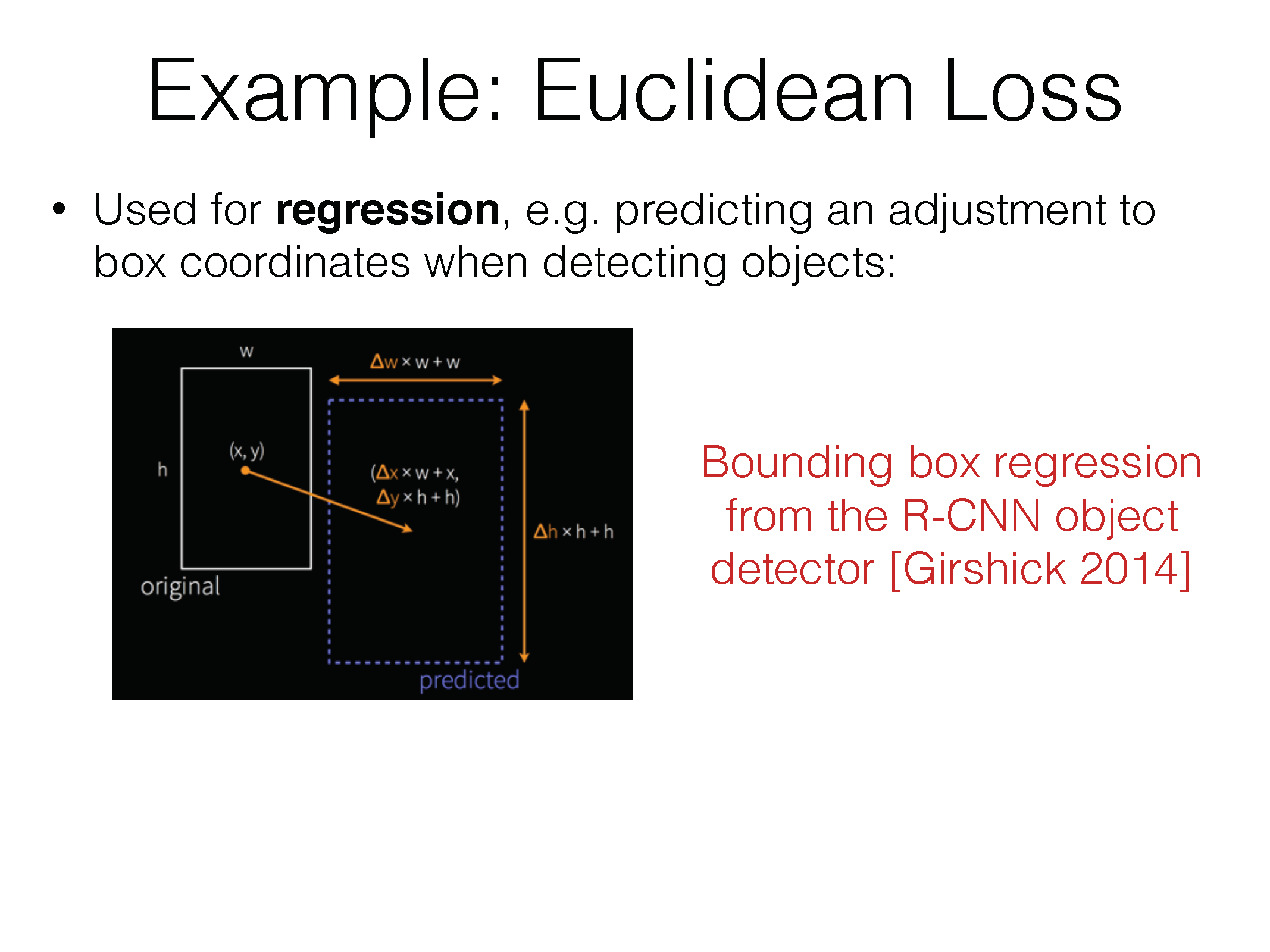 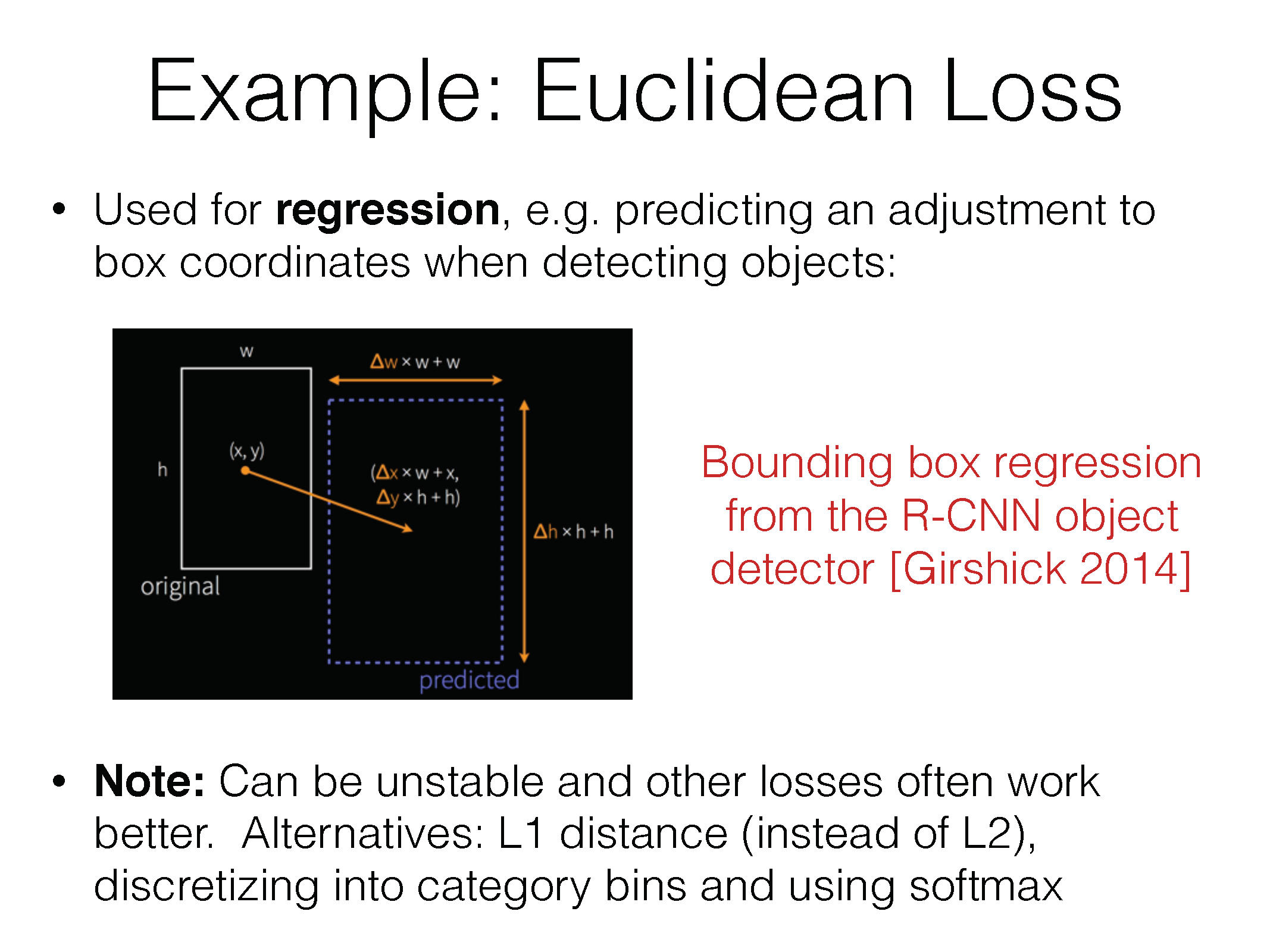 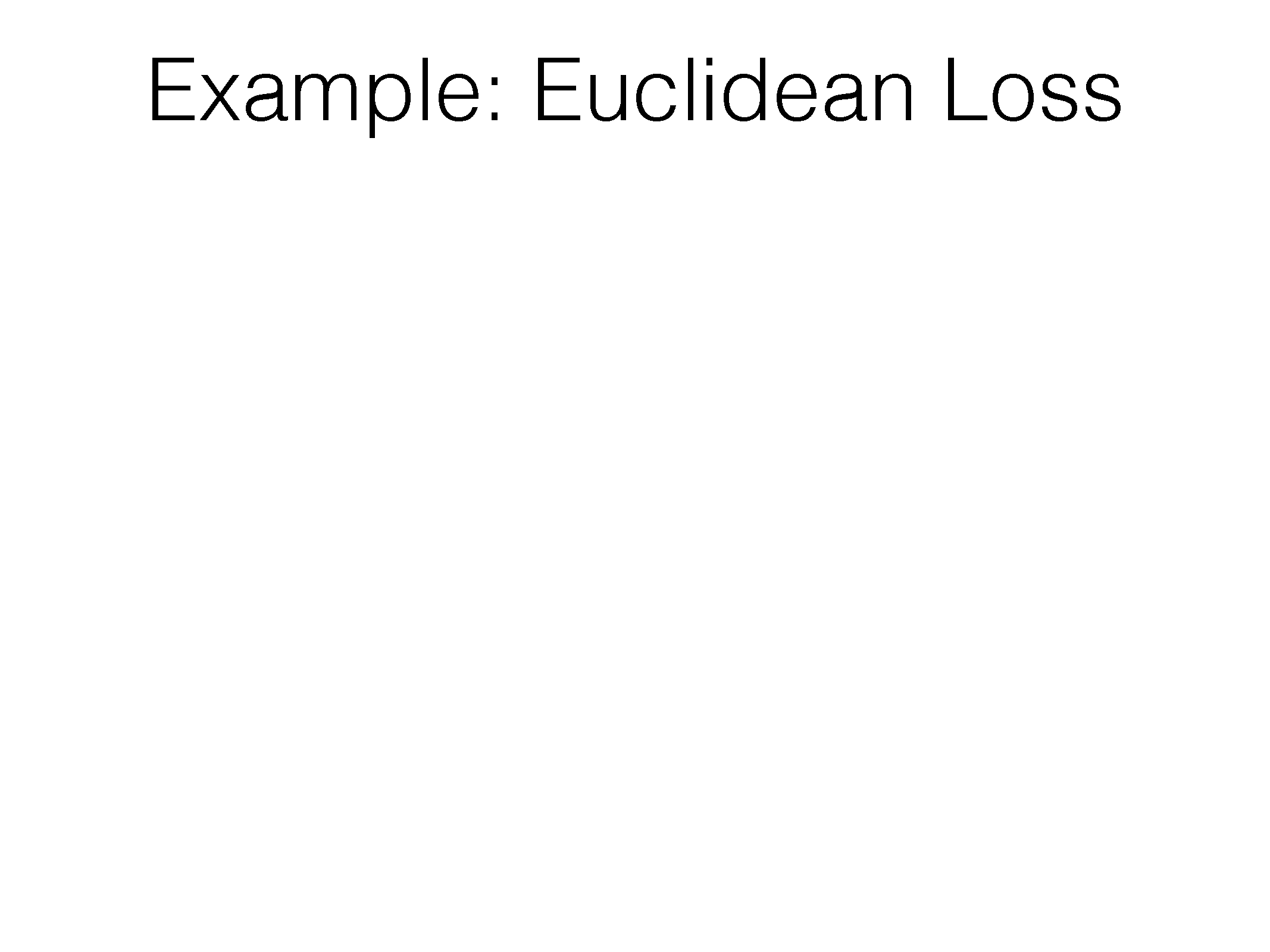 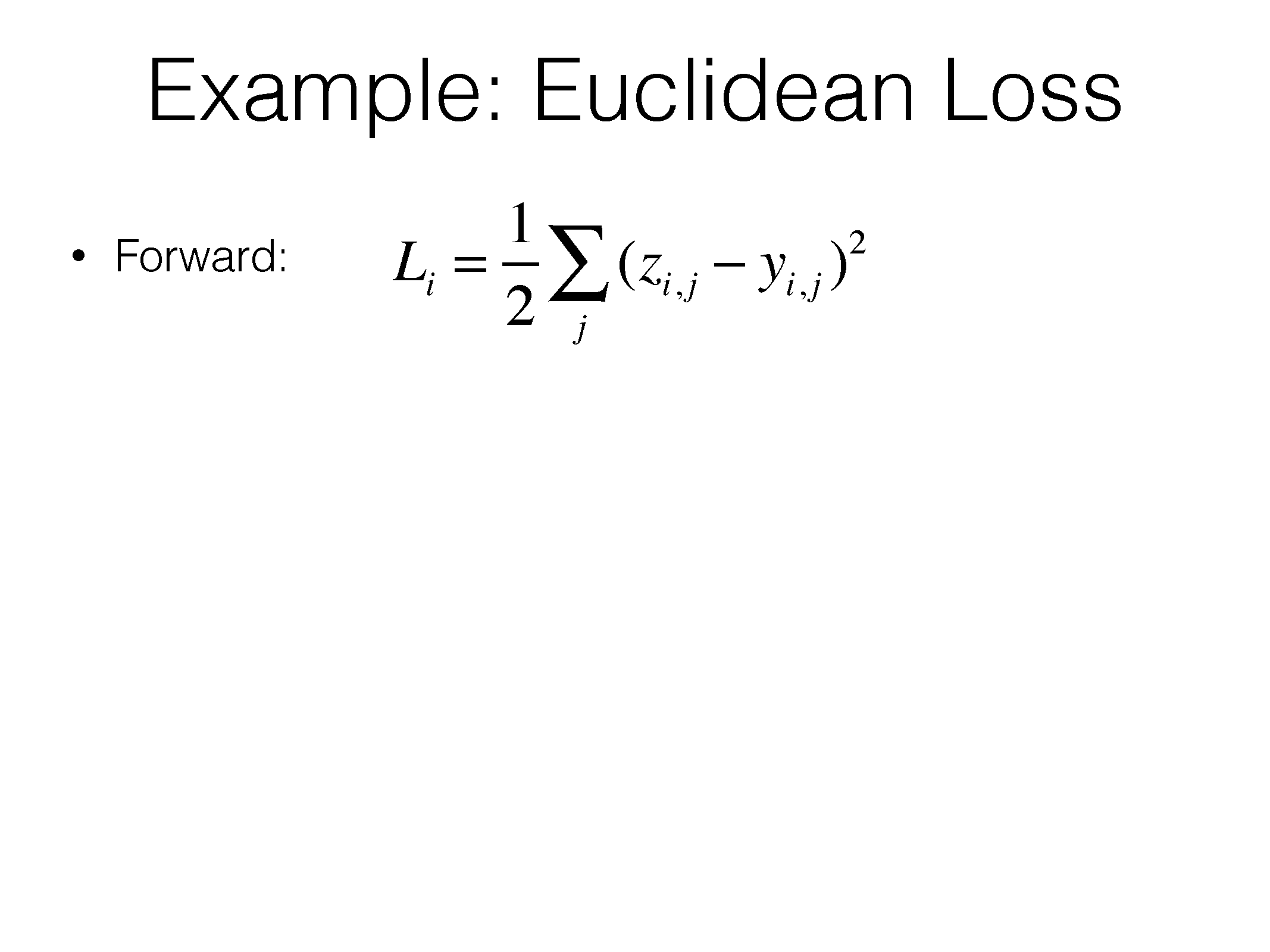 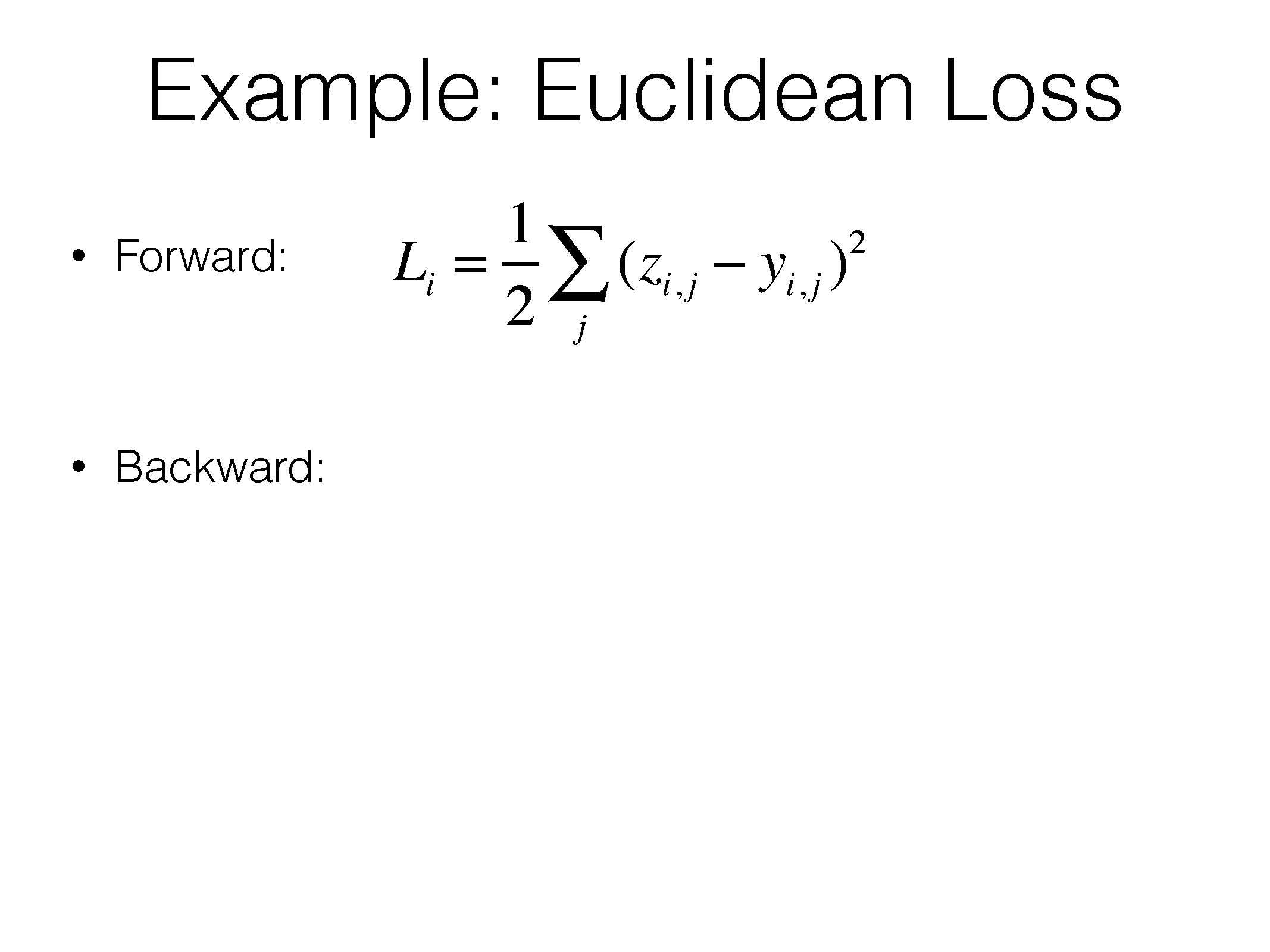 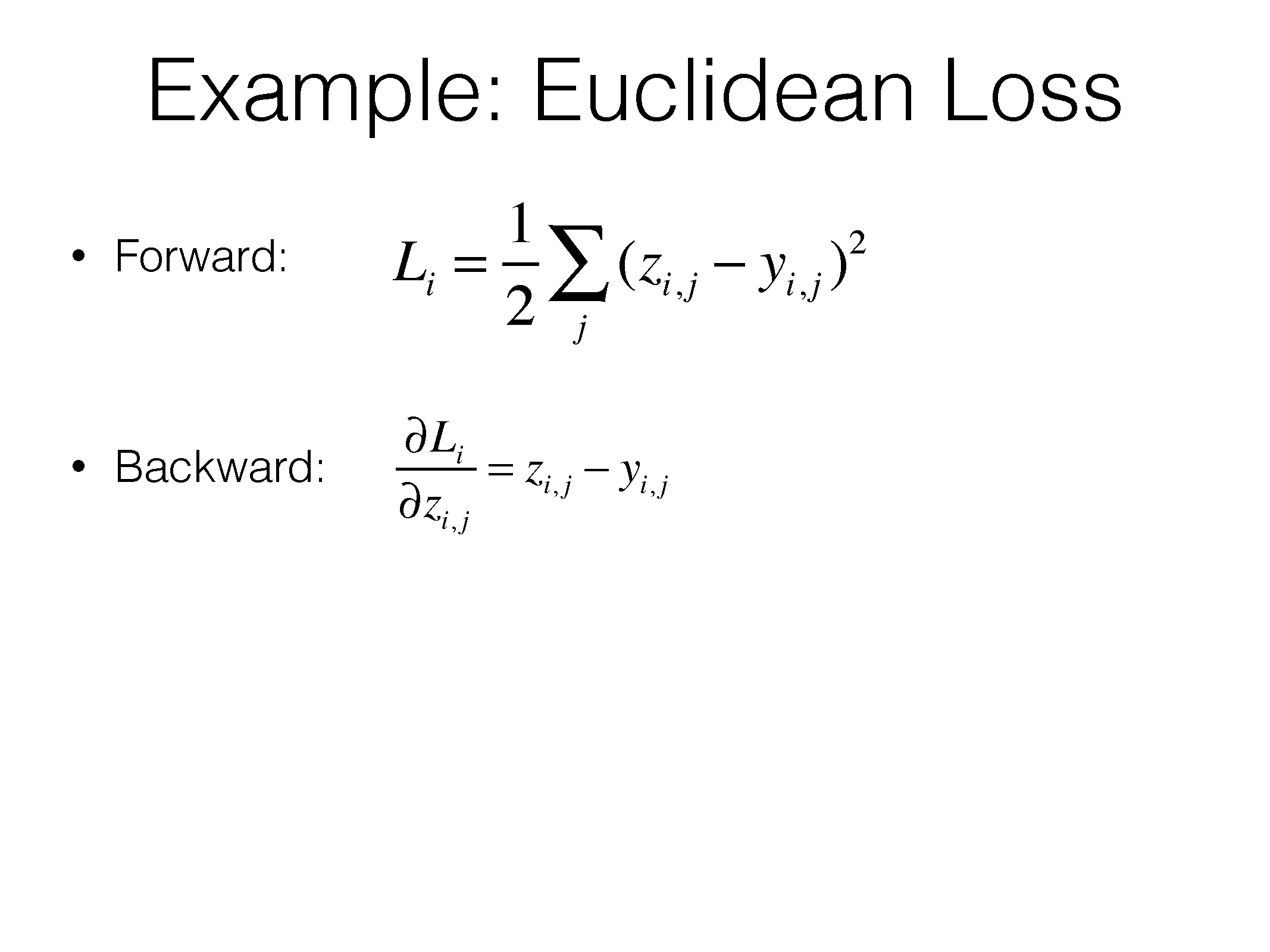 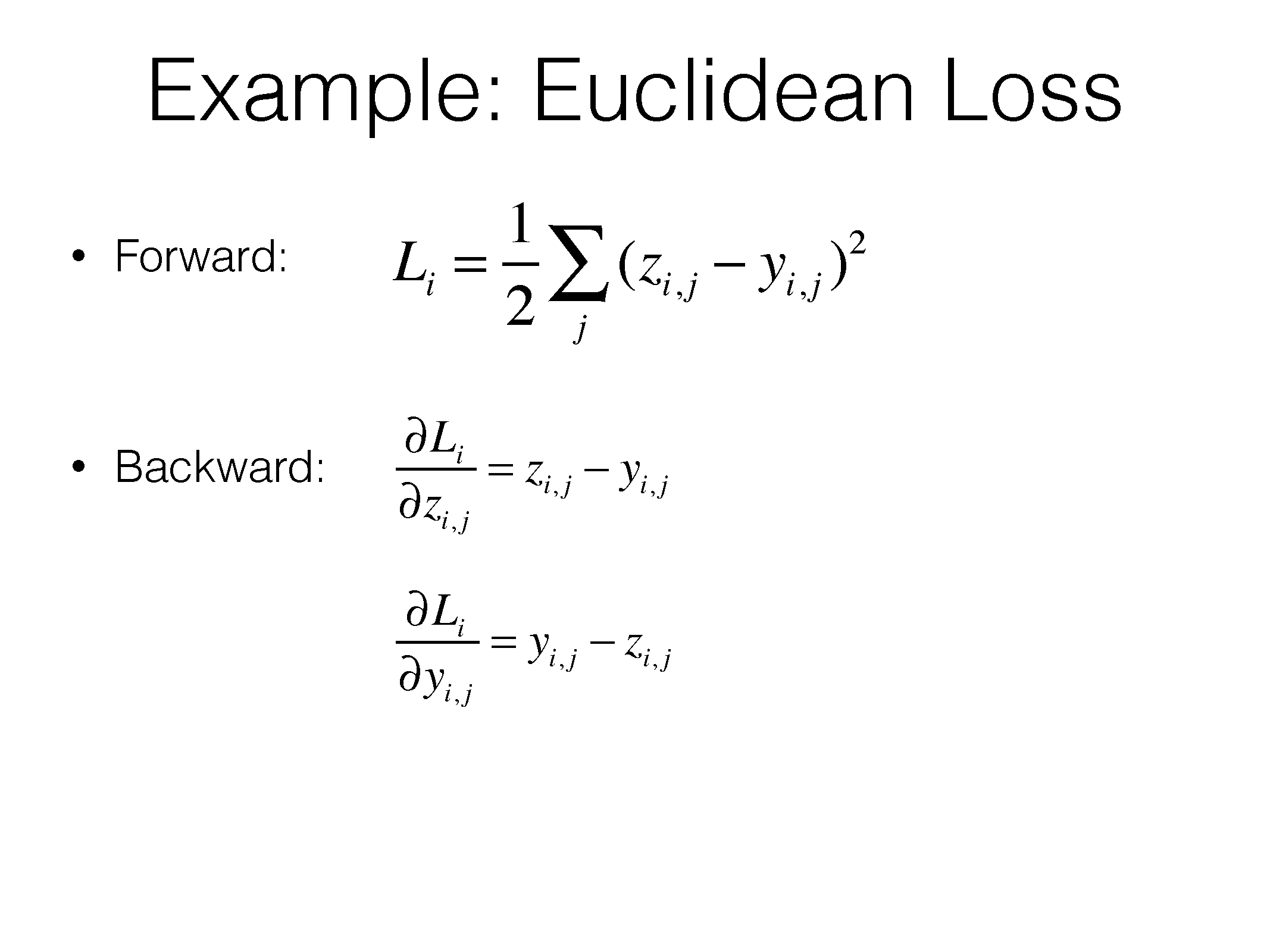 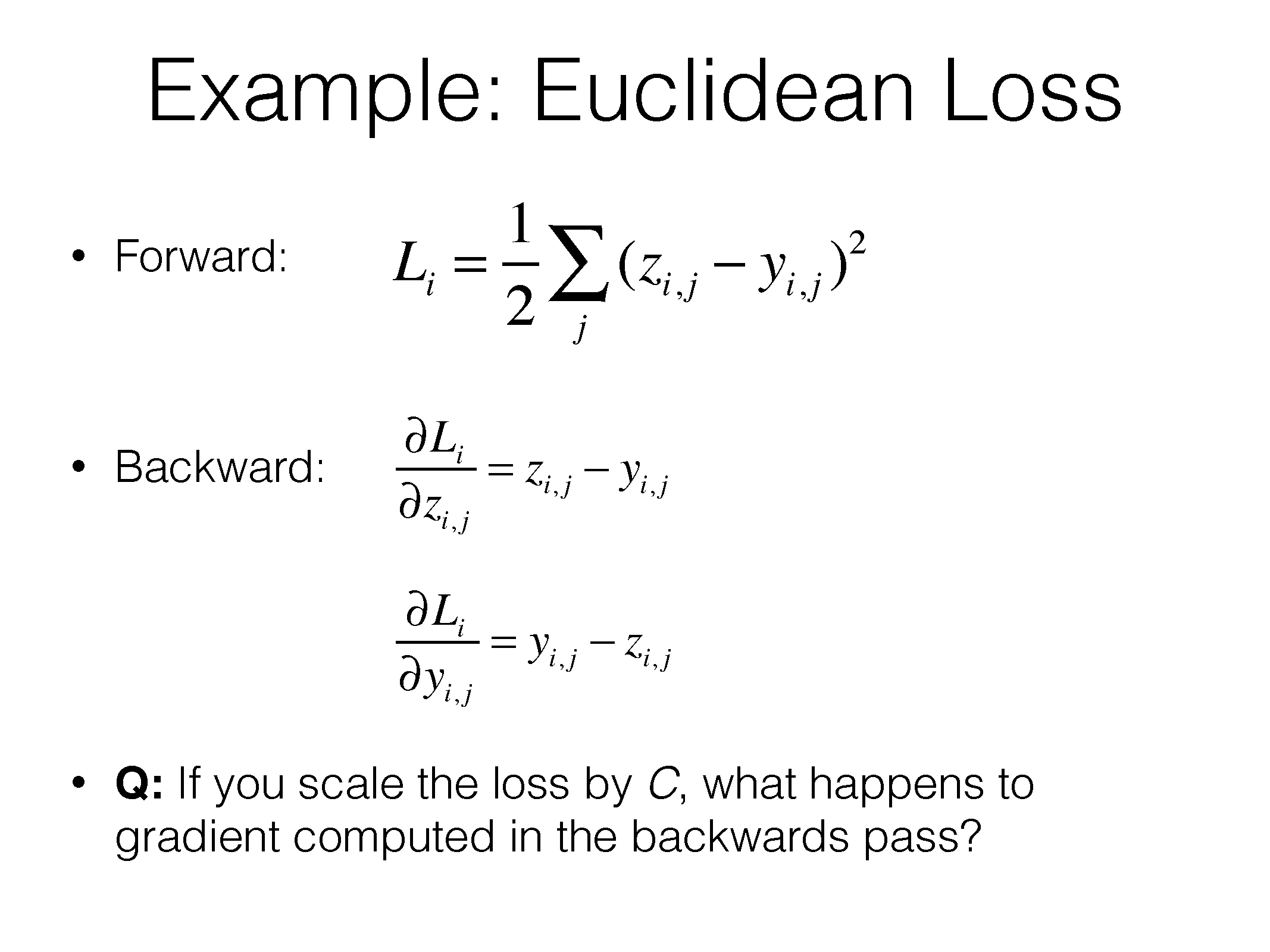 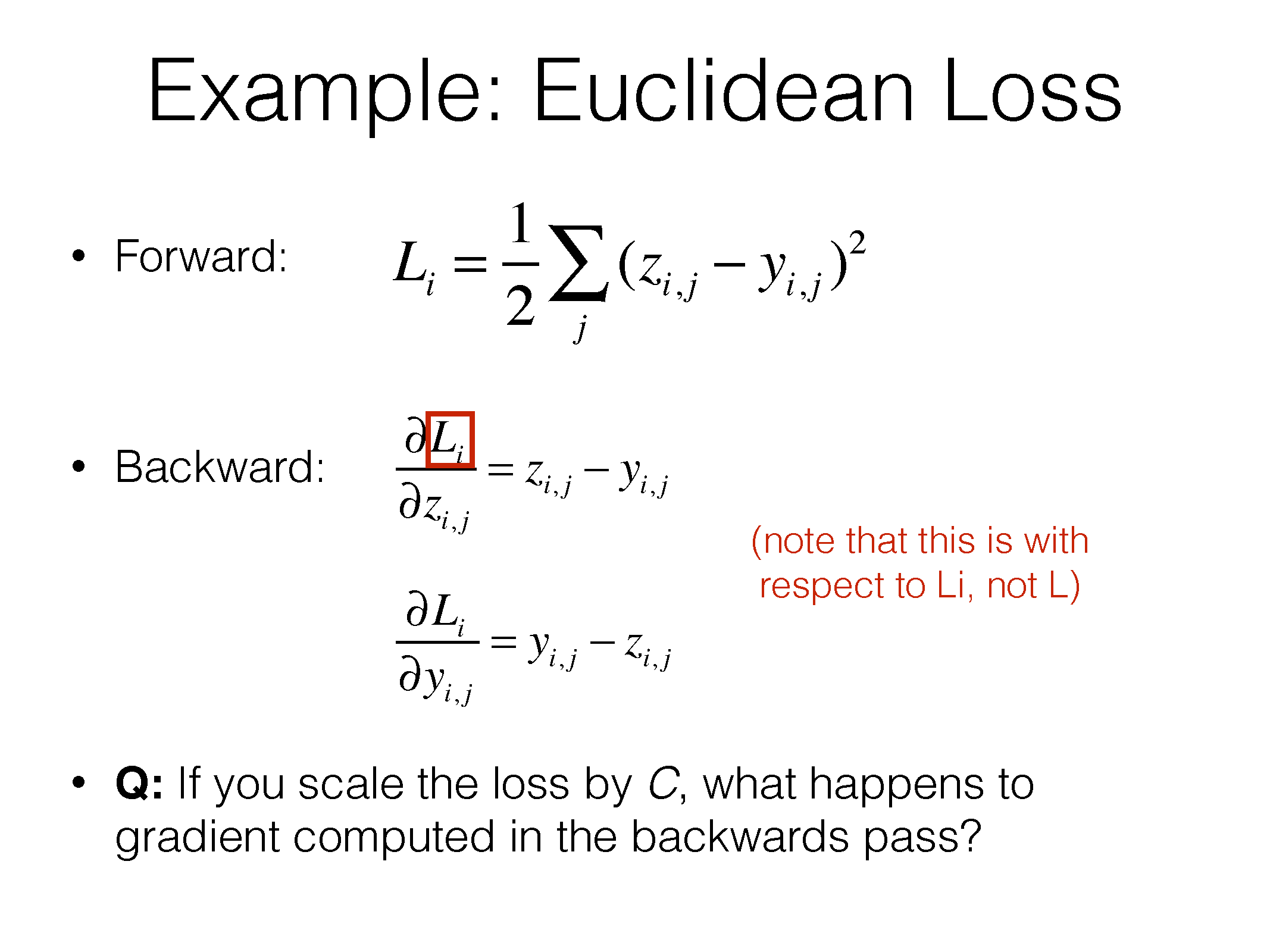 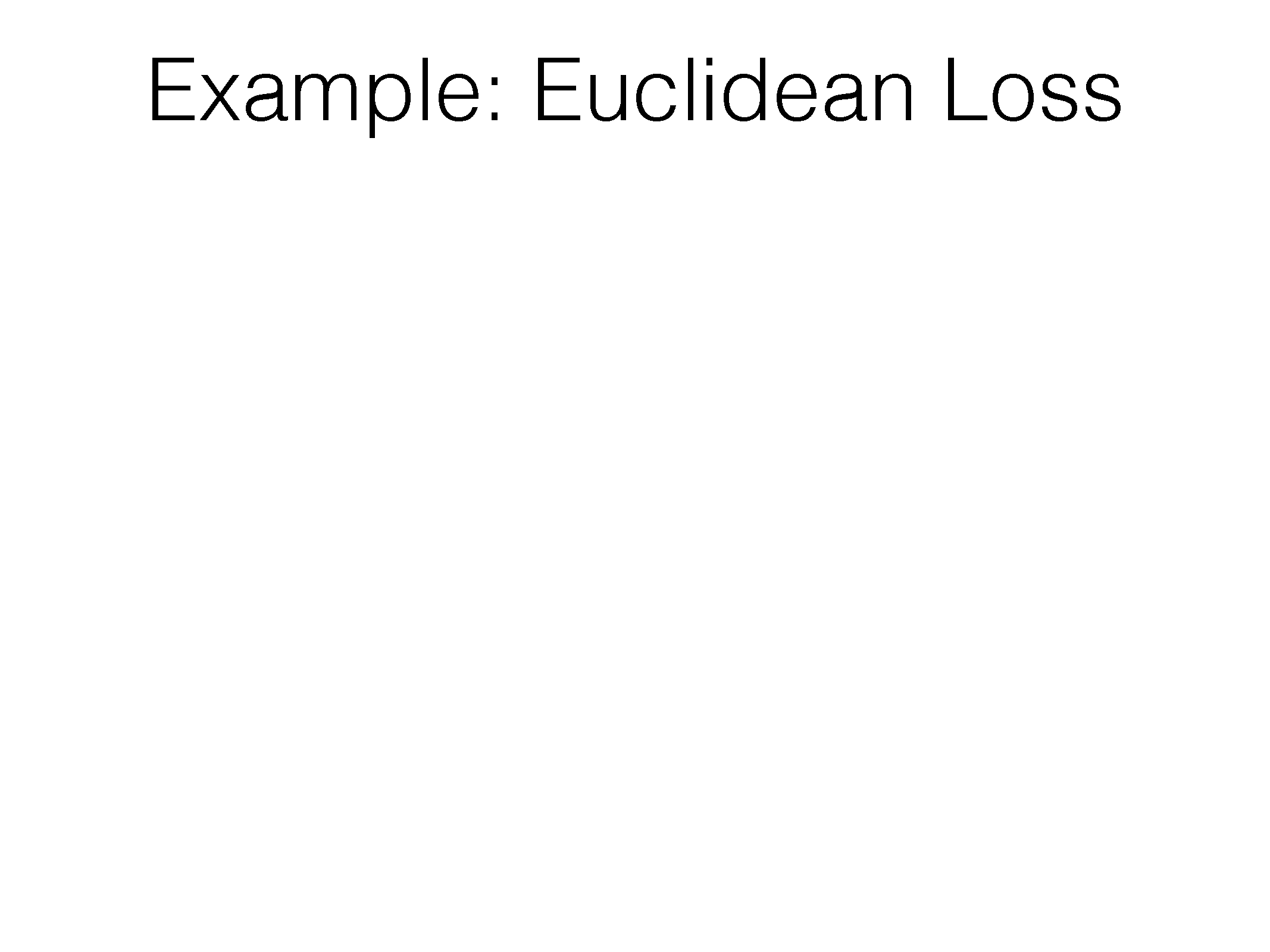 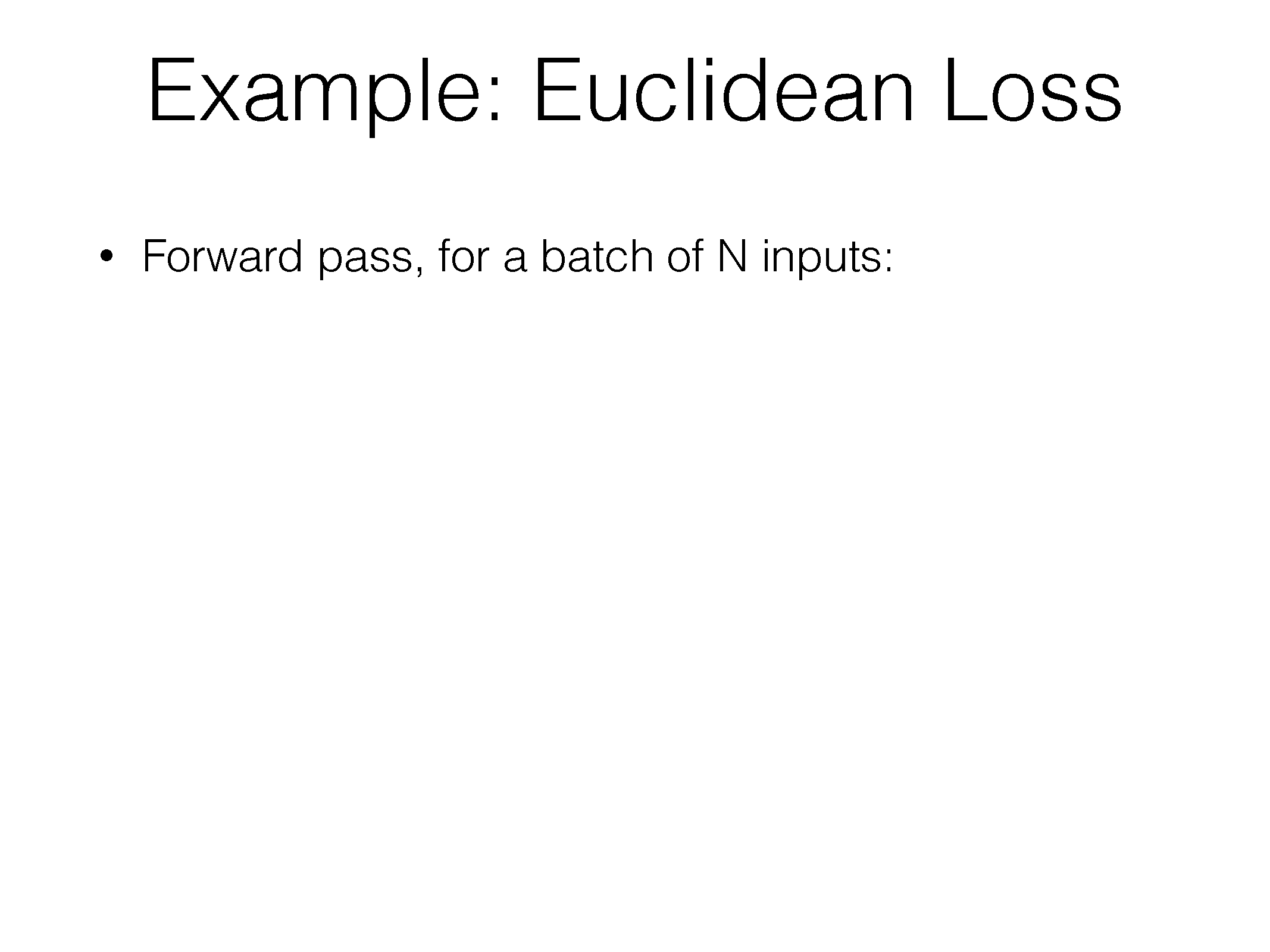 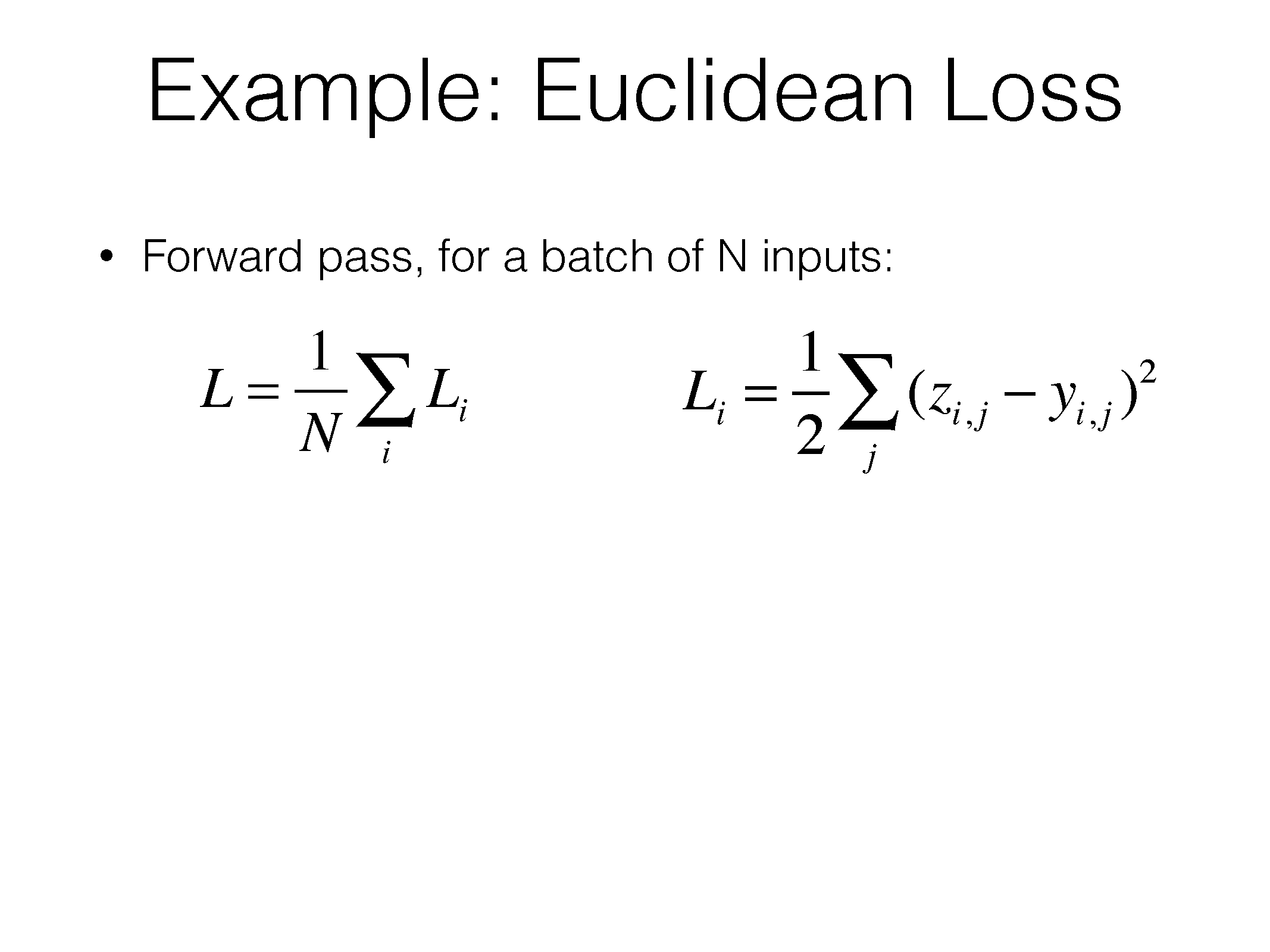 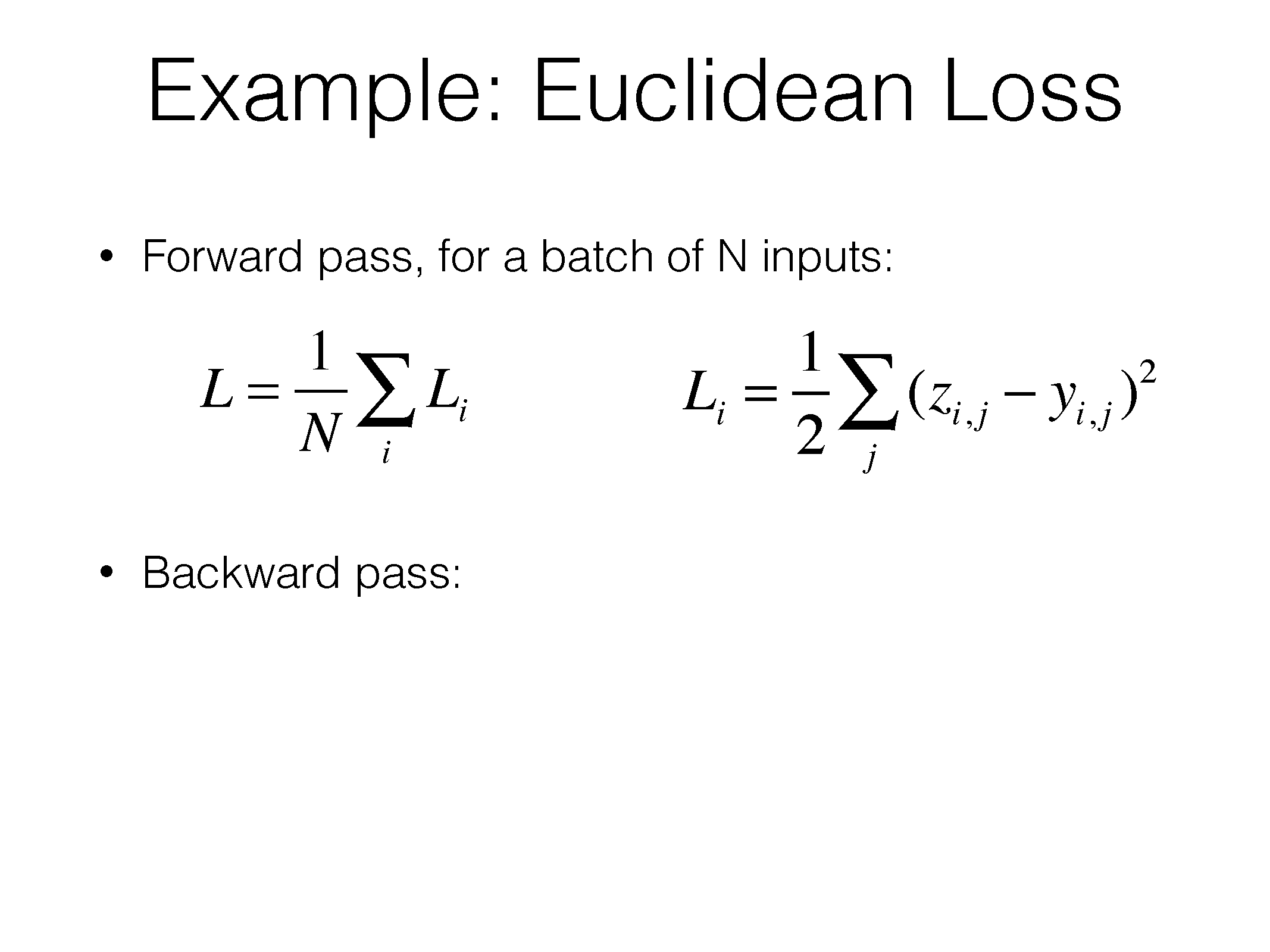 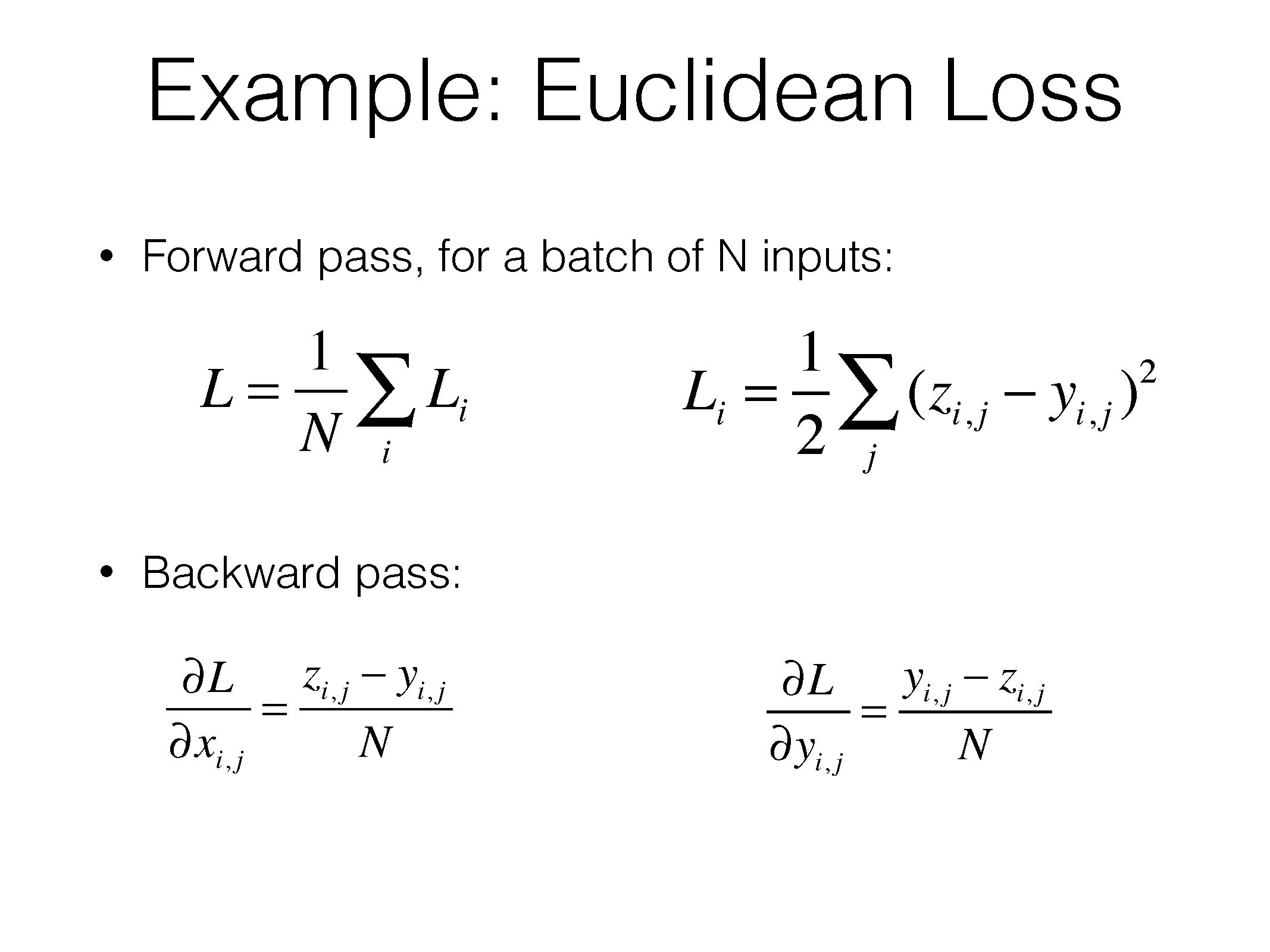 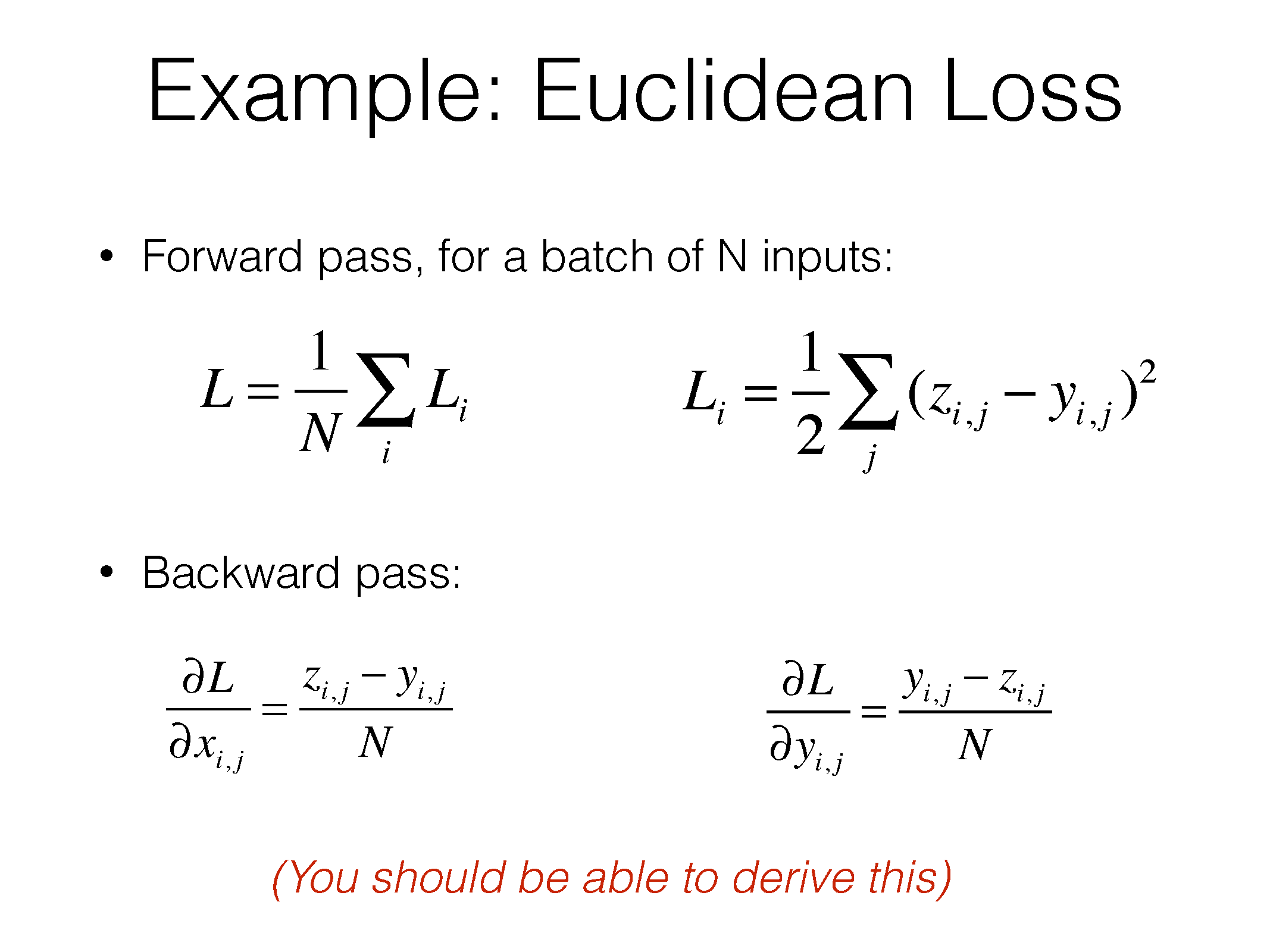 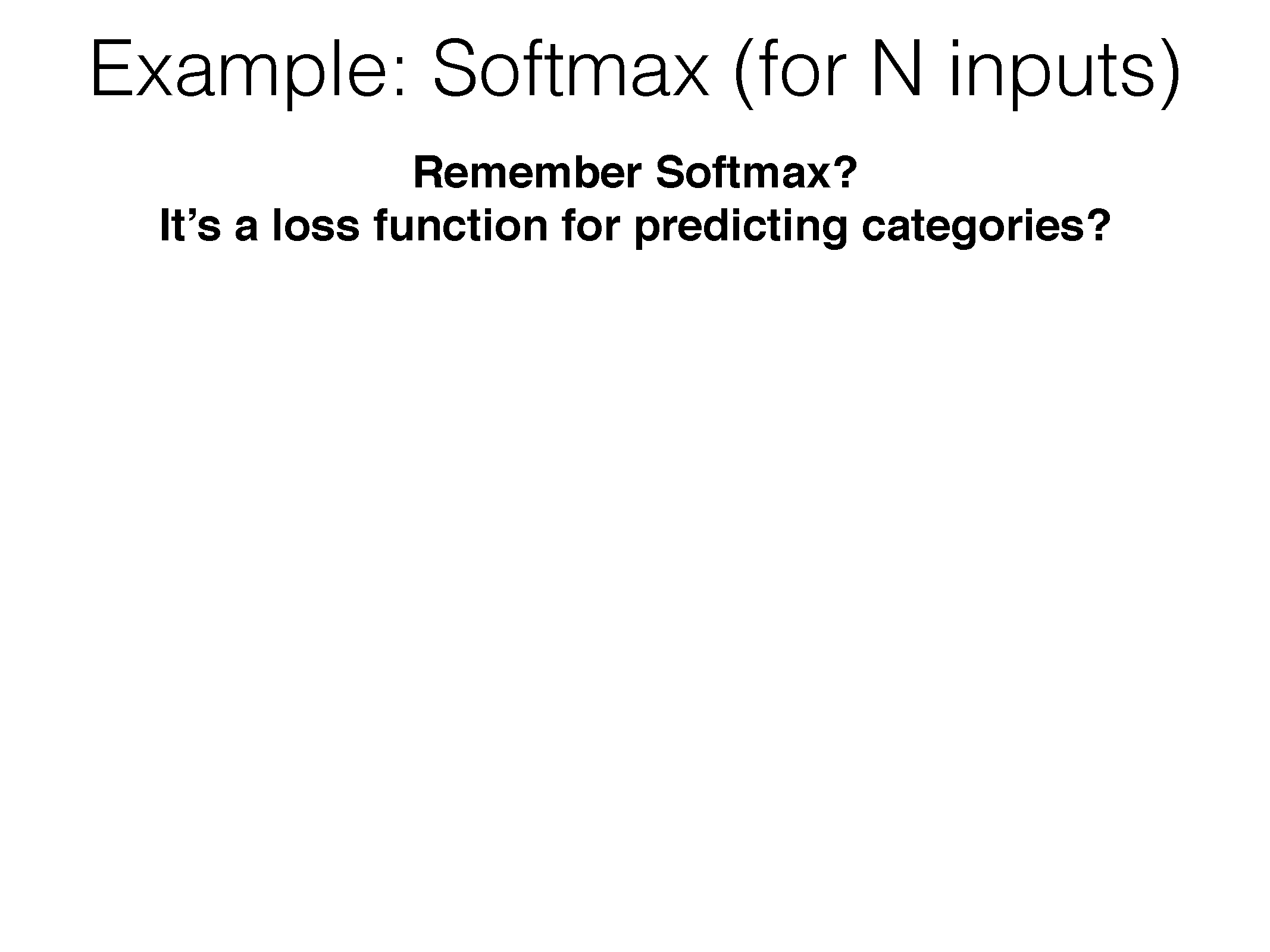 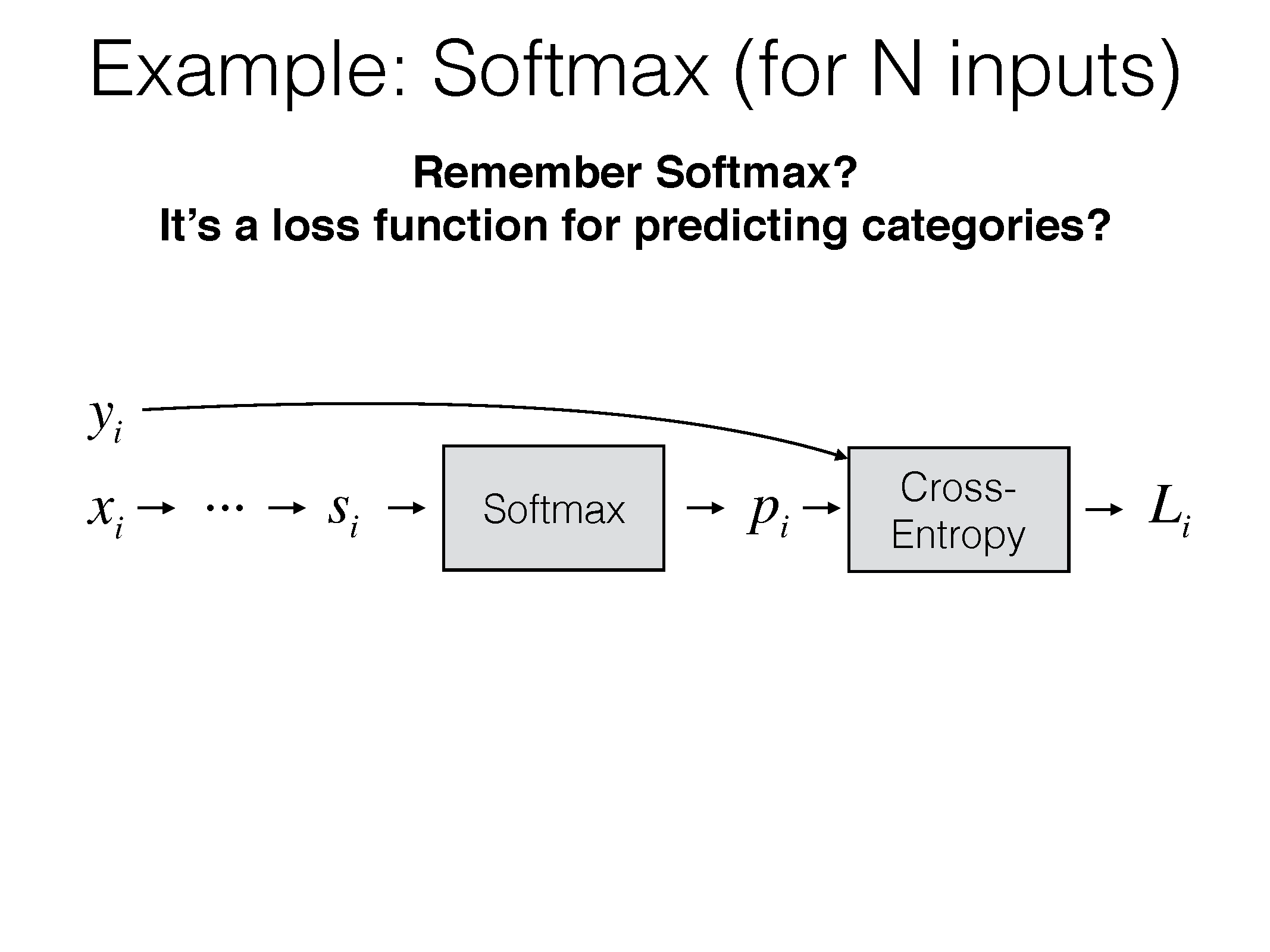 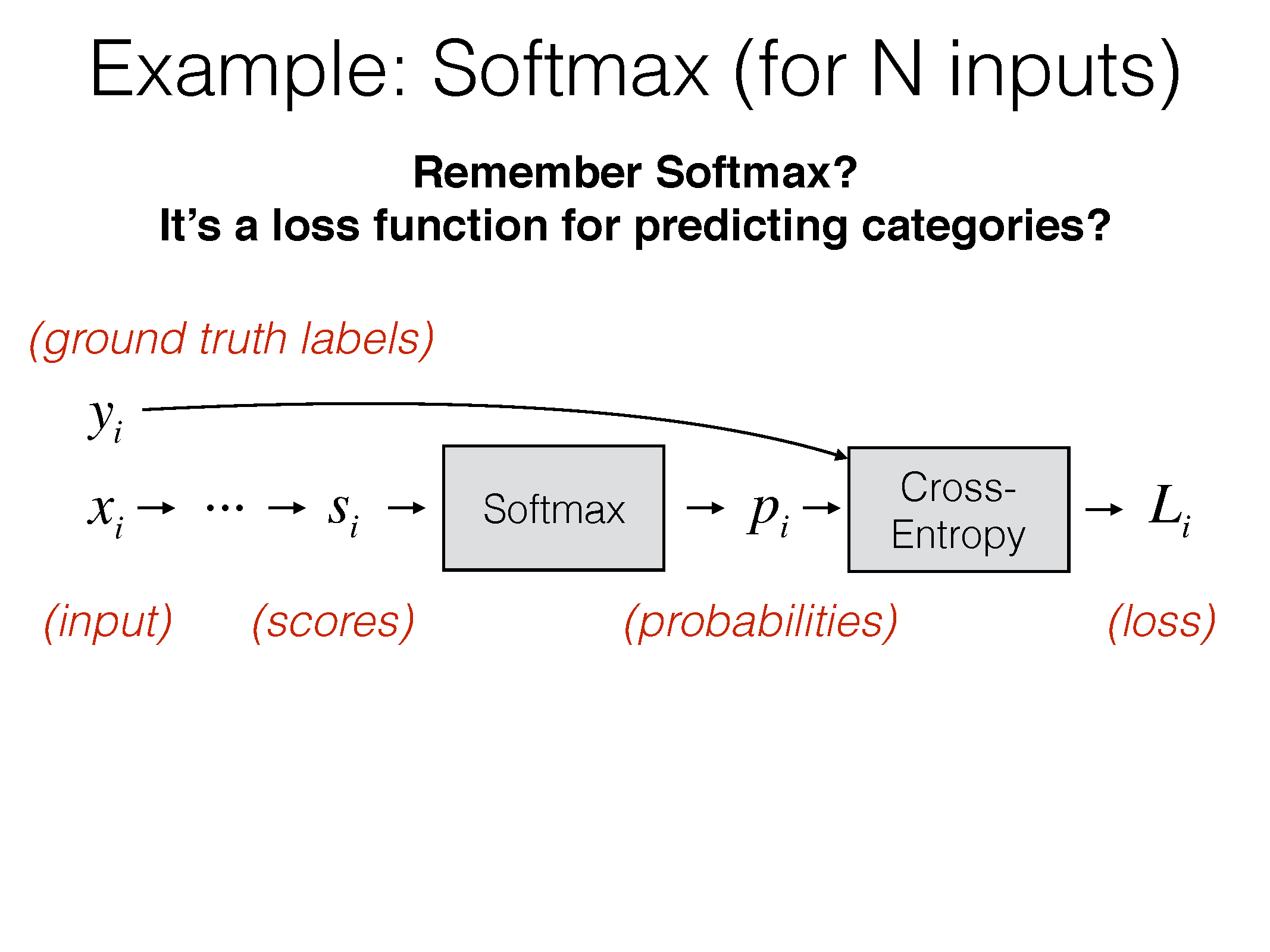 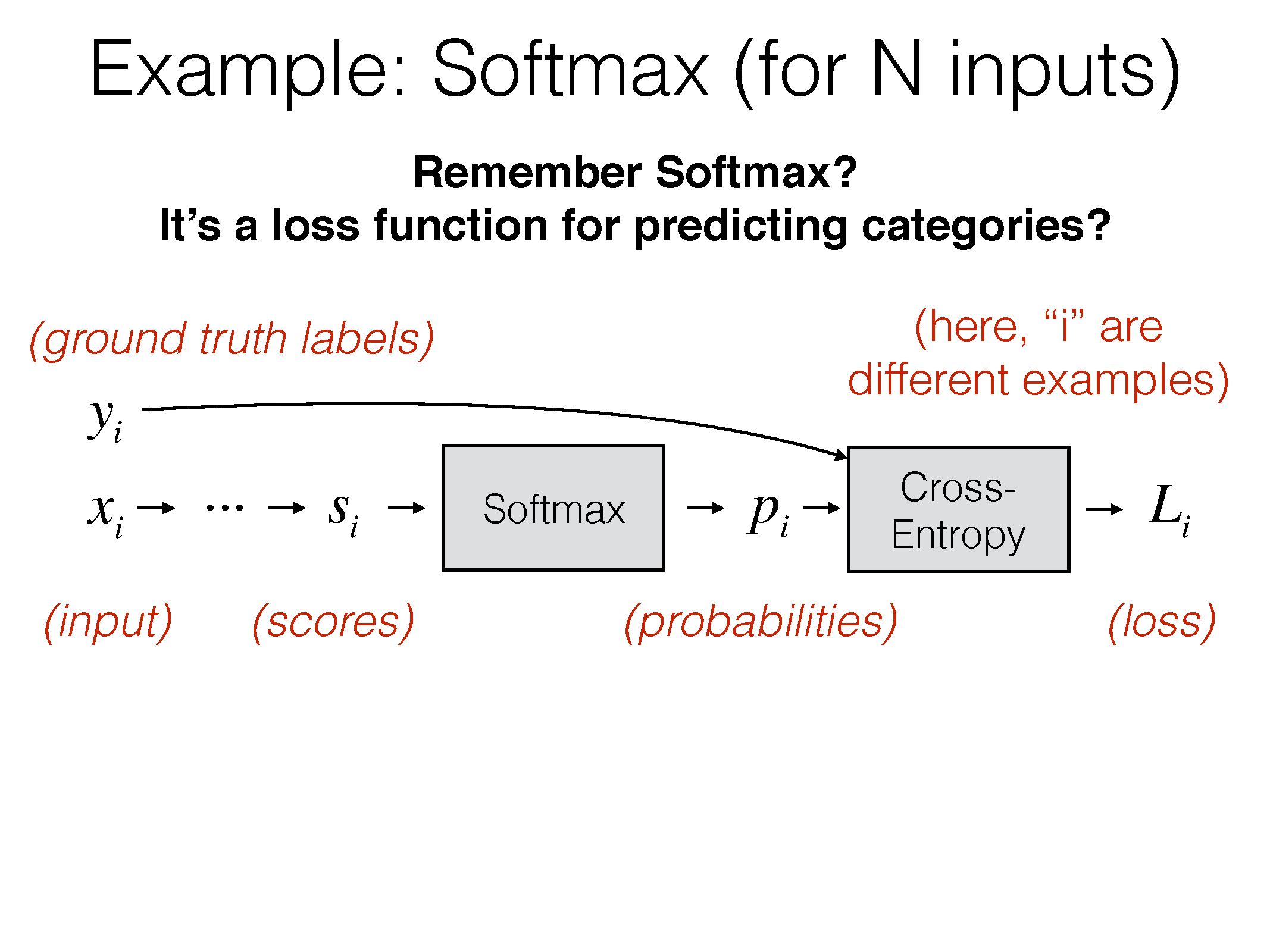 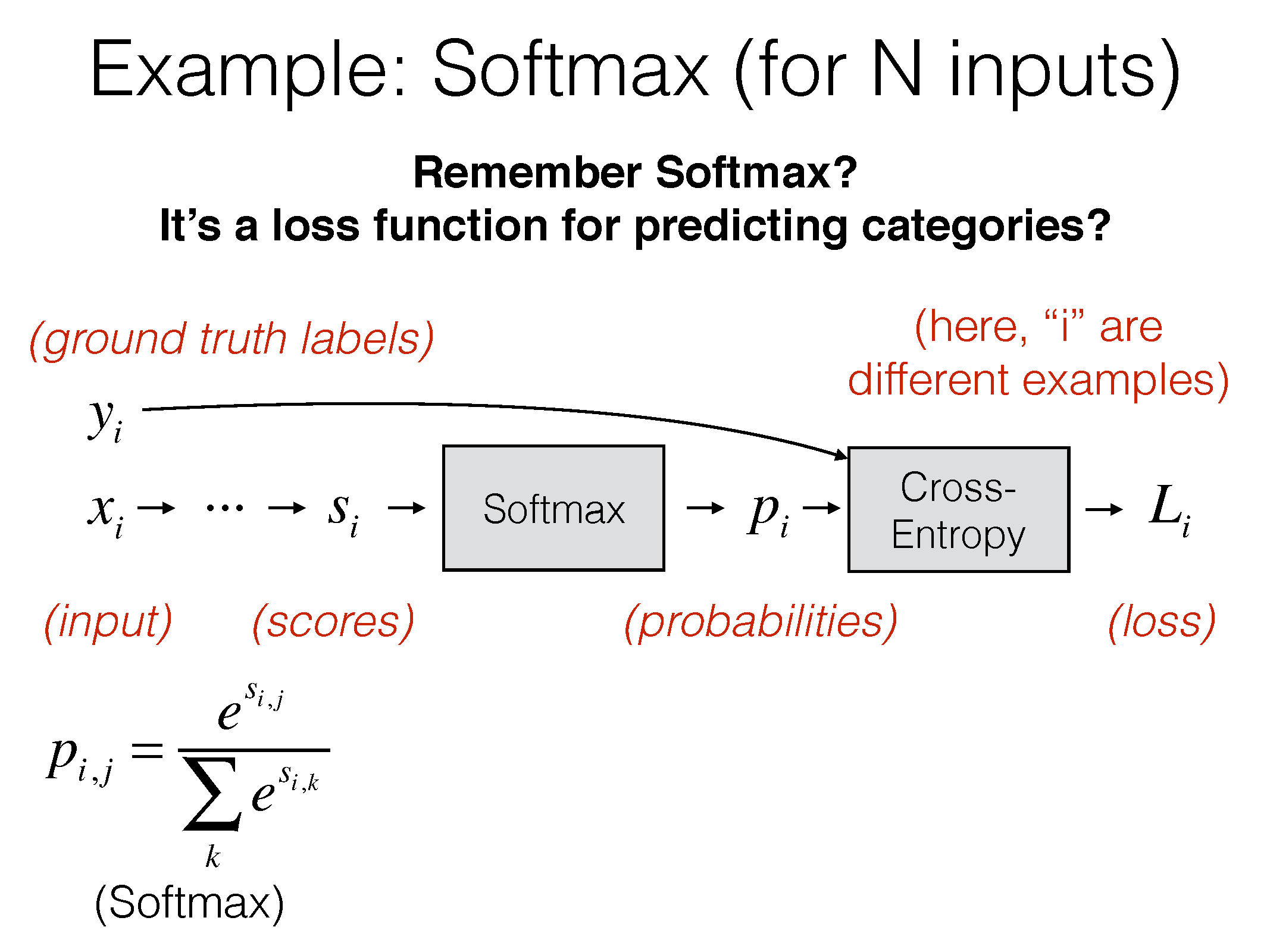 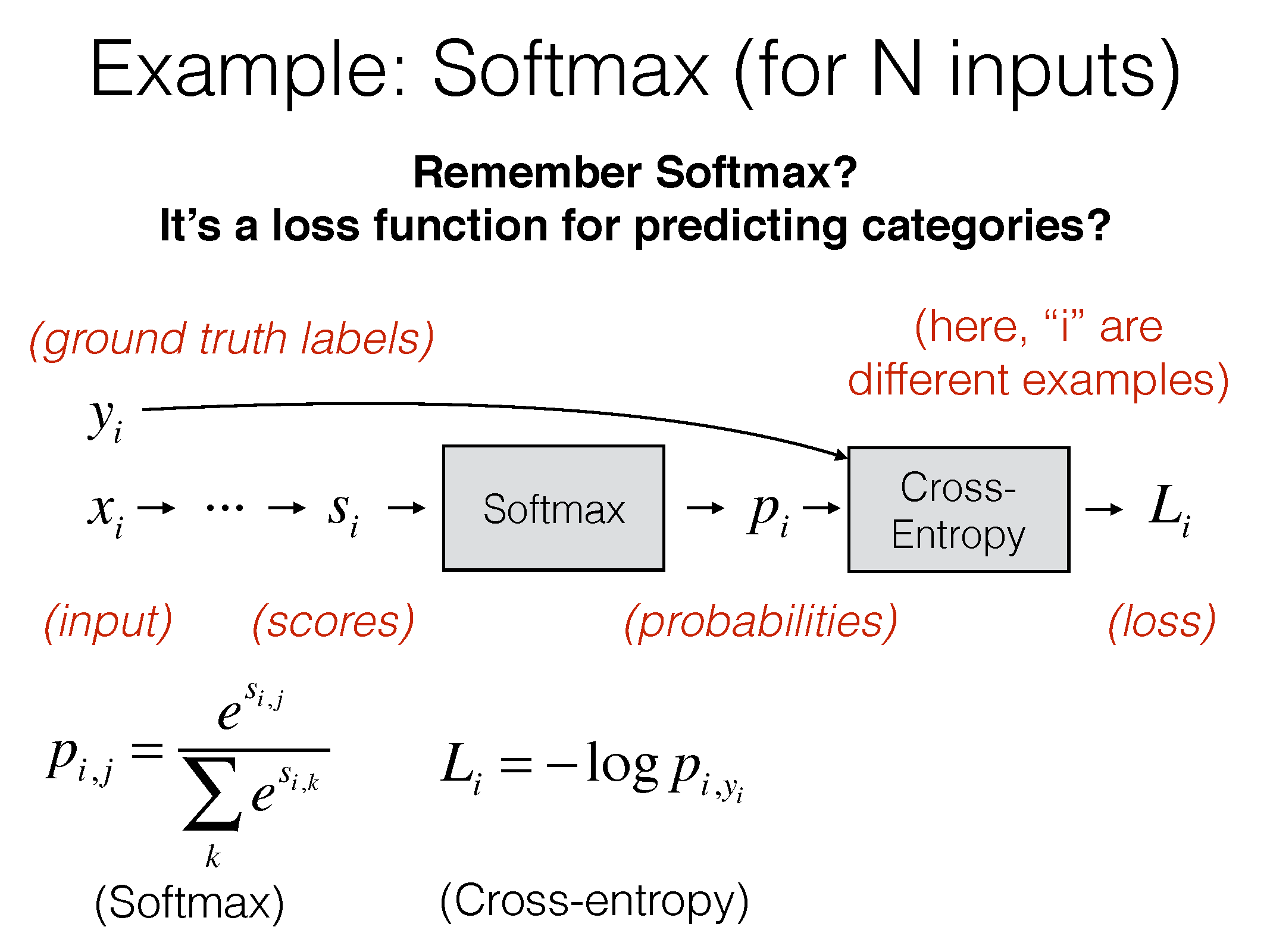 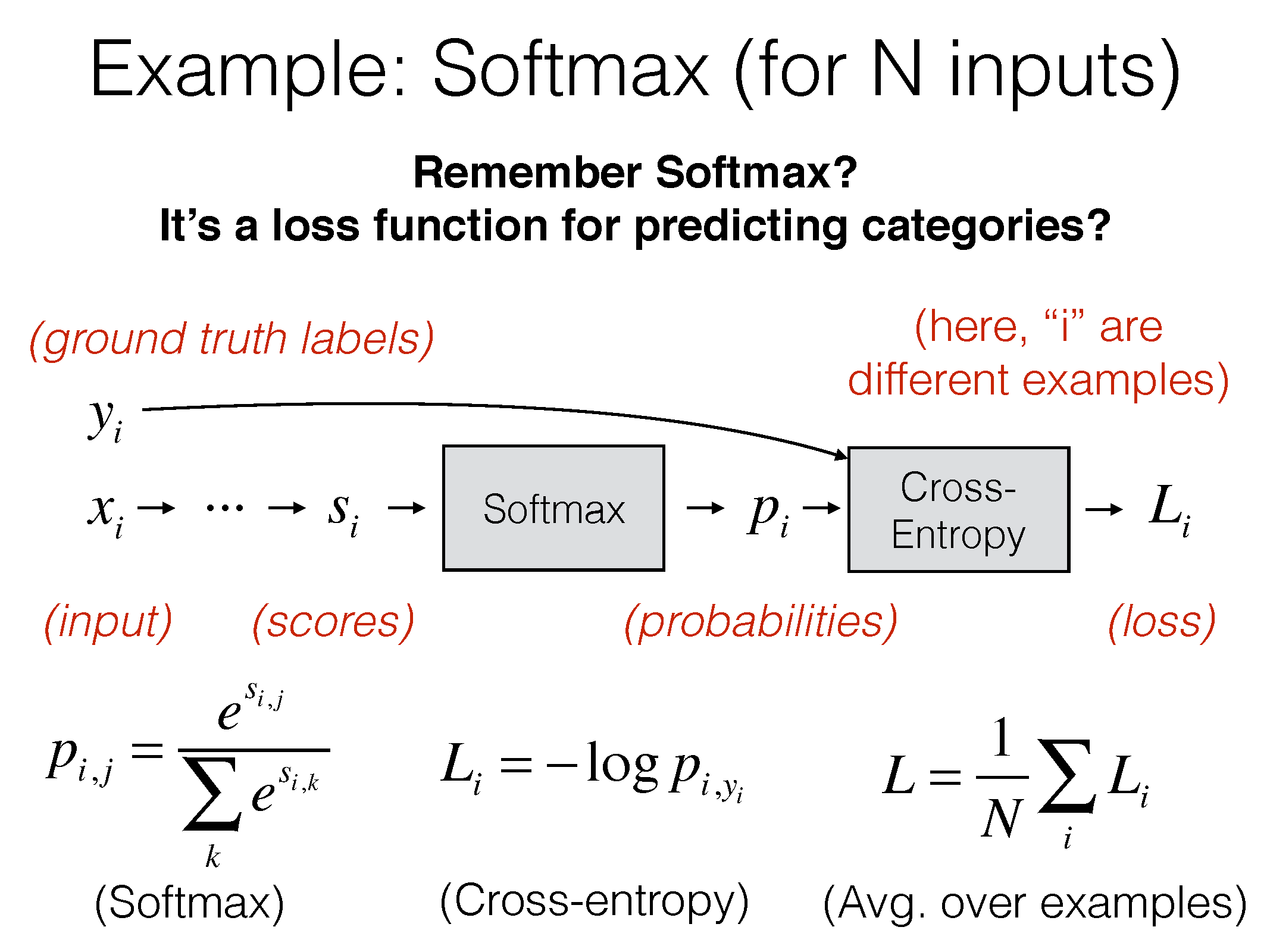 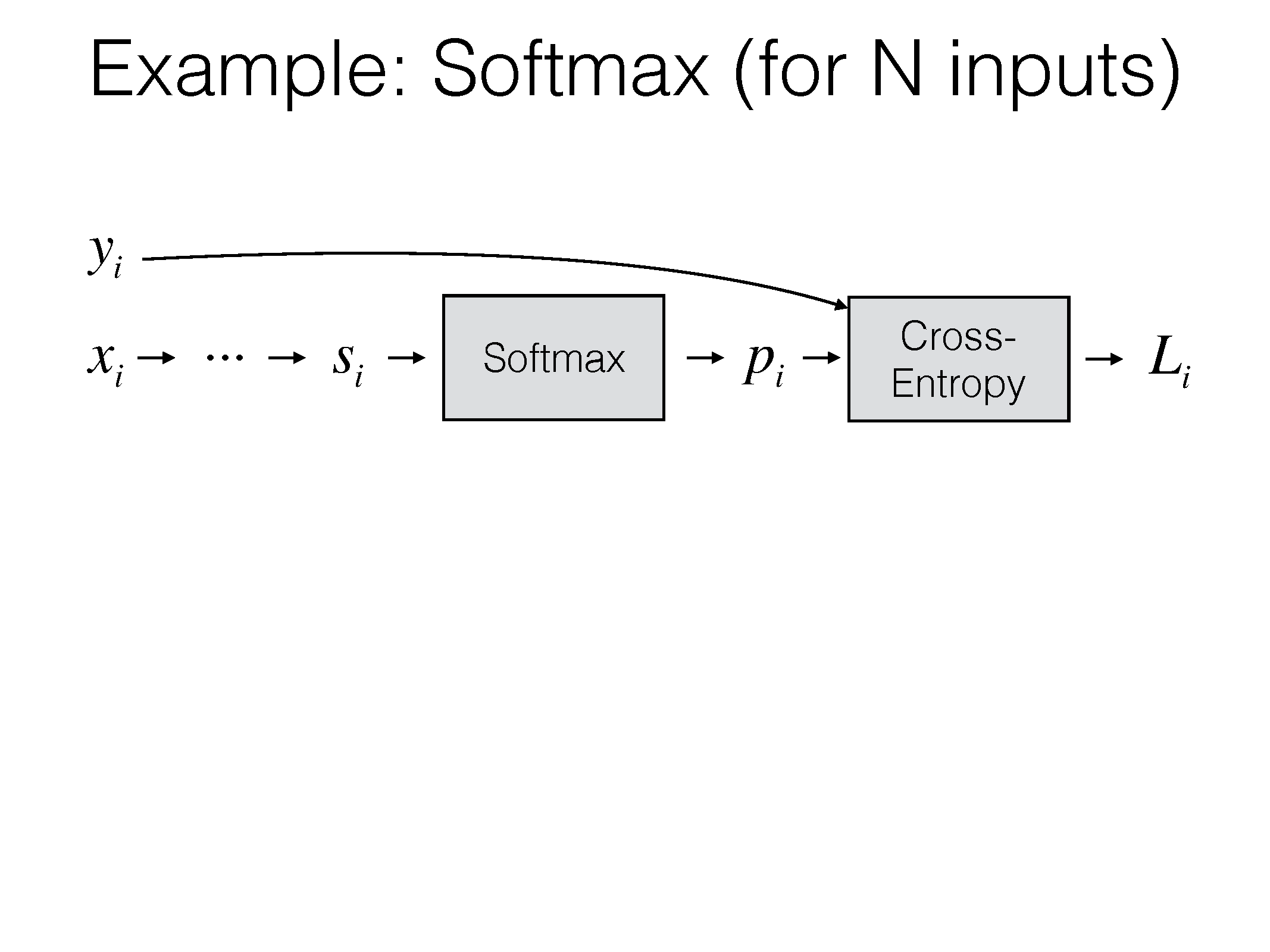 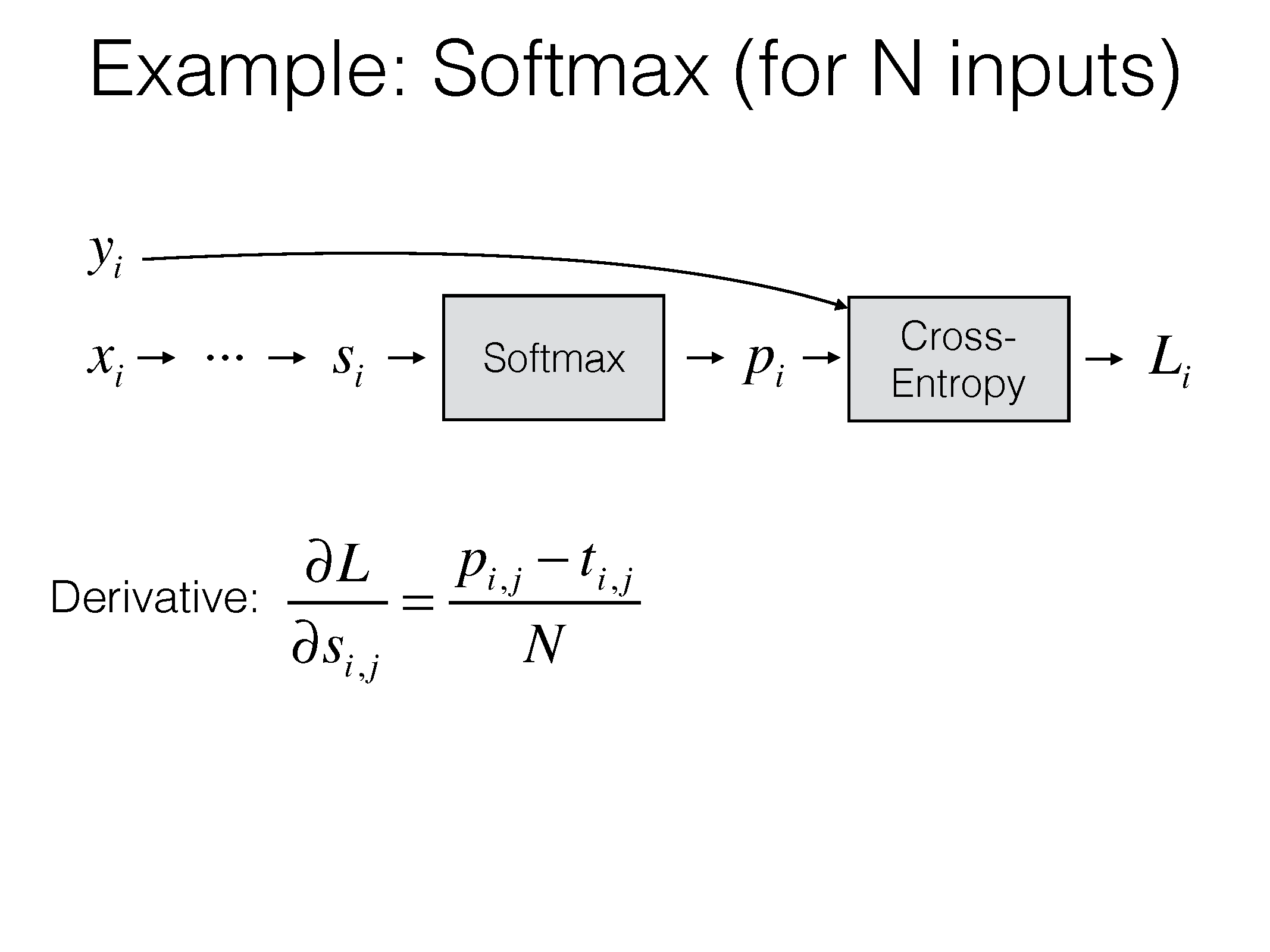 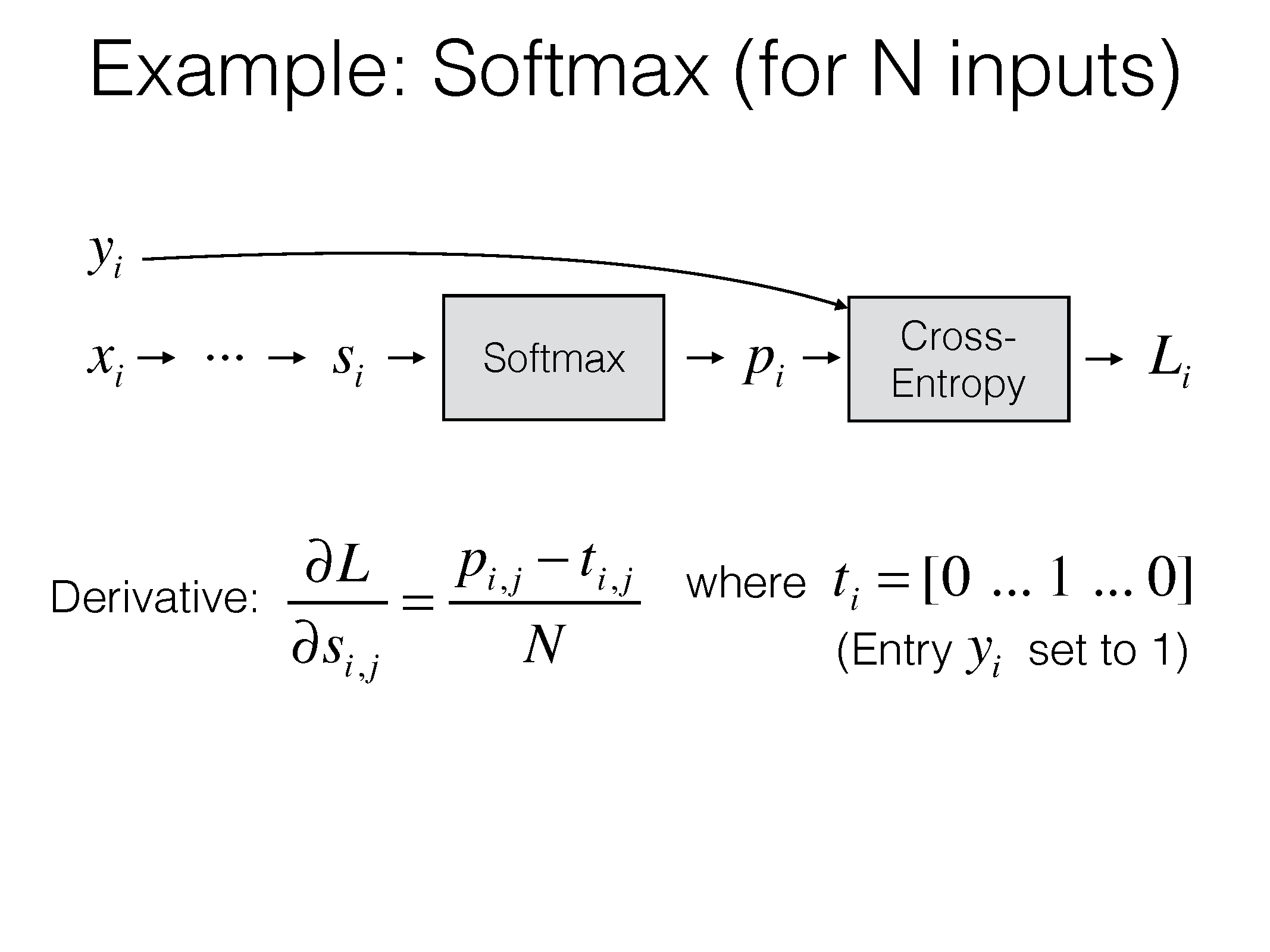 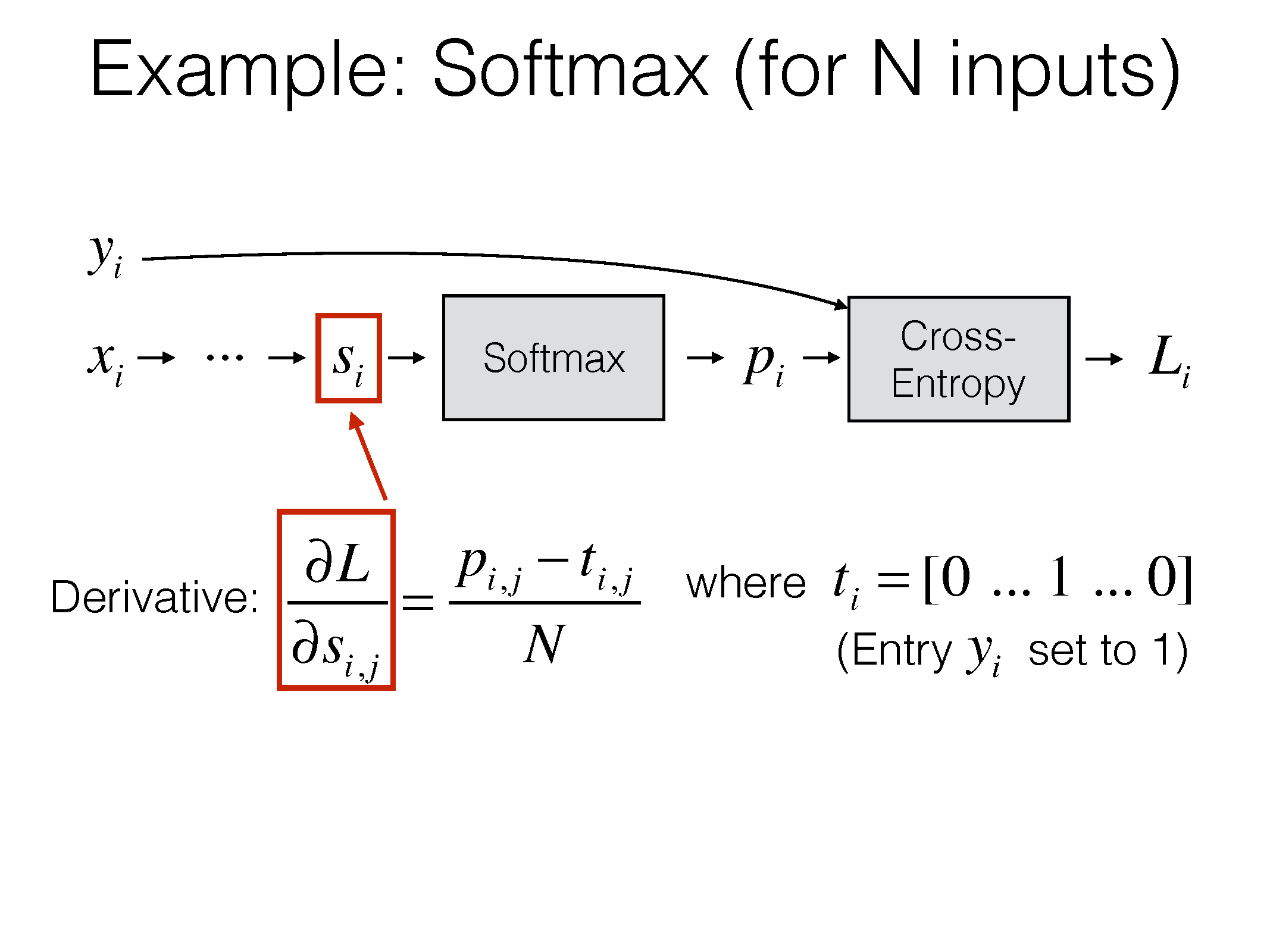 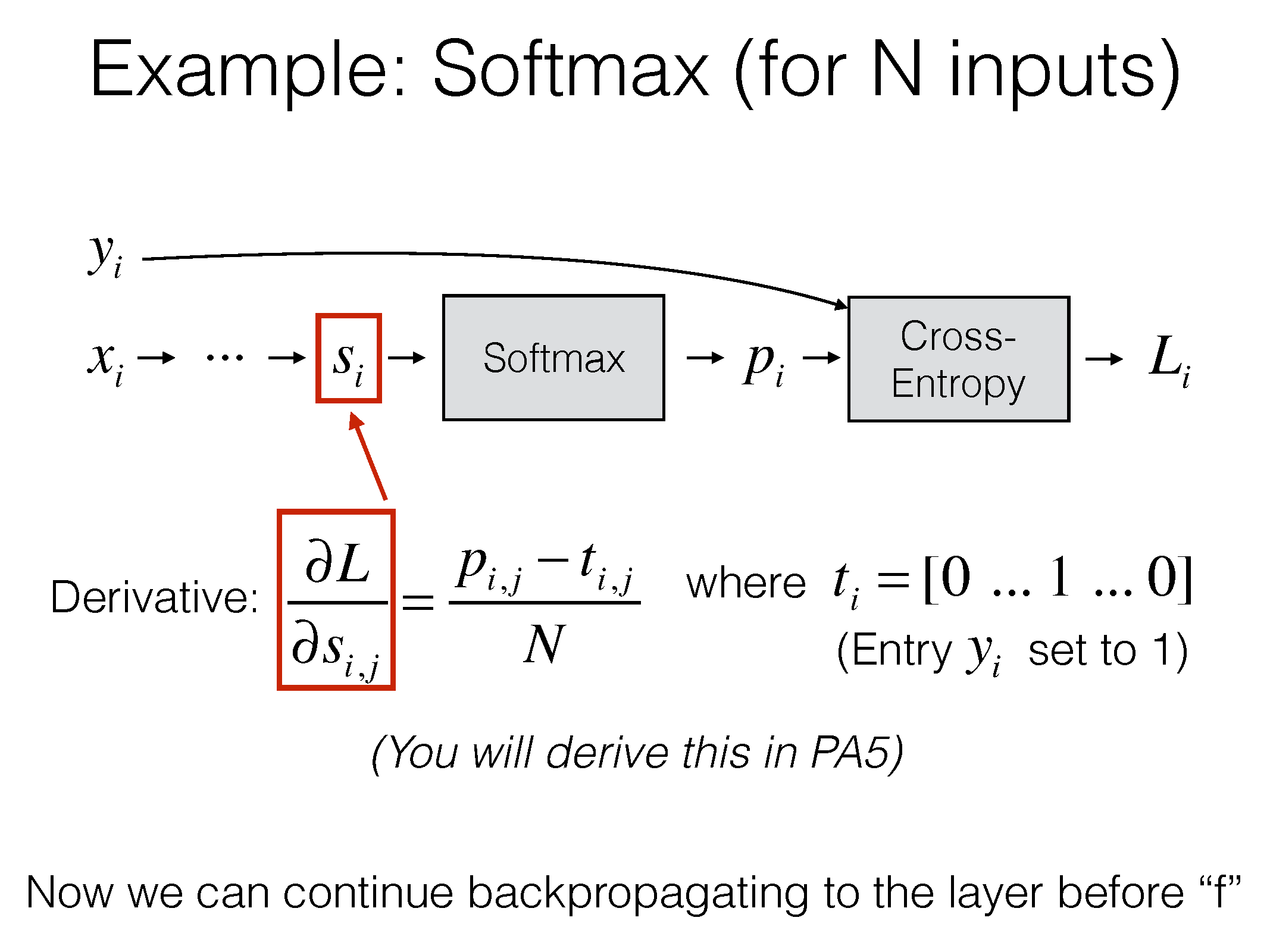 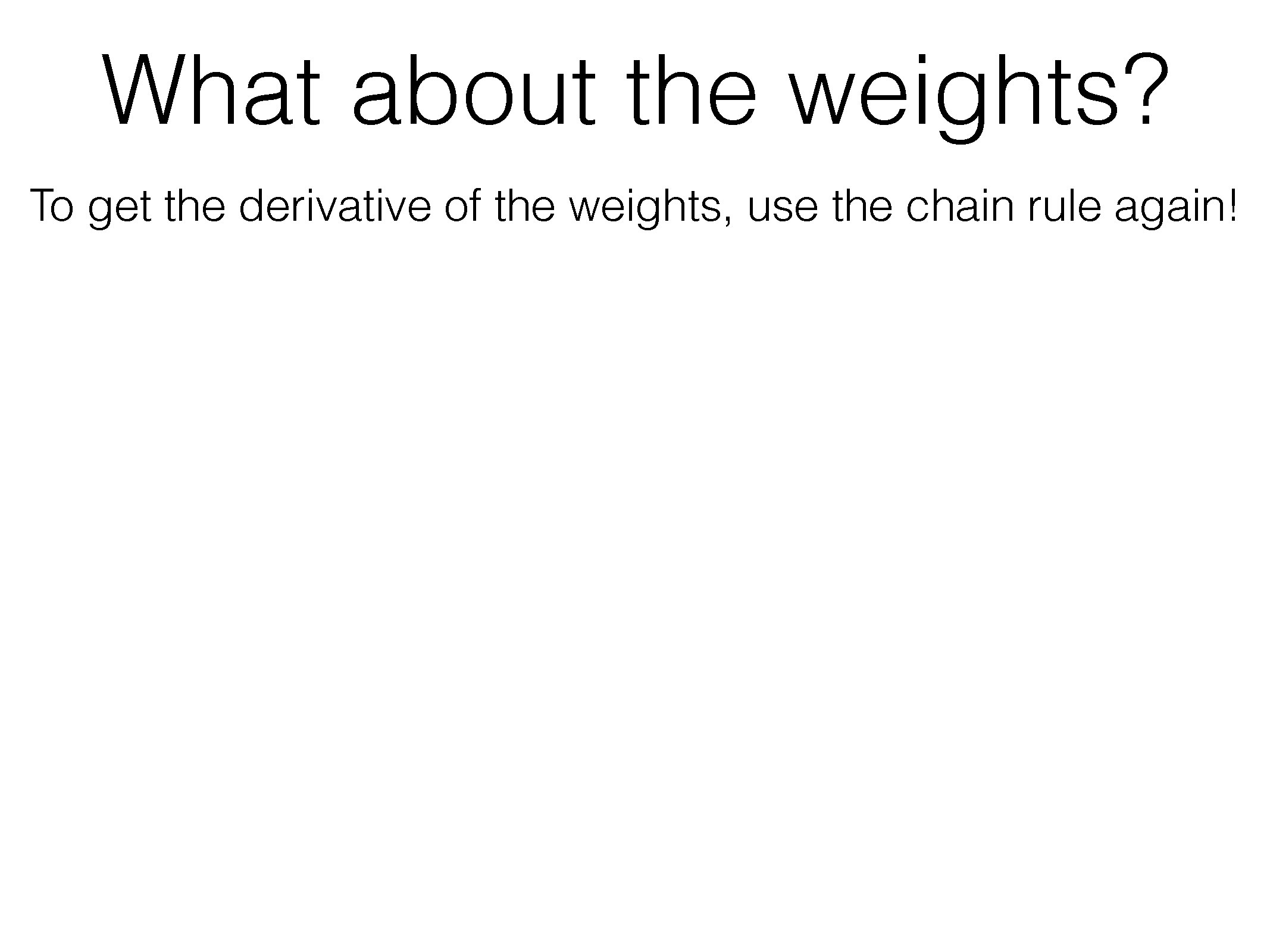 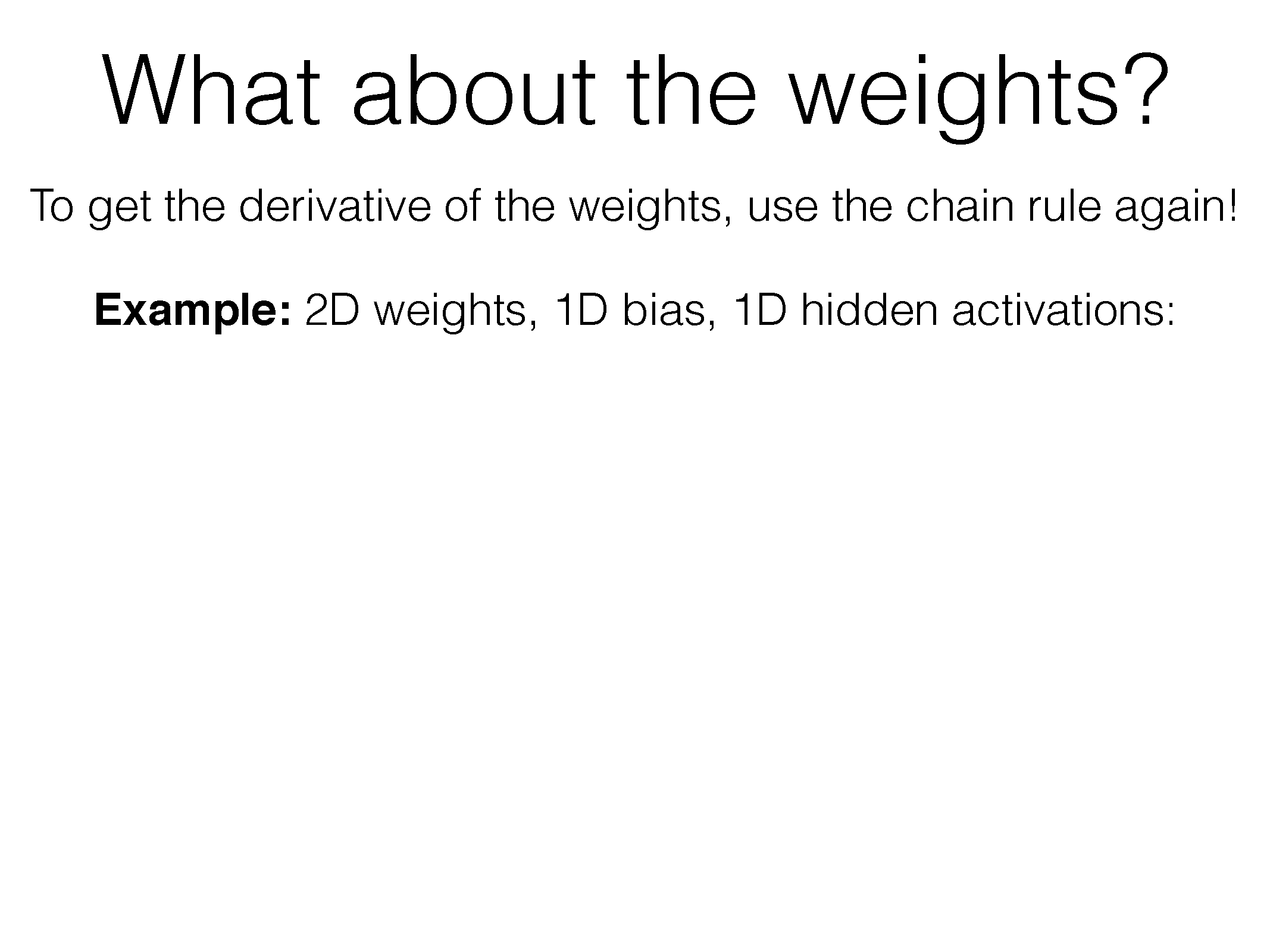 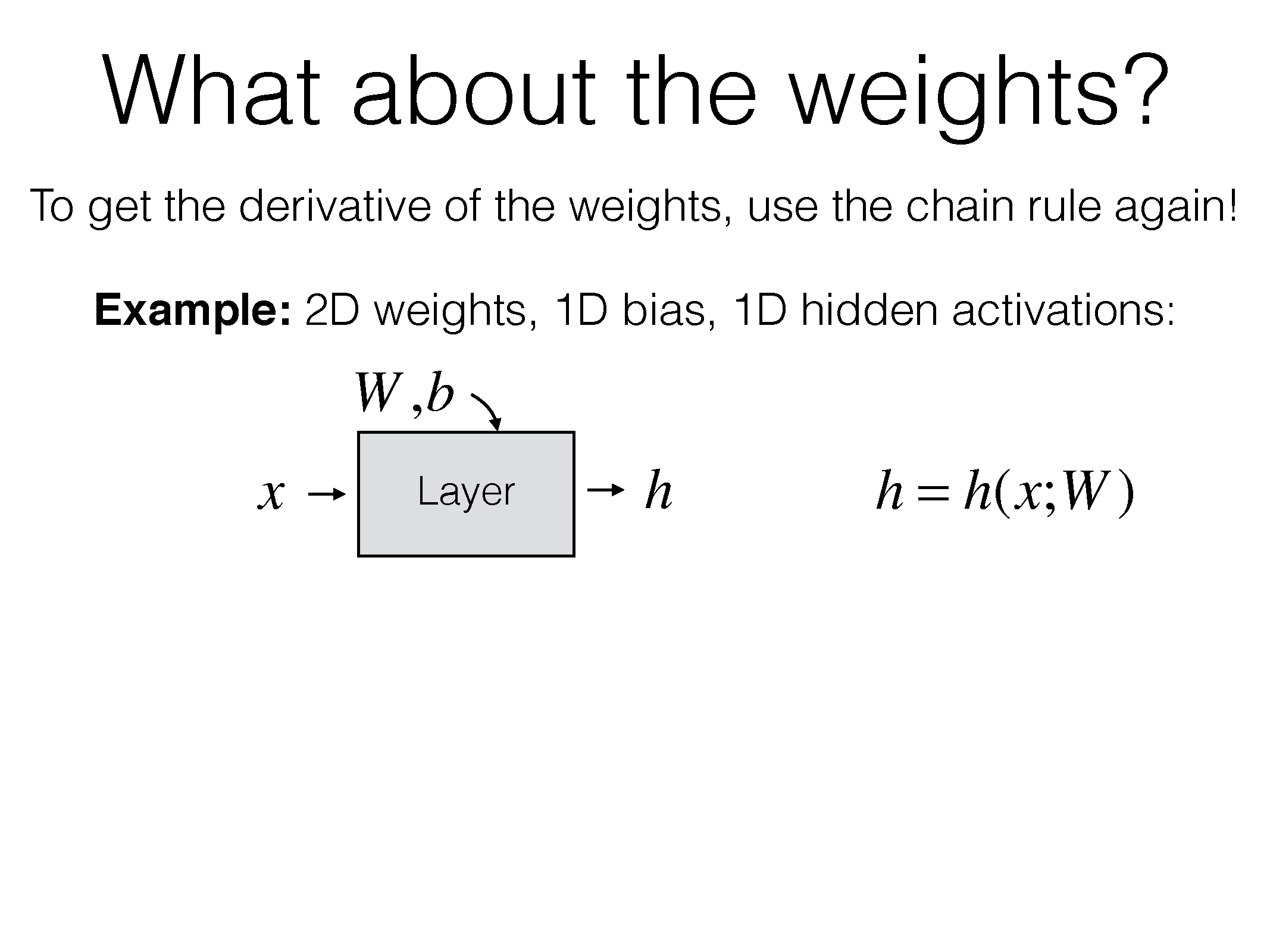 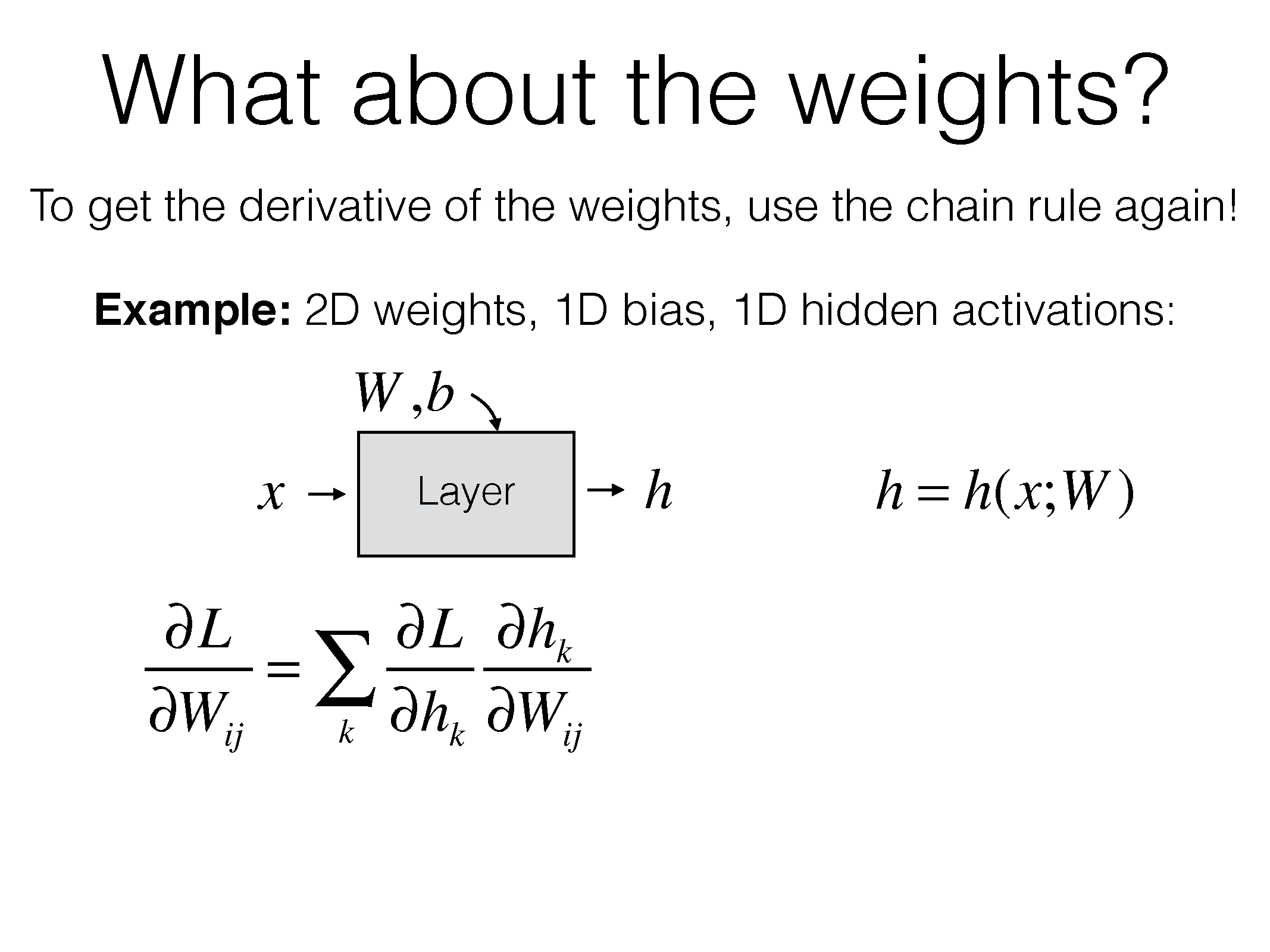 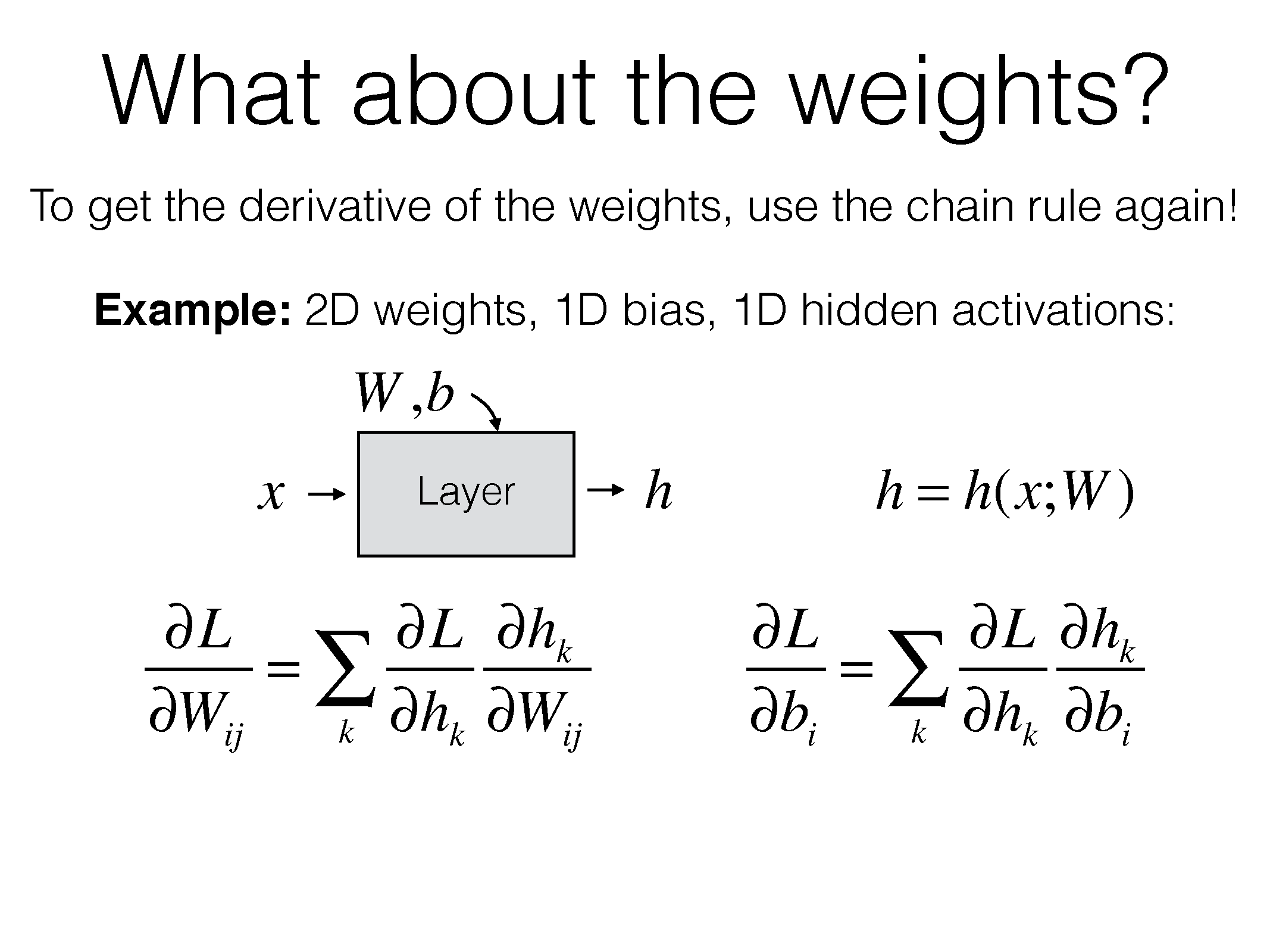 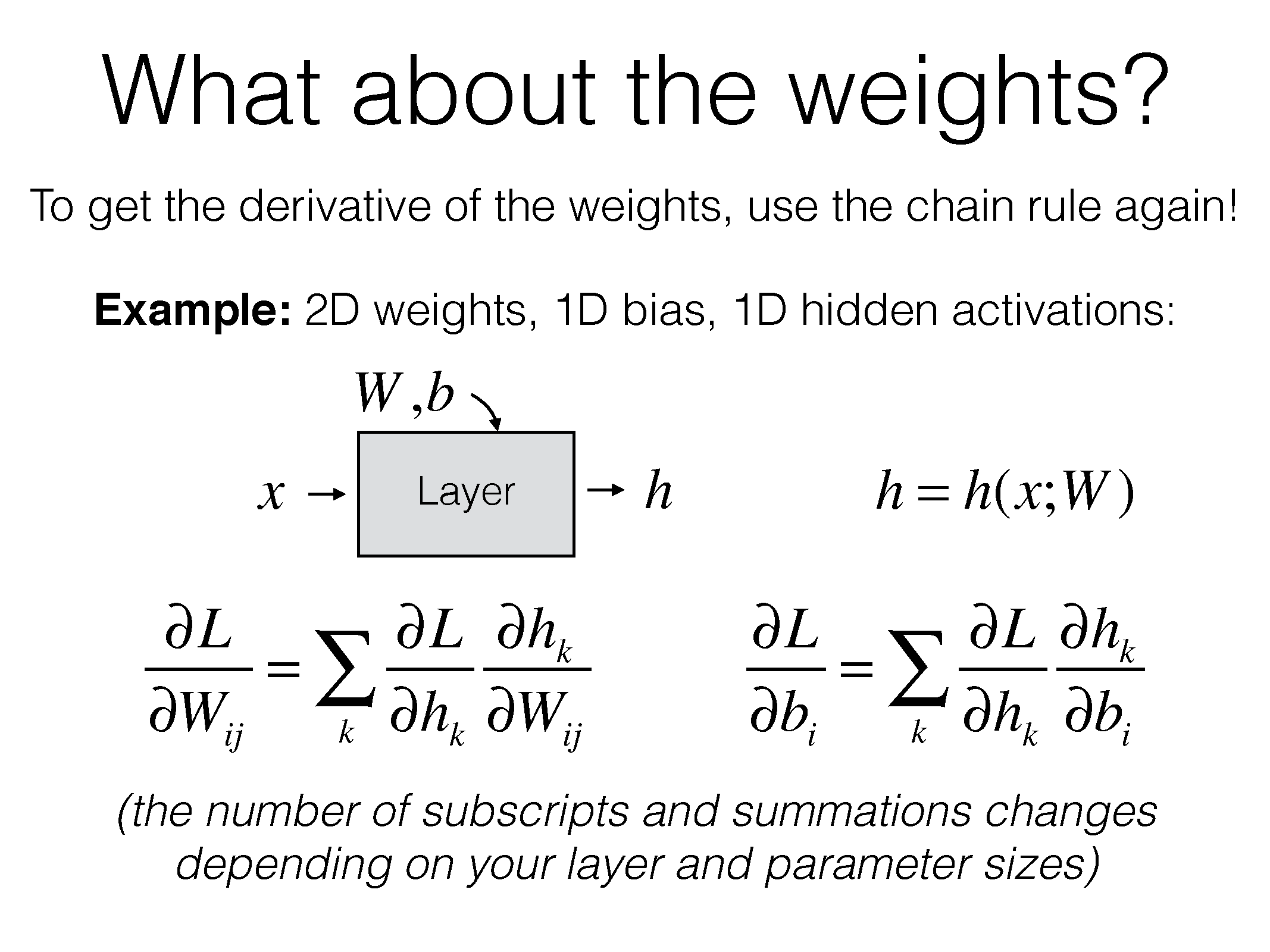 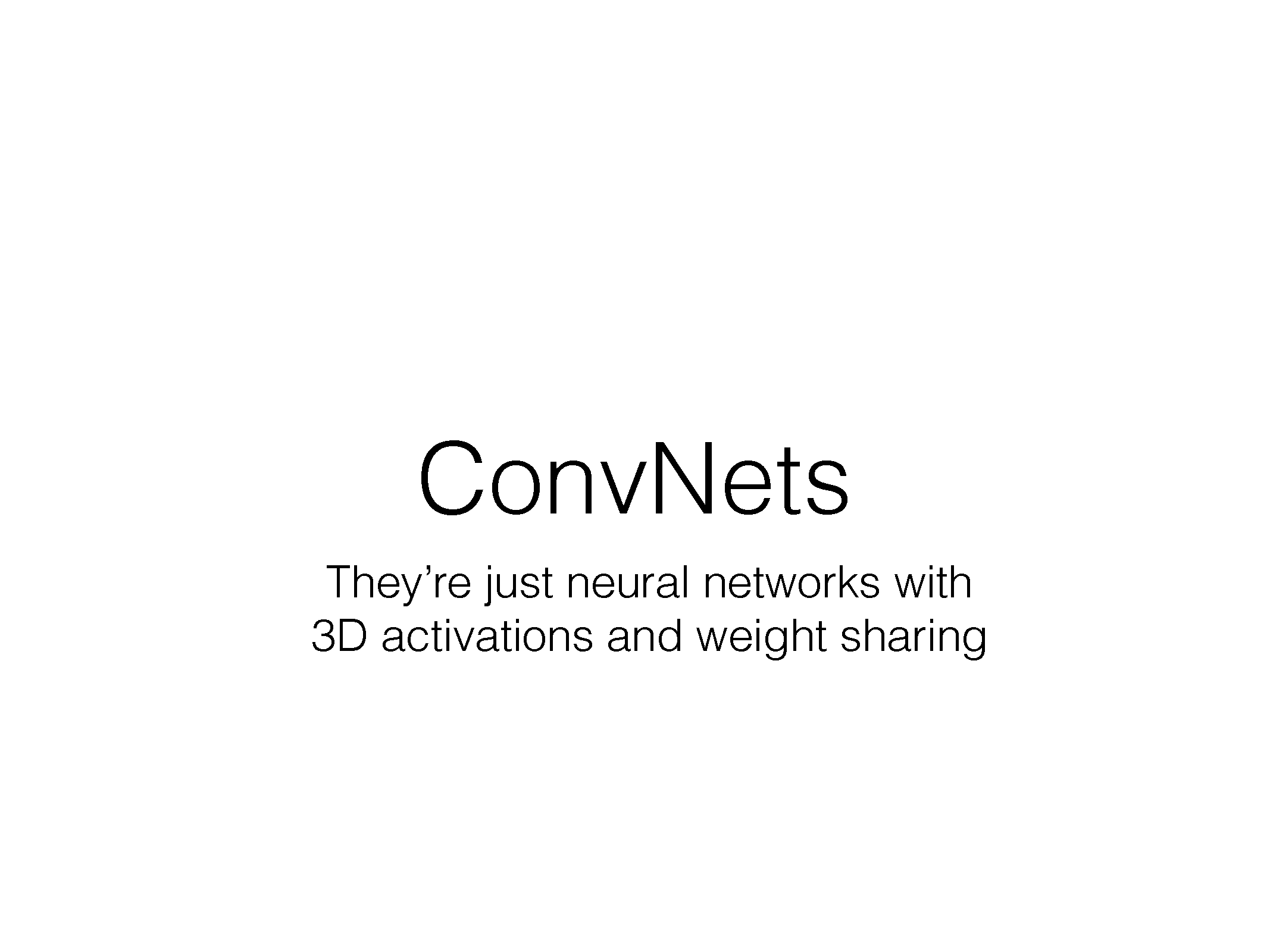 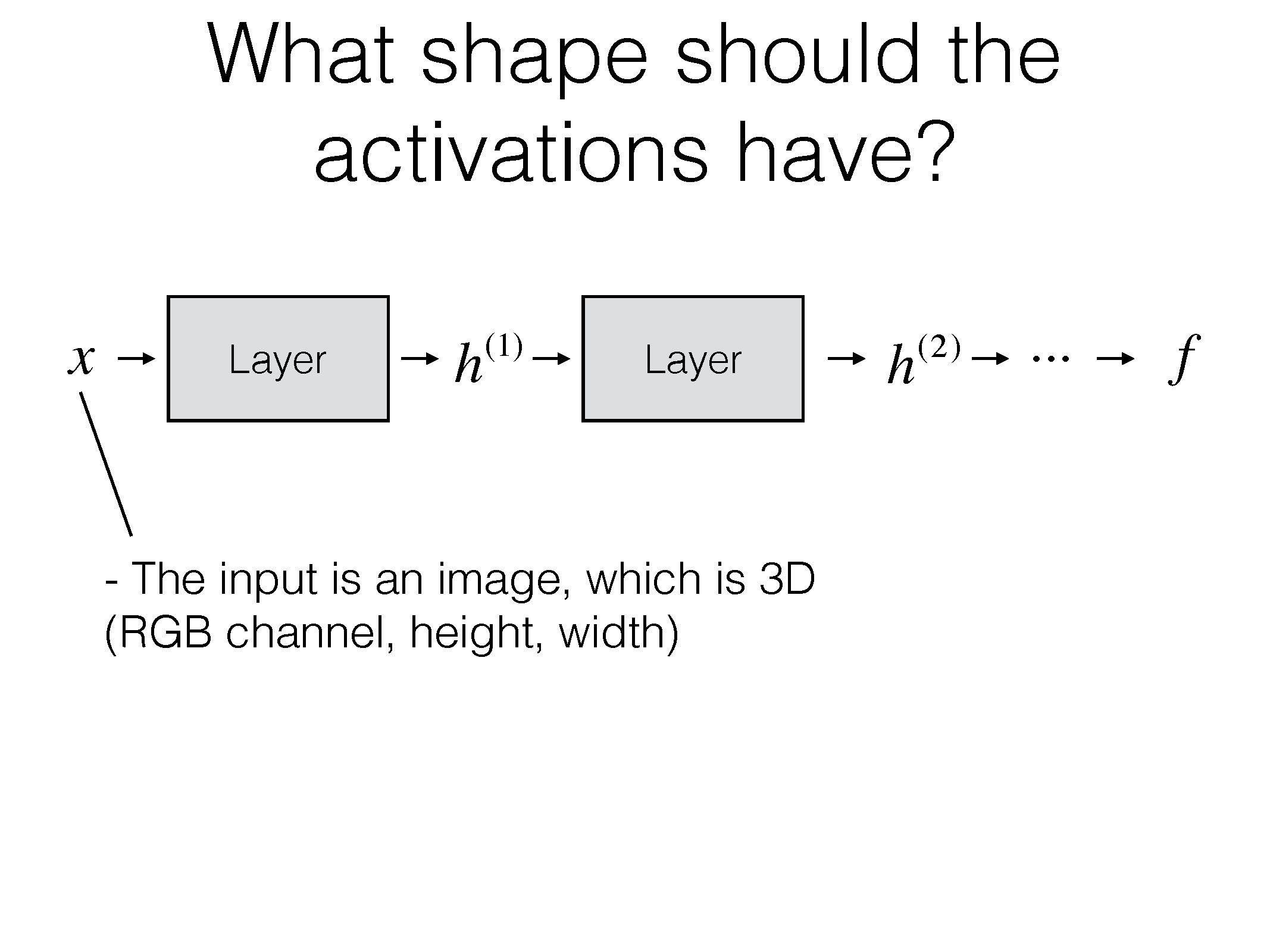 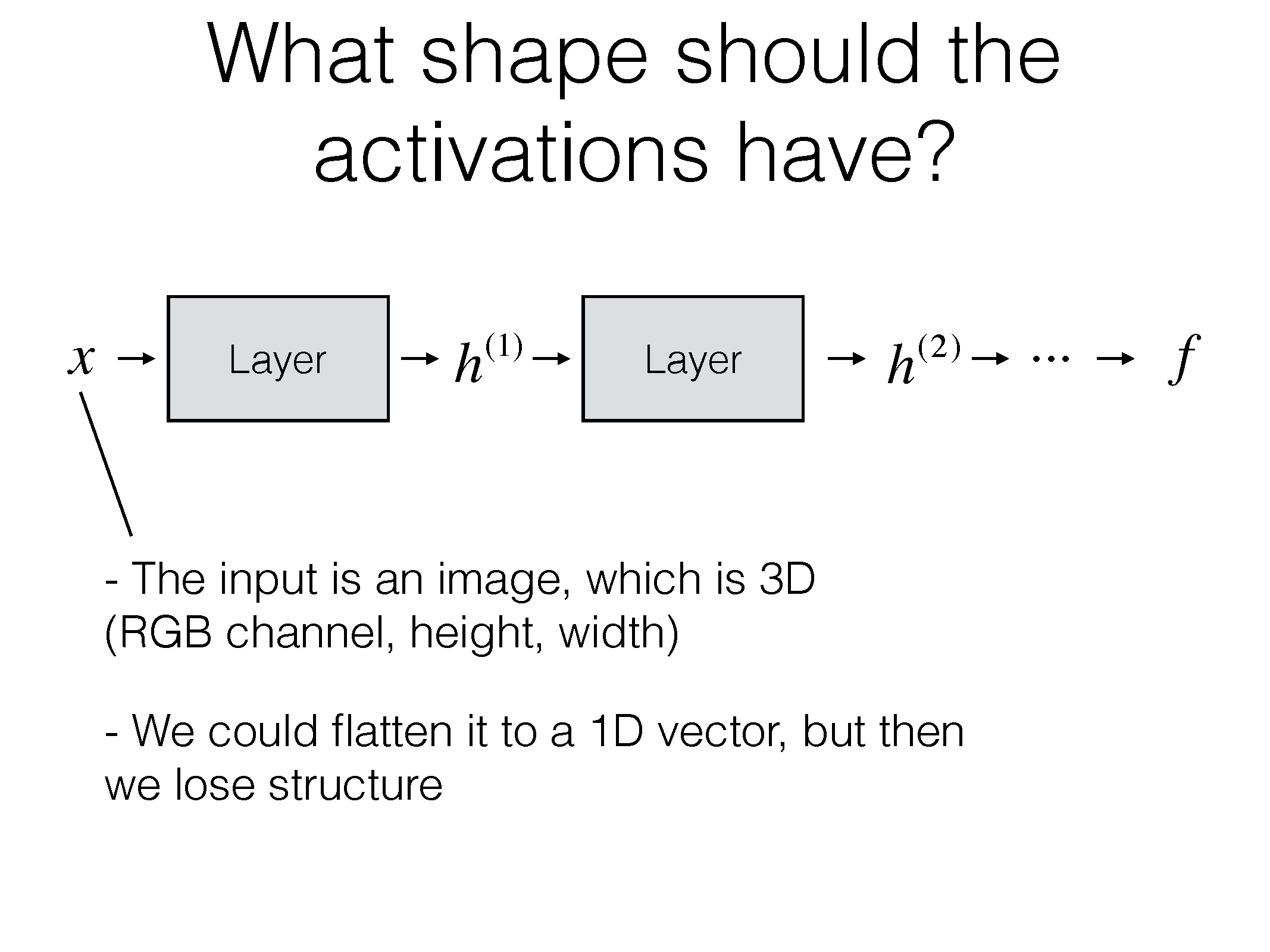 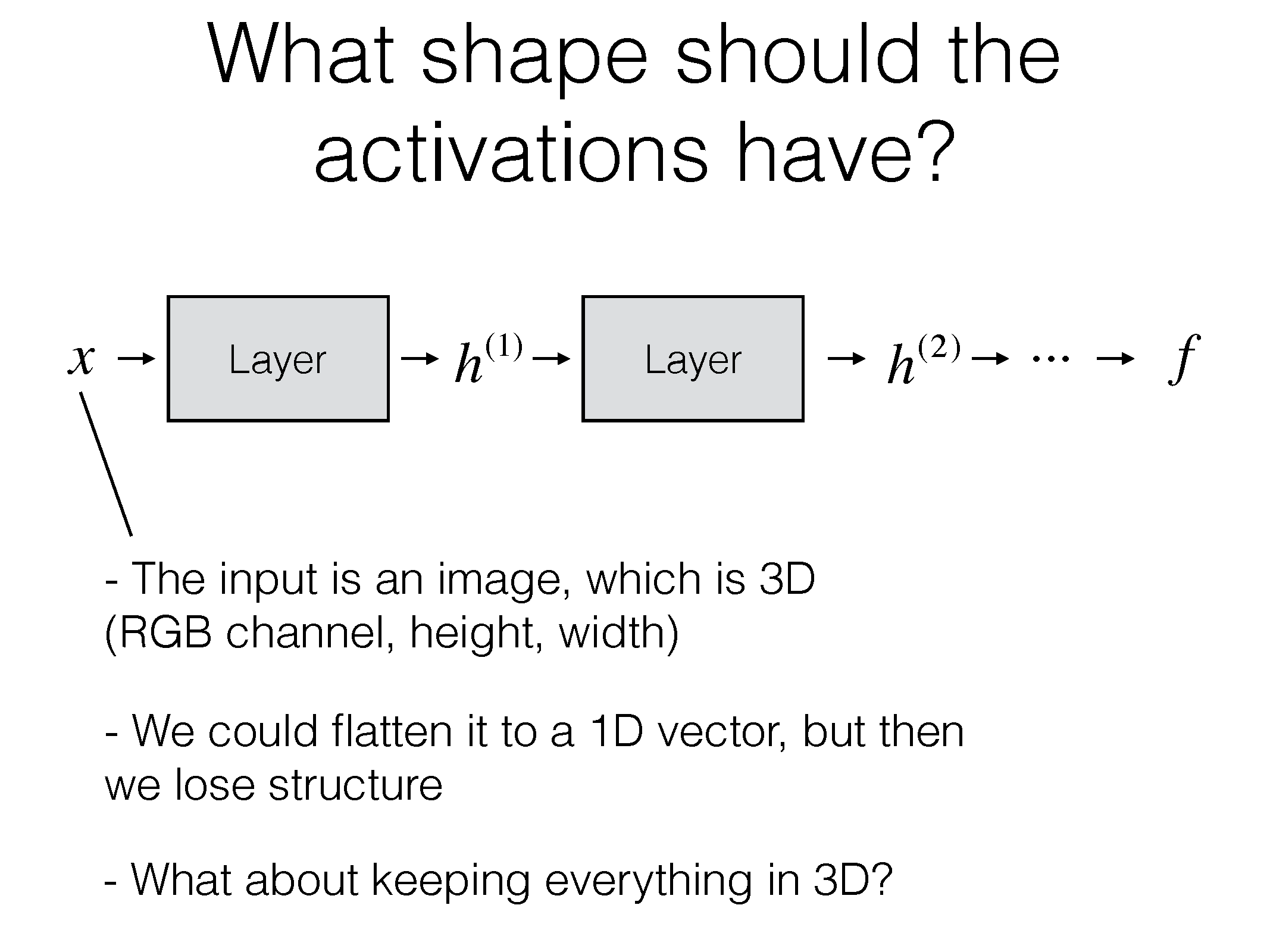 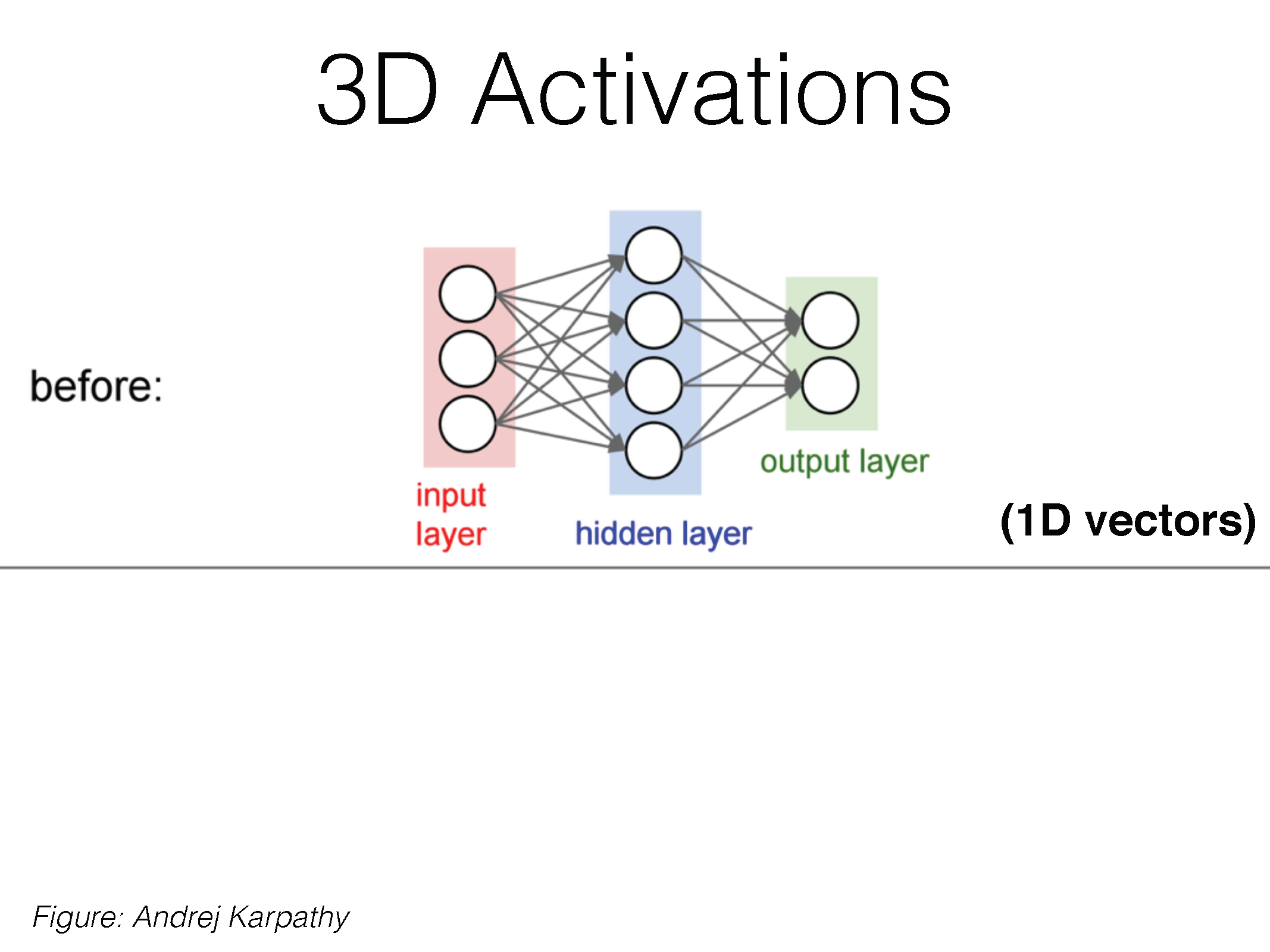 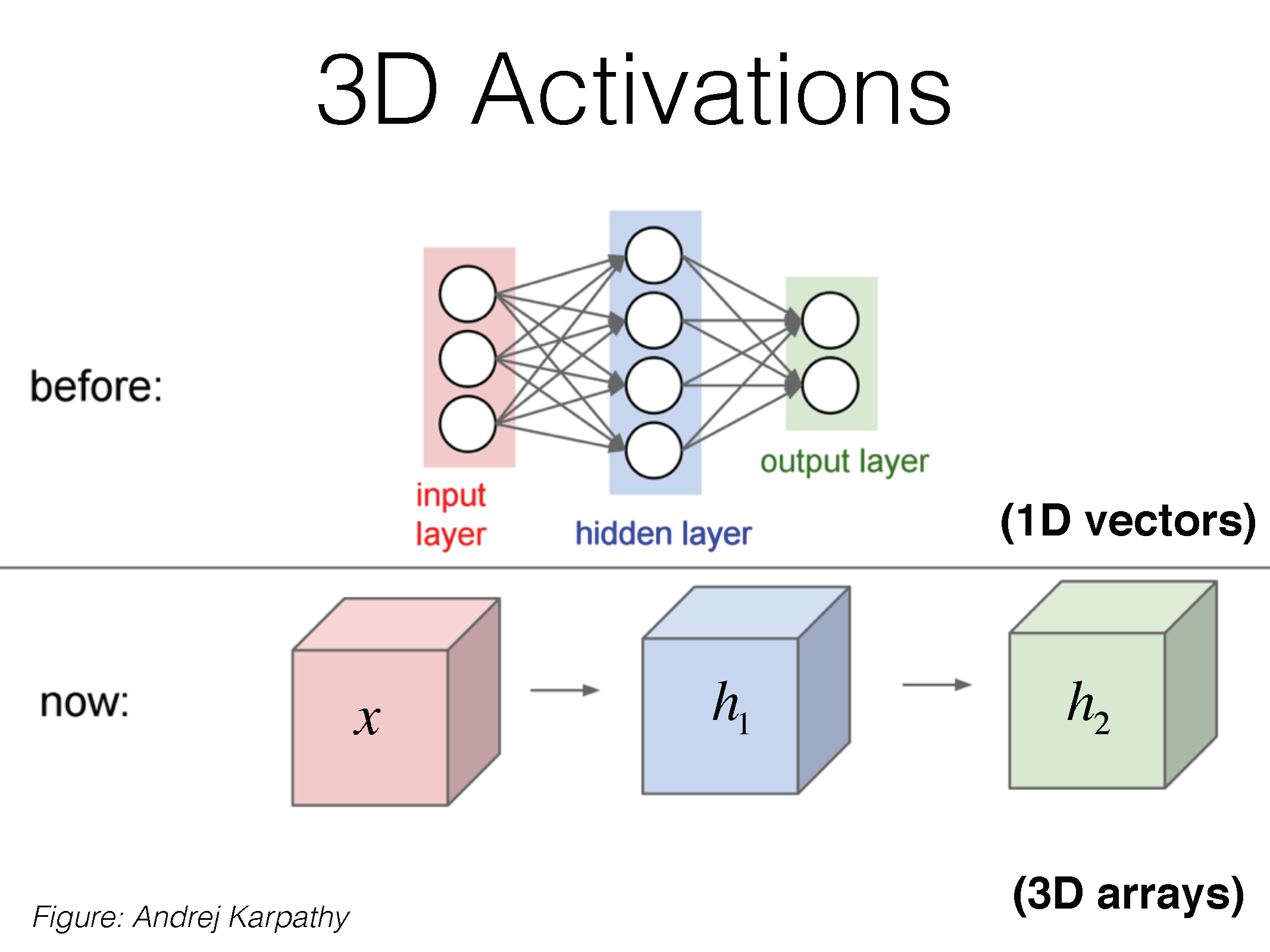 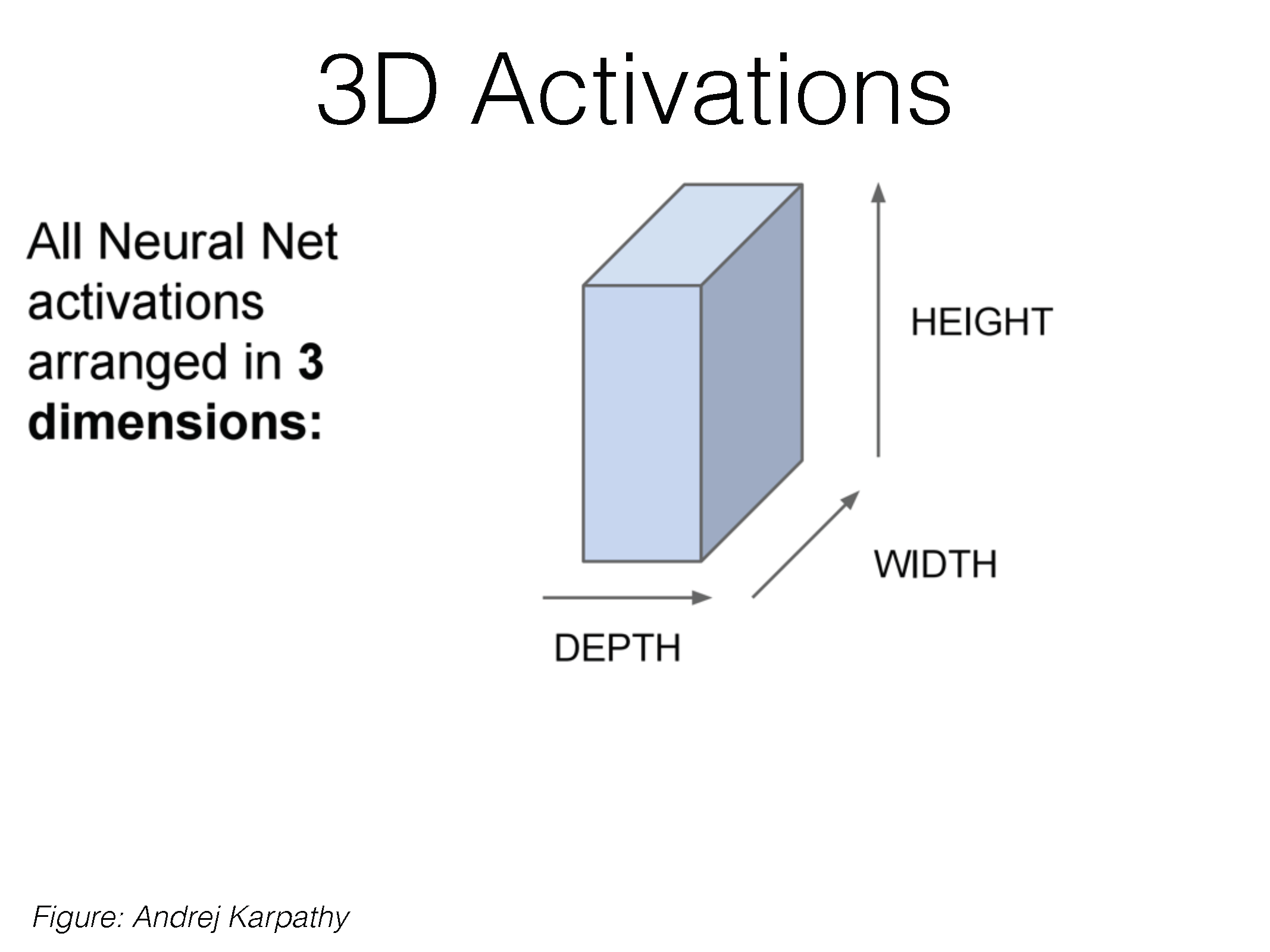 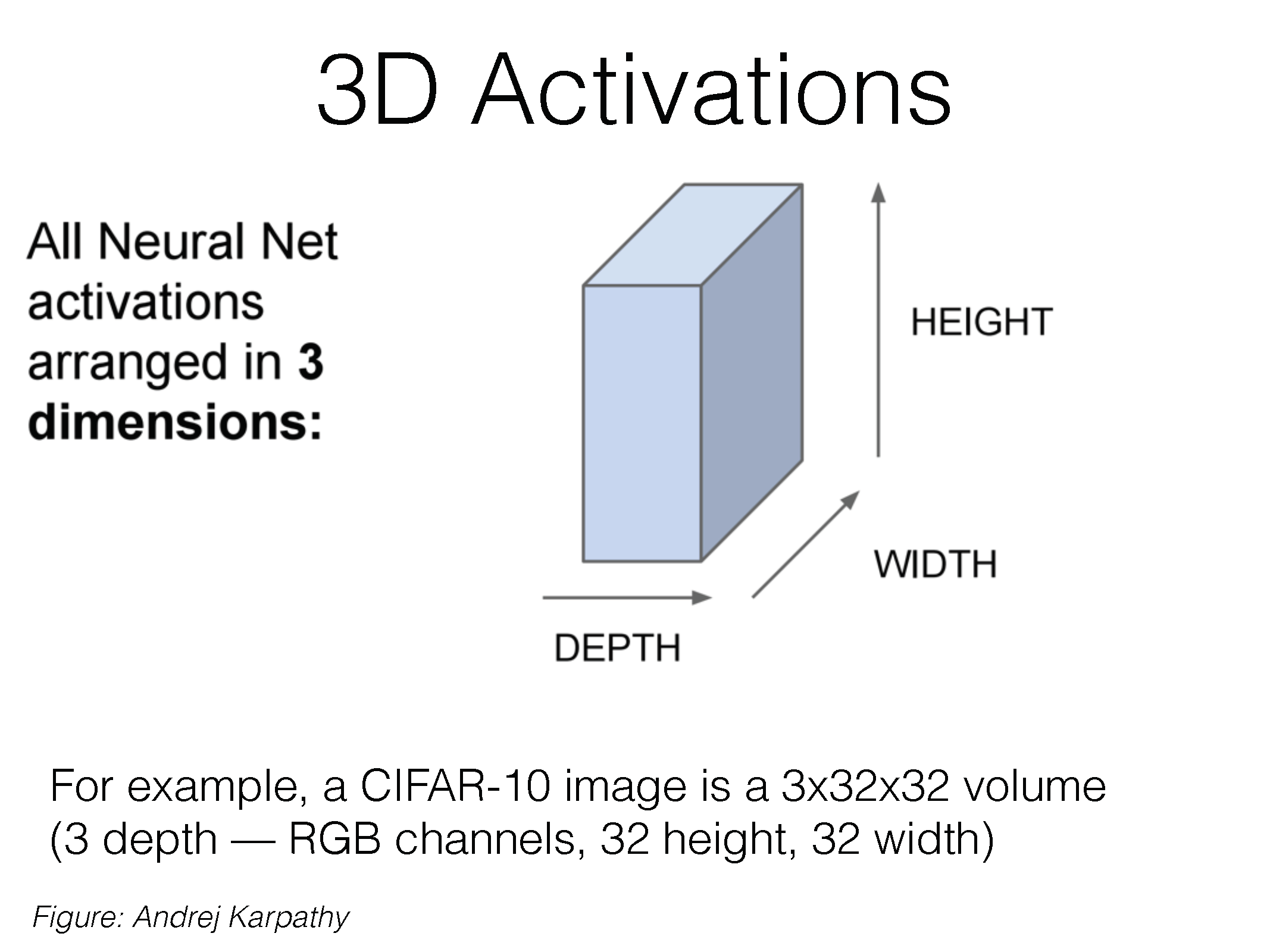 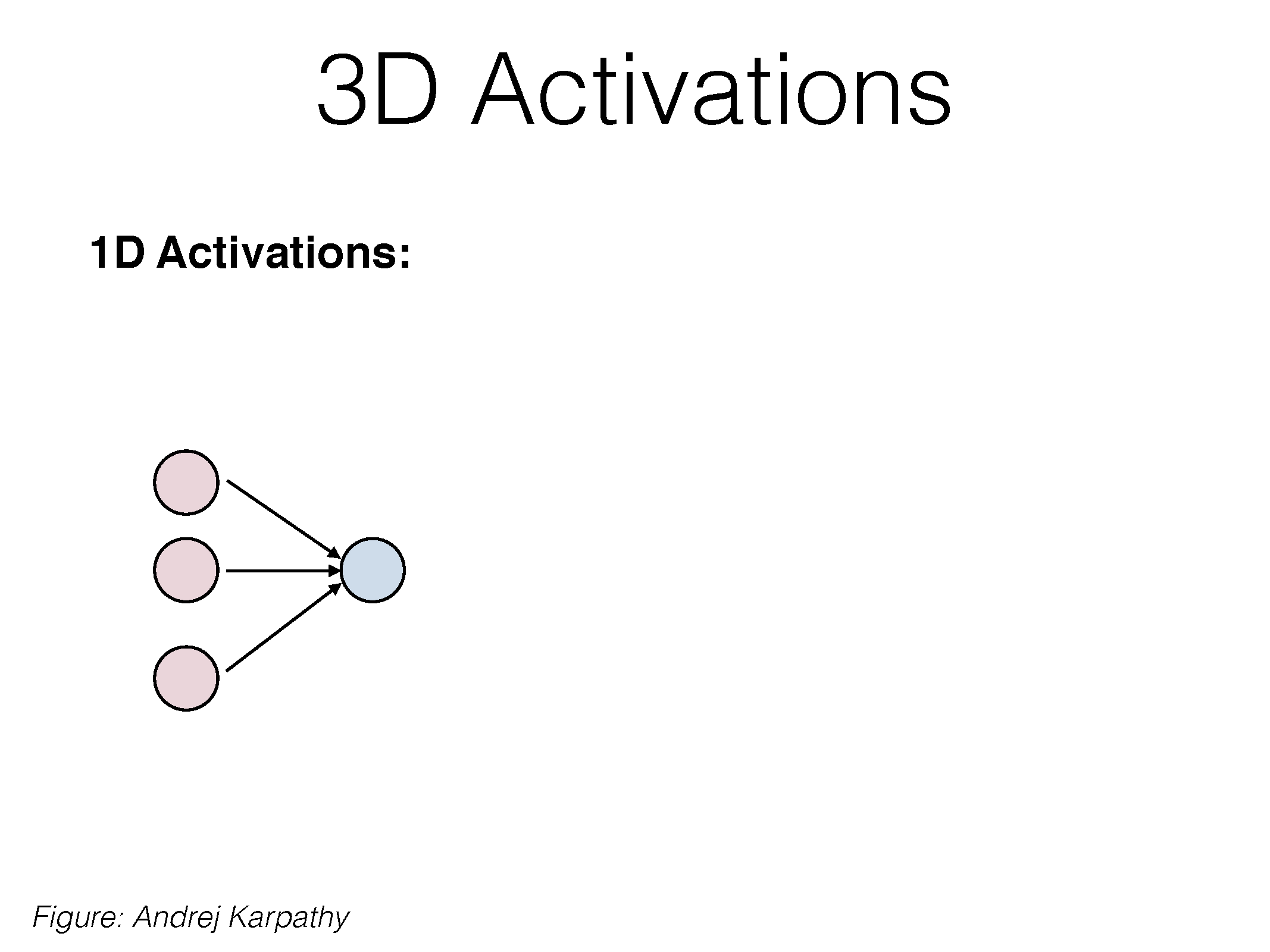 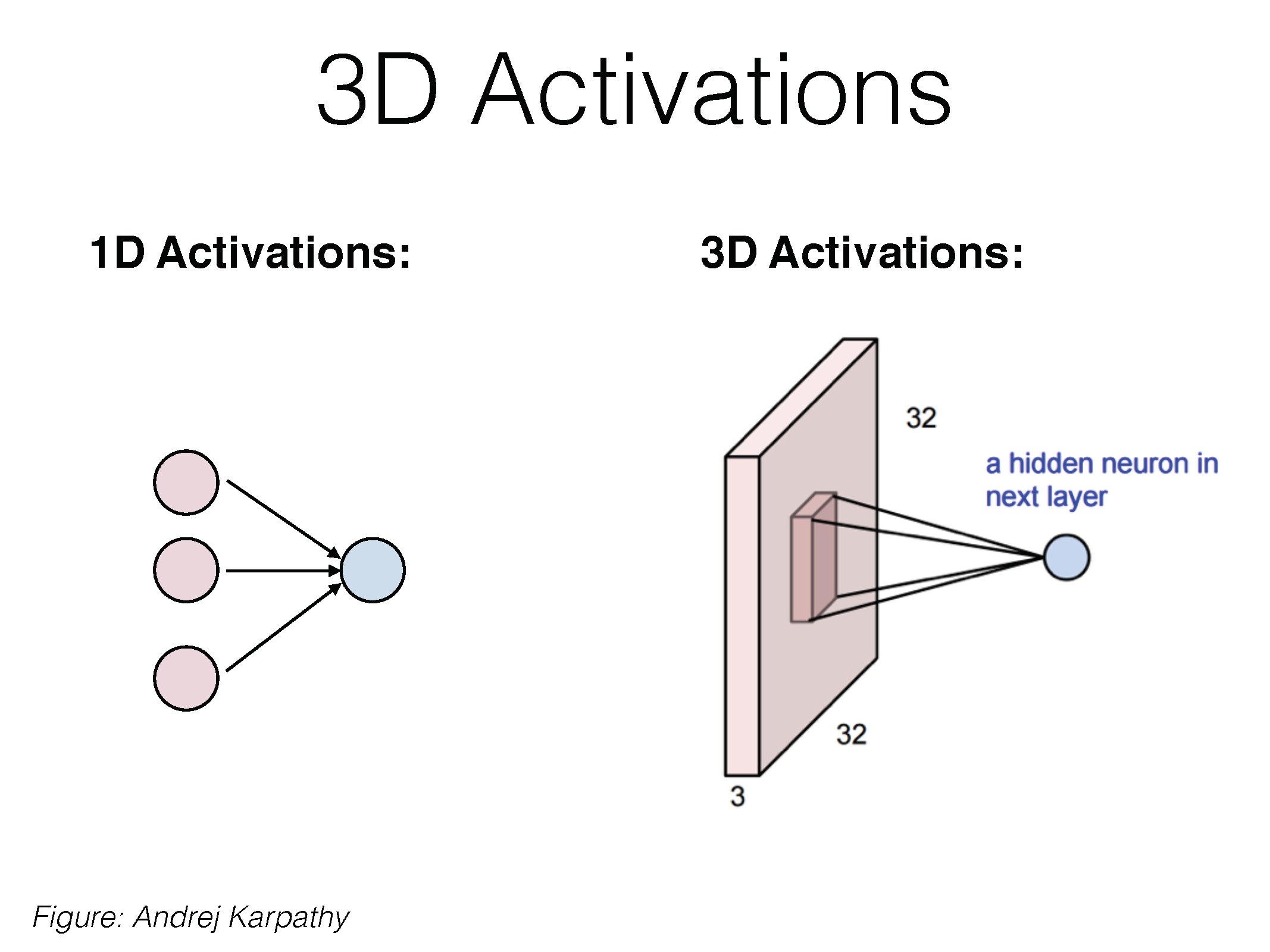 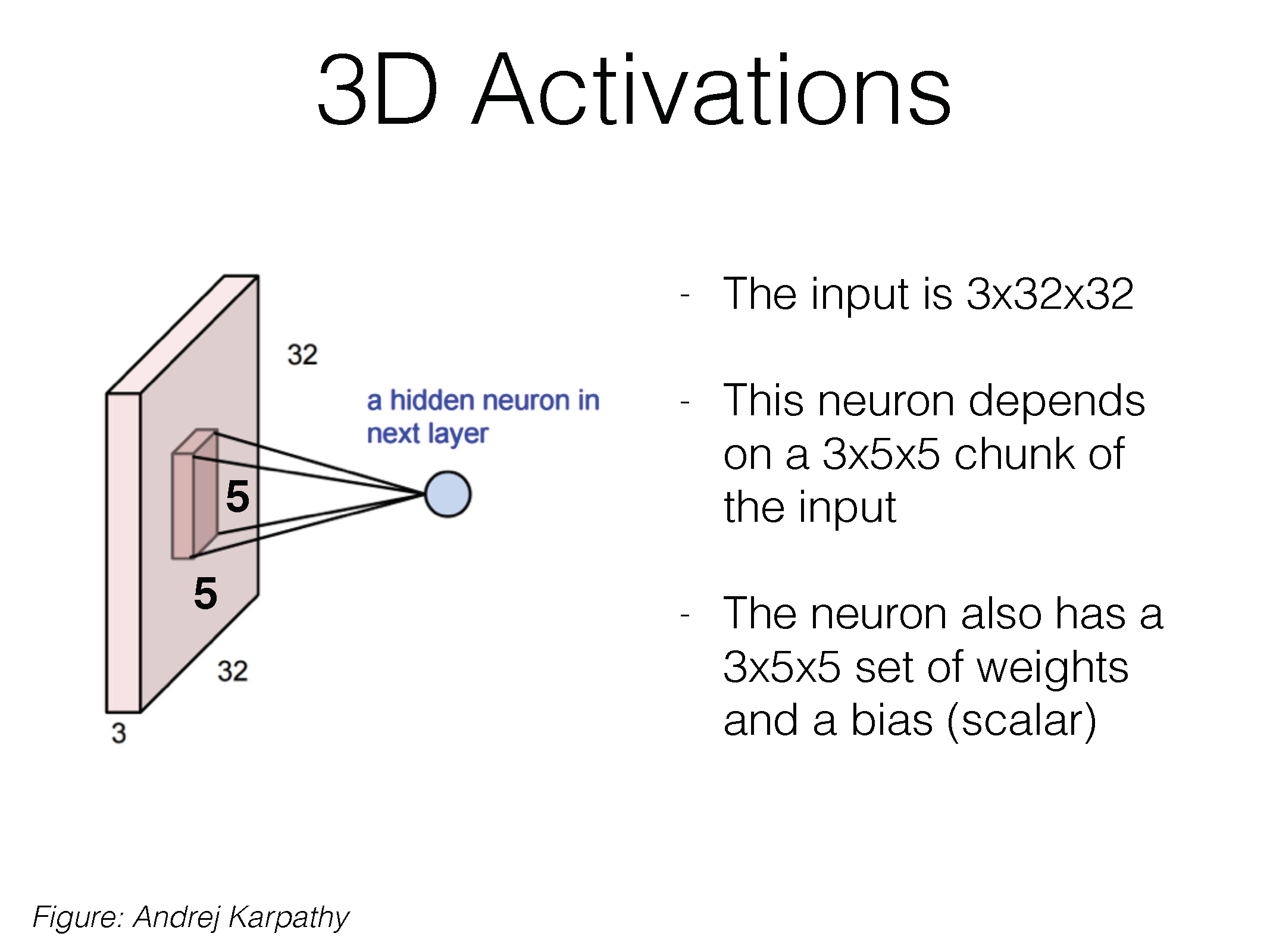 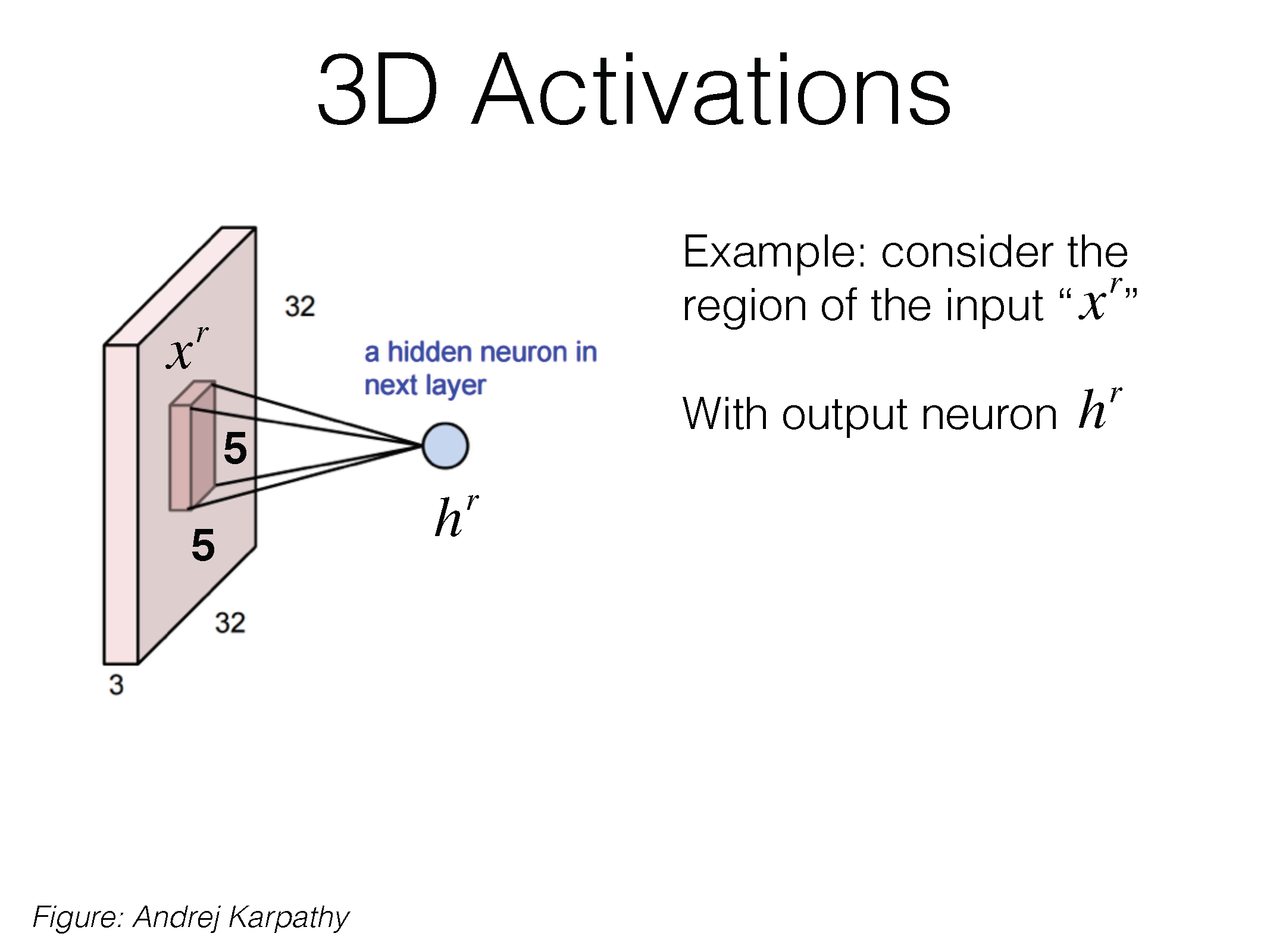 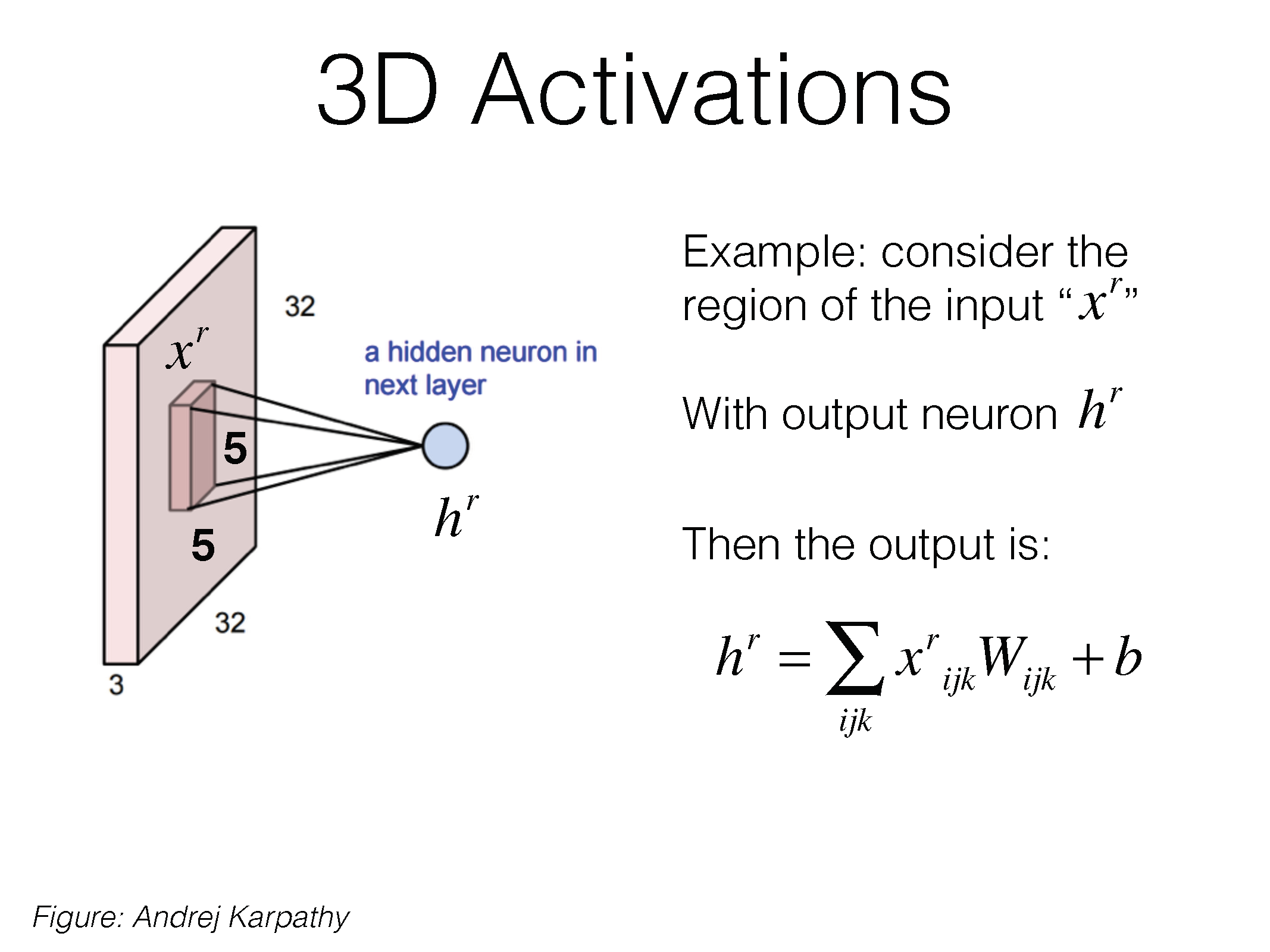 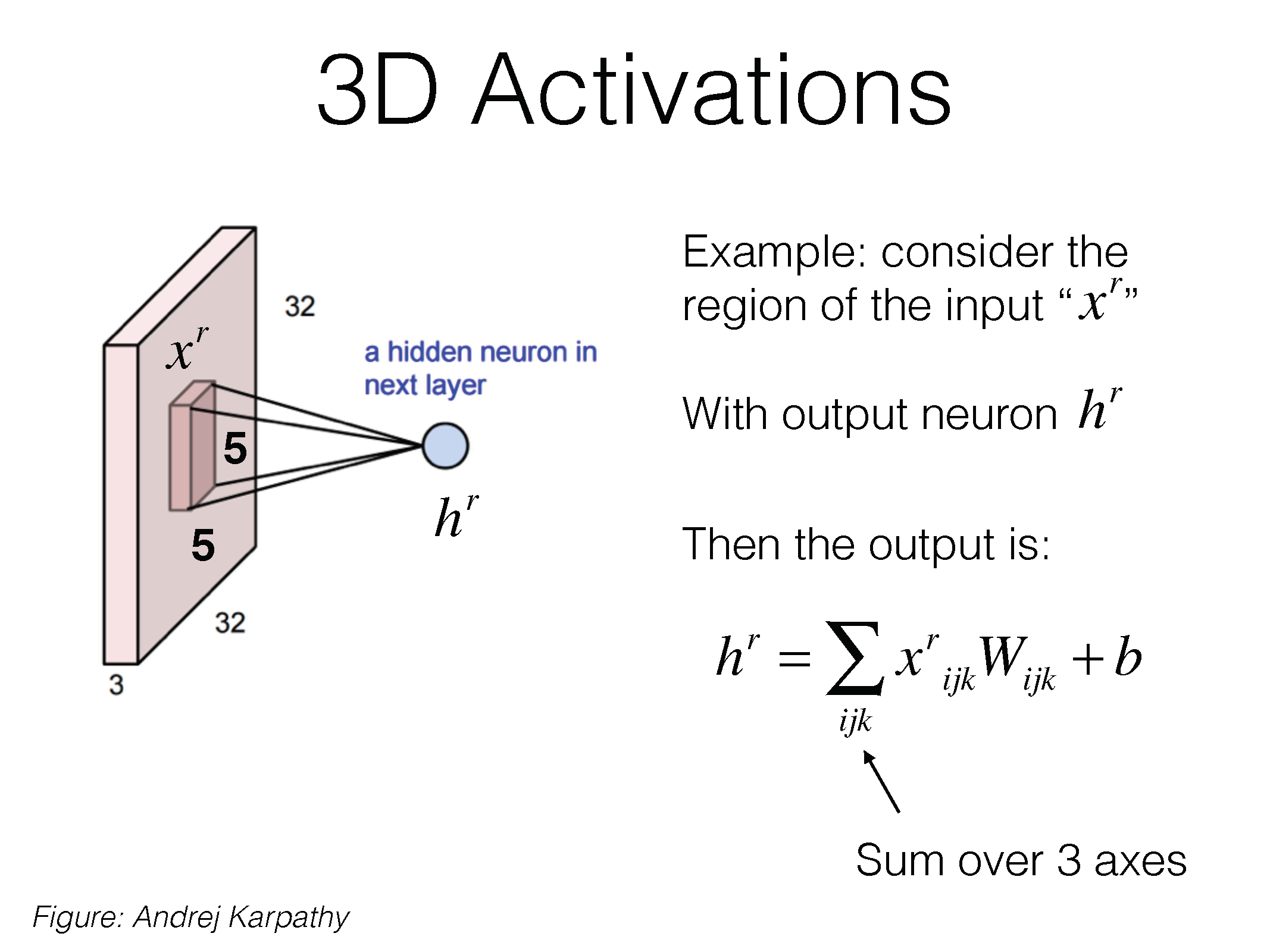 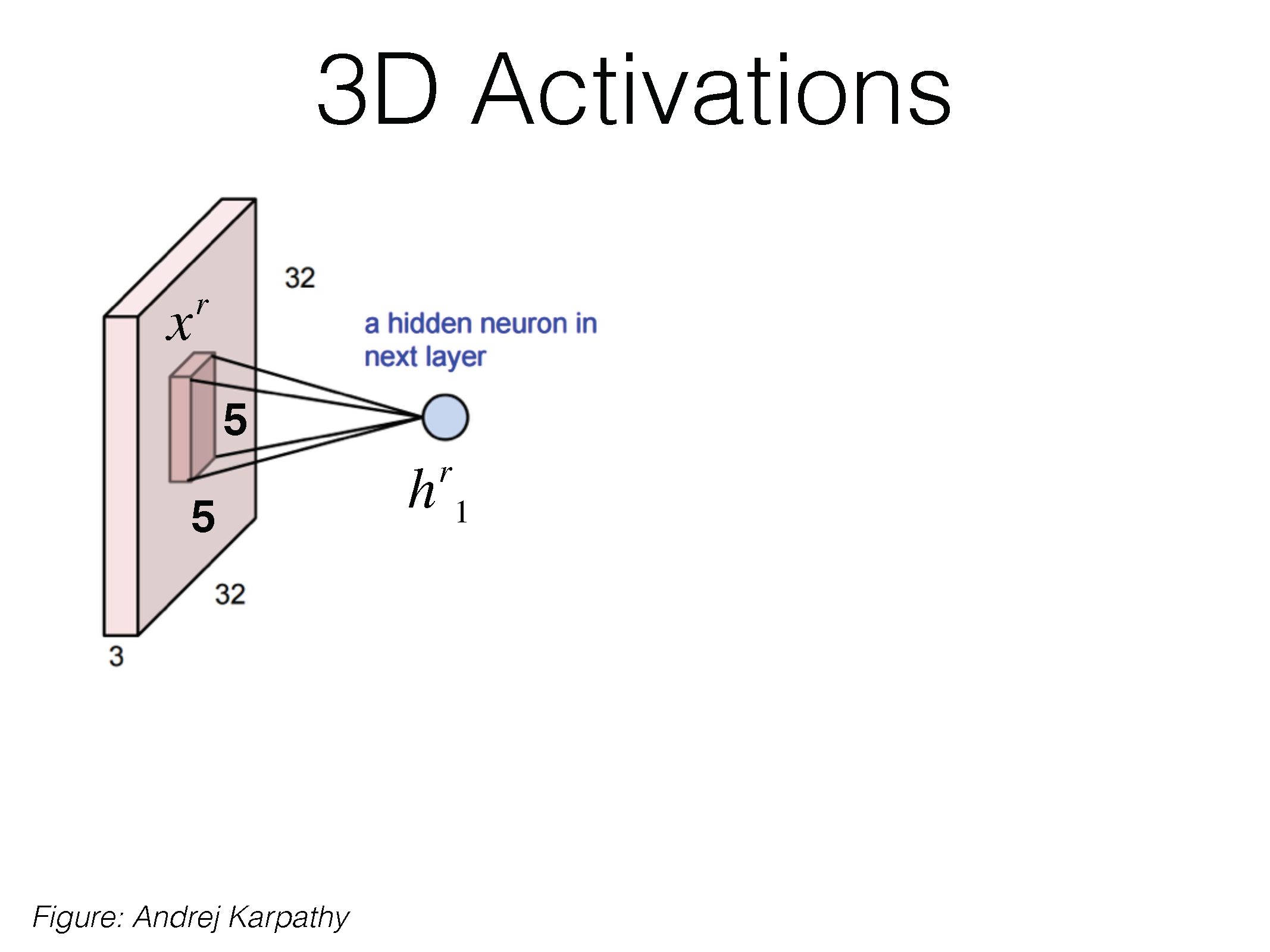 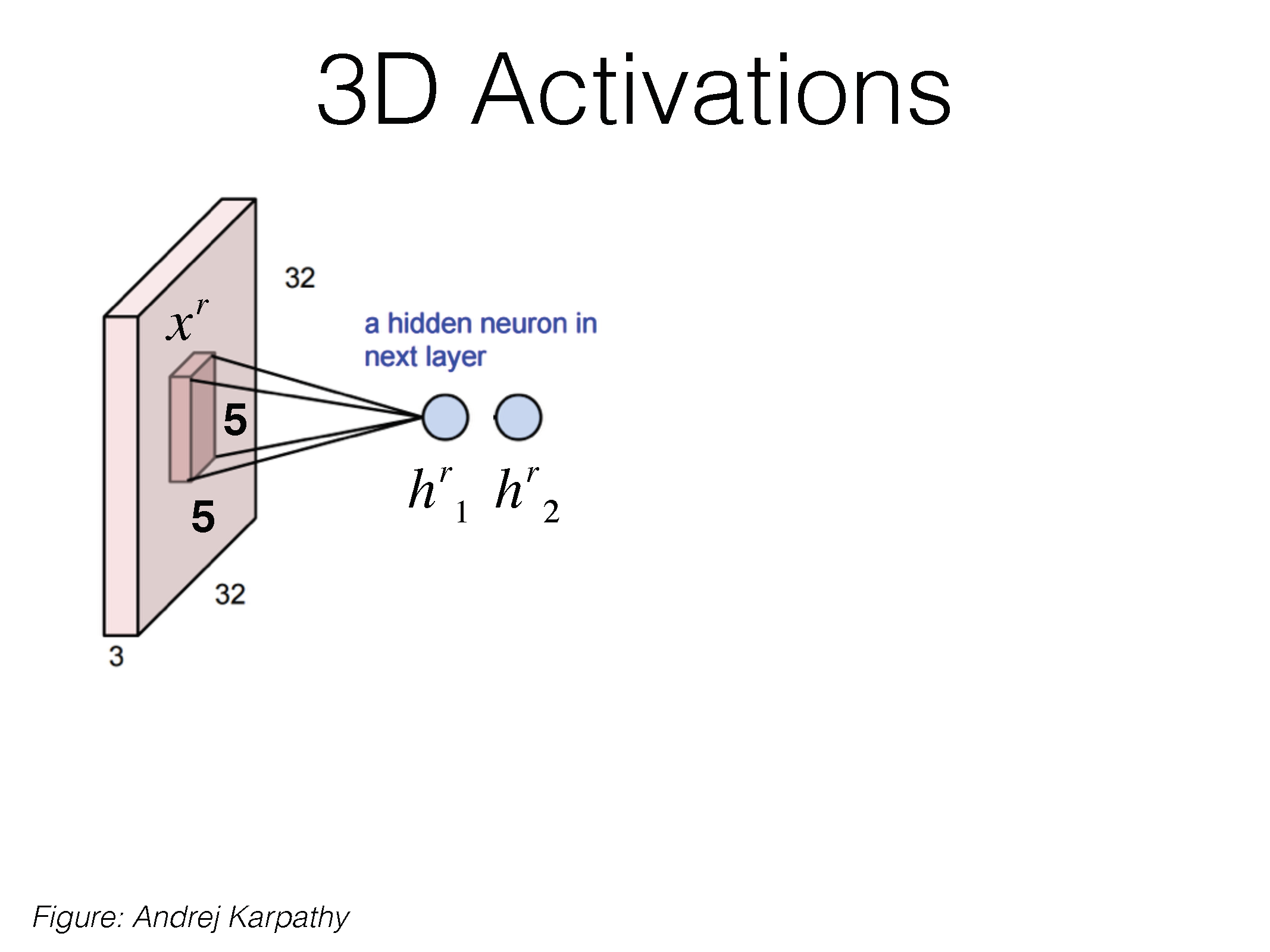 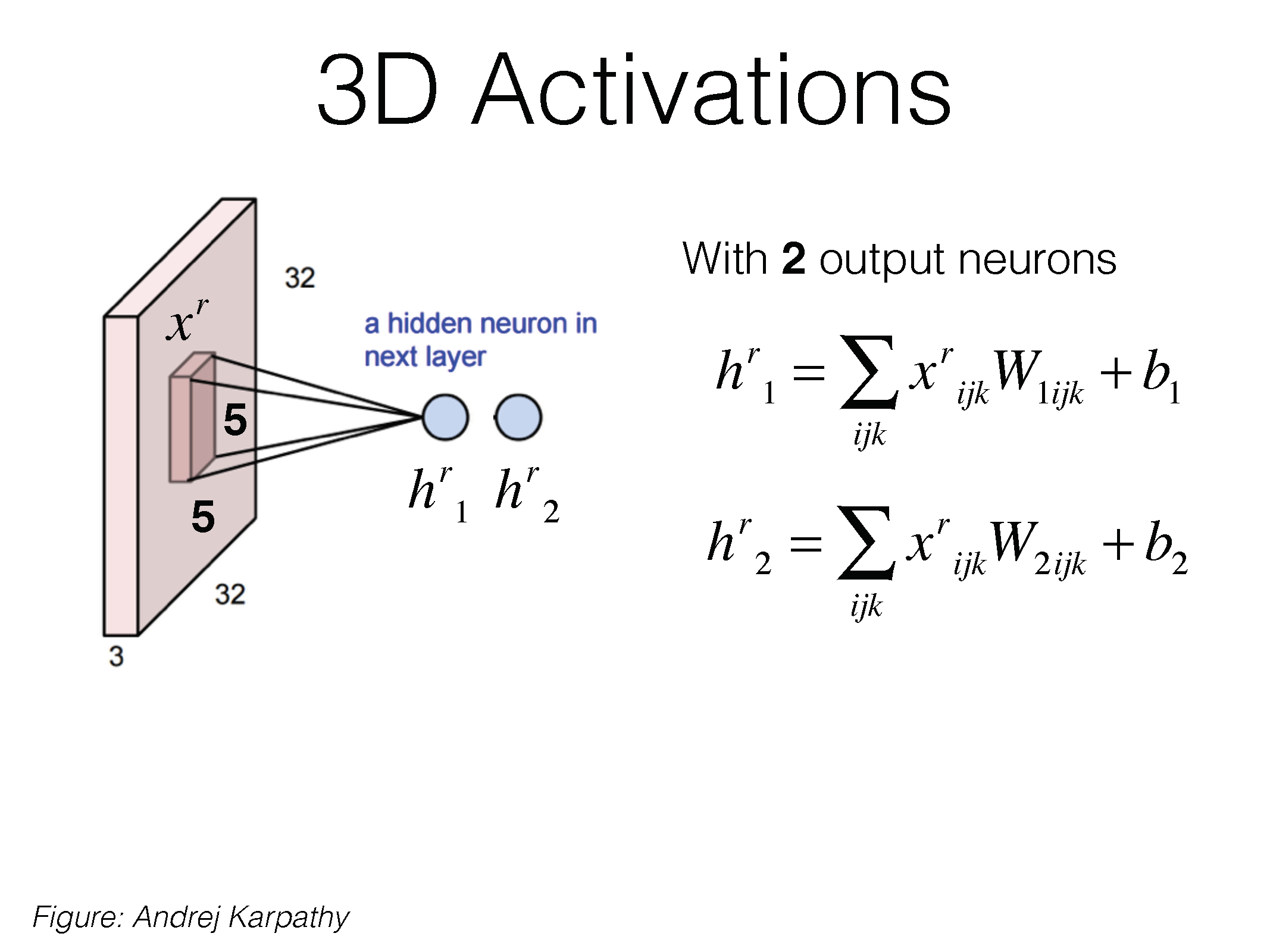 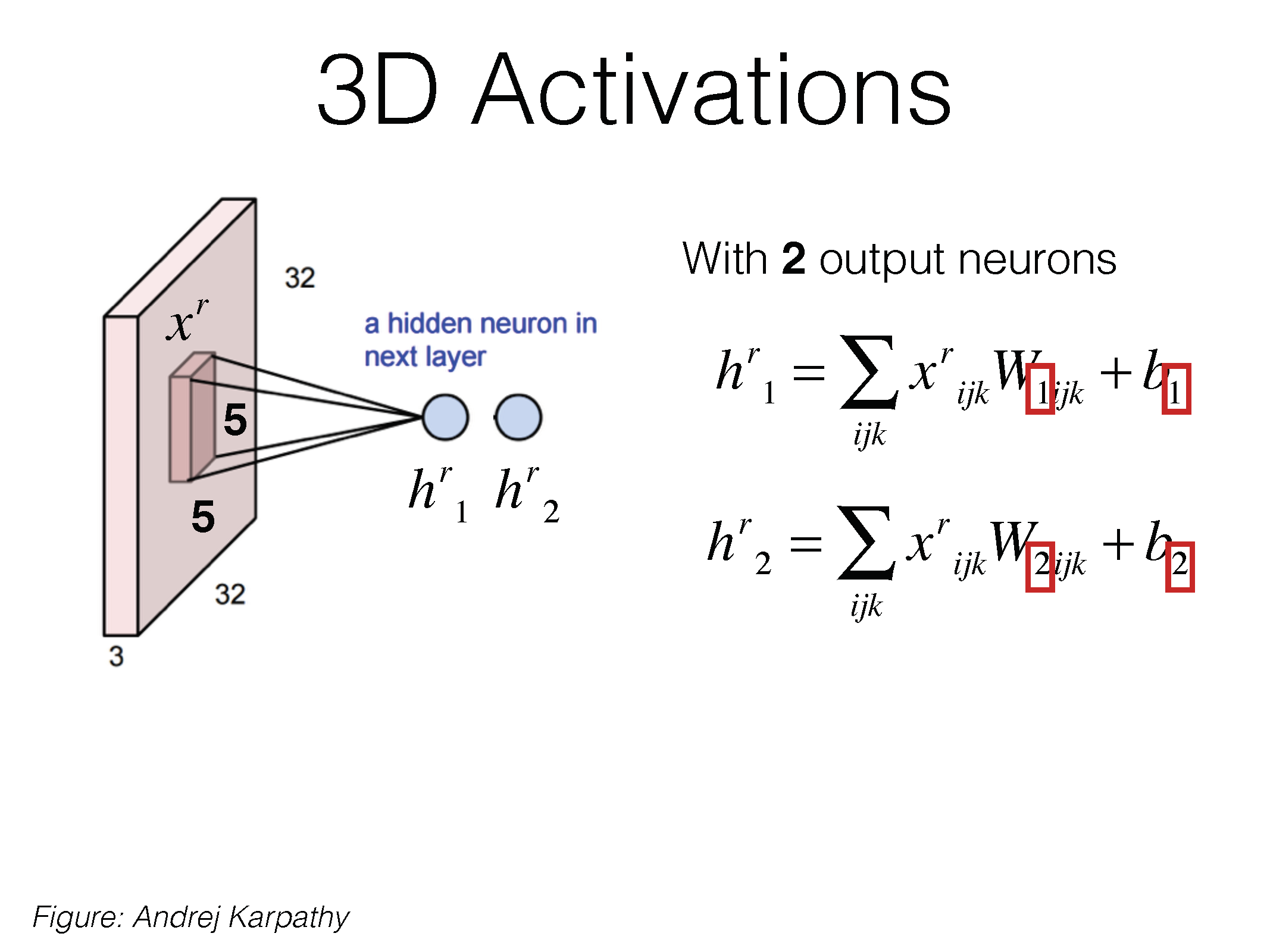 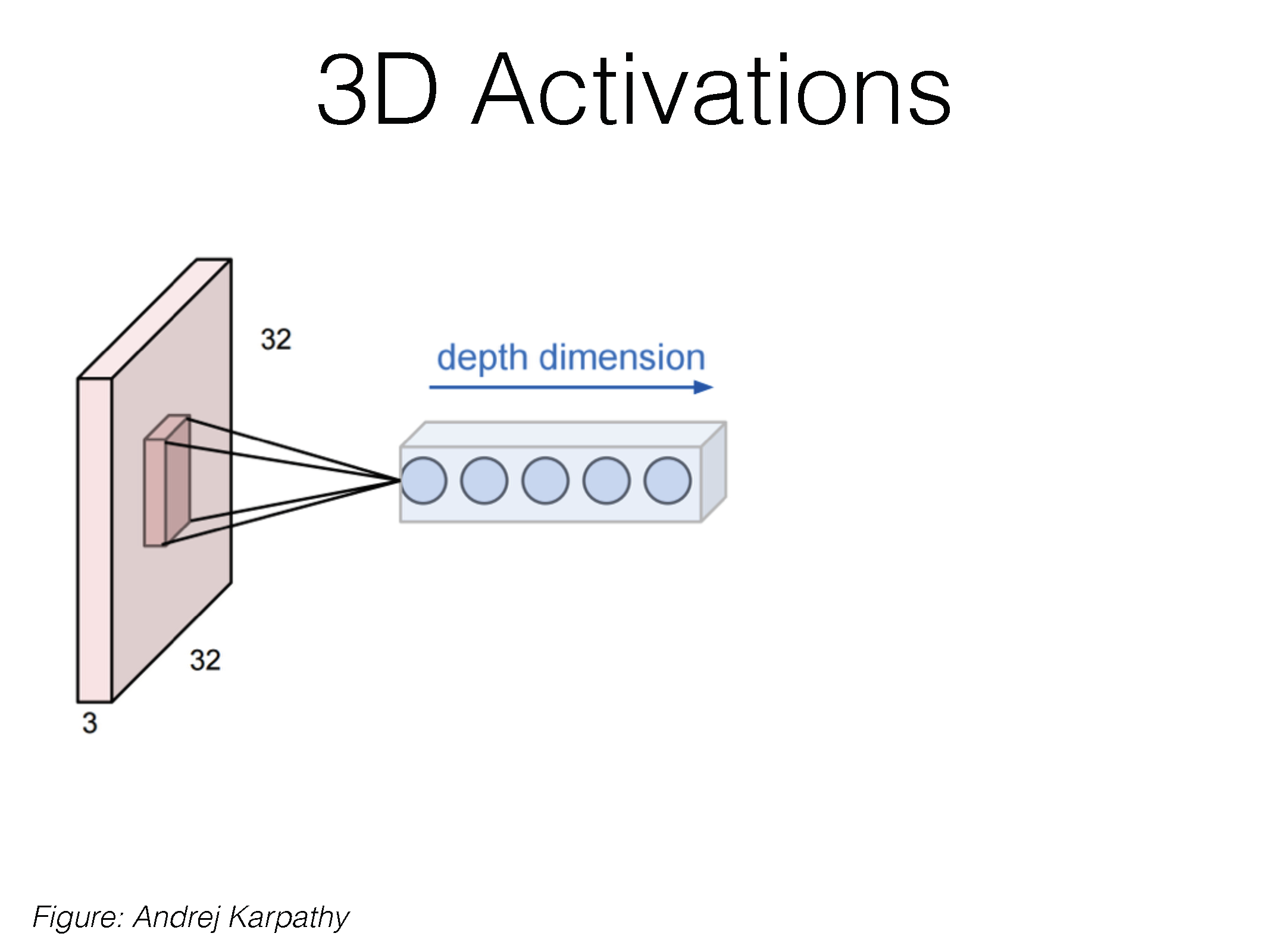 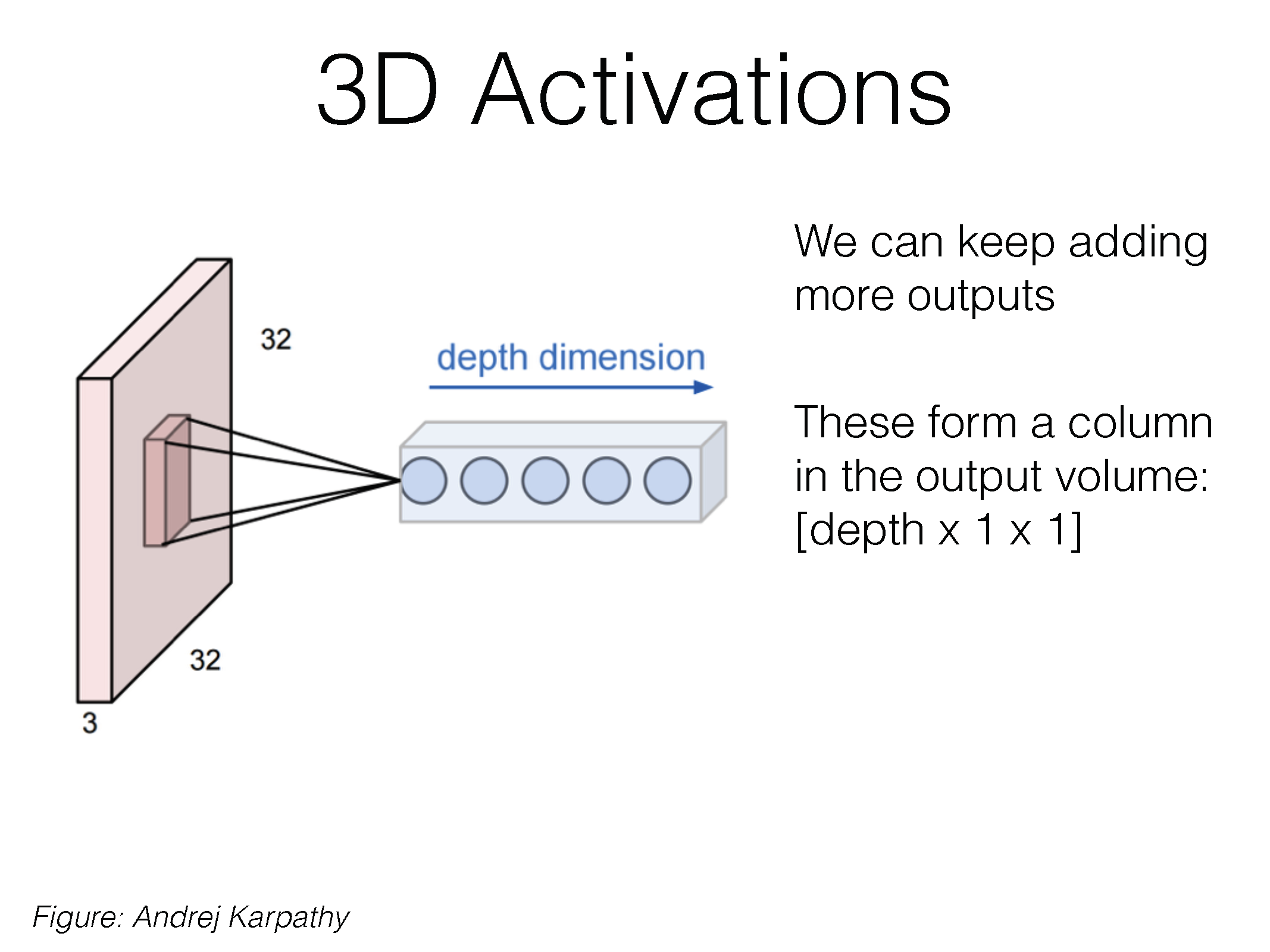 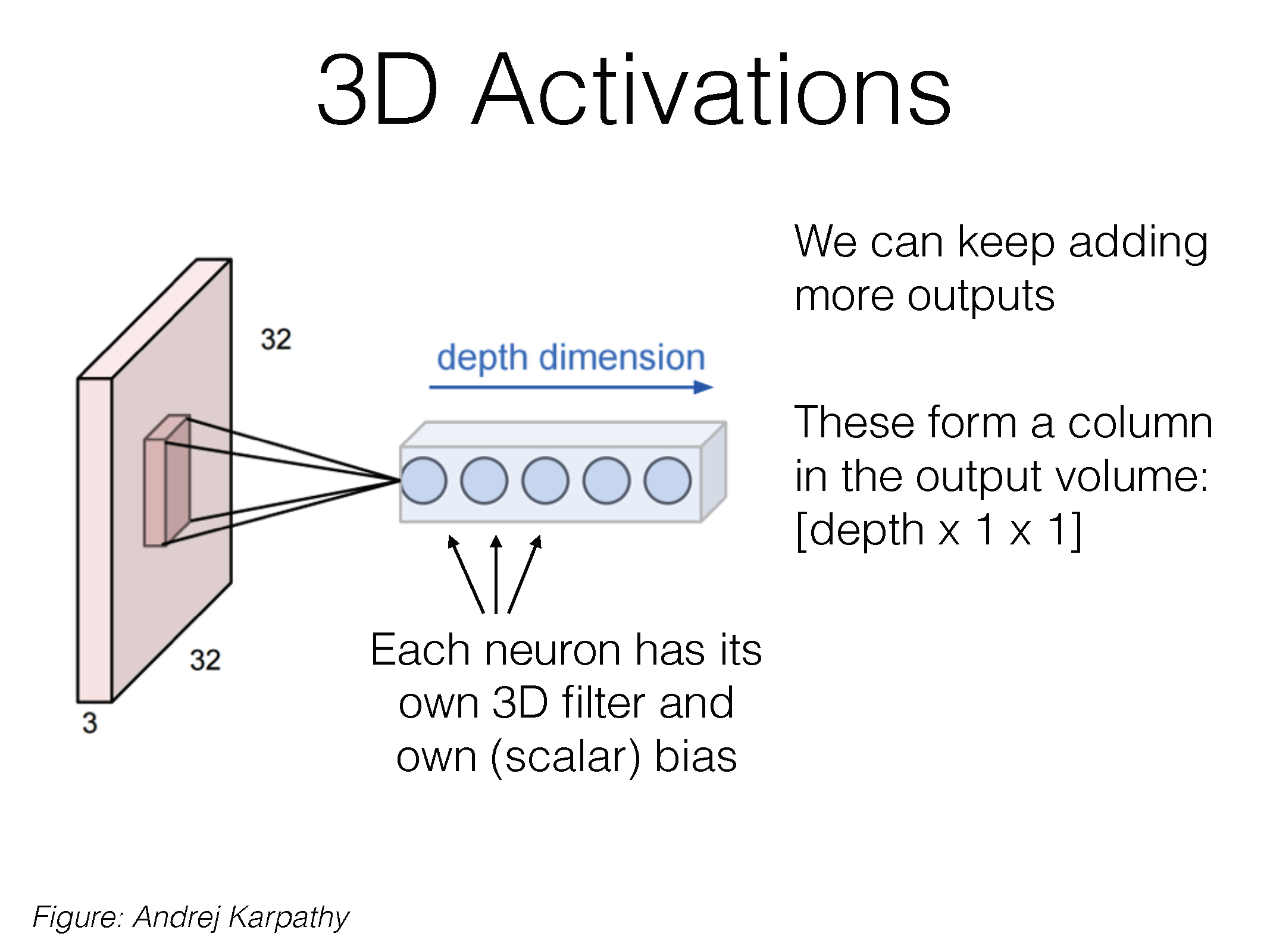 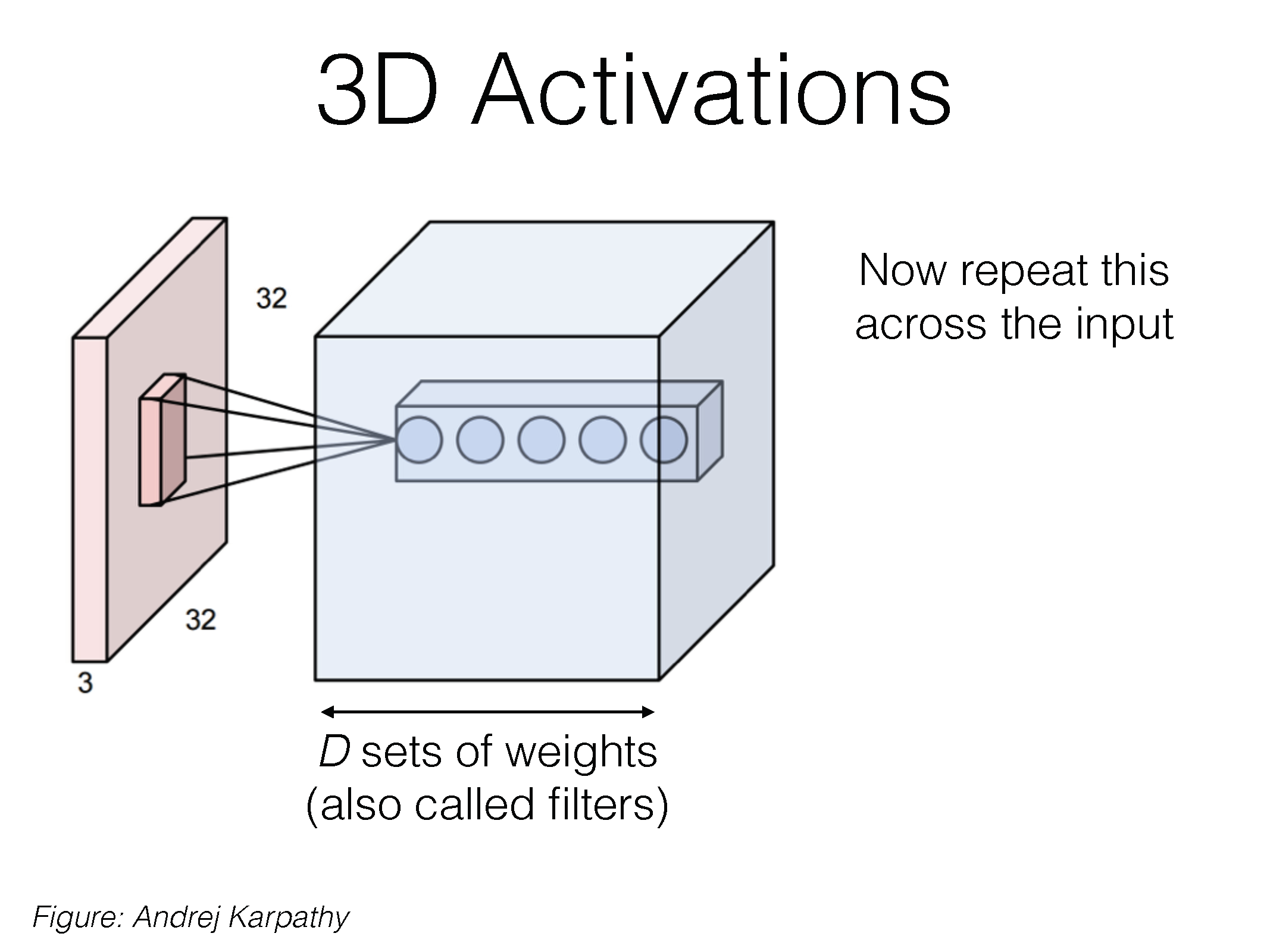 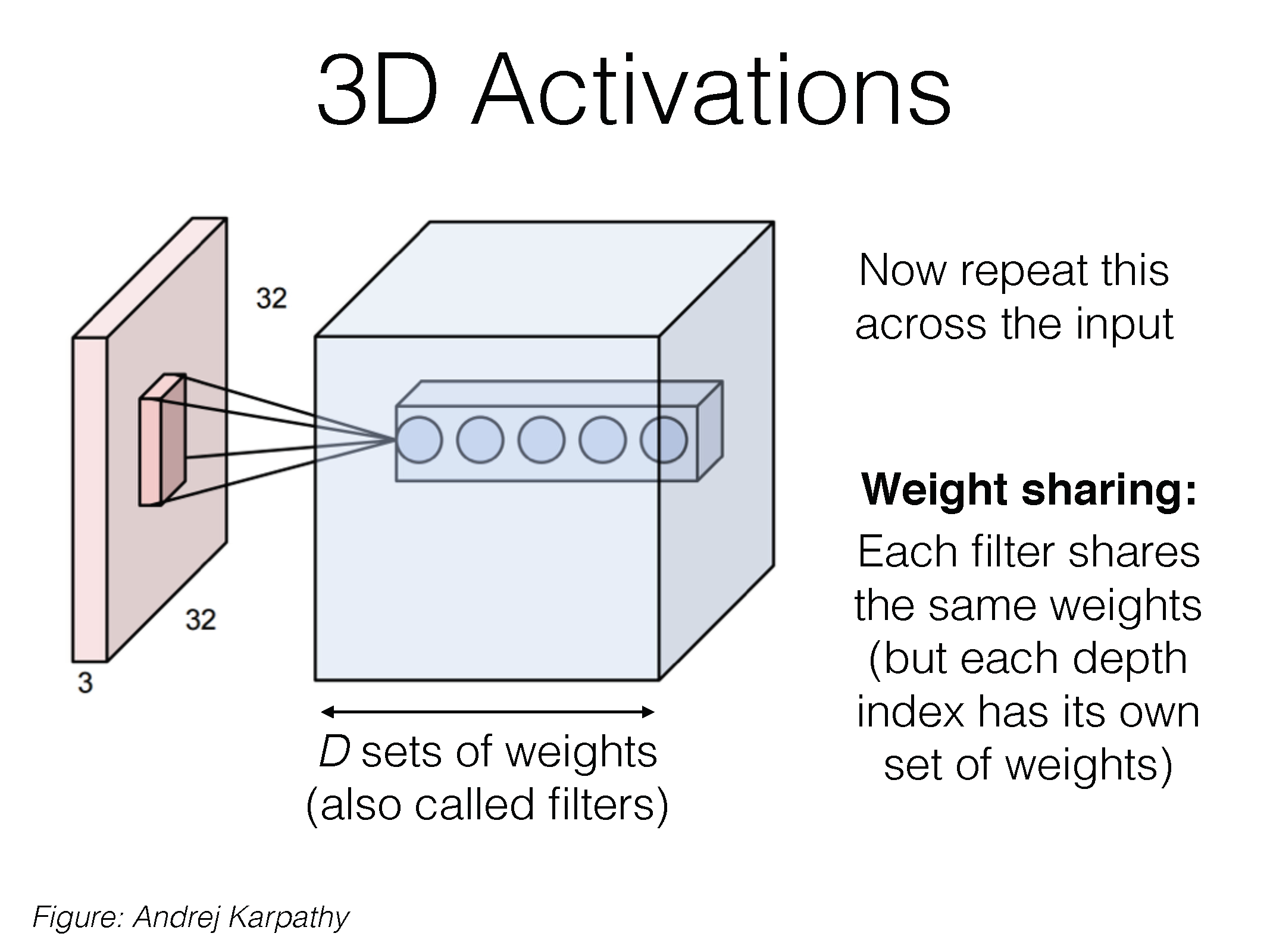 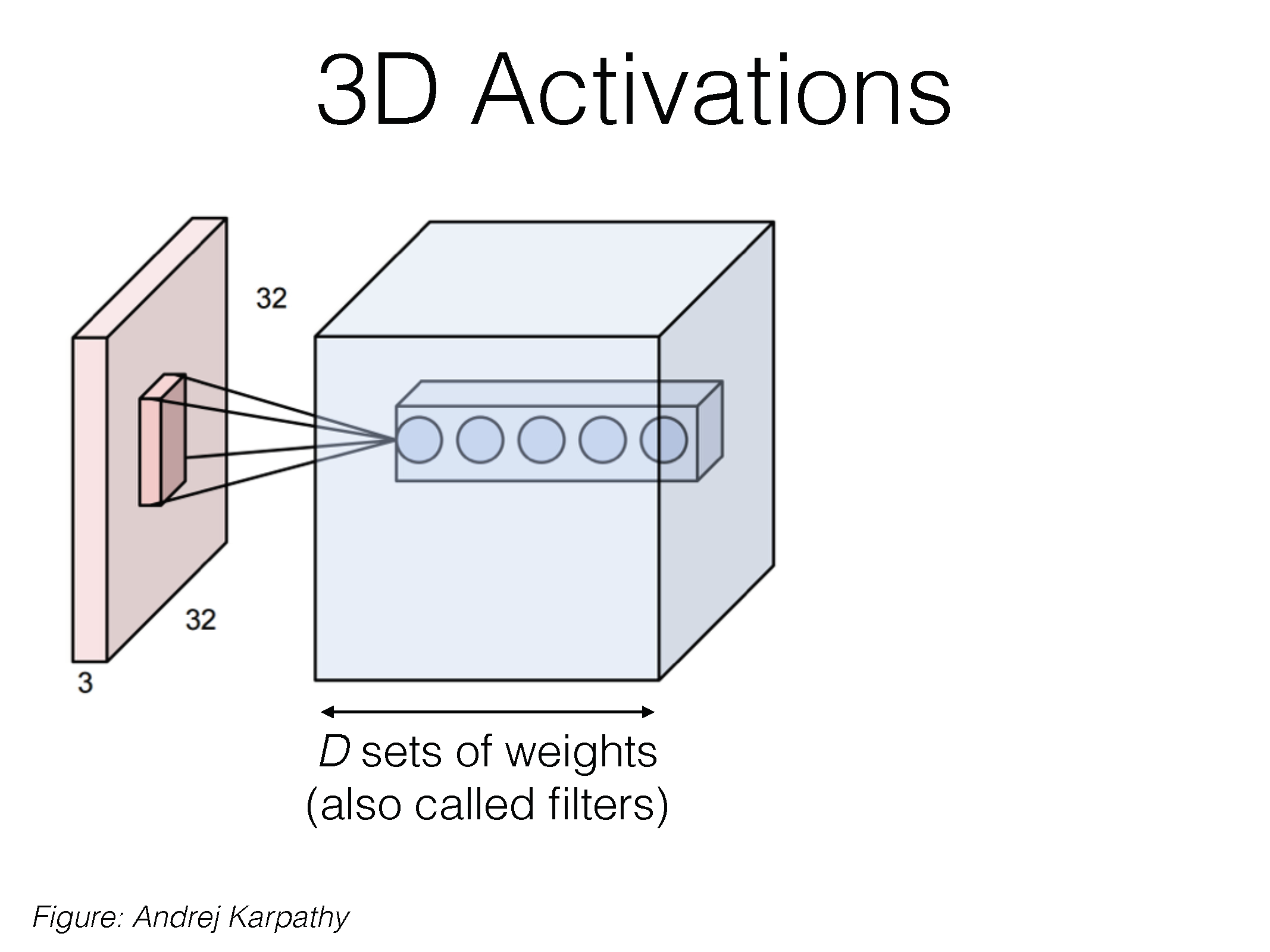 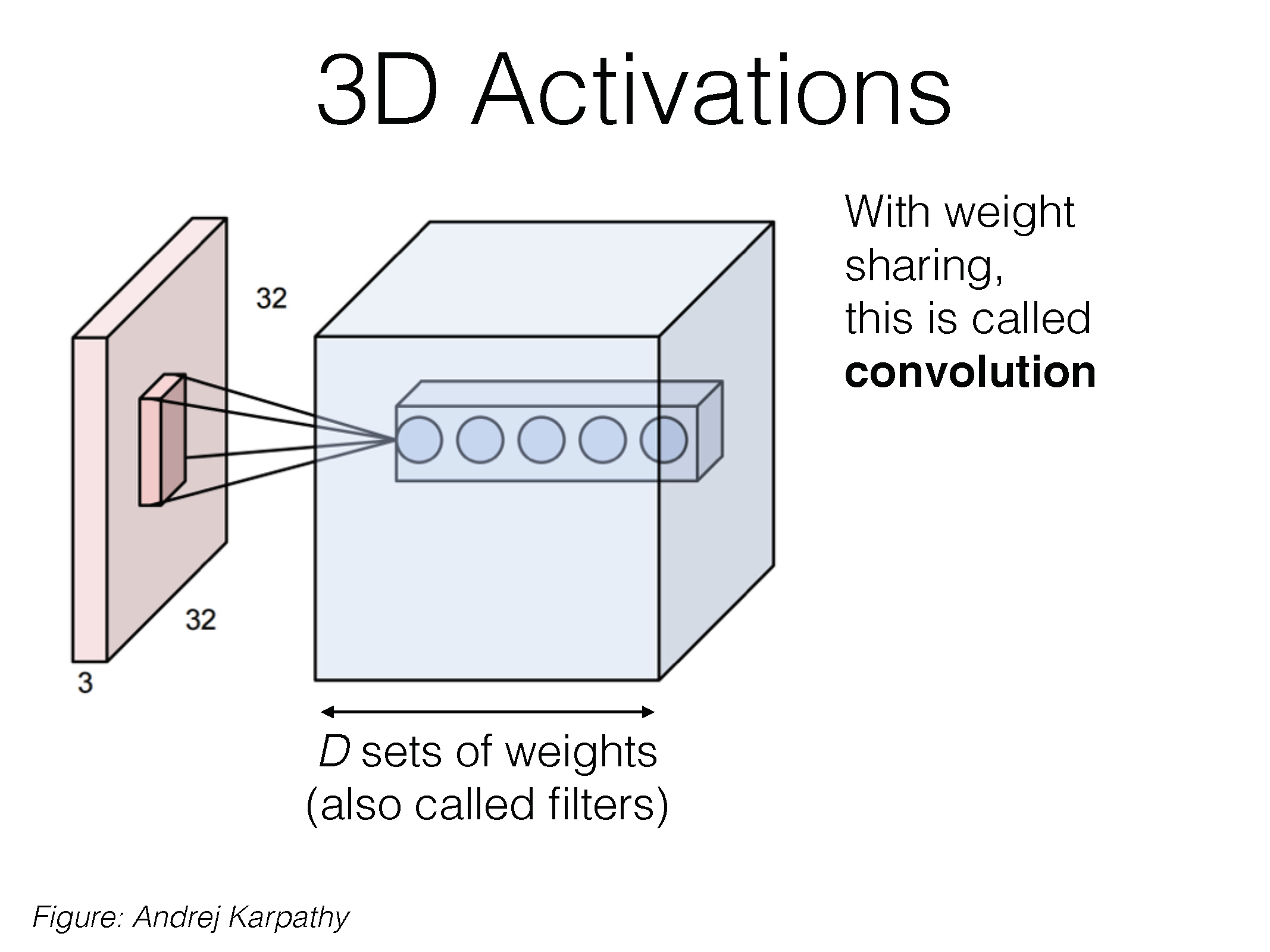 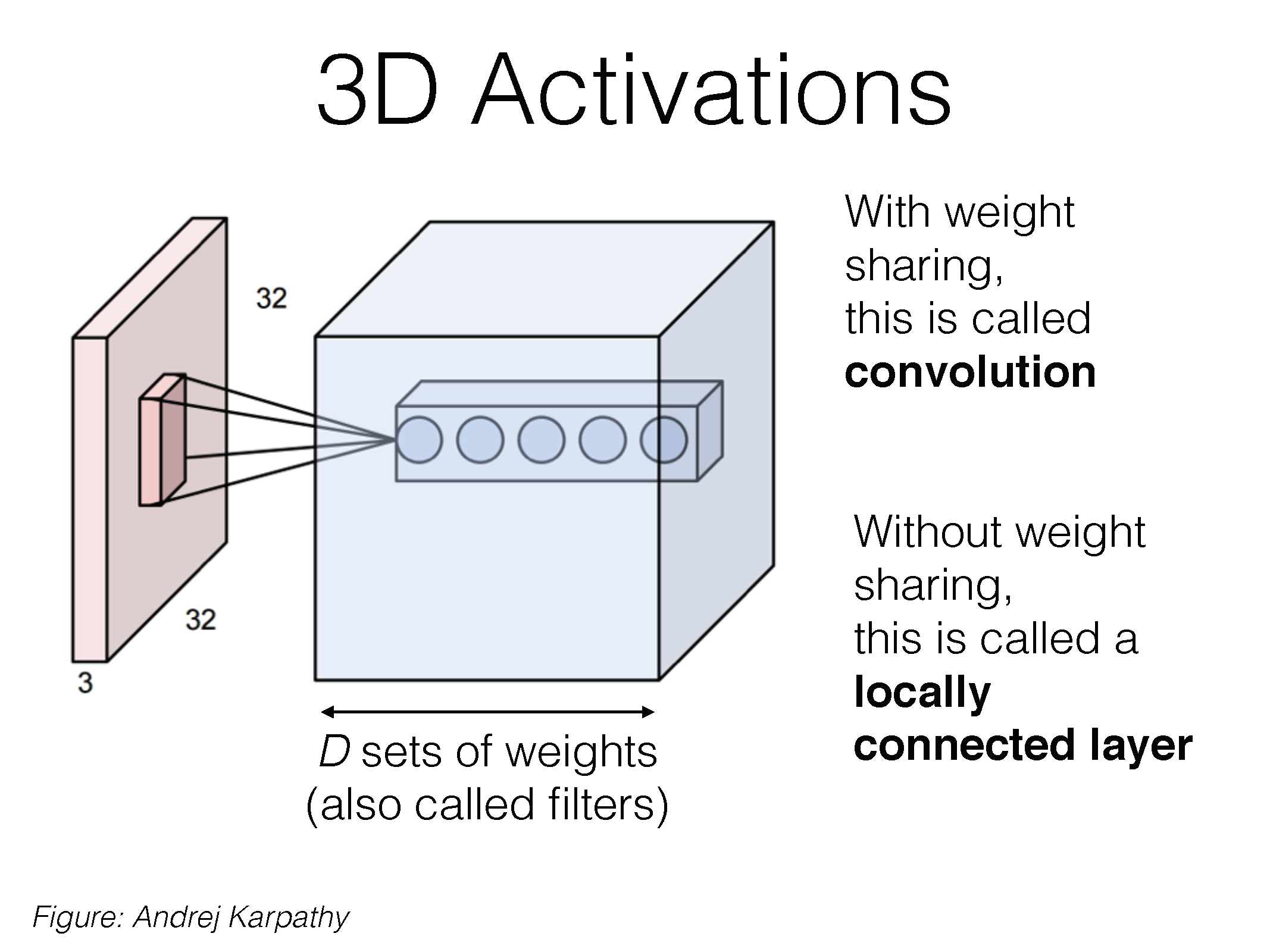 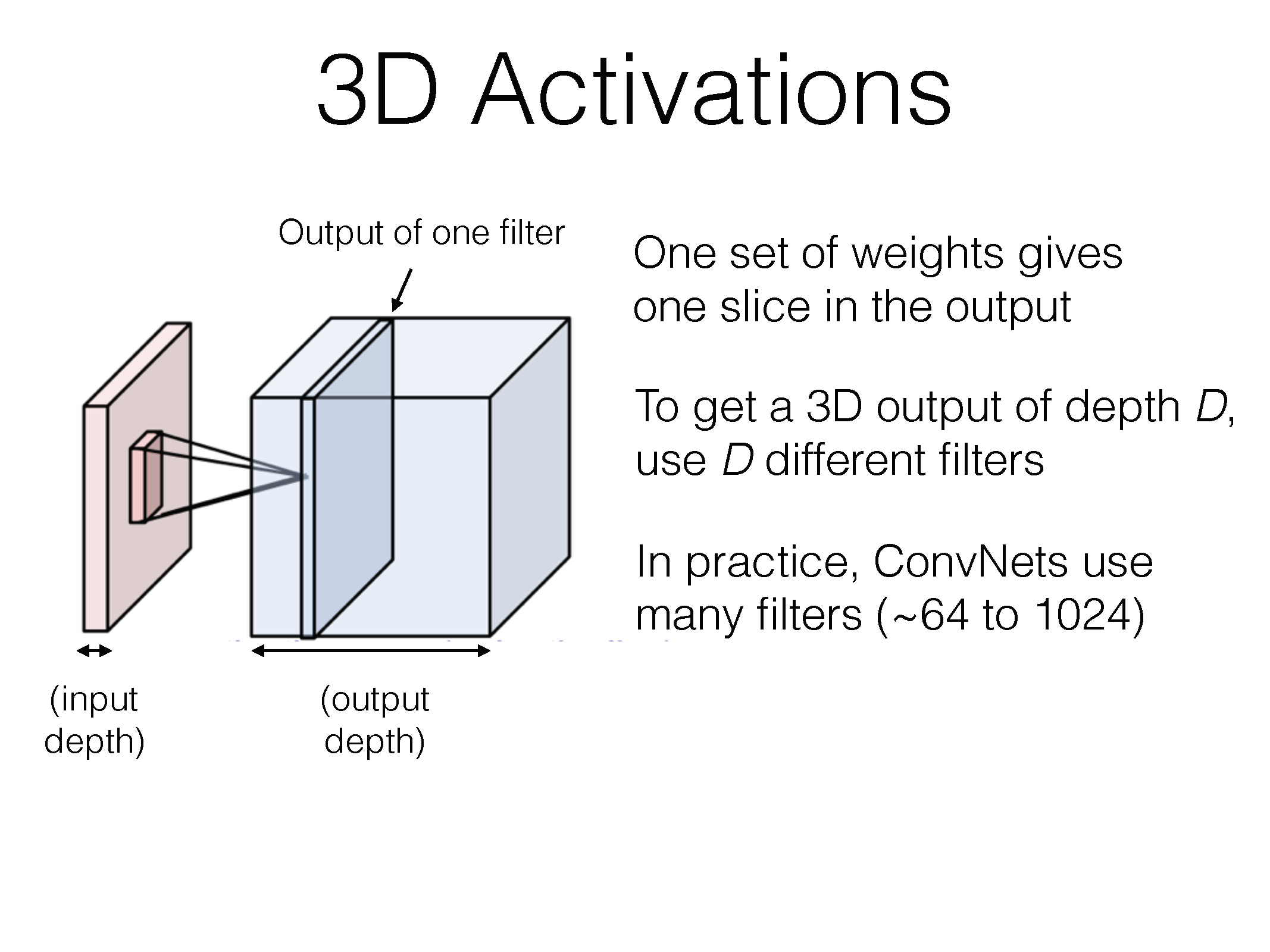 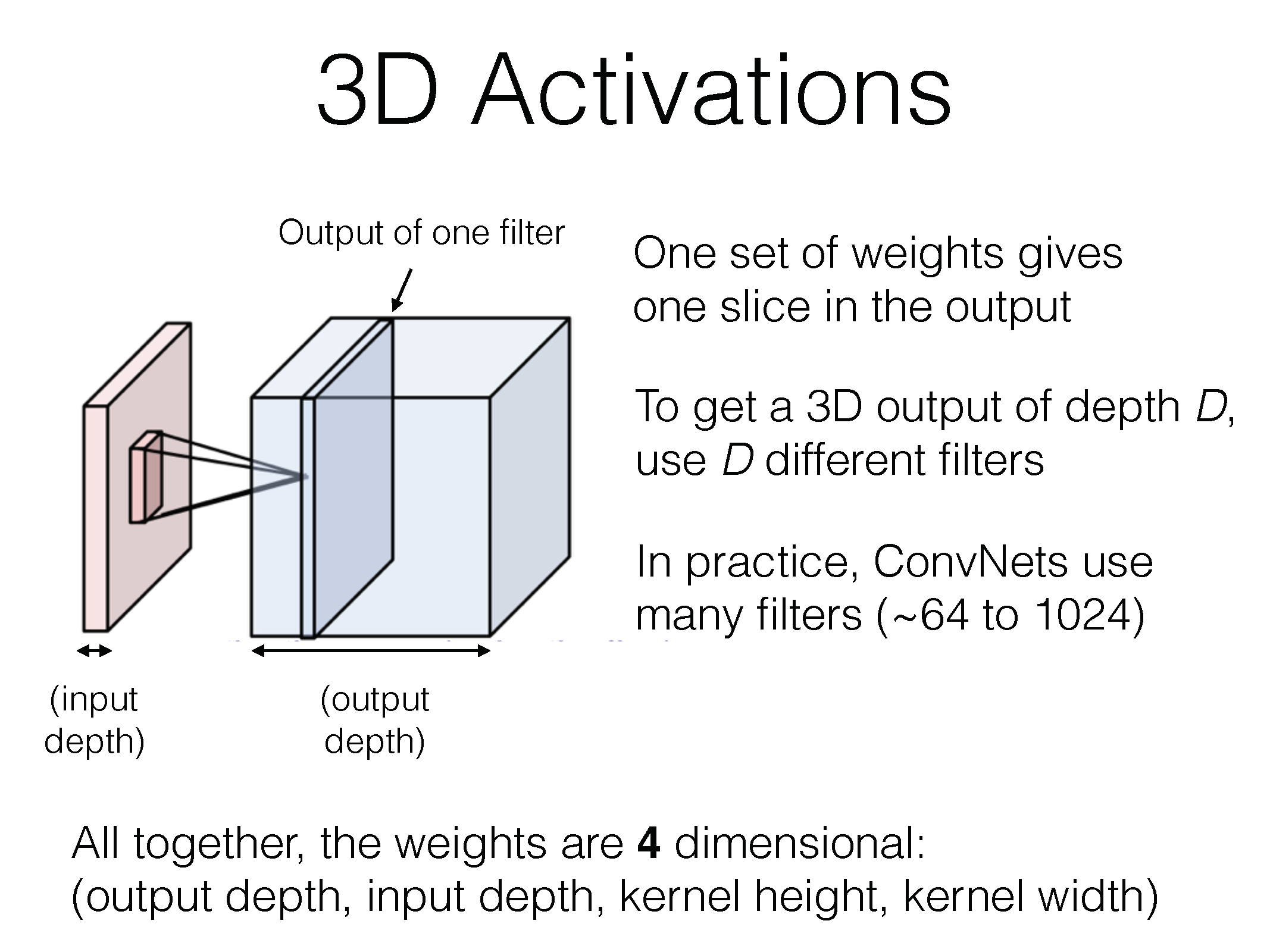 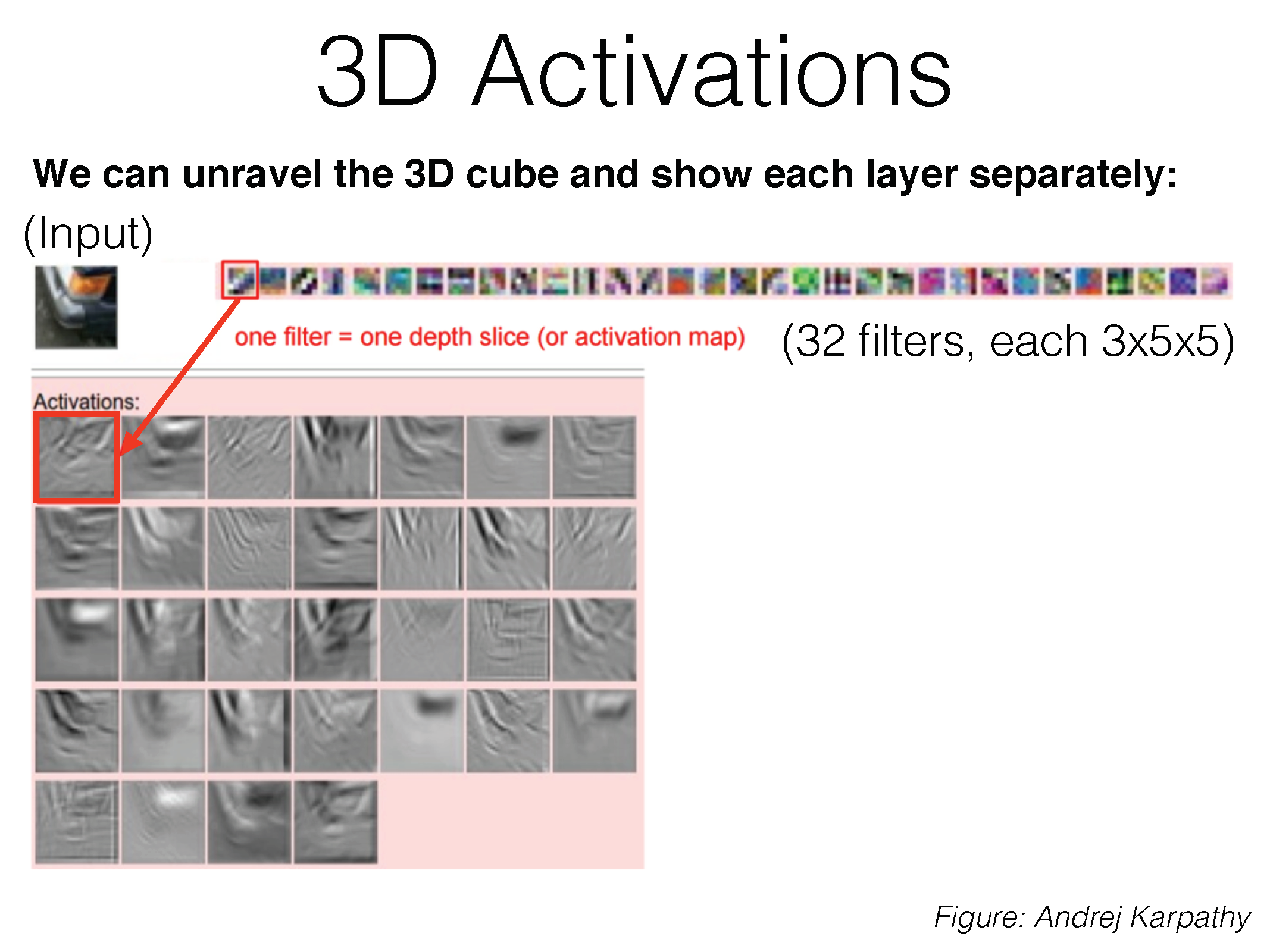 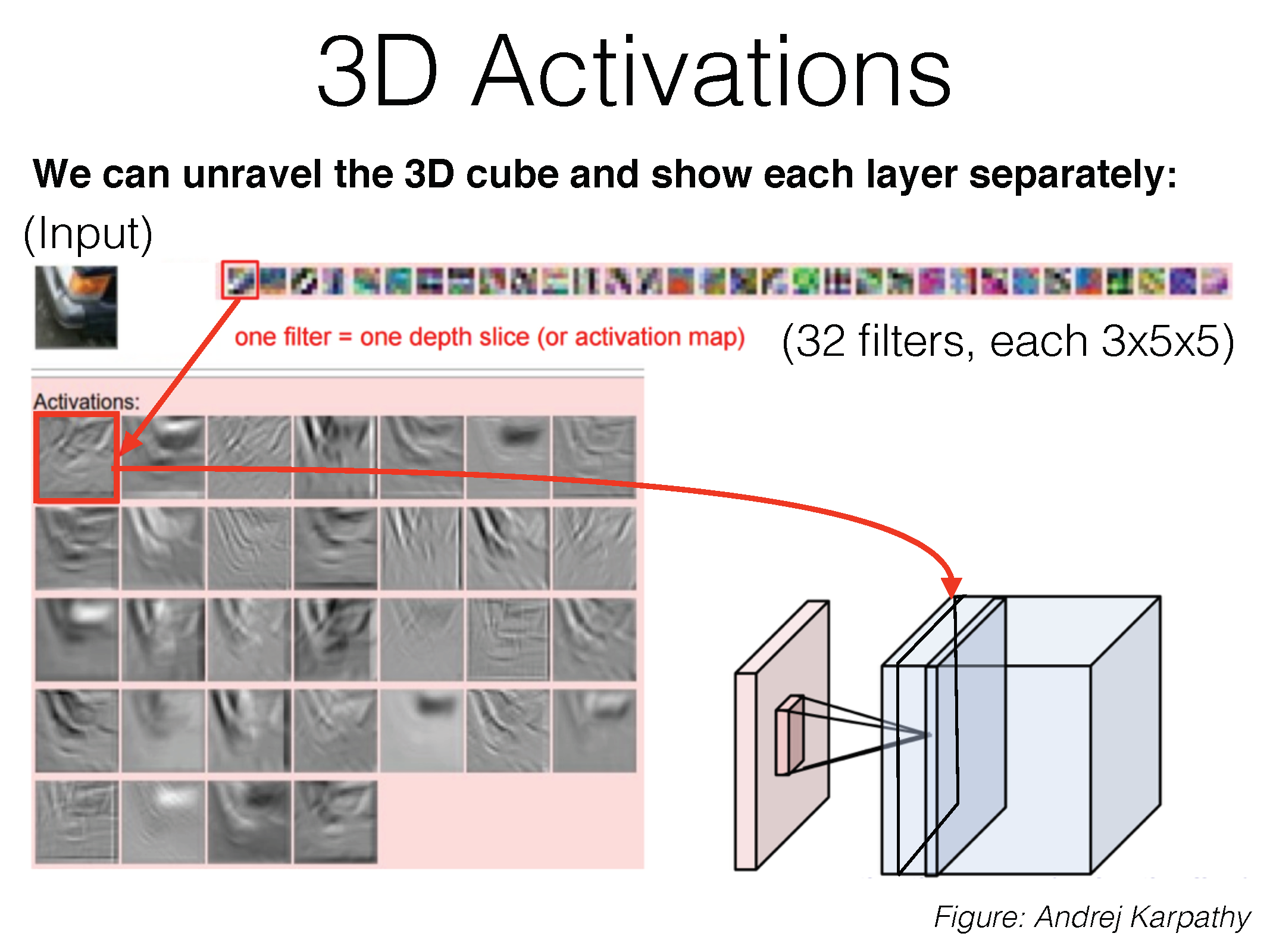 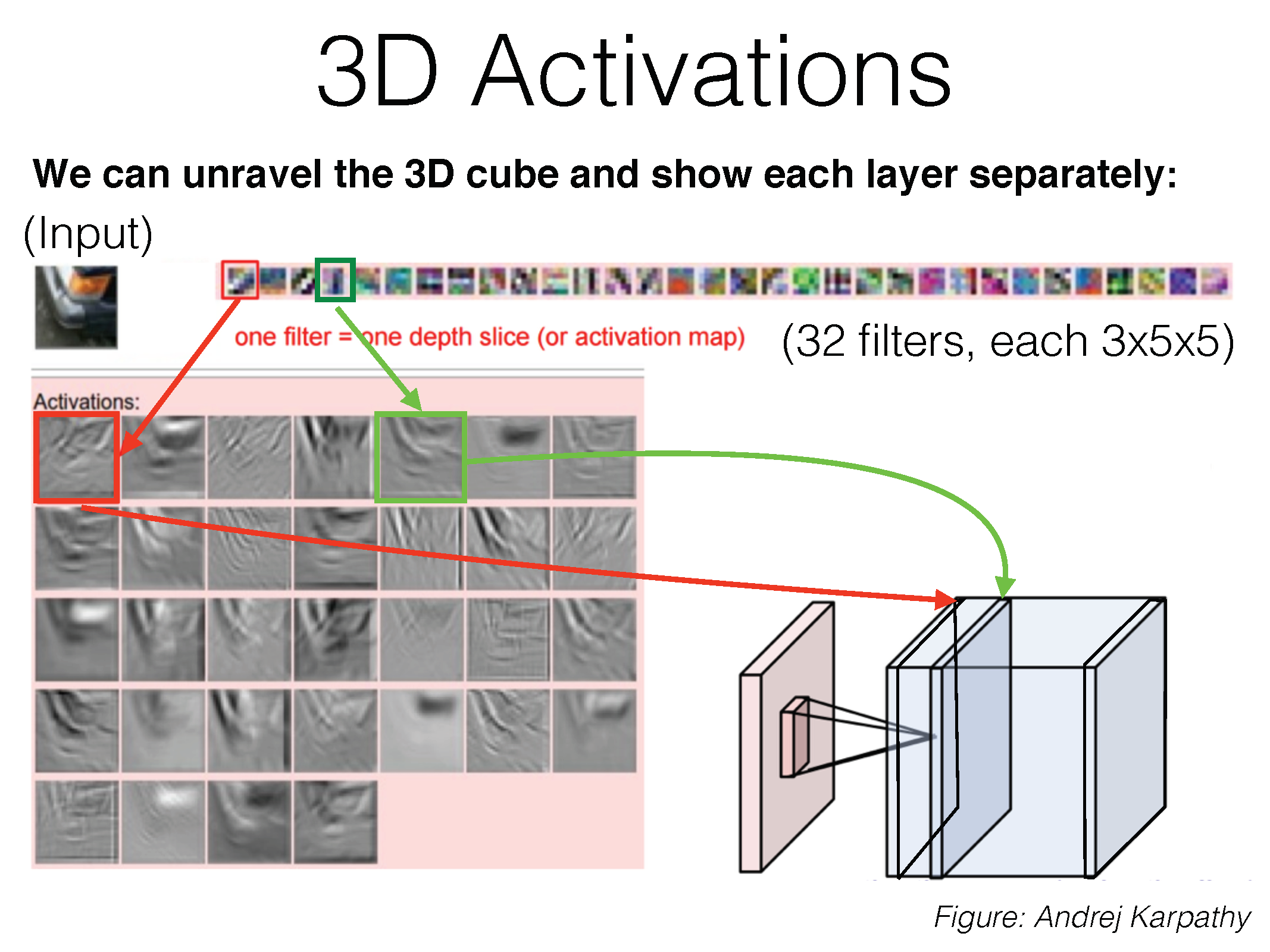 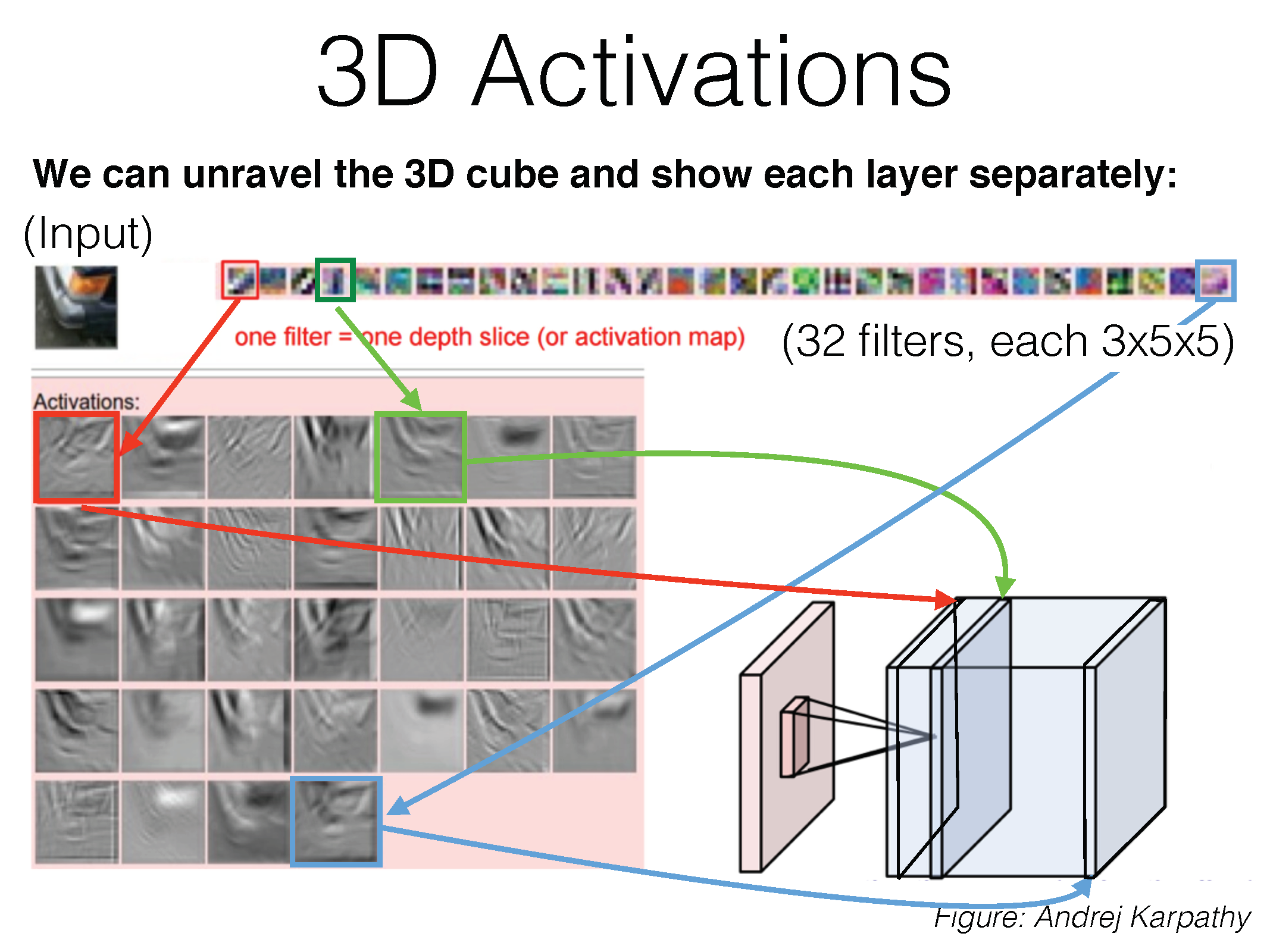 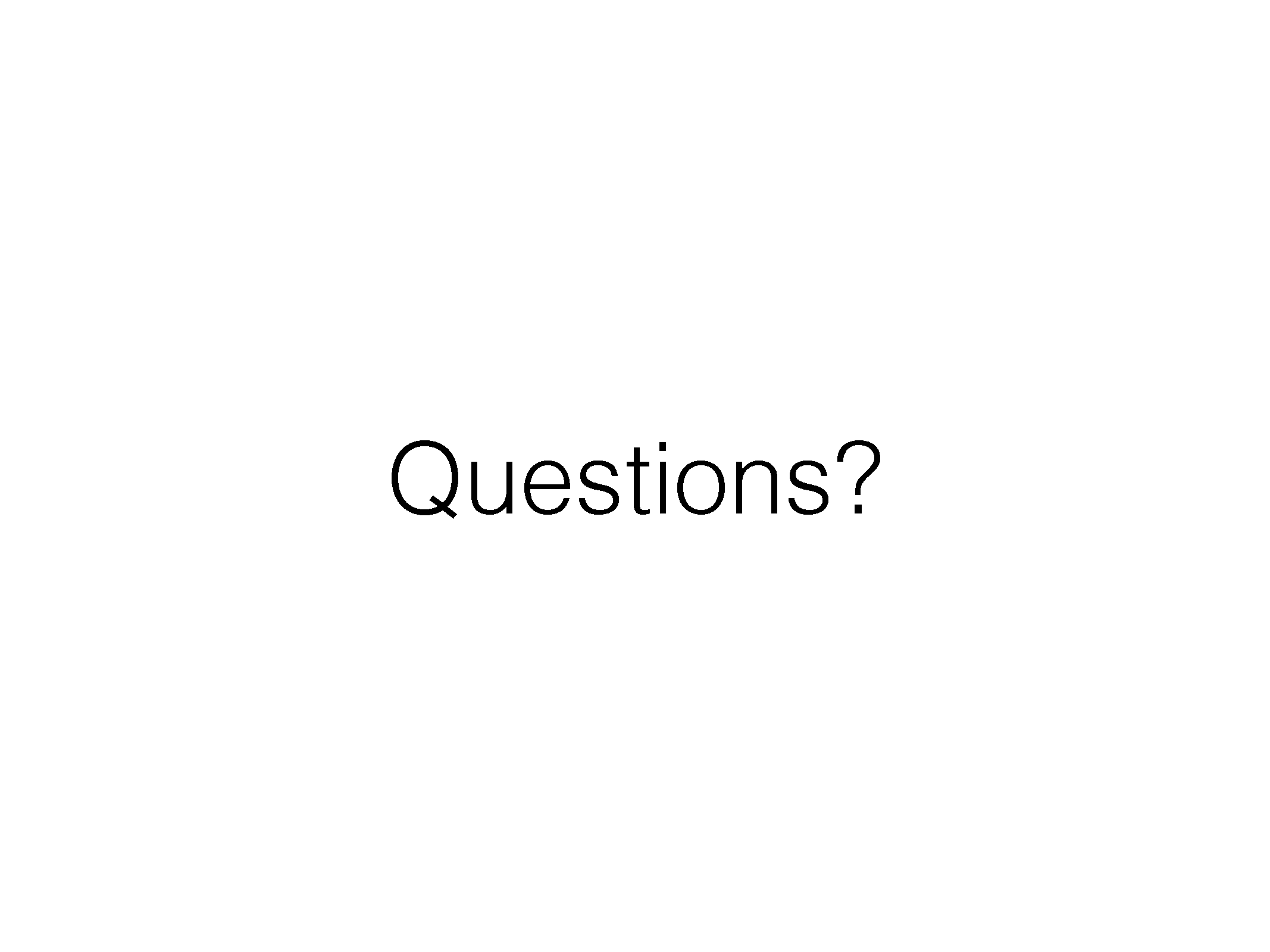 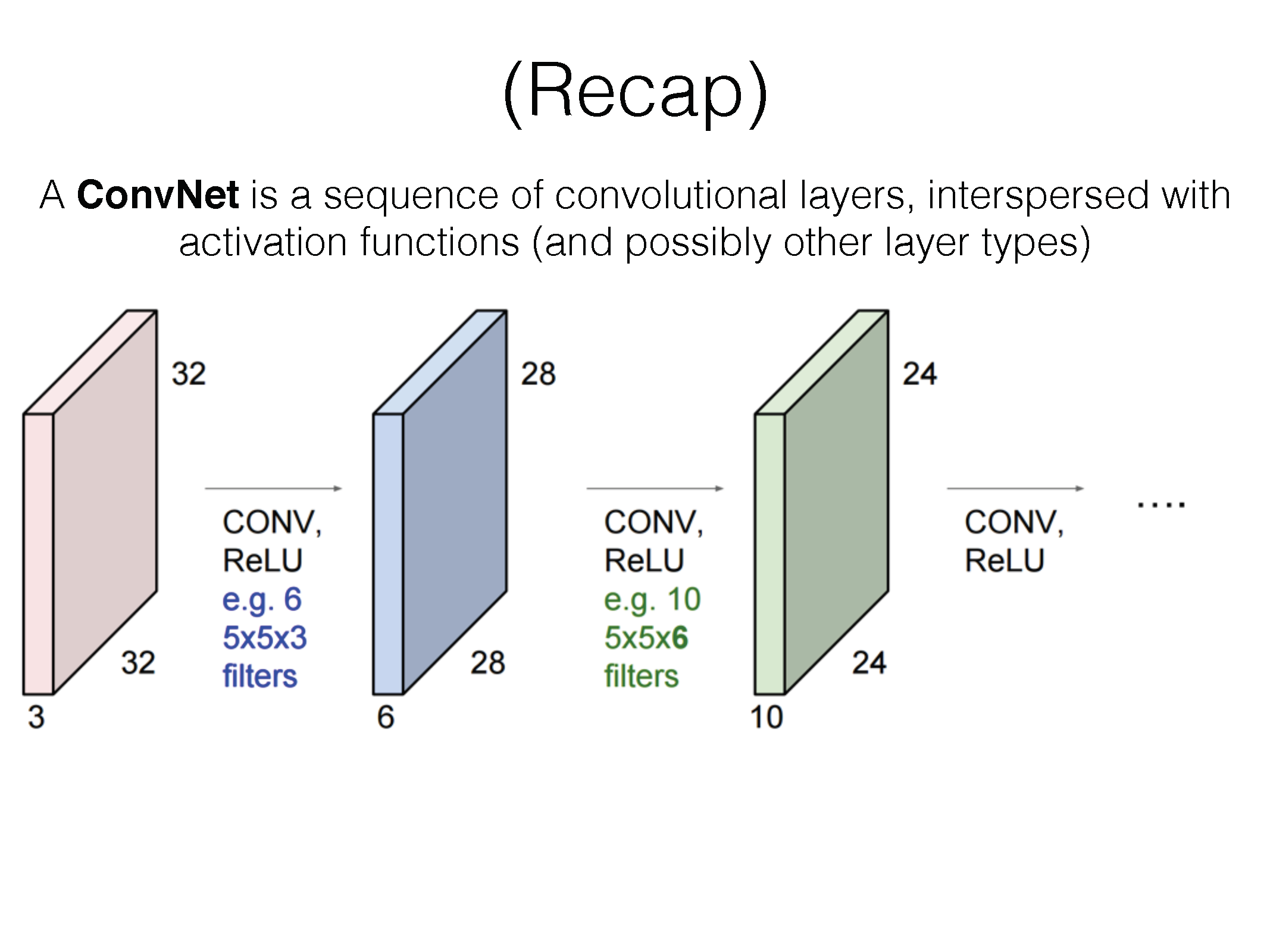 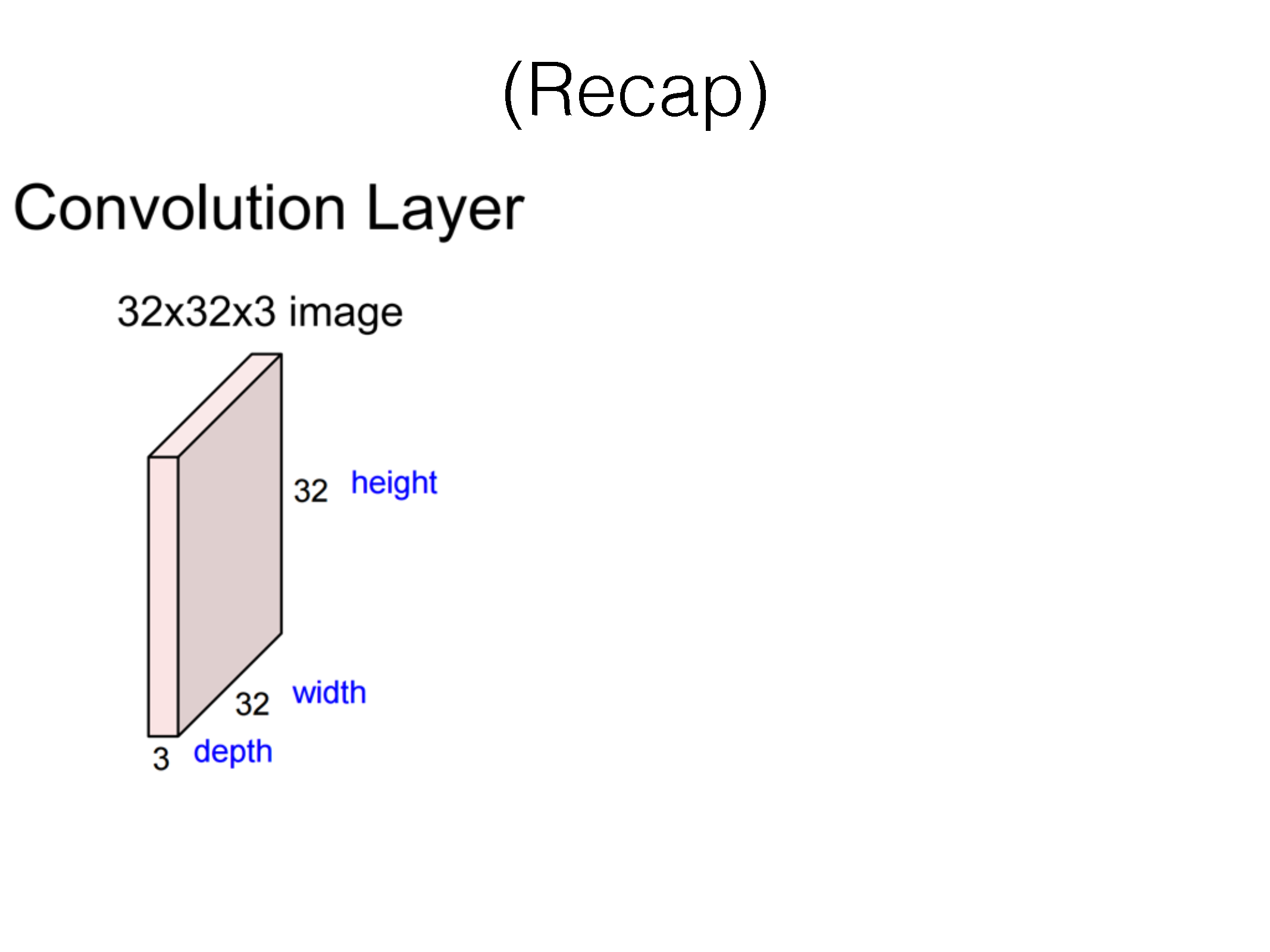 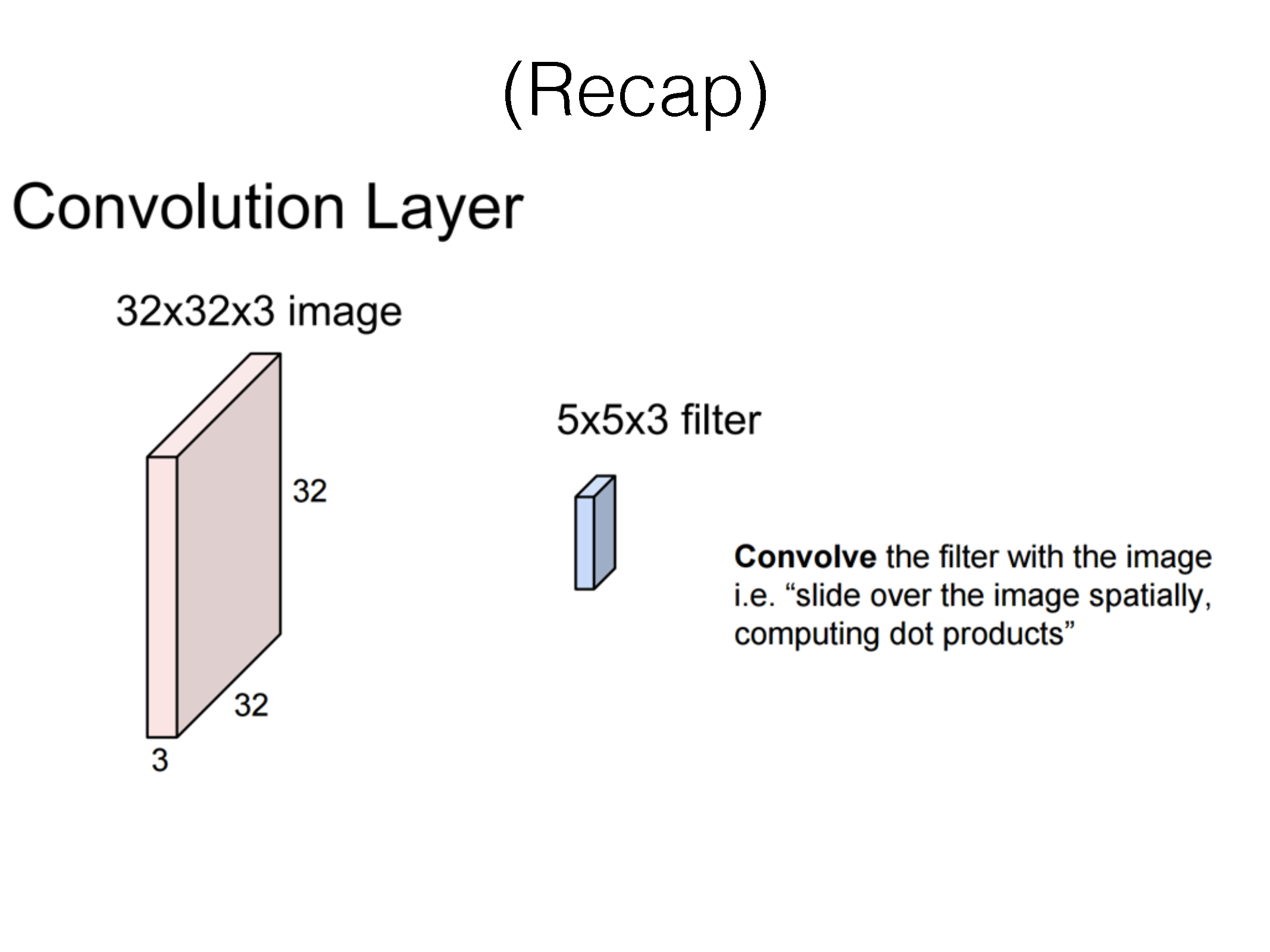 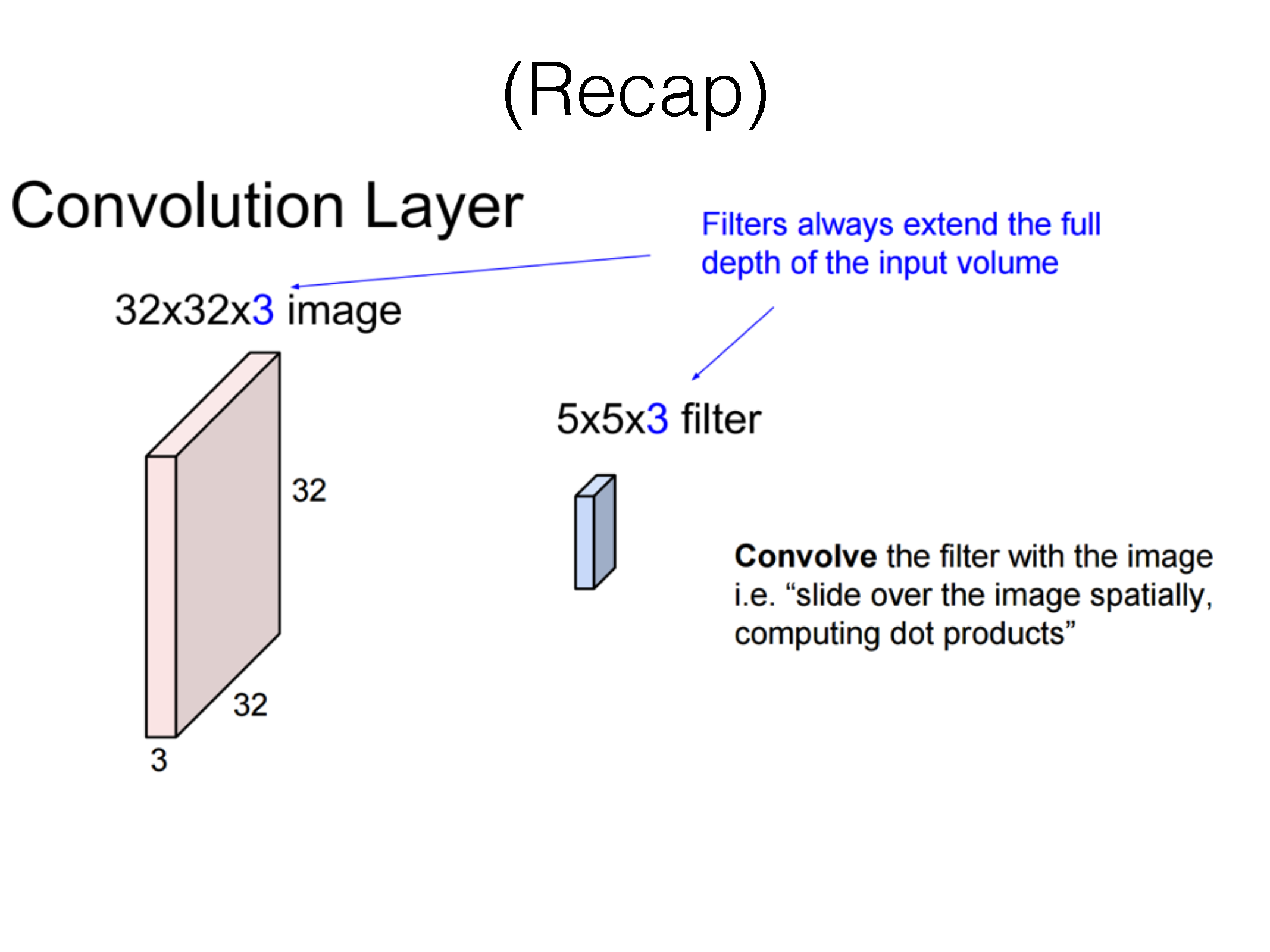 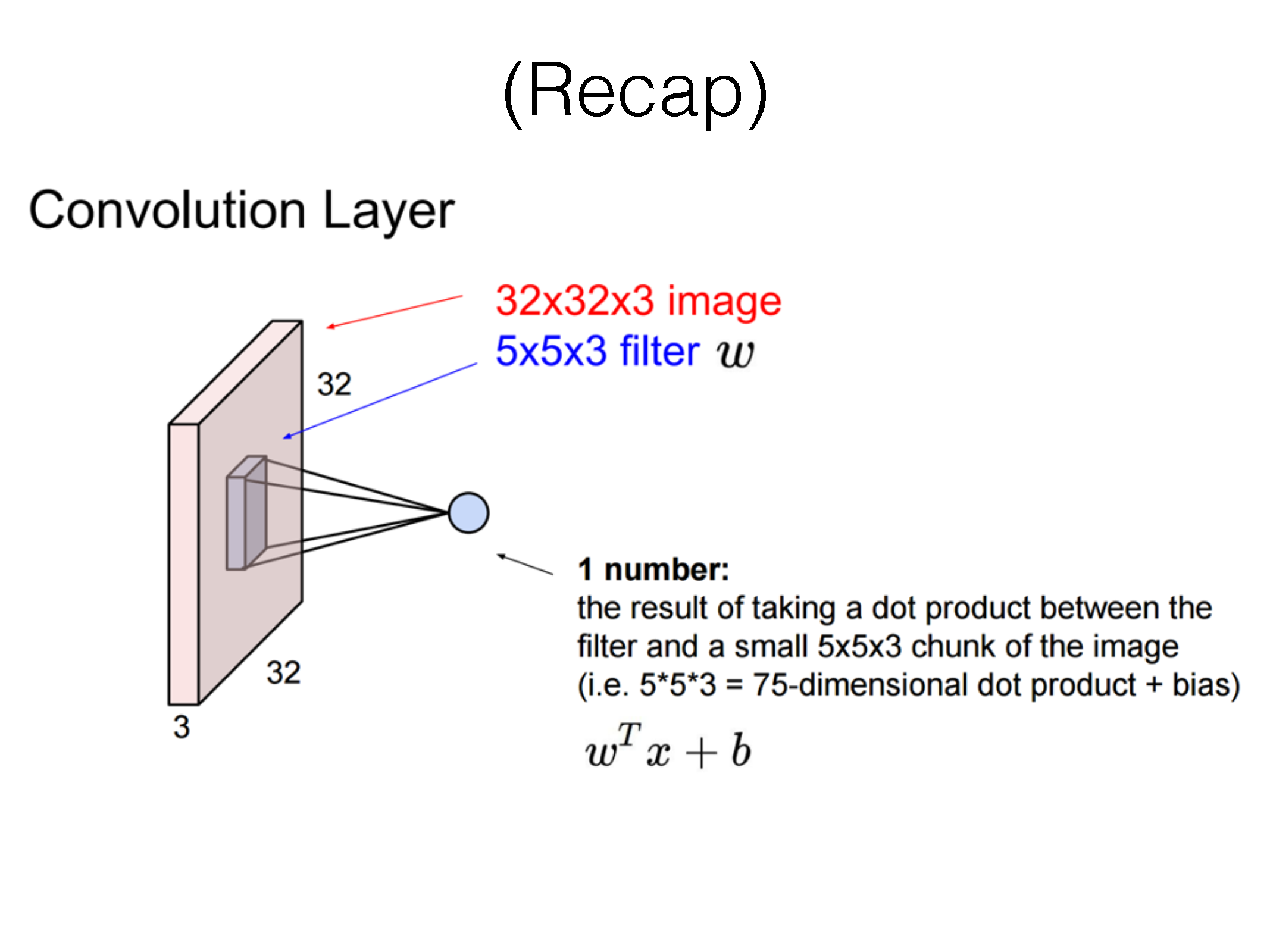 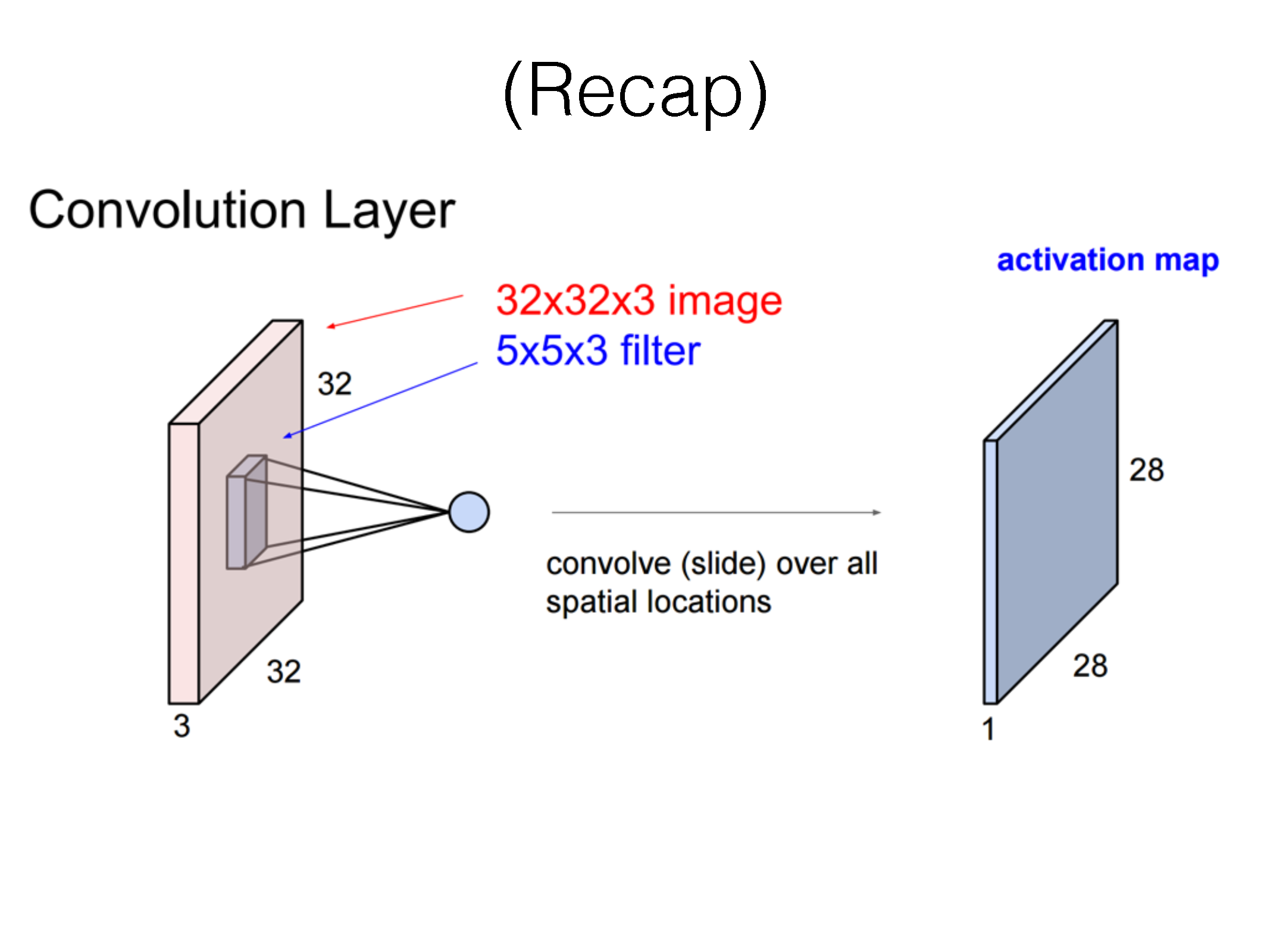 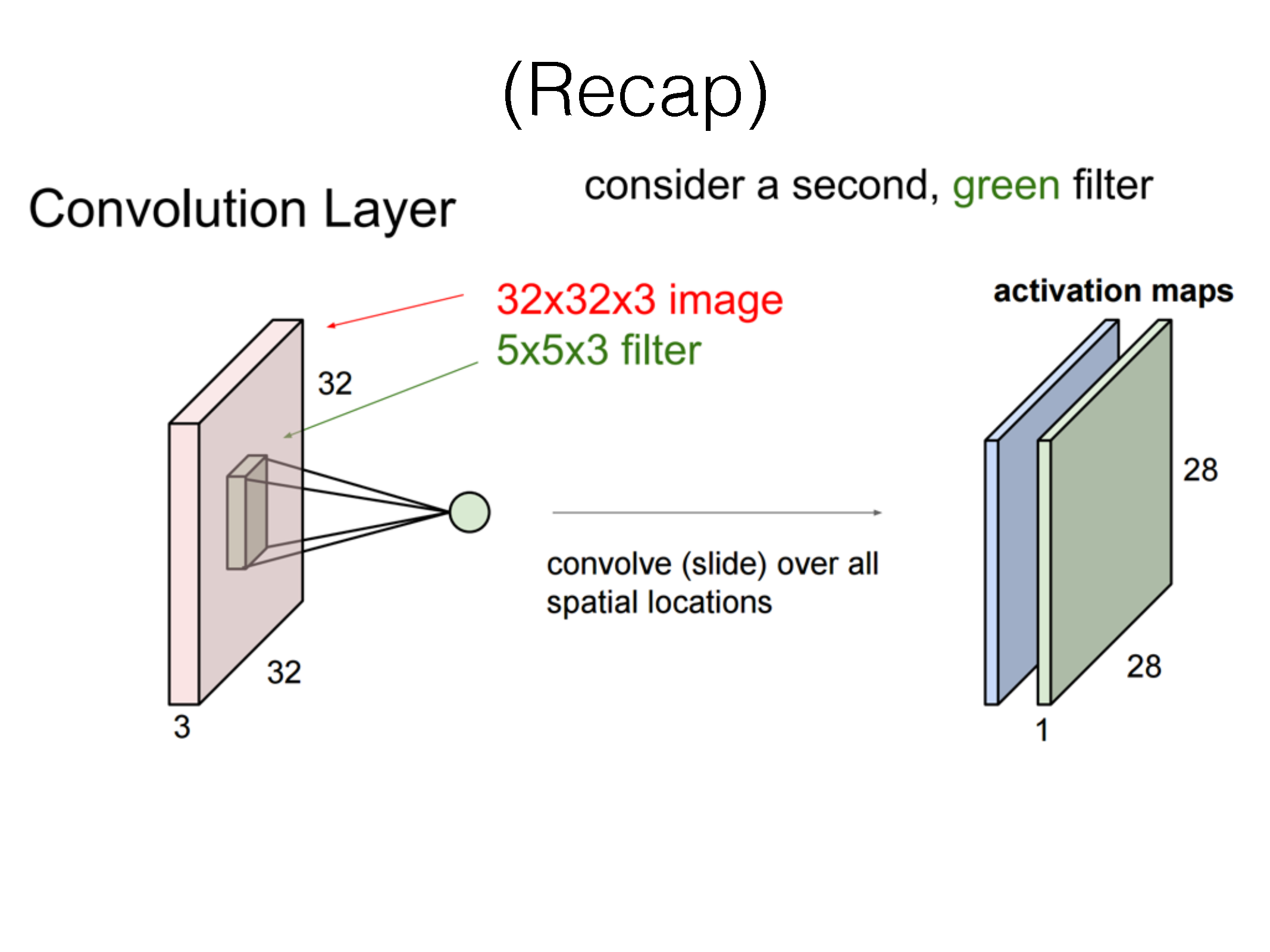 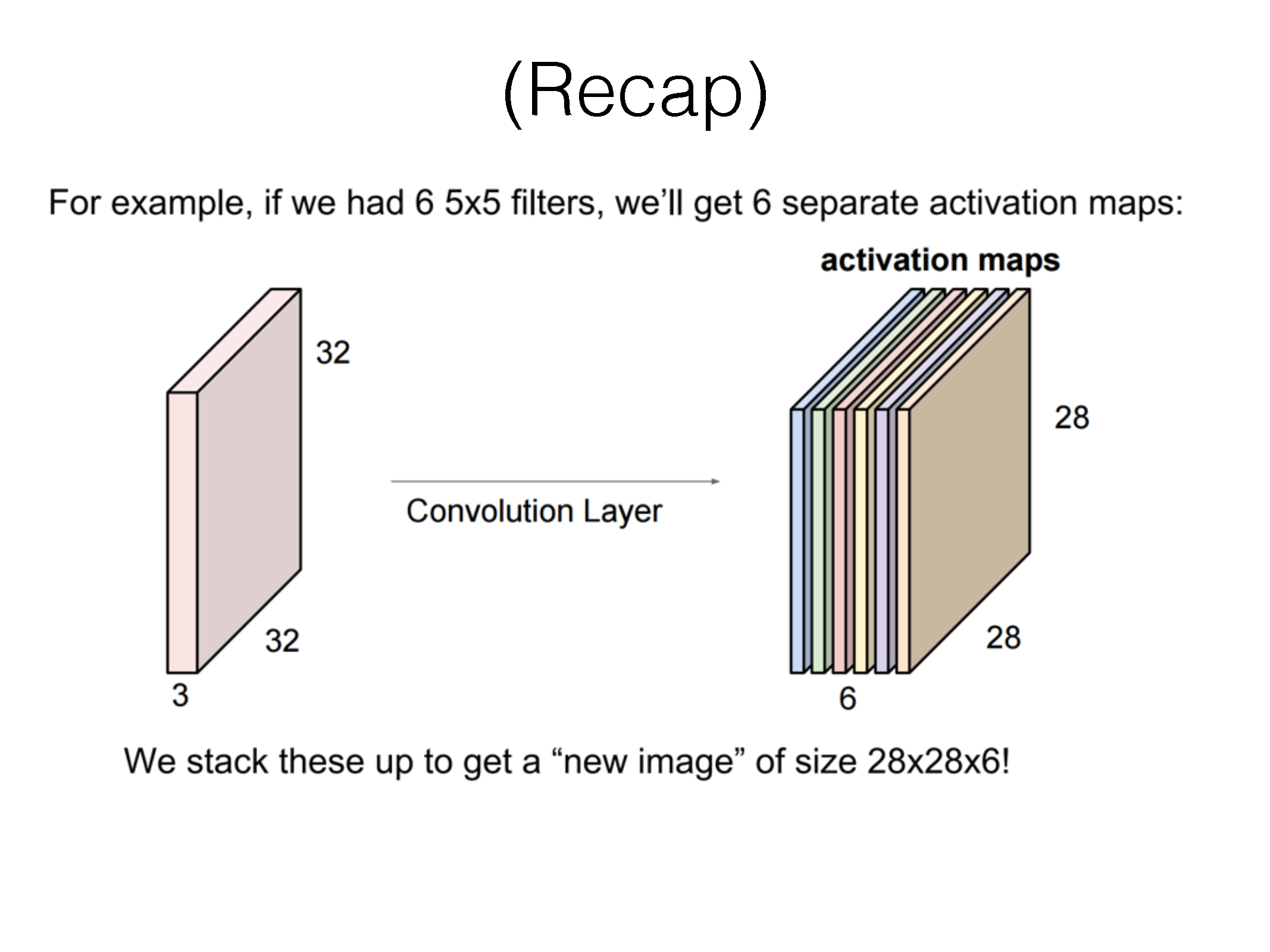 Demos
http://cs231n.stanford.edu/
http://cs.stanford.edu/people/karpathy/convnetjs/demo/mnist.html
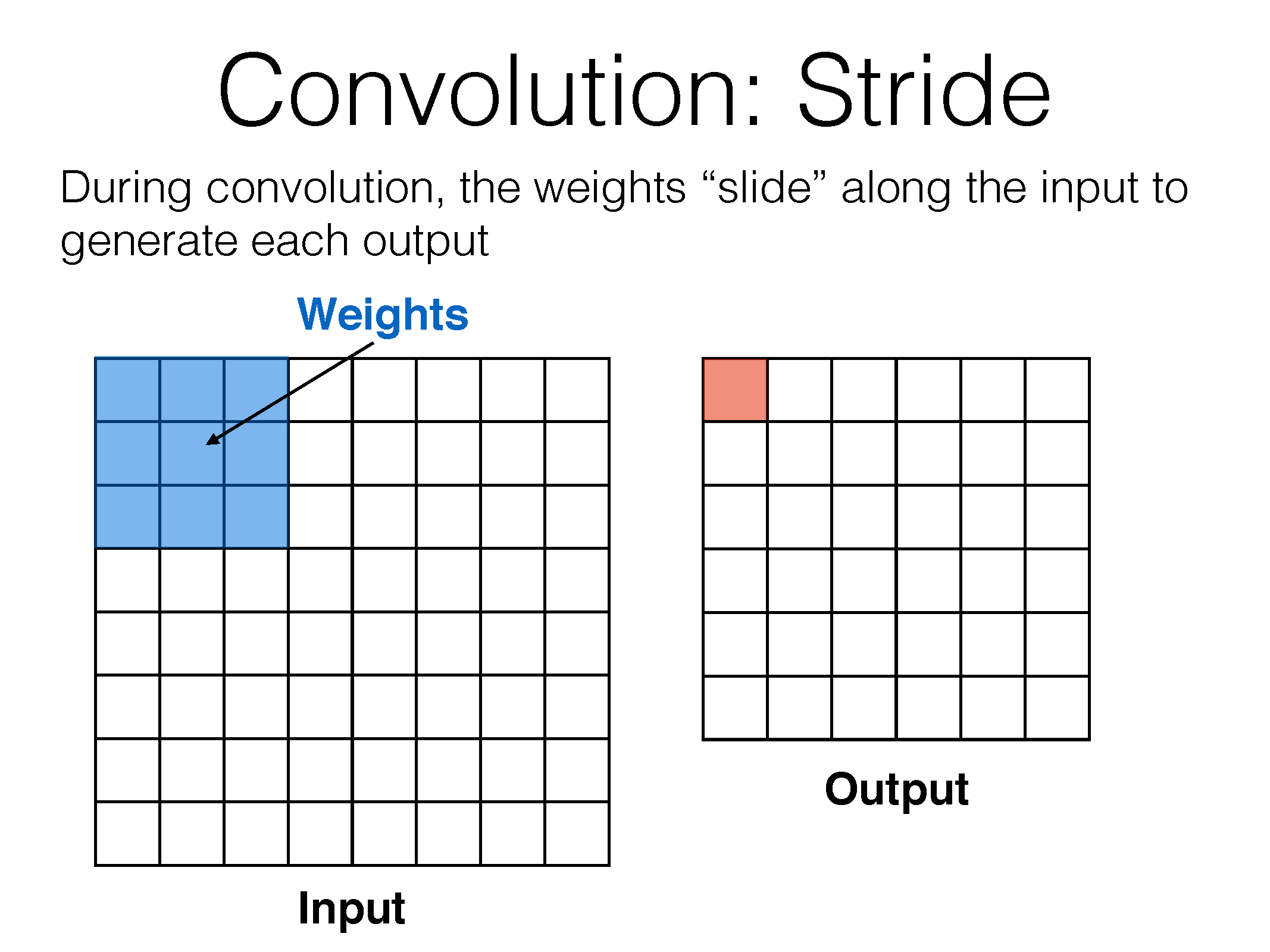 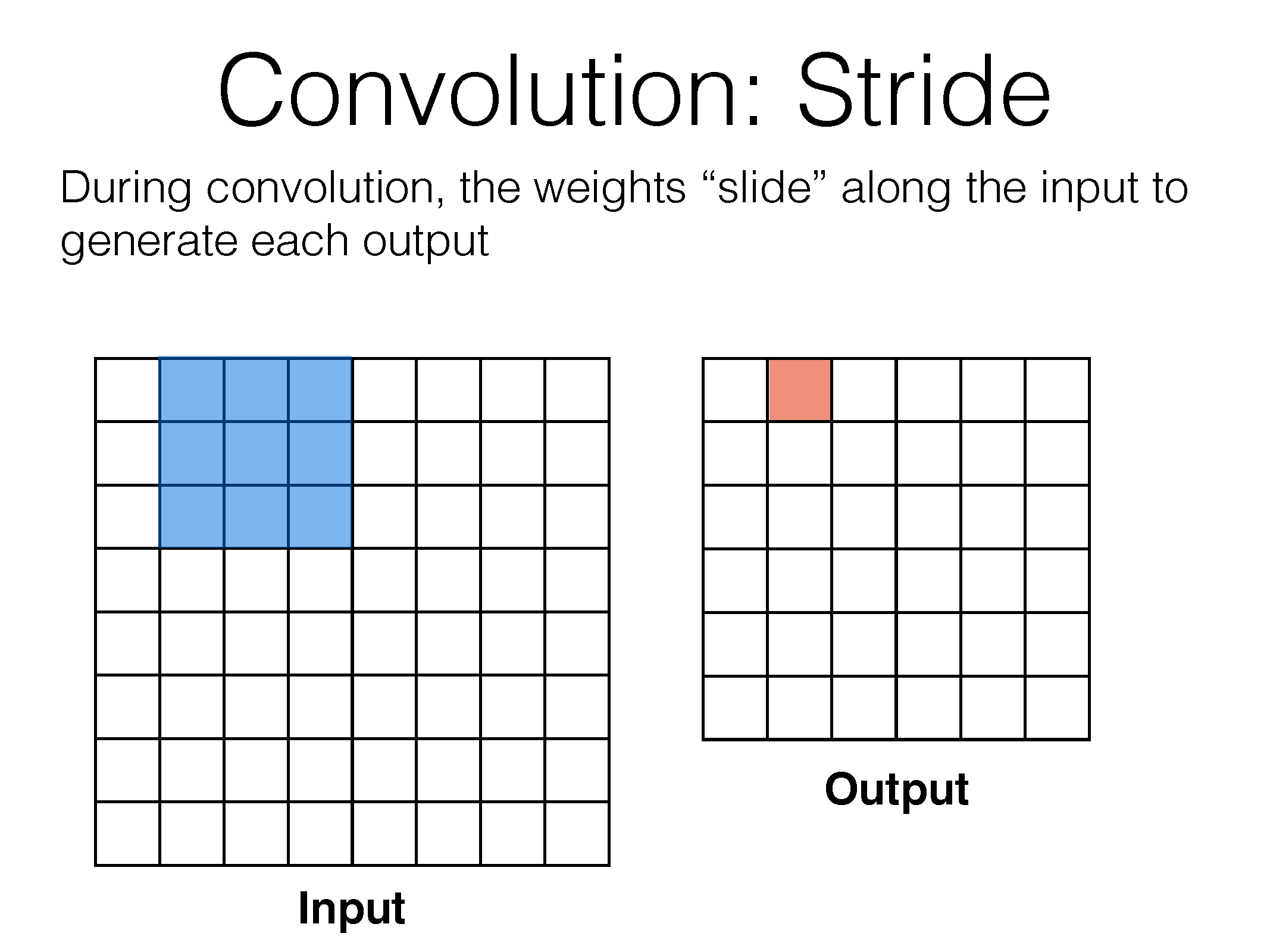 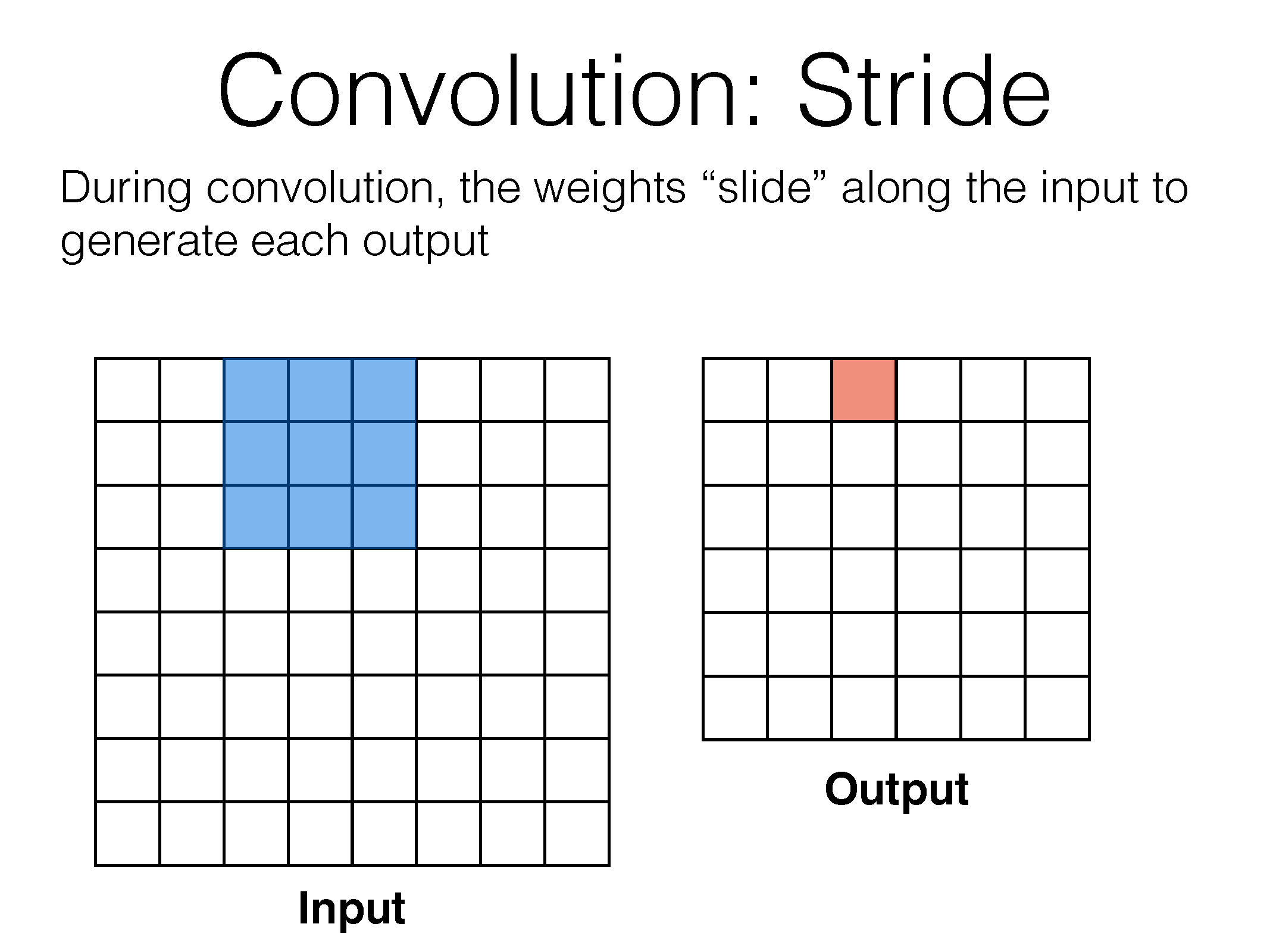 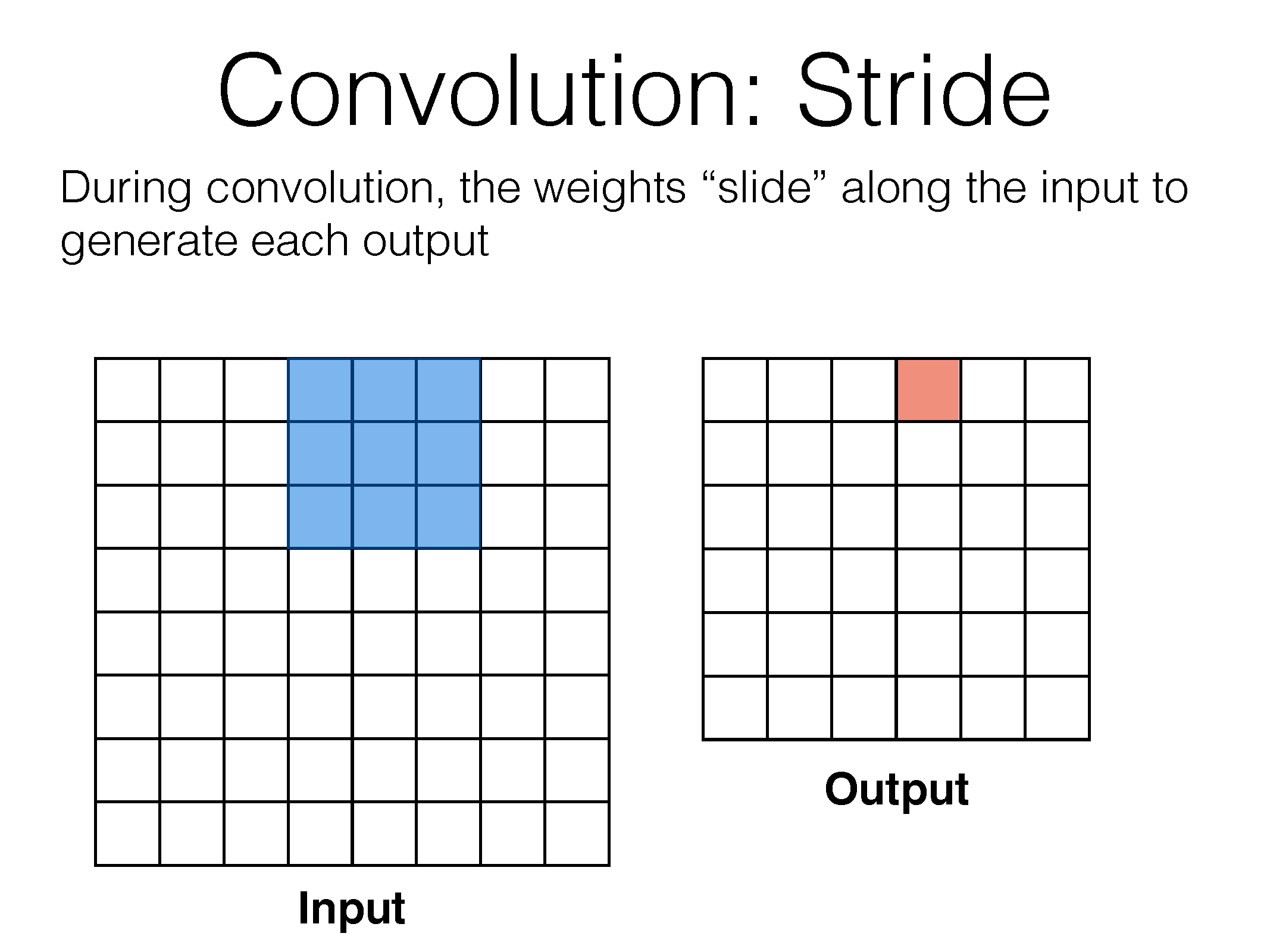 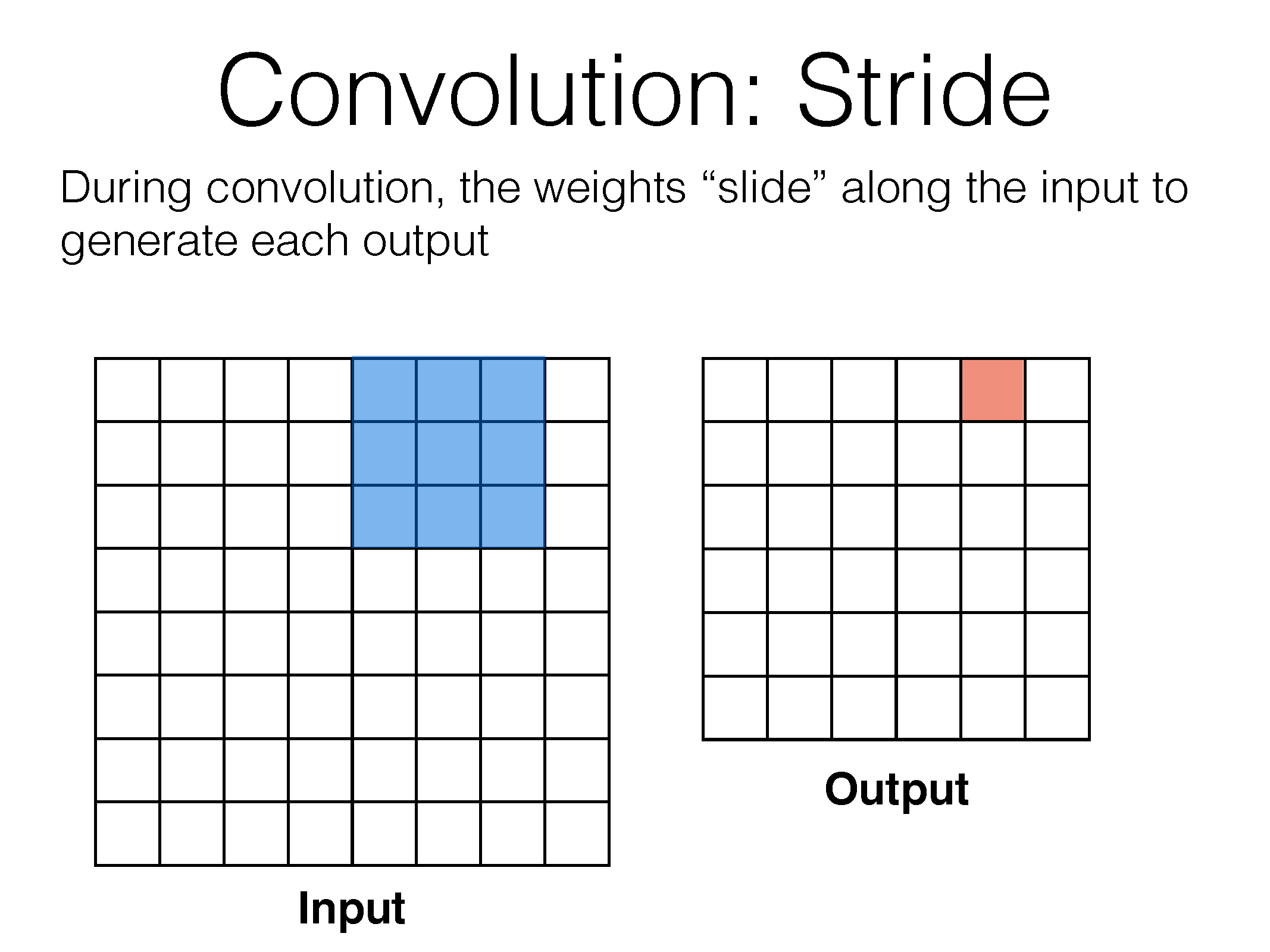 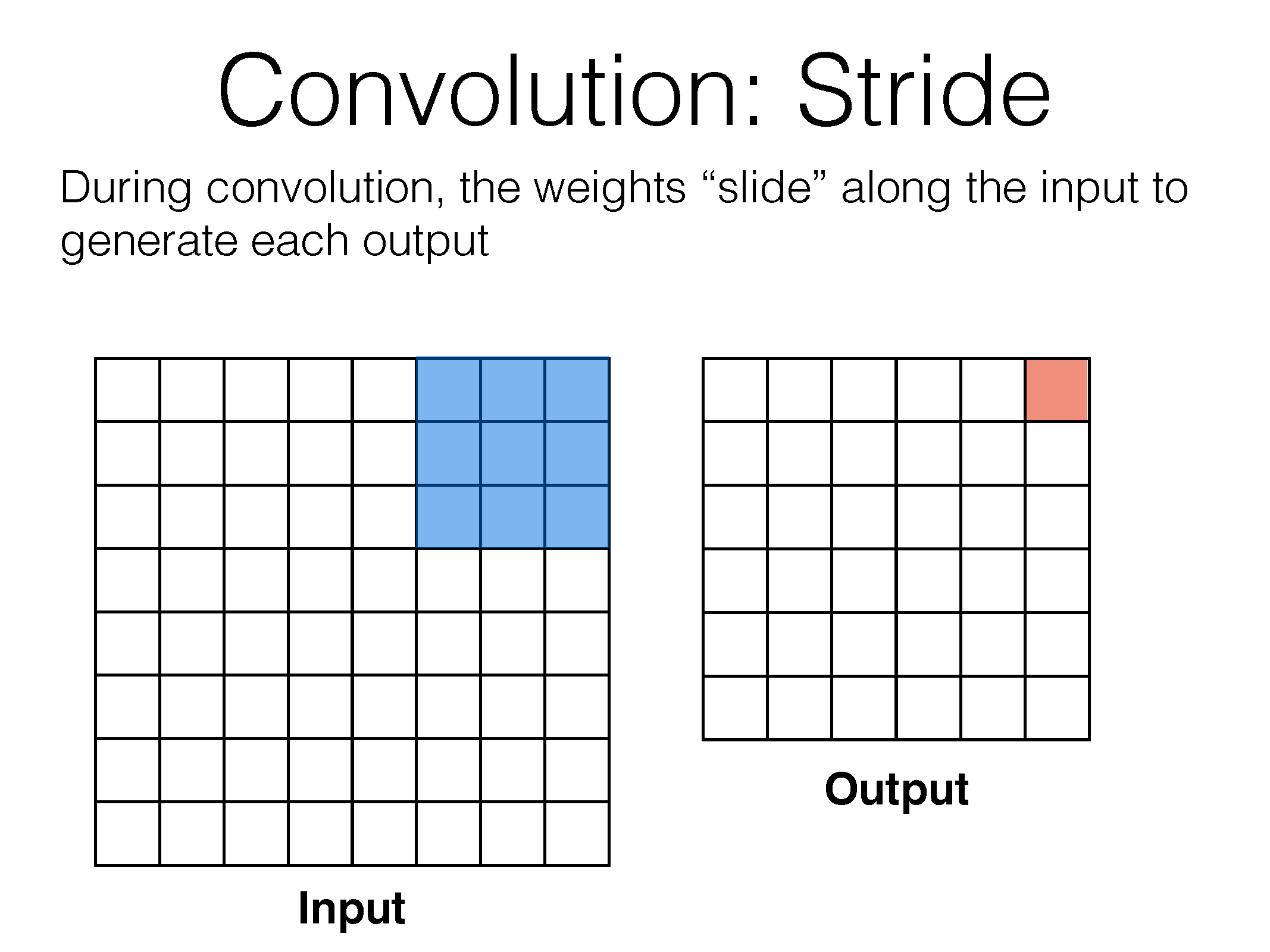 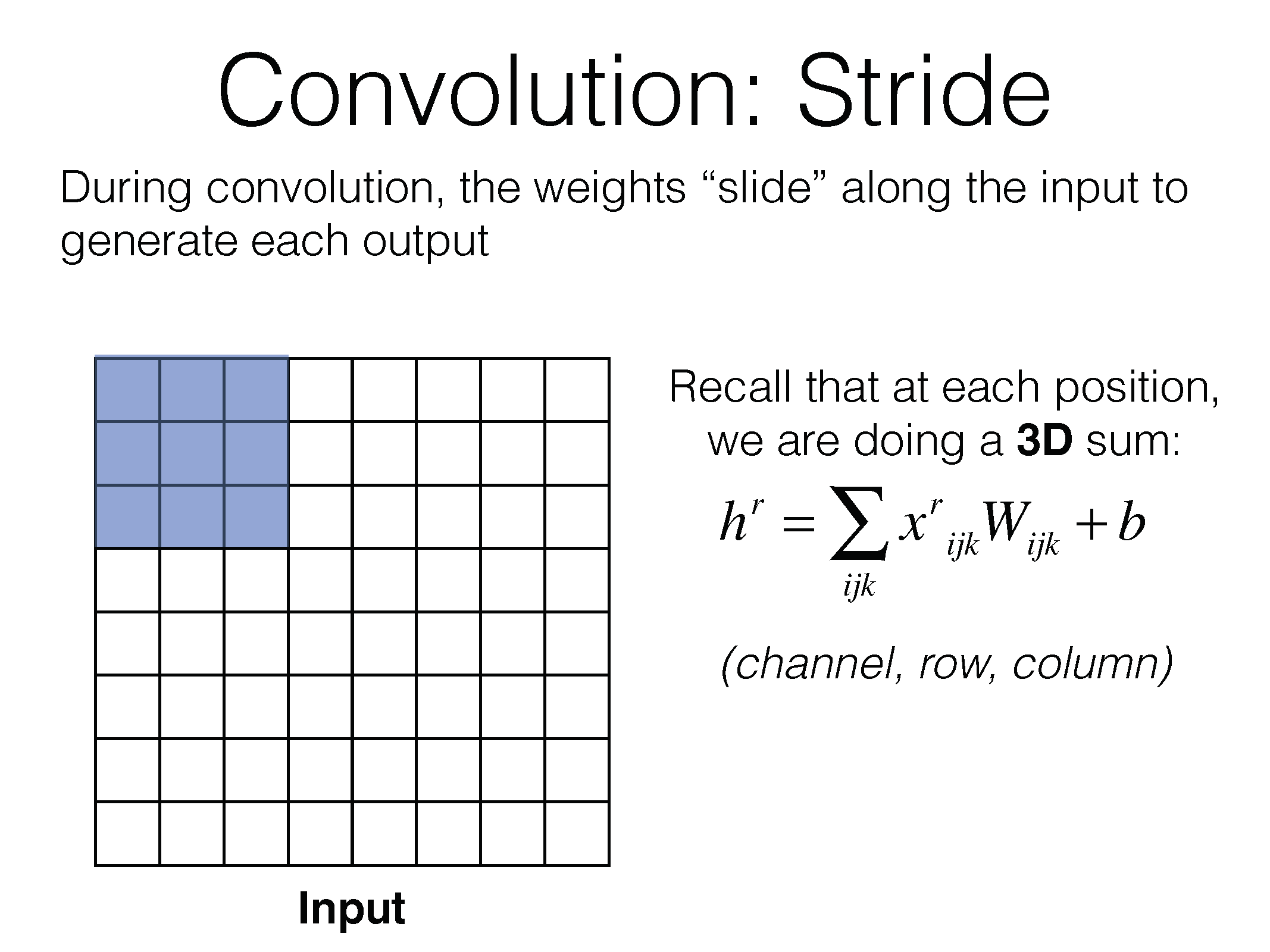 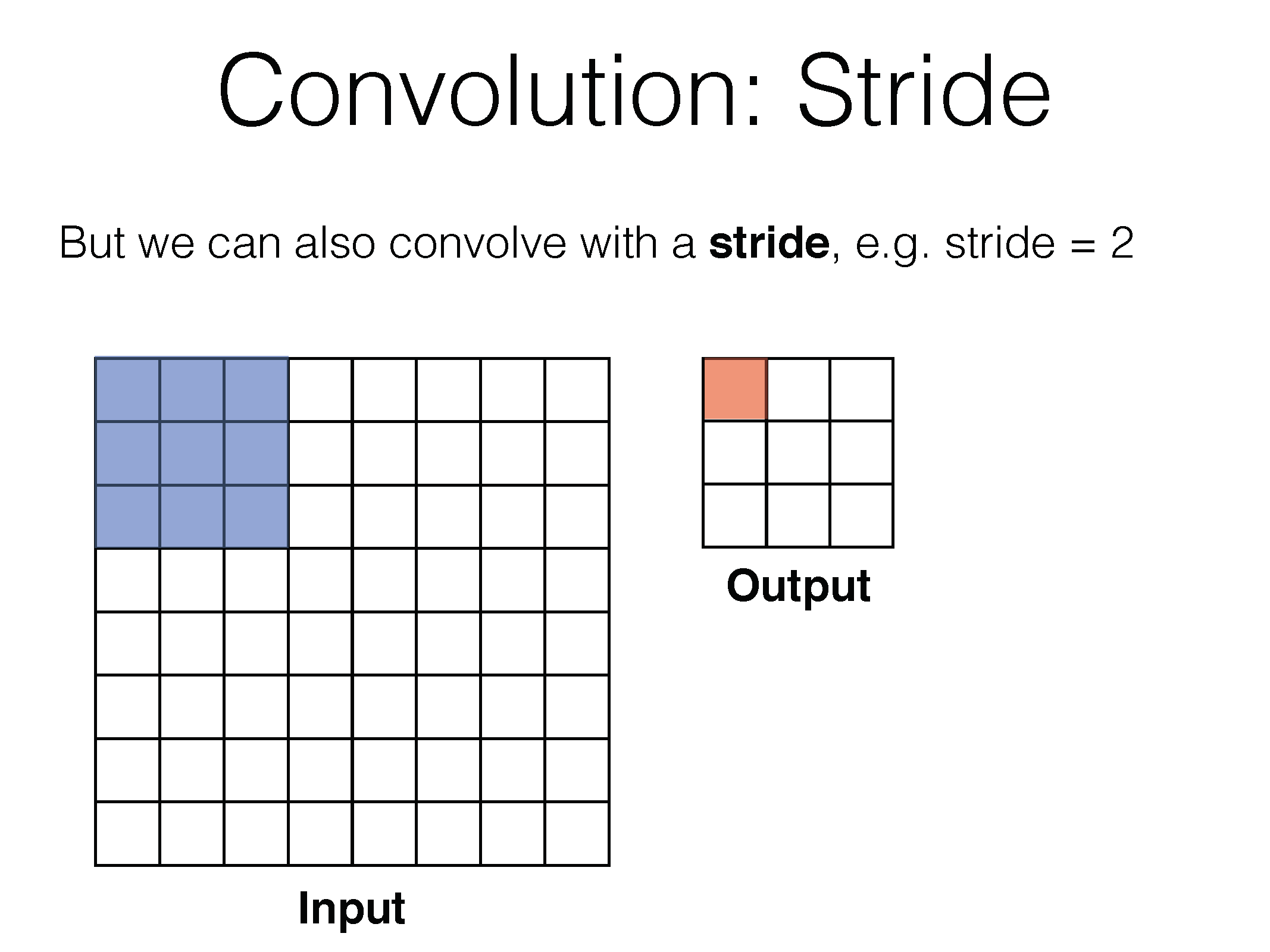 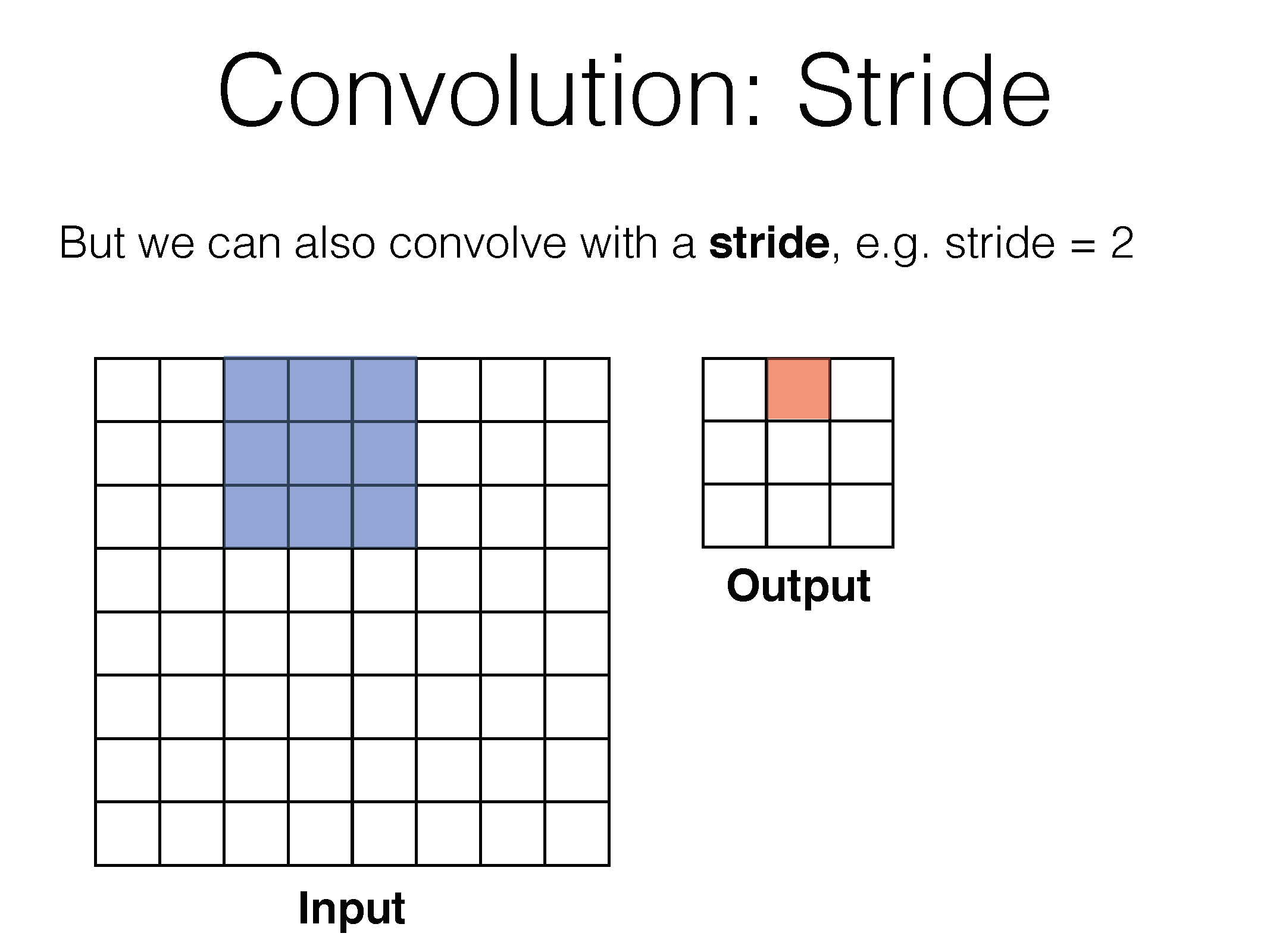 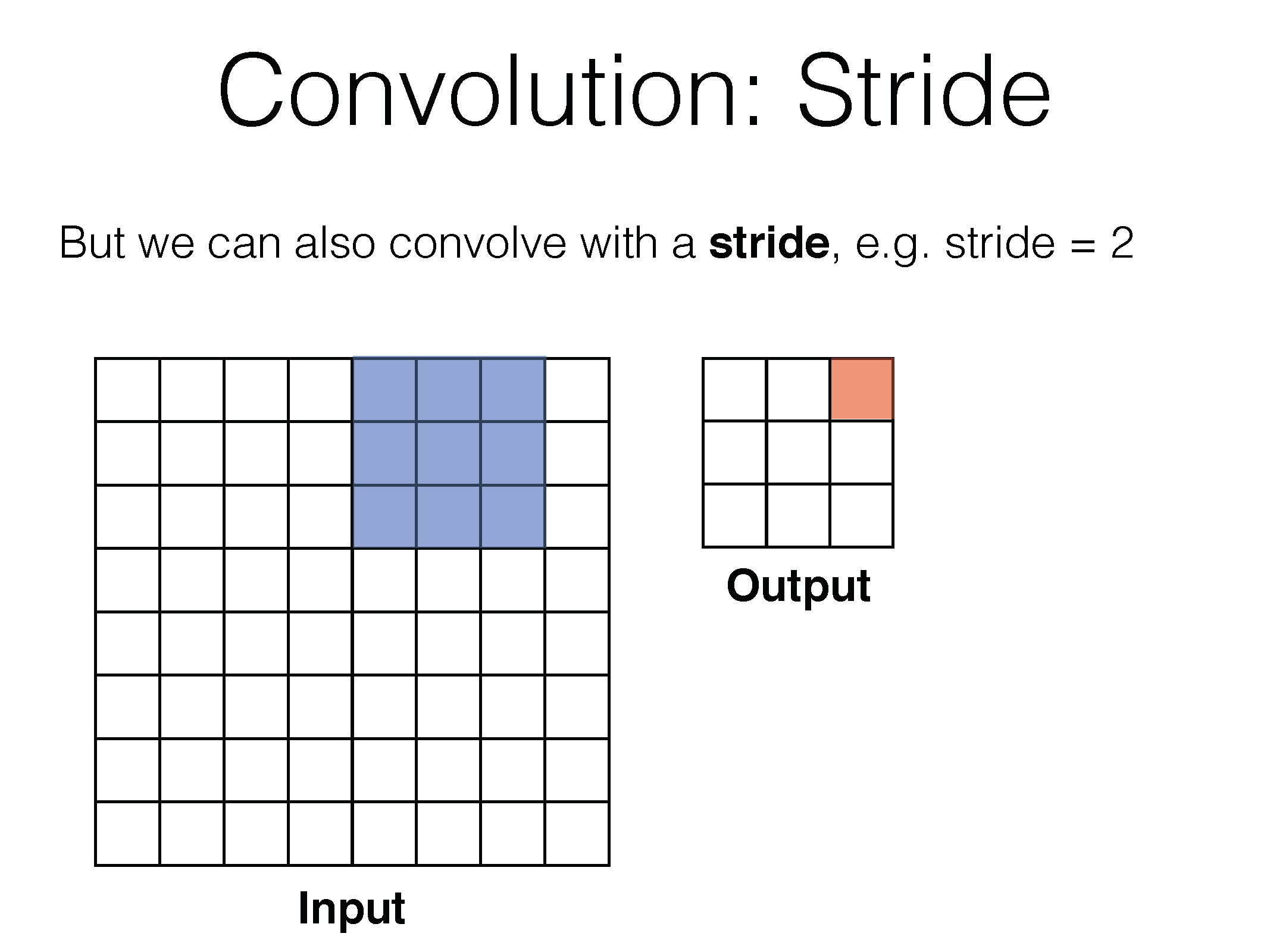 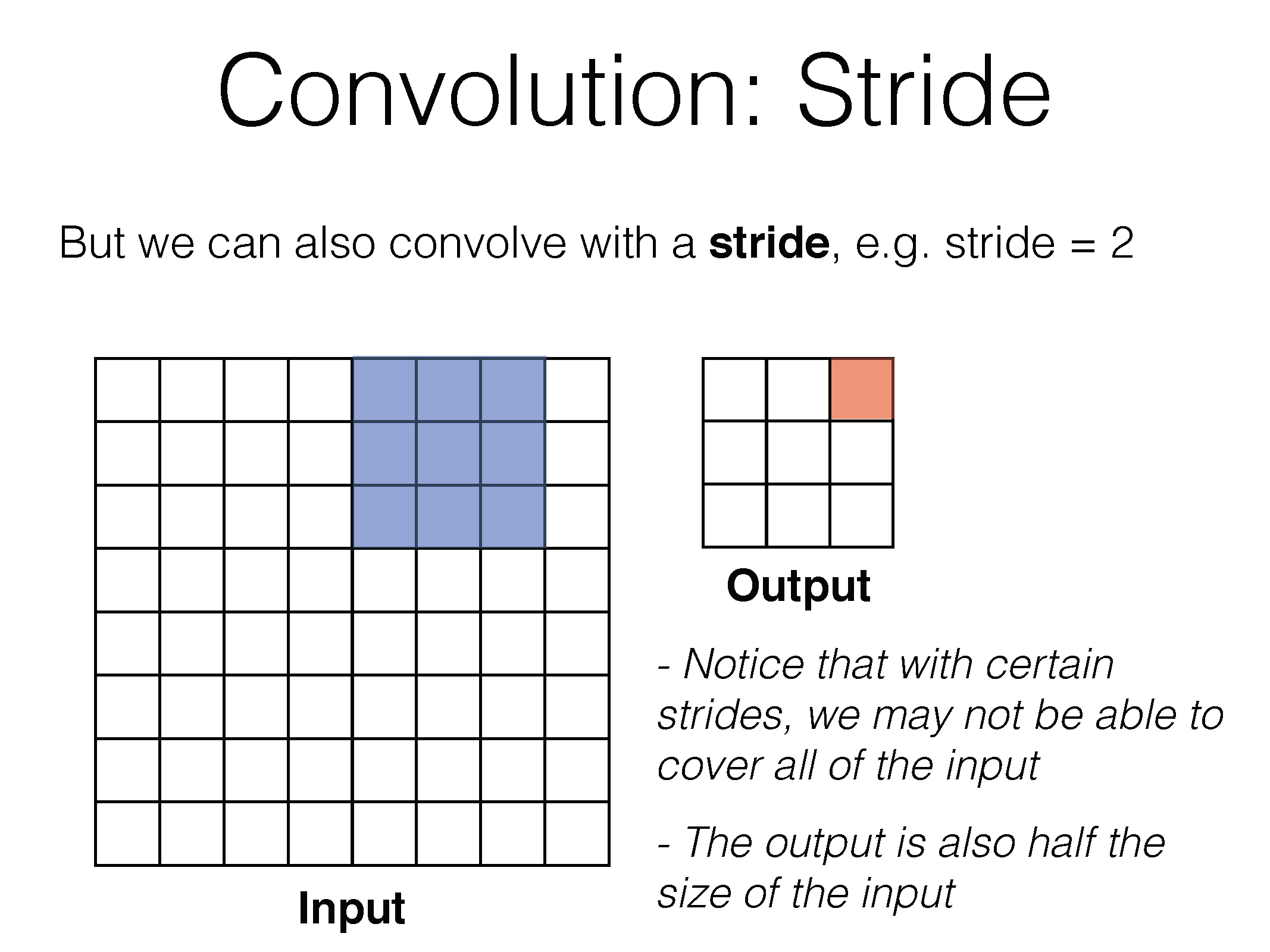 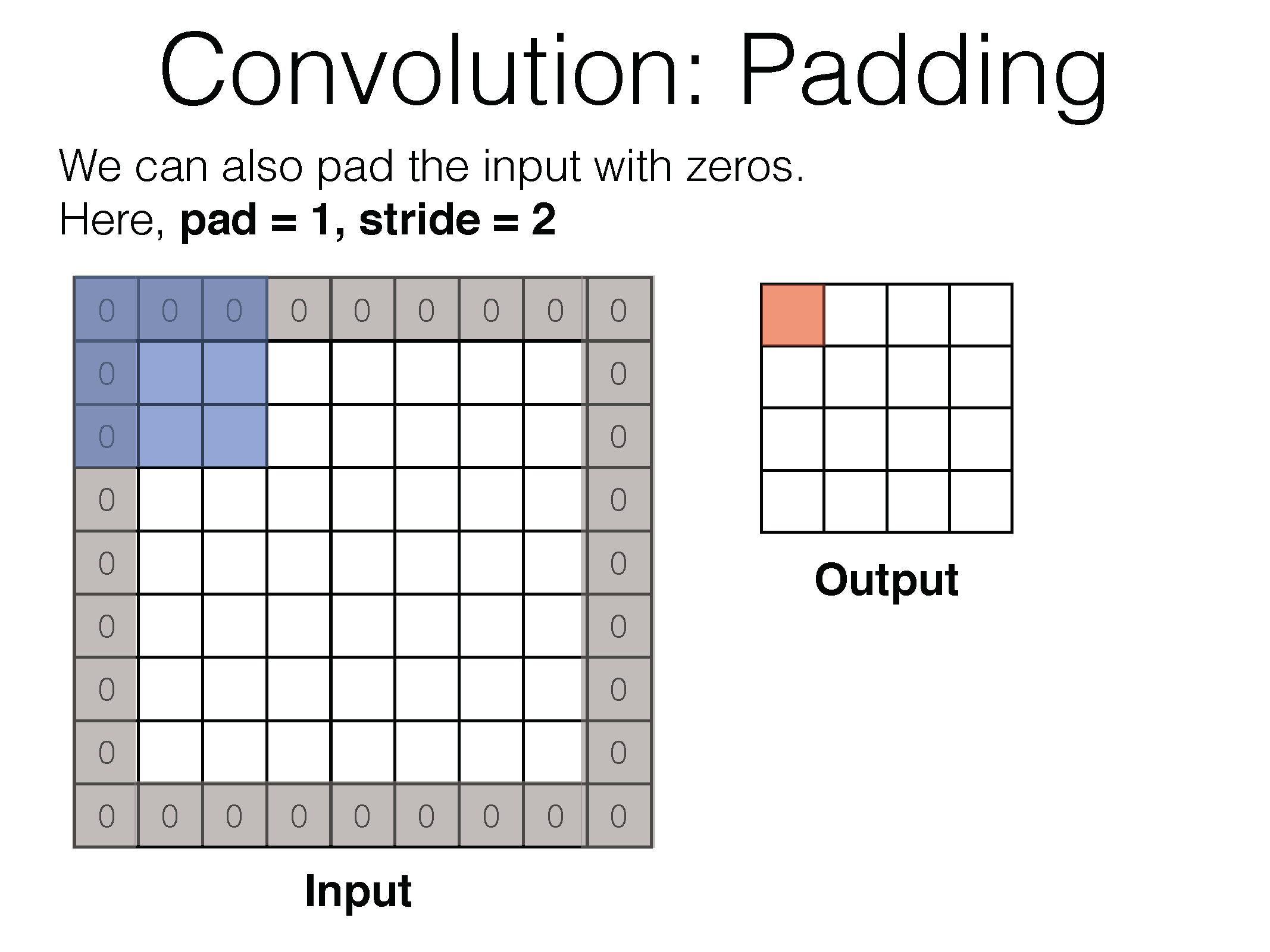 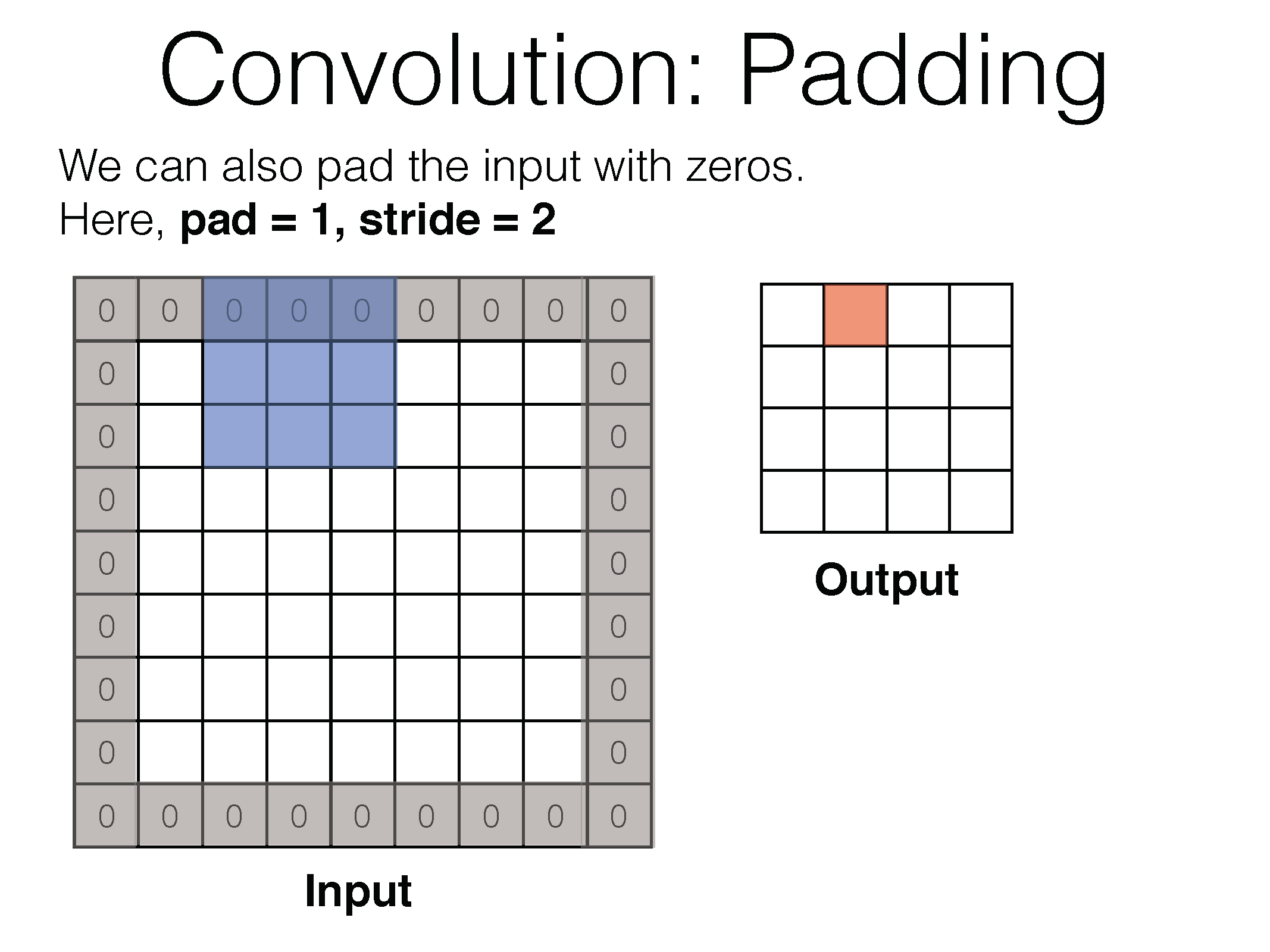 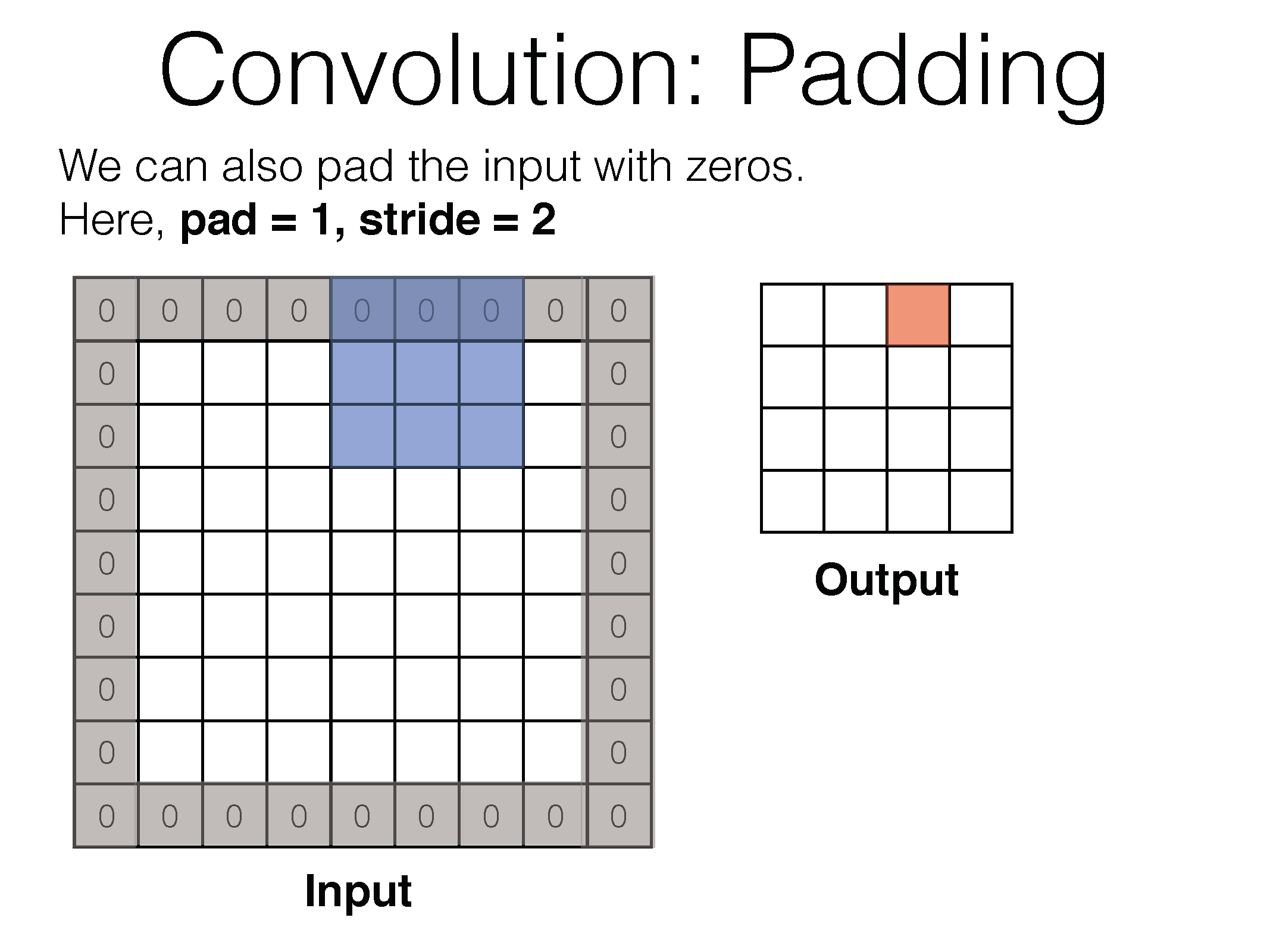 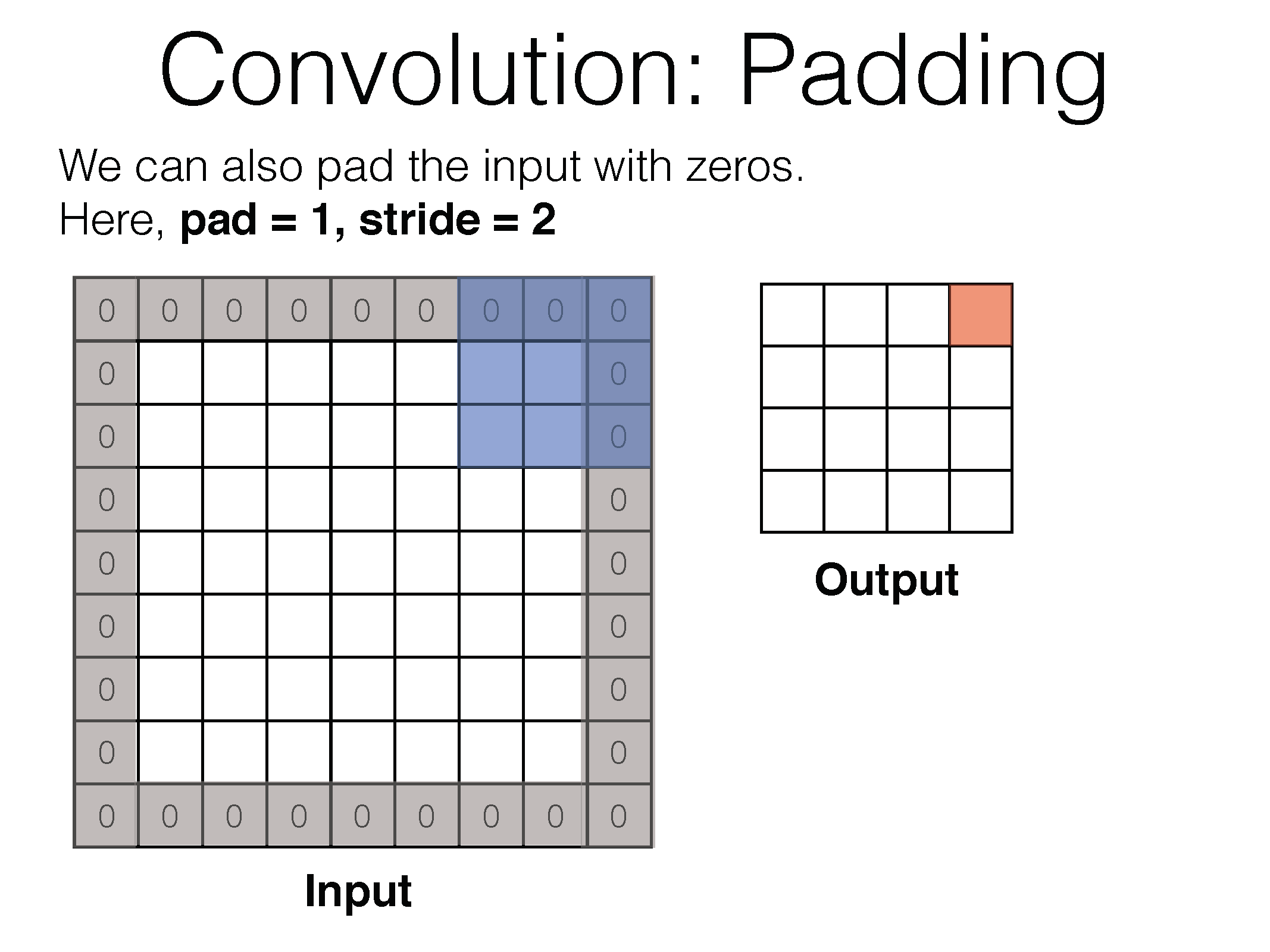 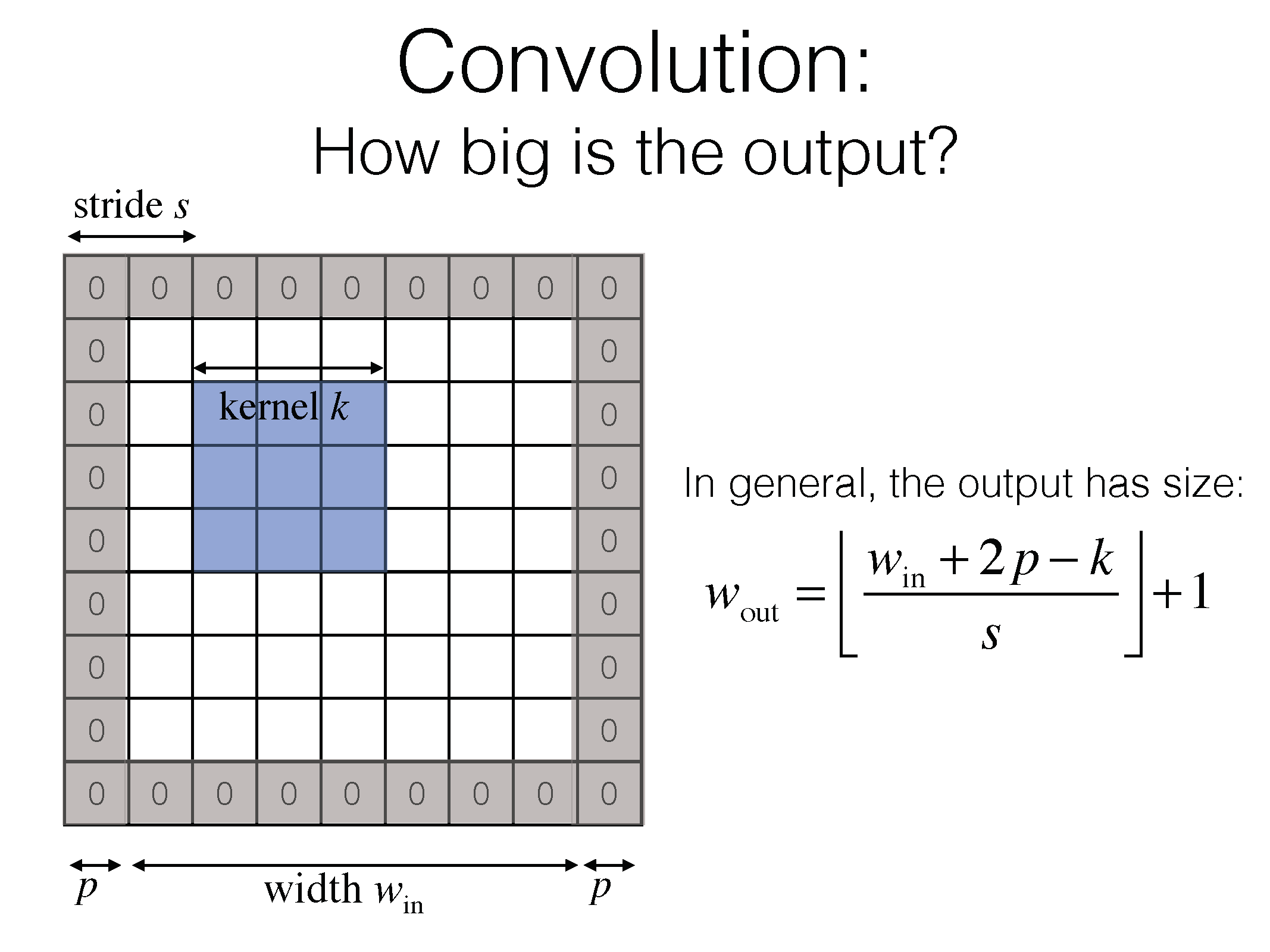 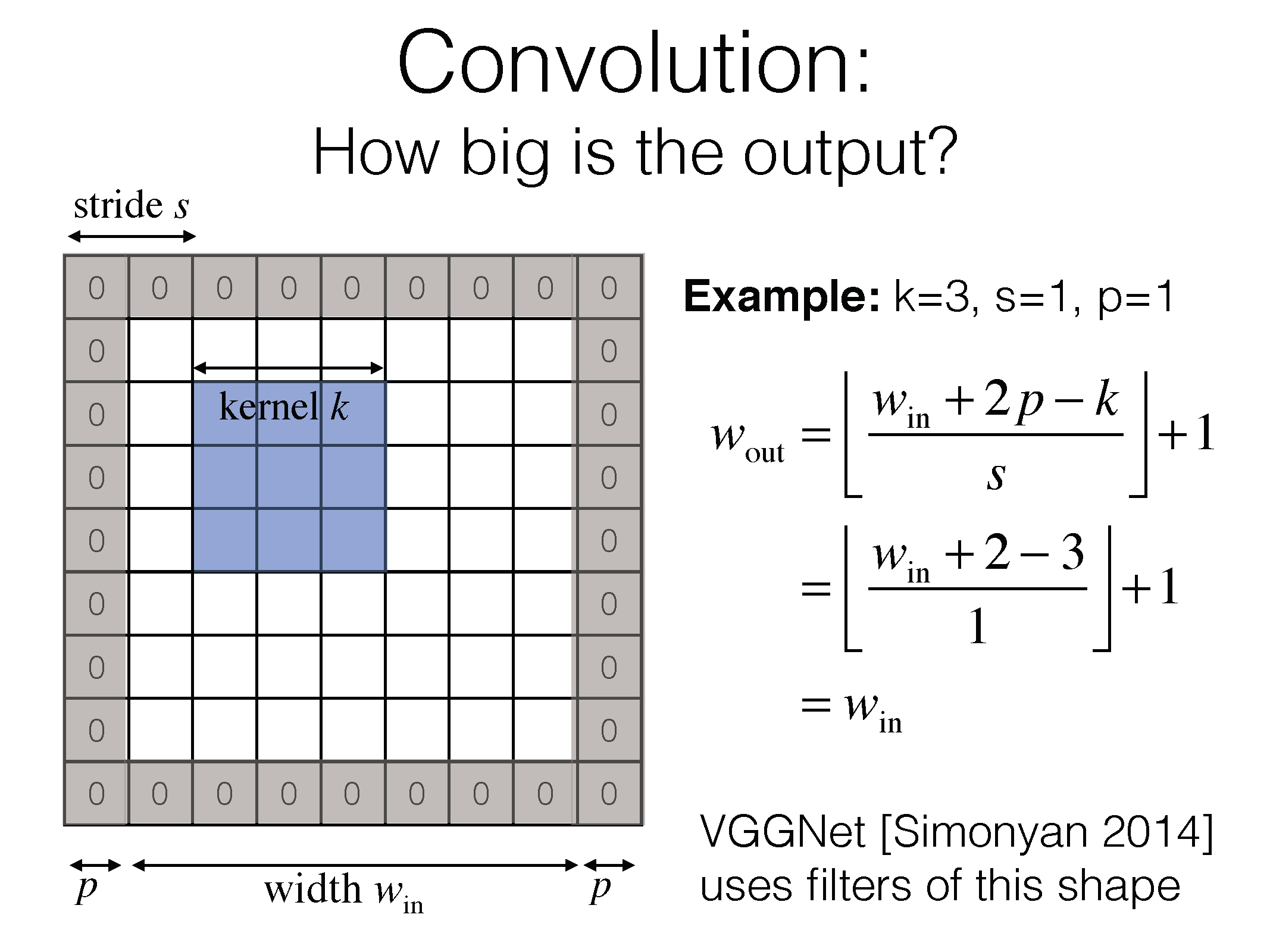 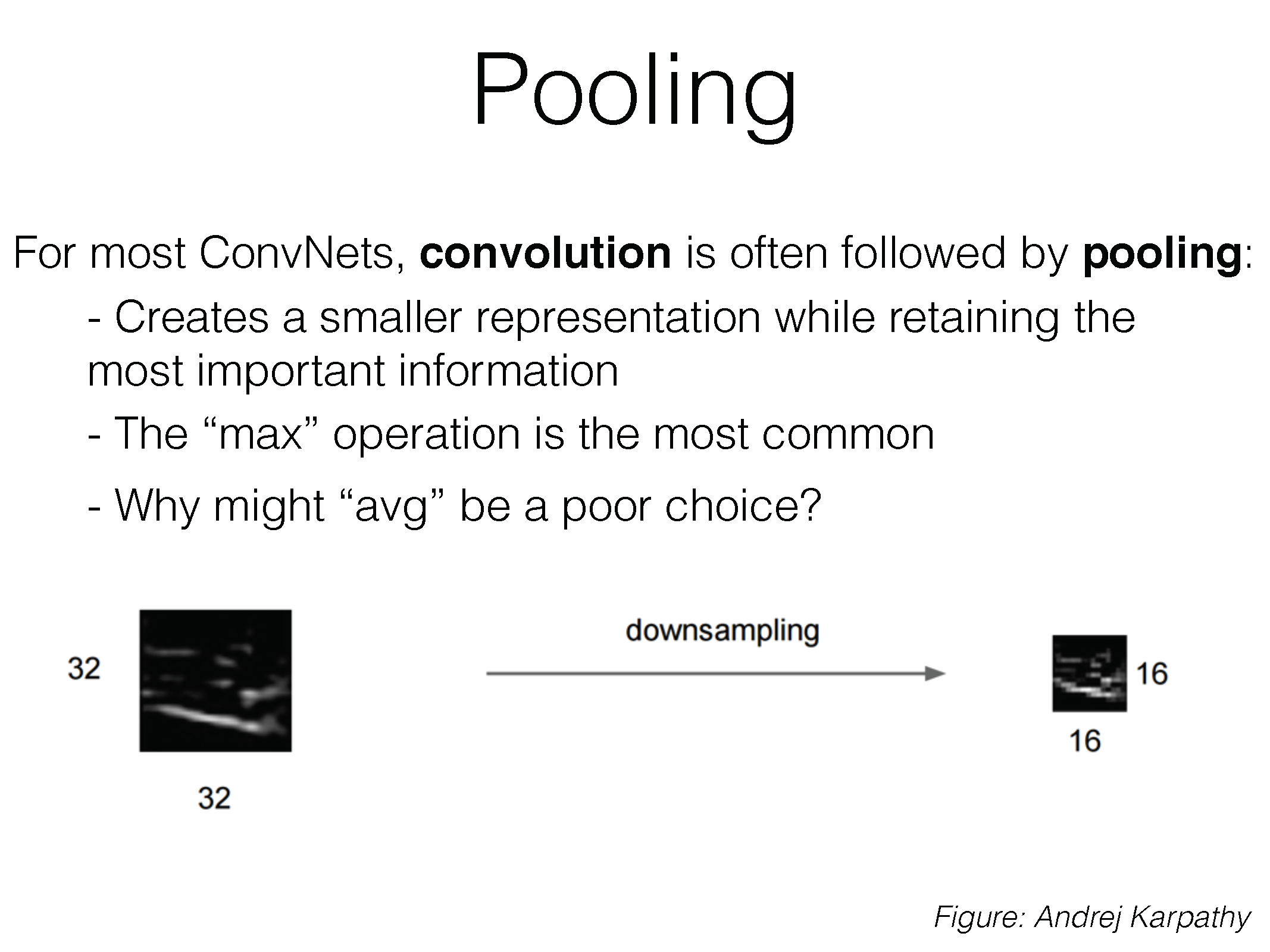 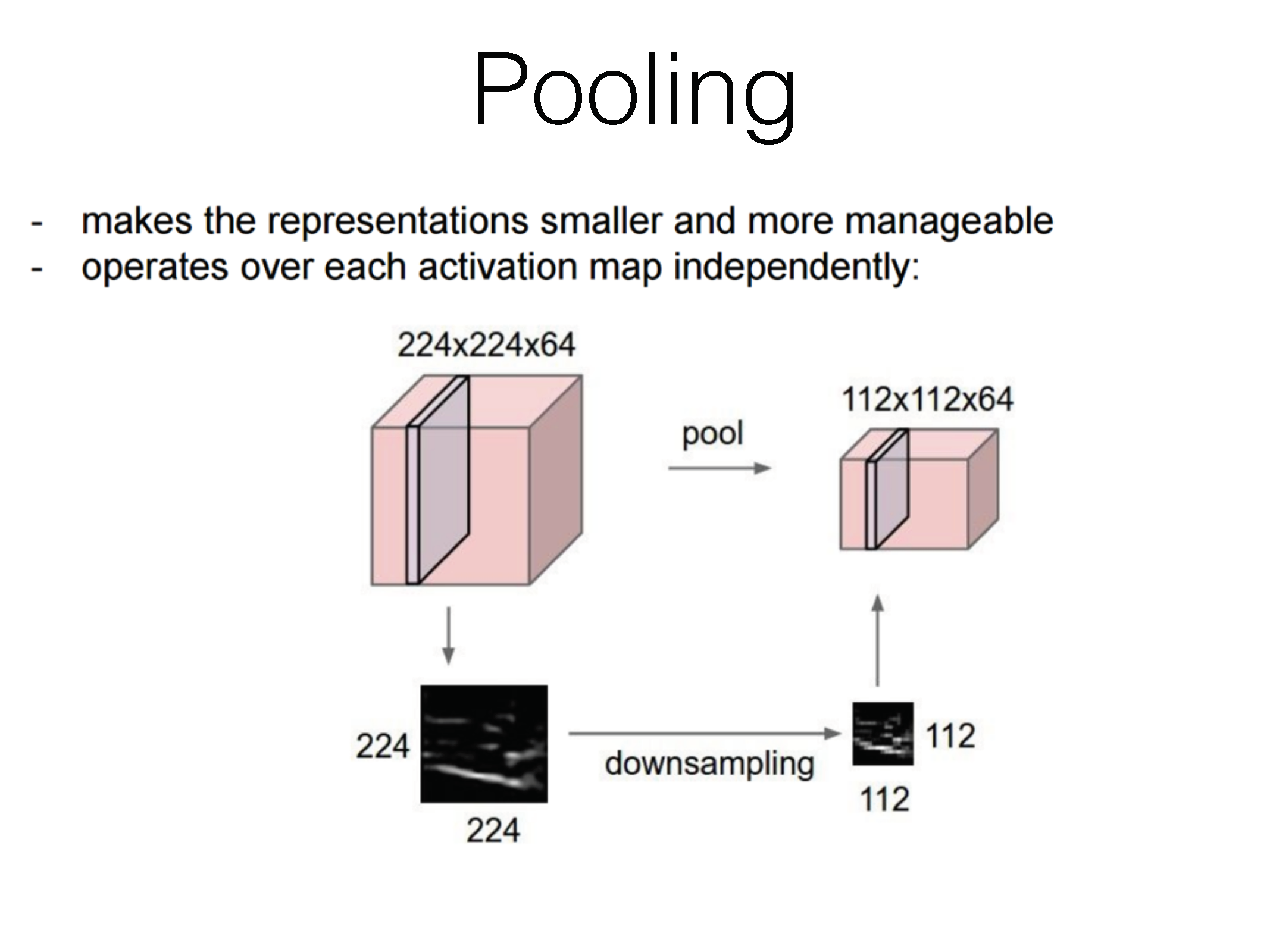 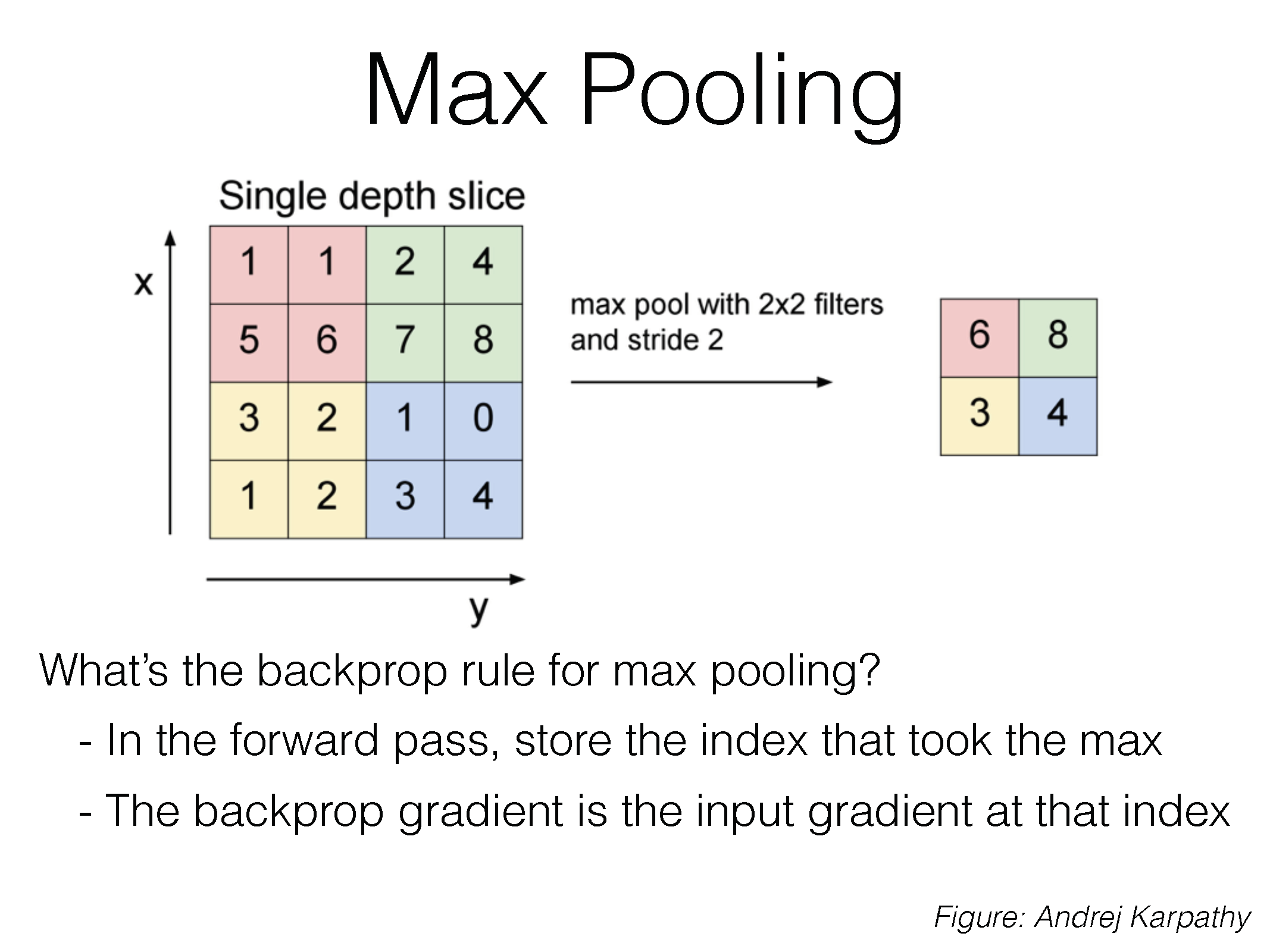 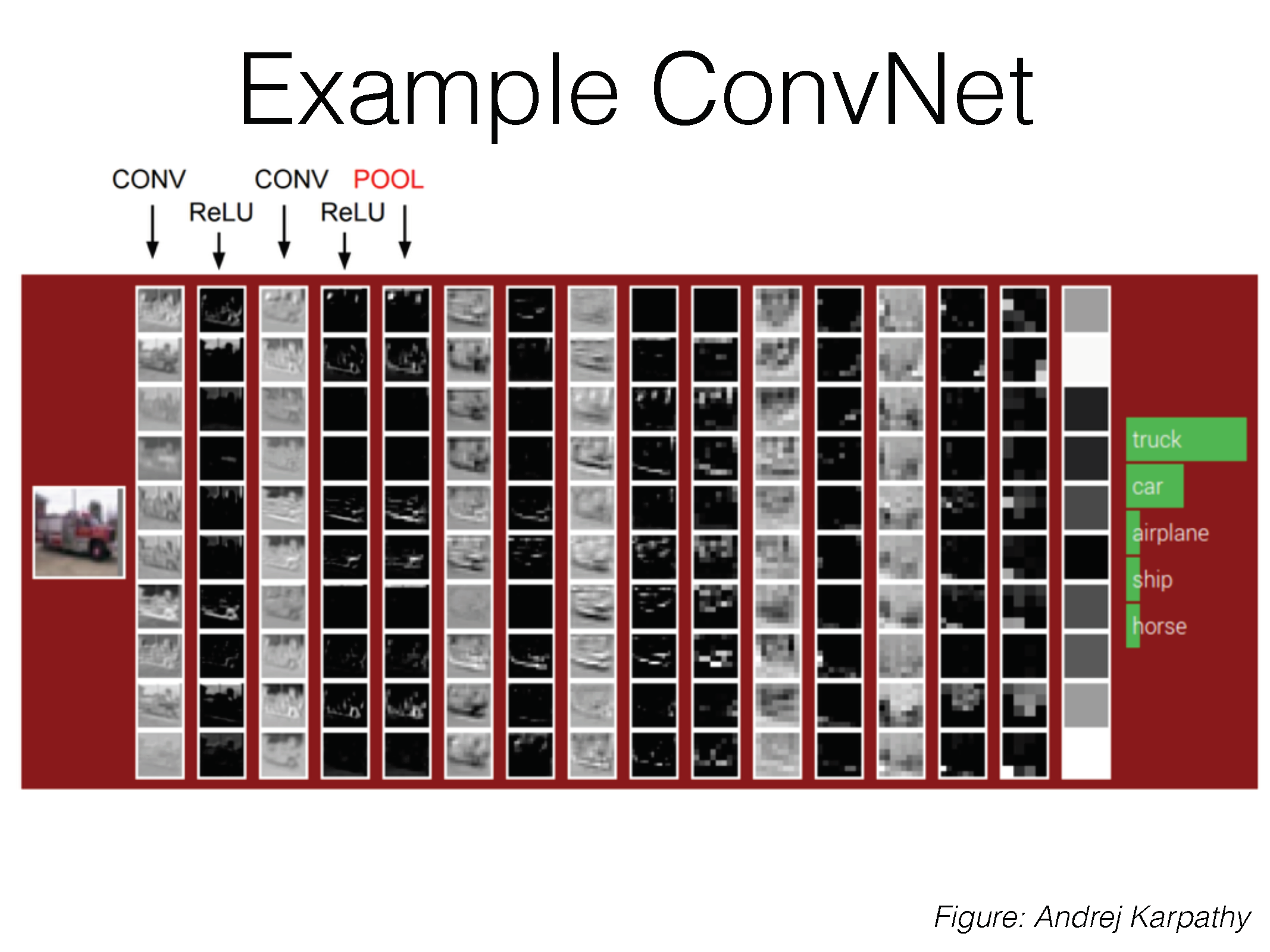 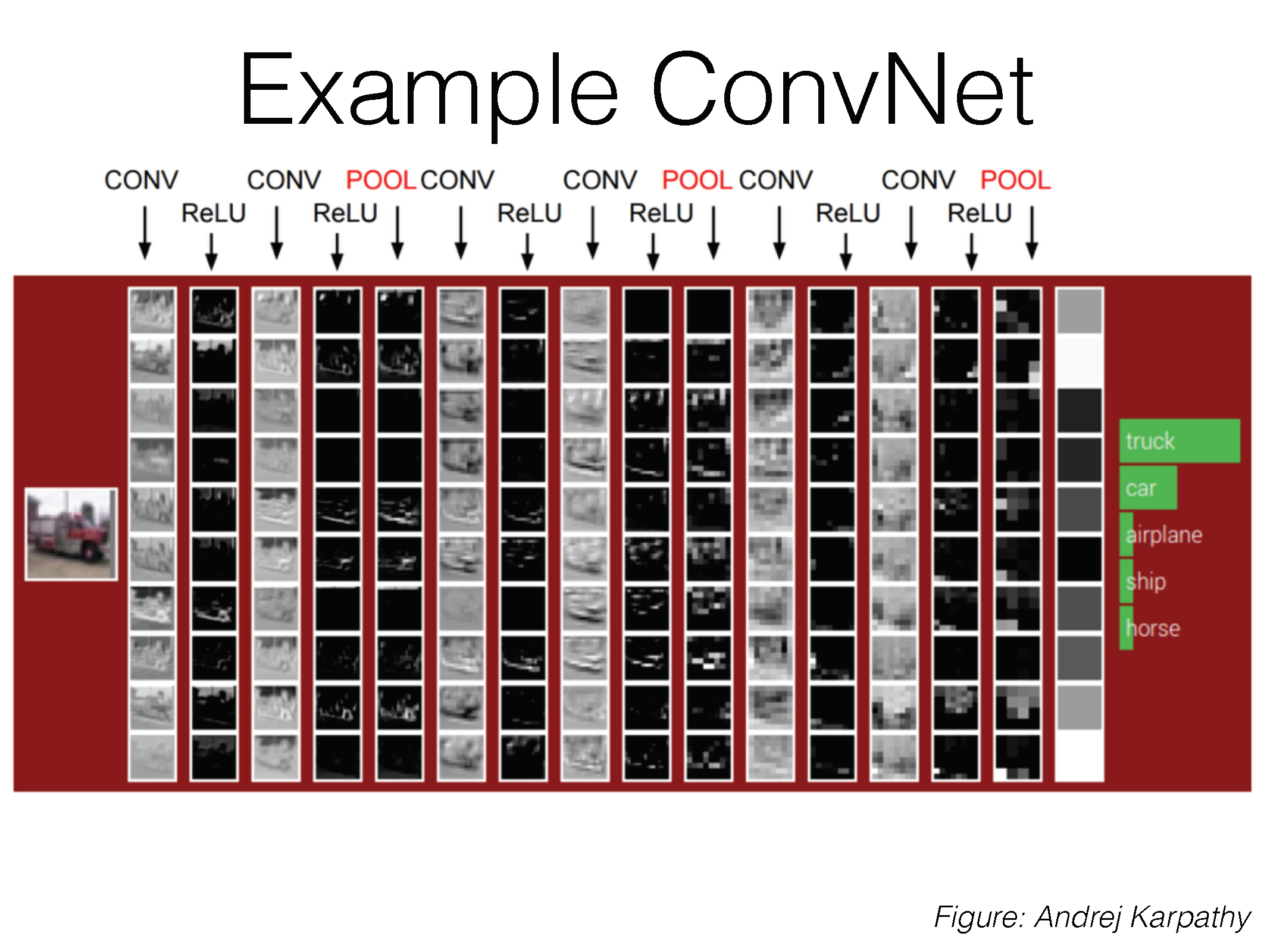 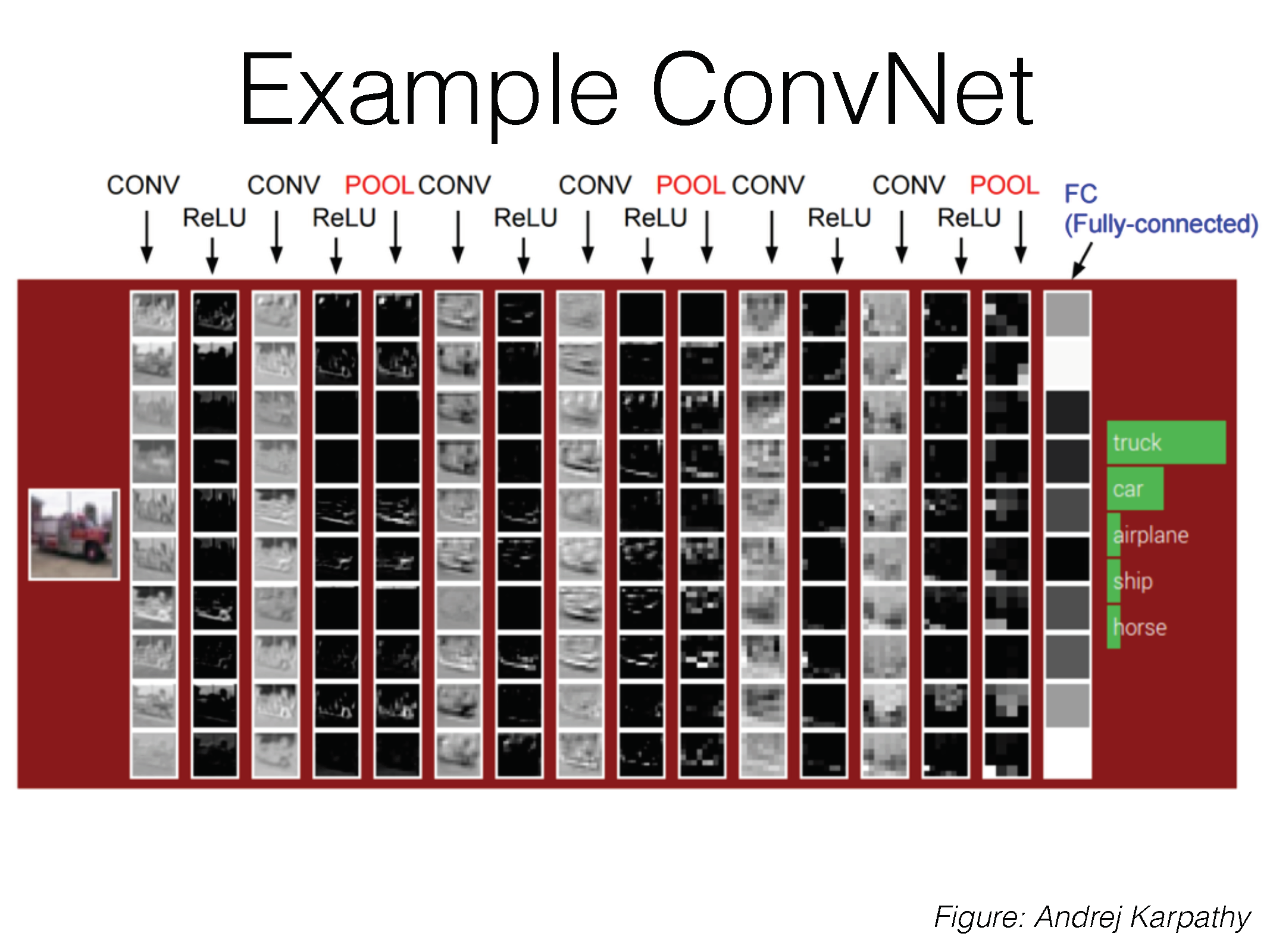 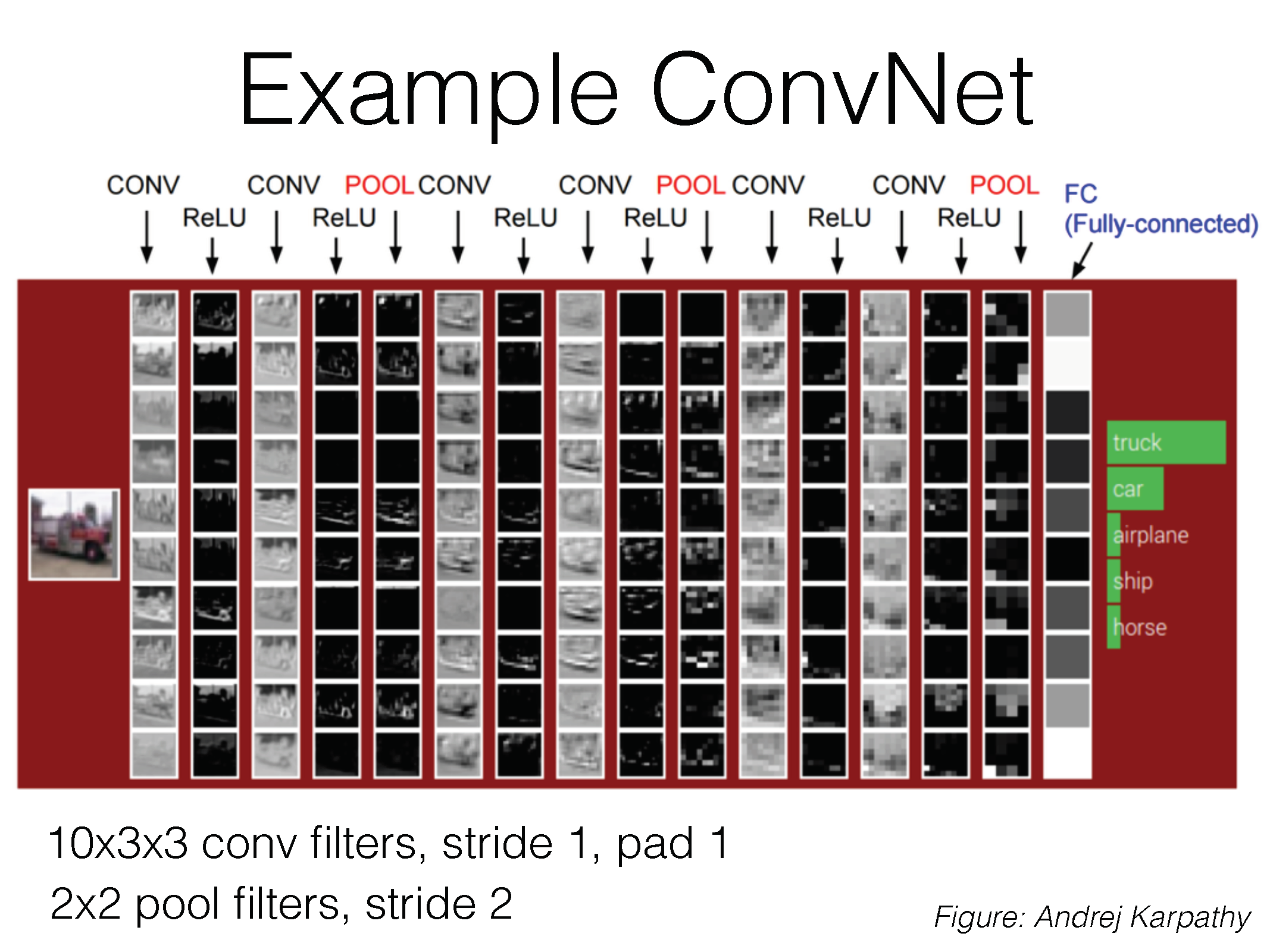 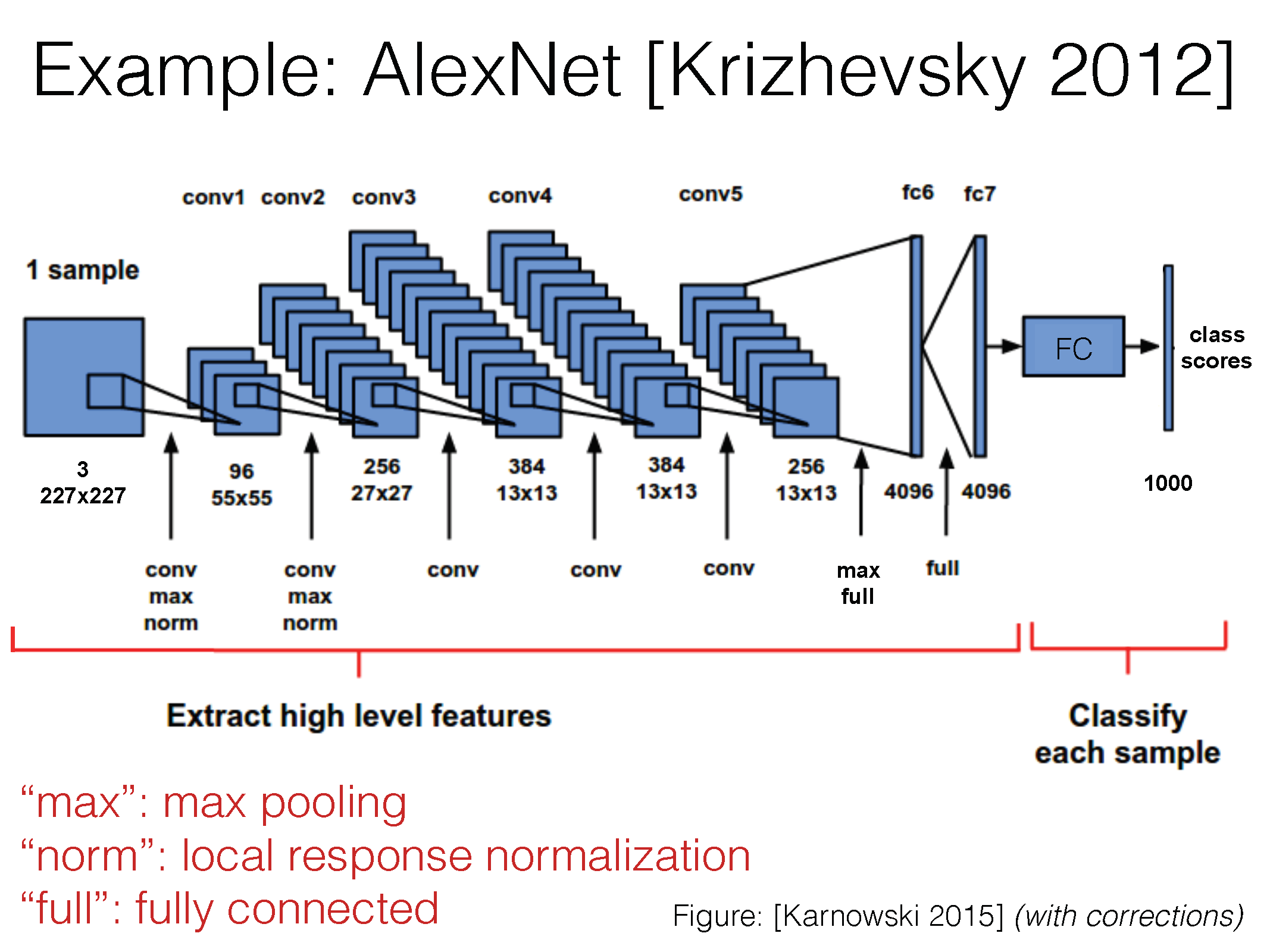 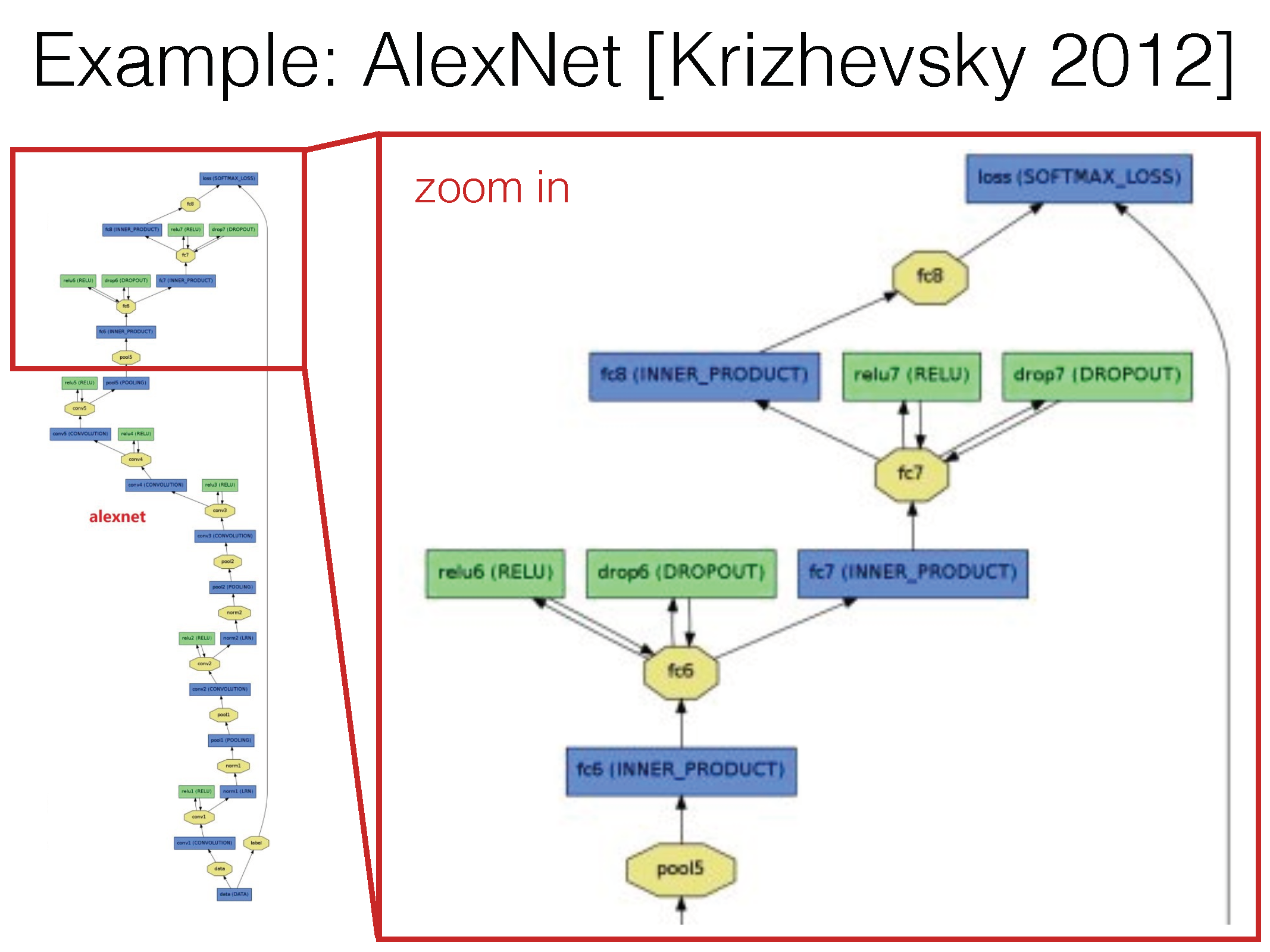 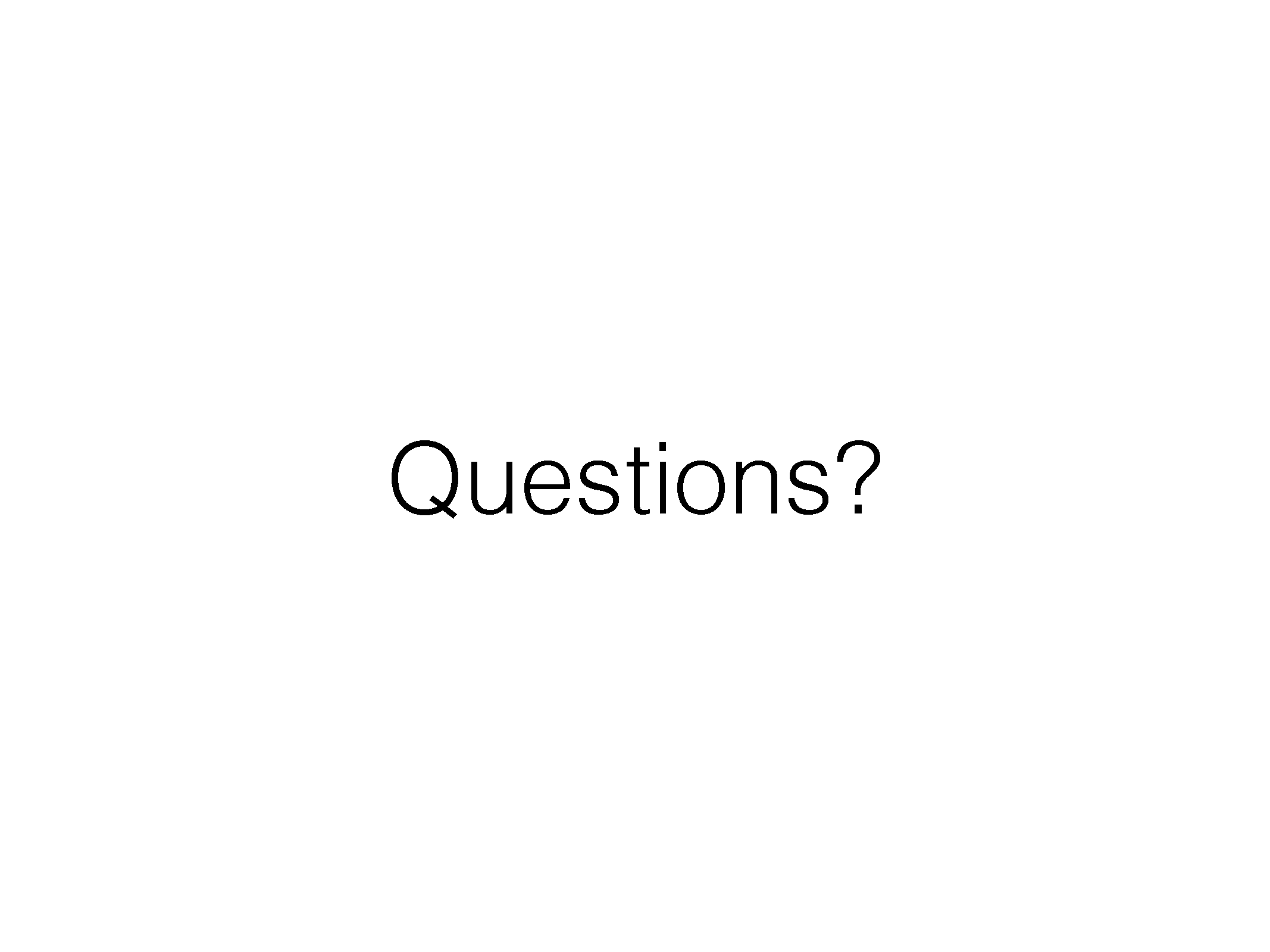 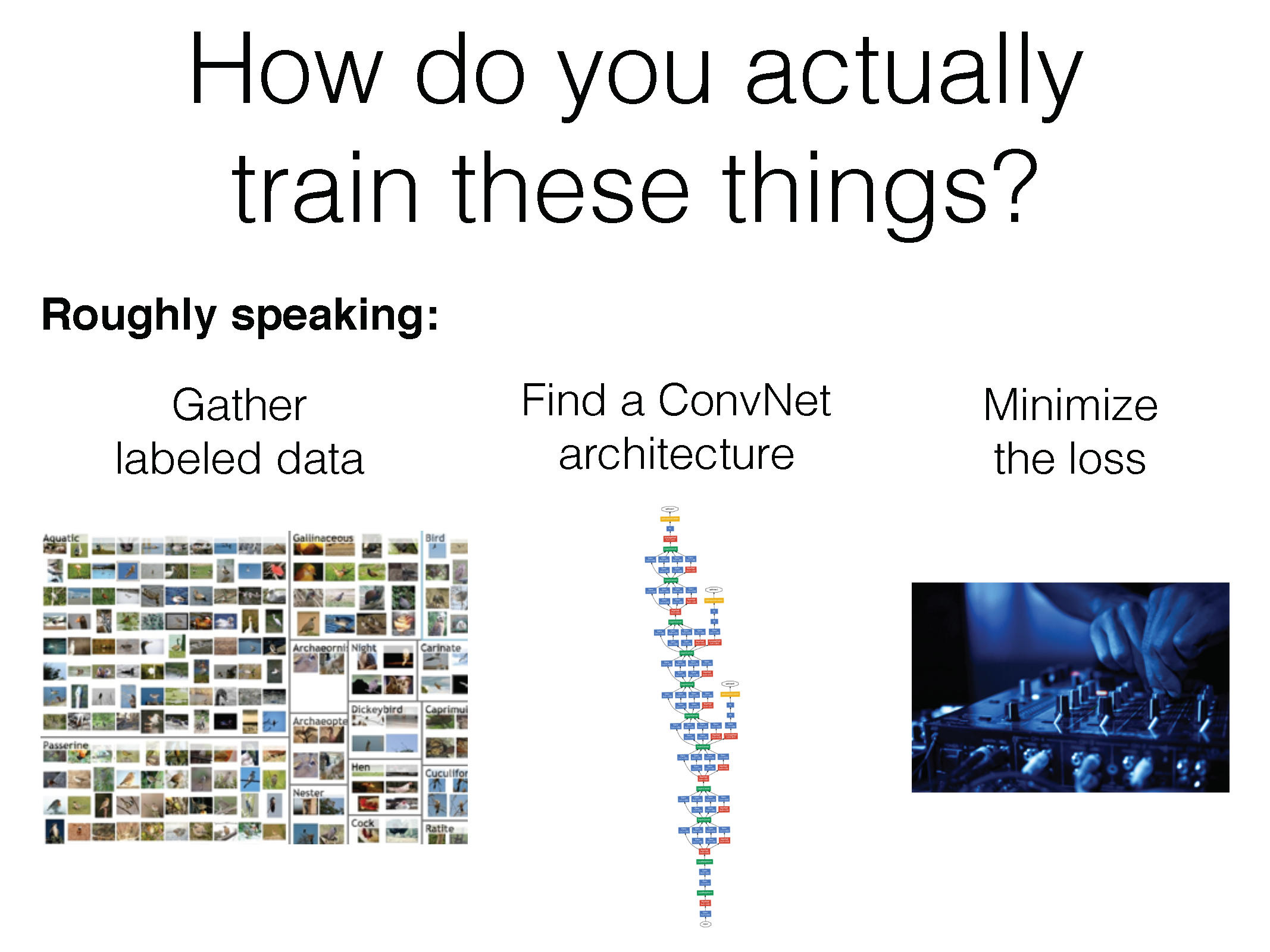 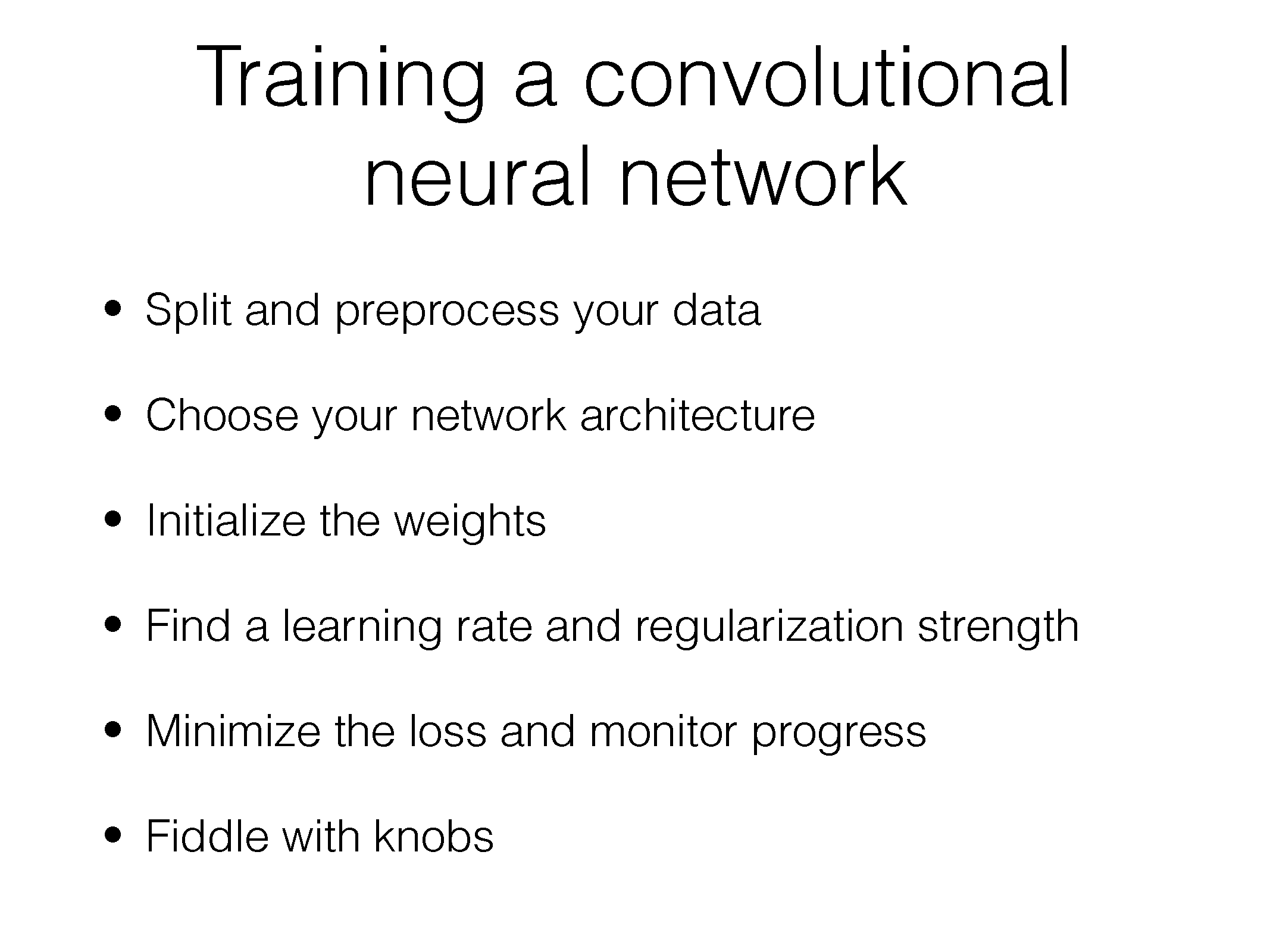 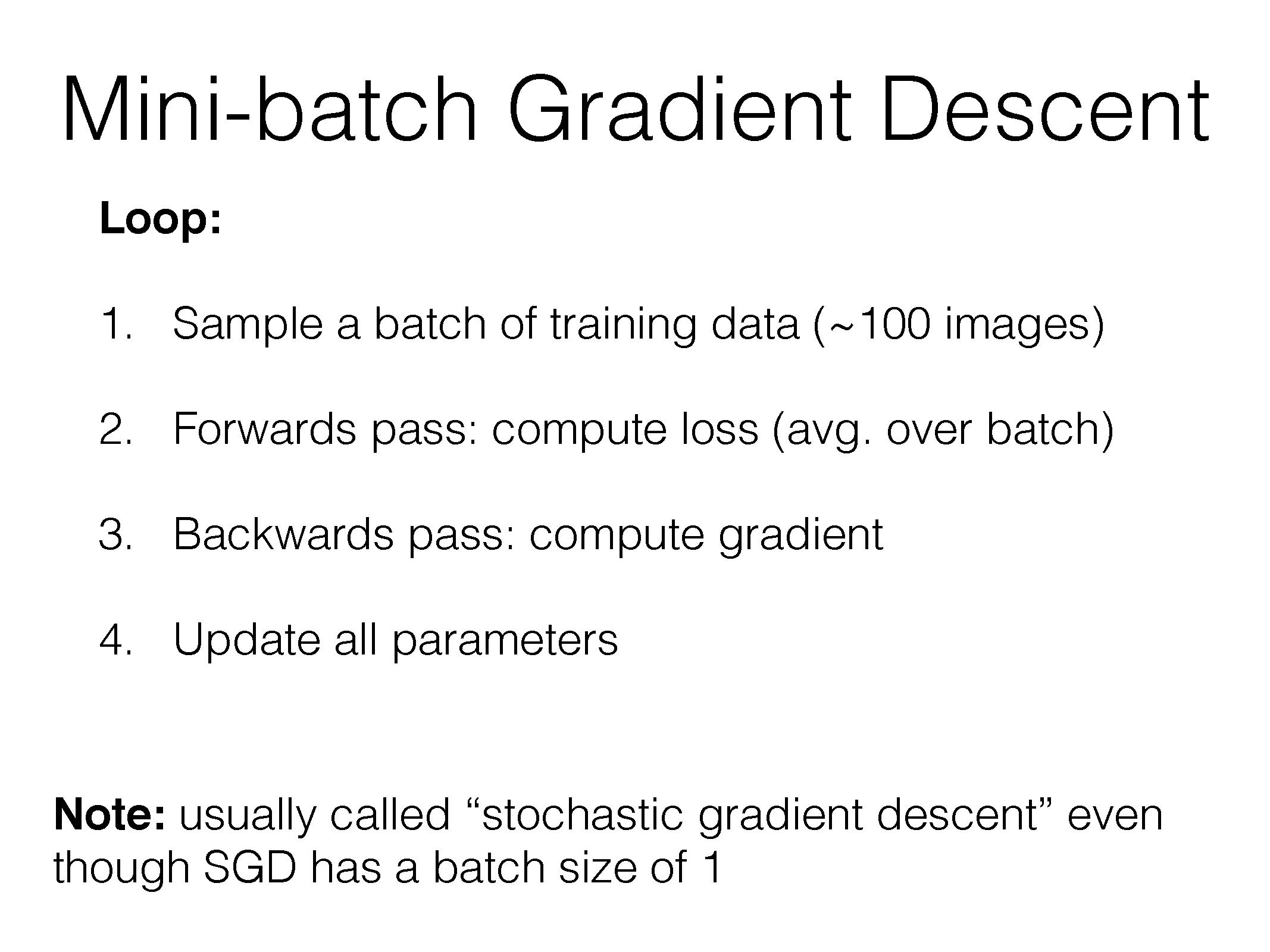 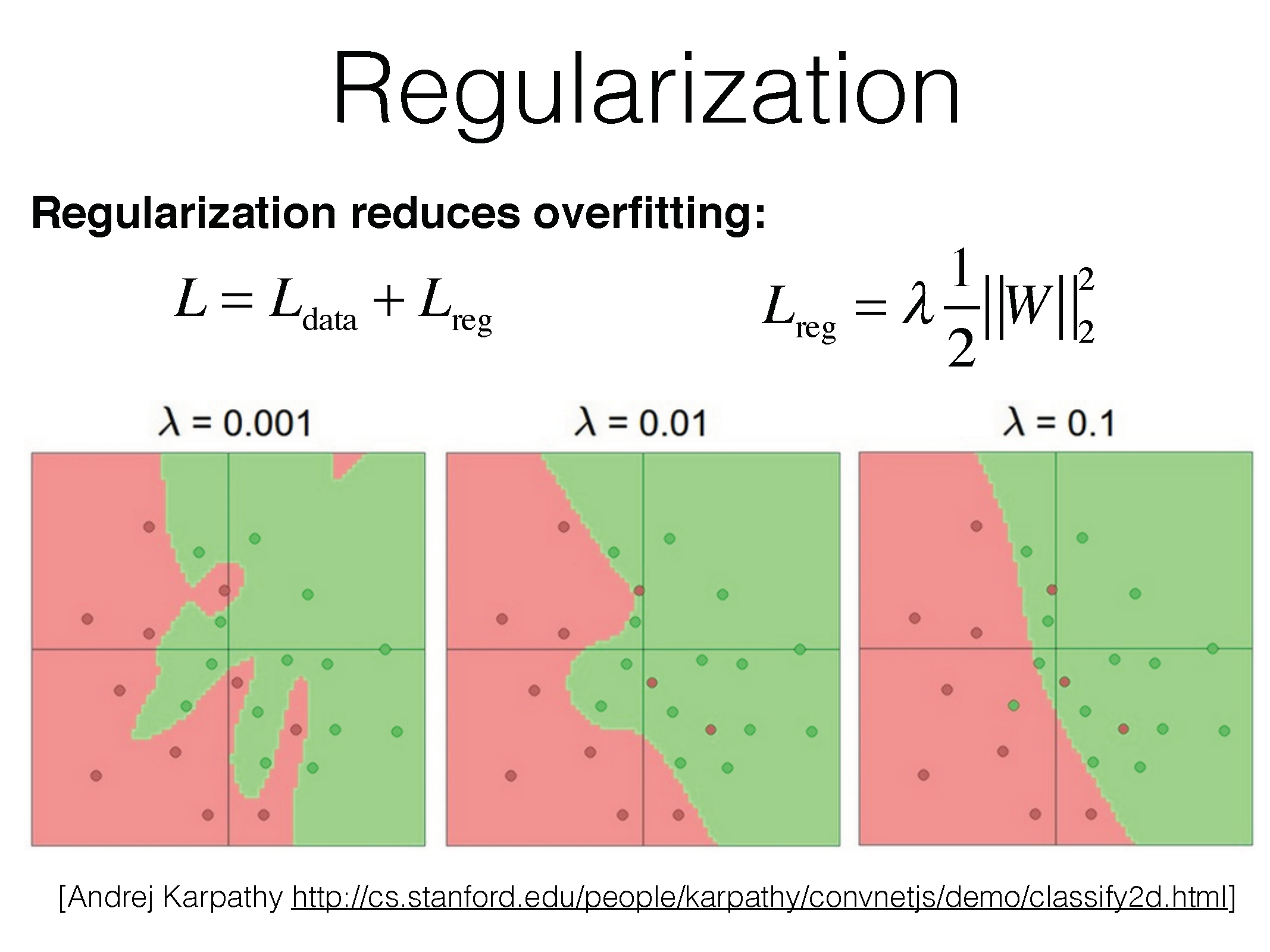 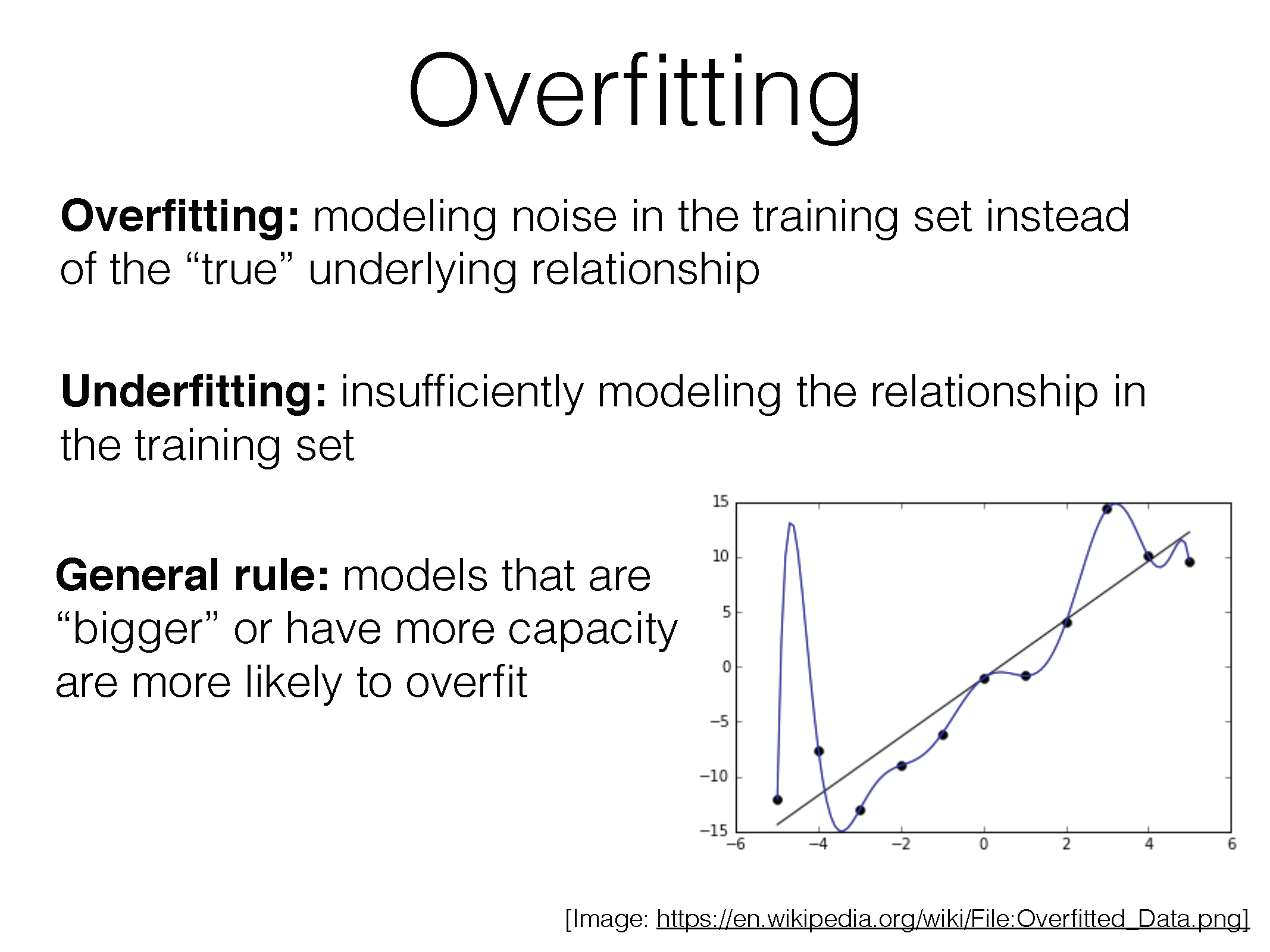 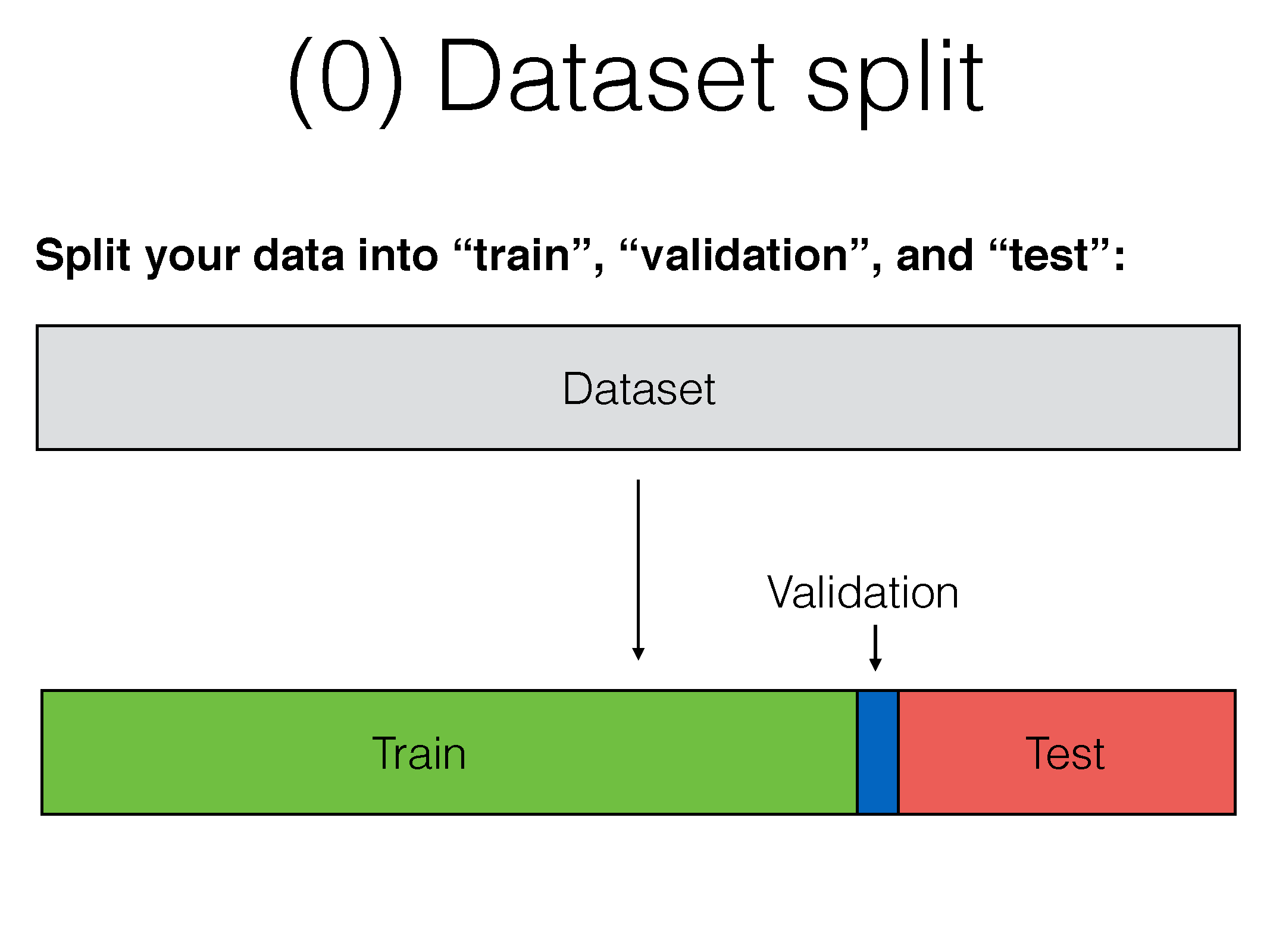 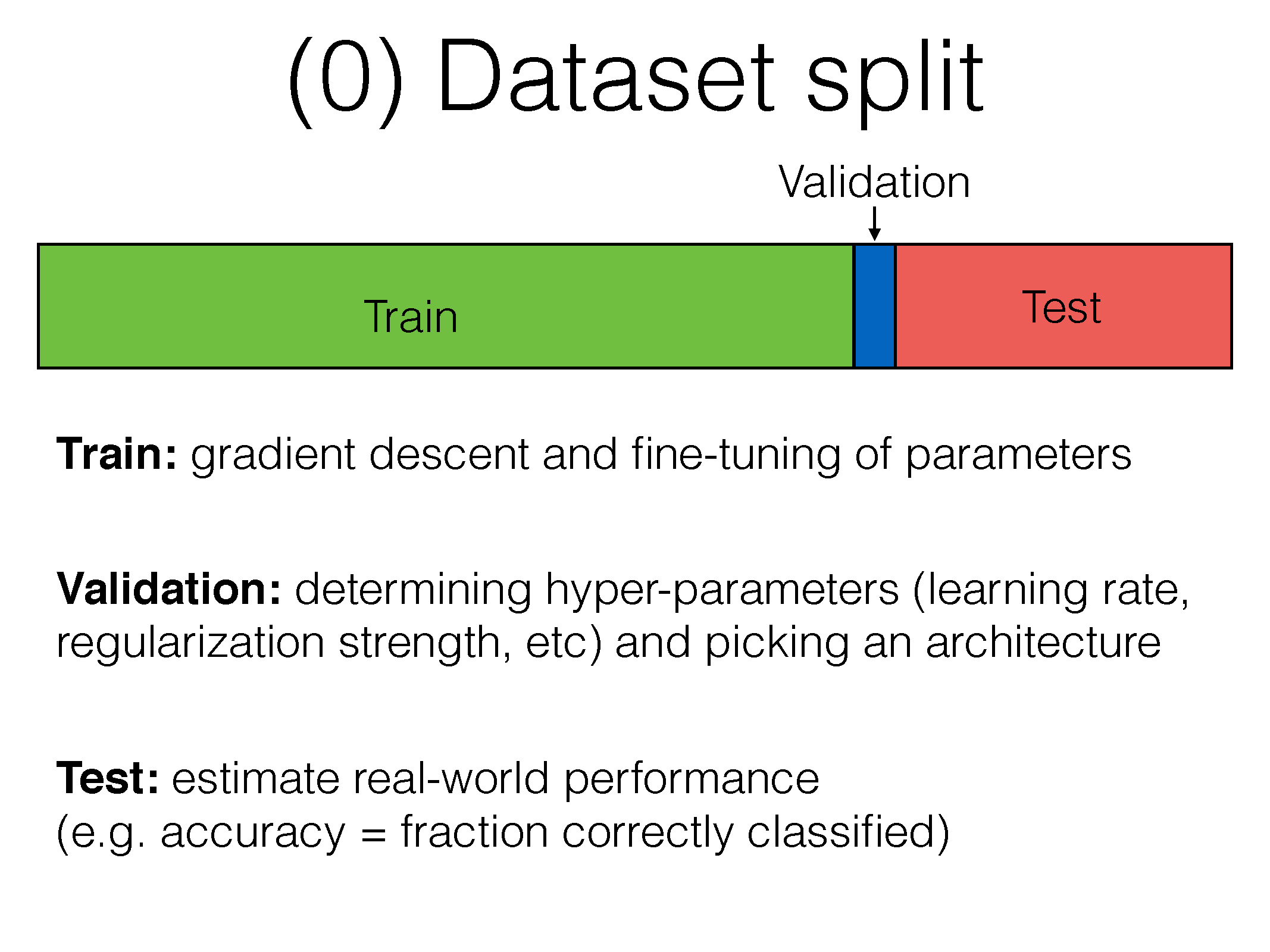 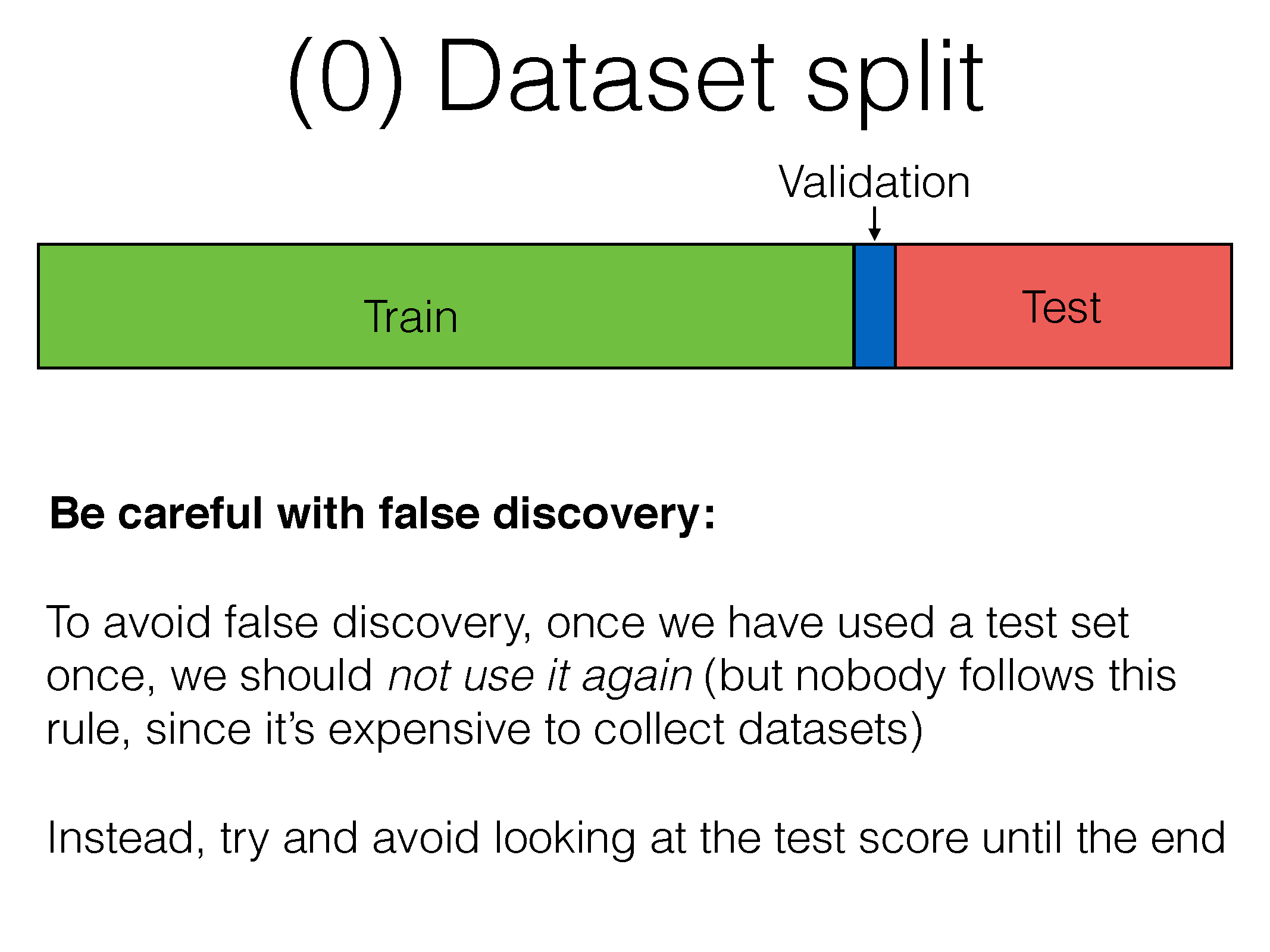 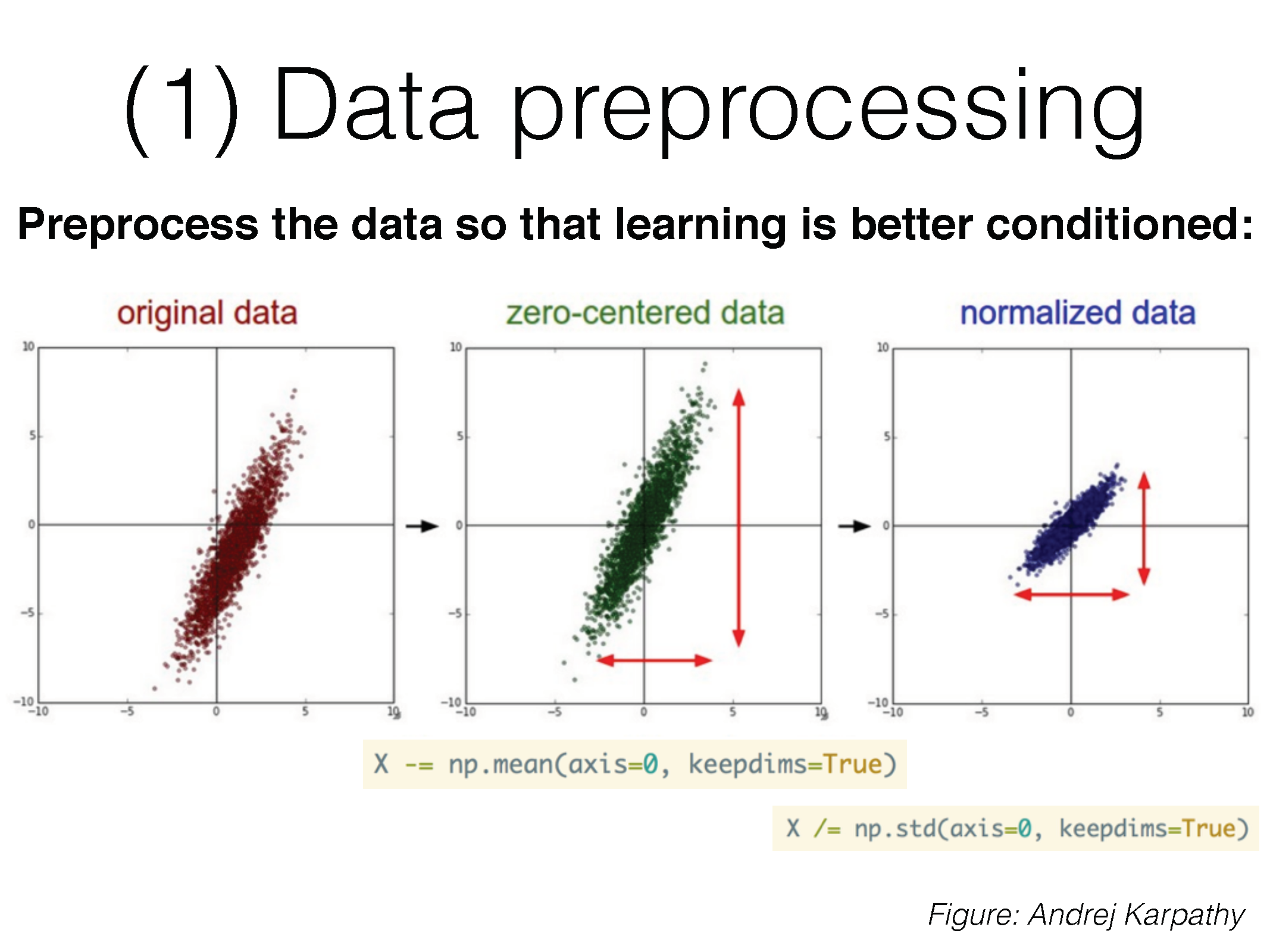 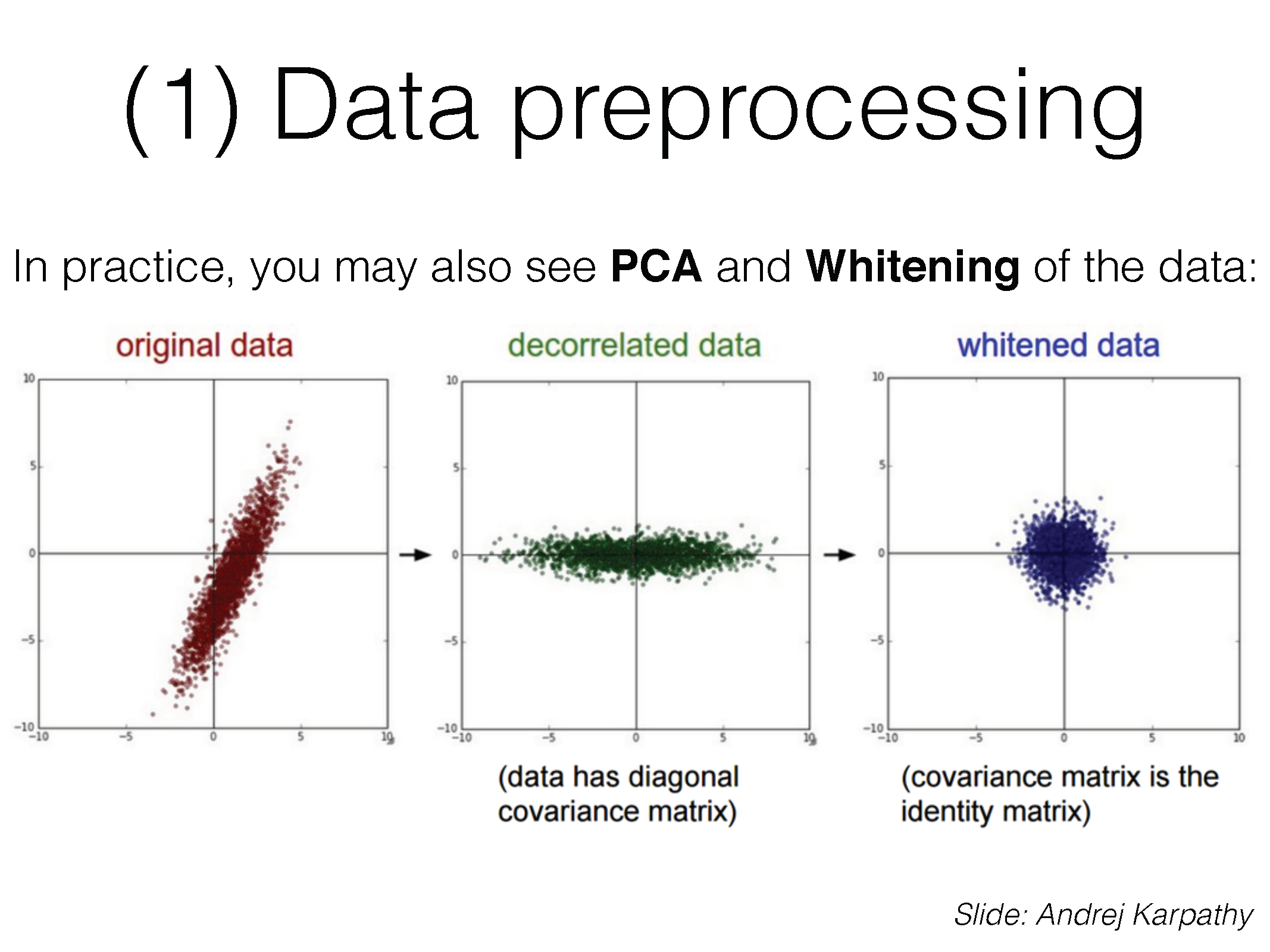 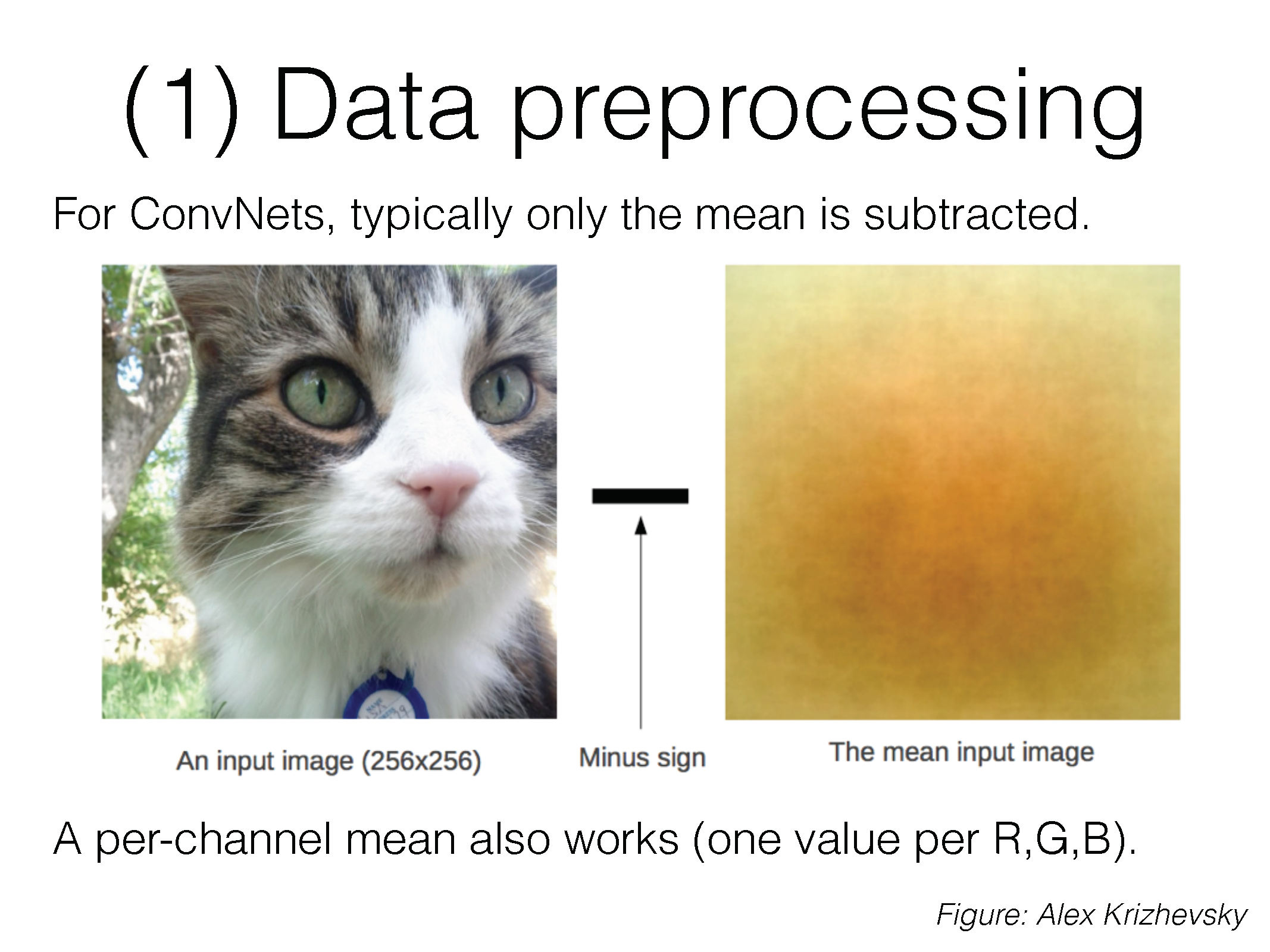 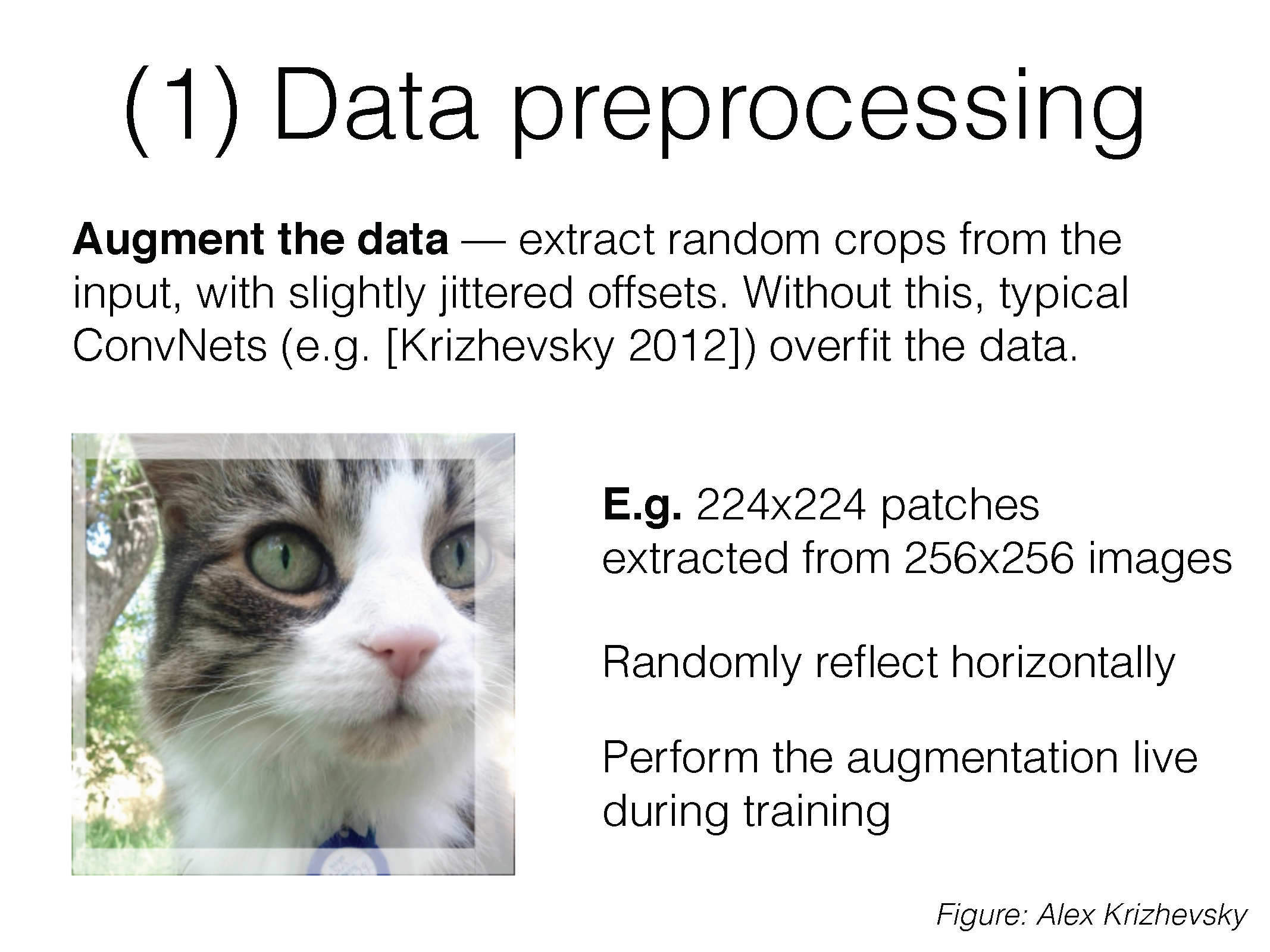 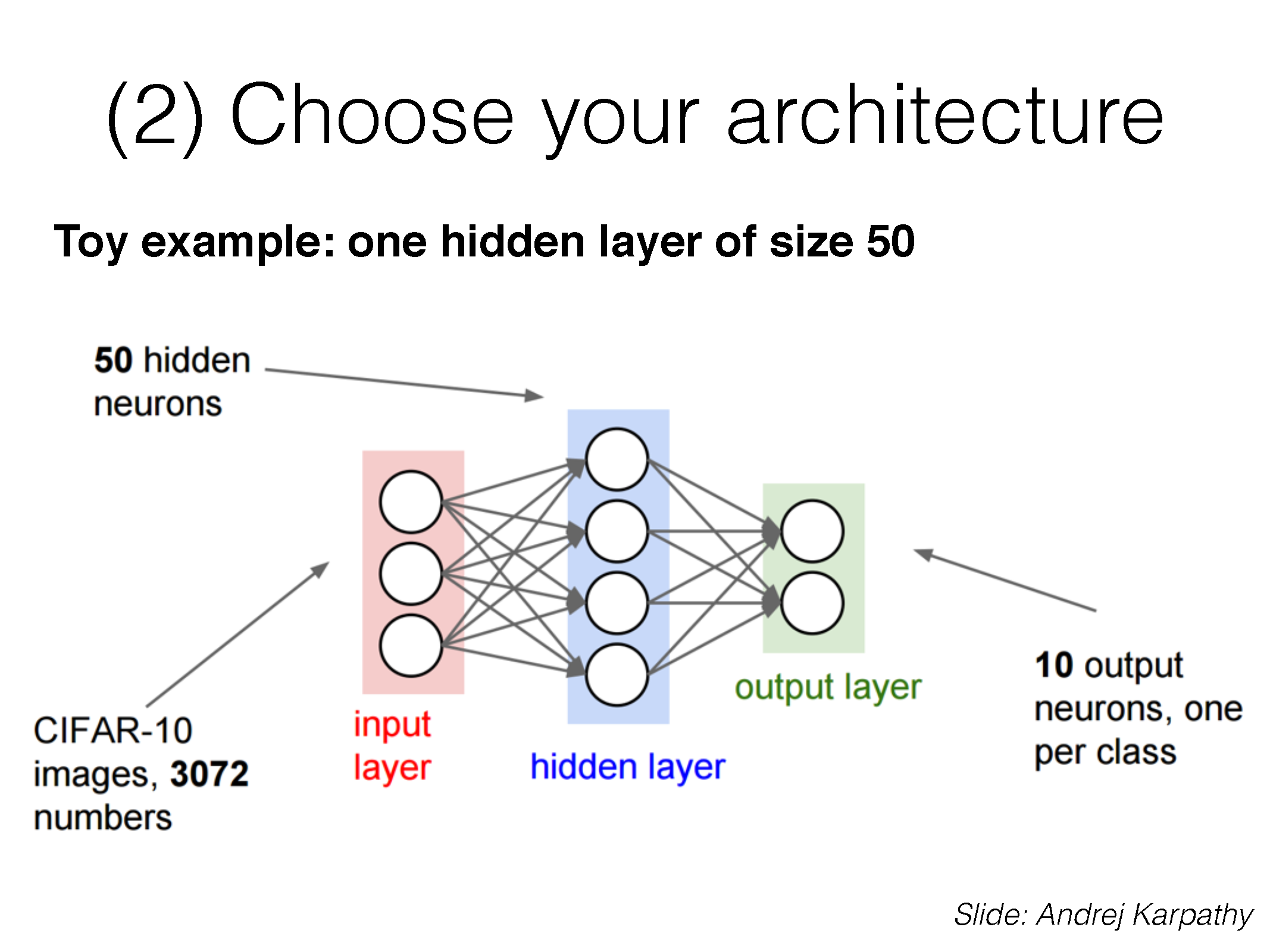 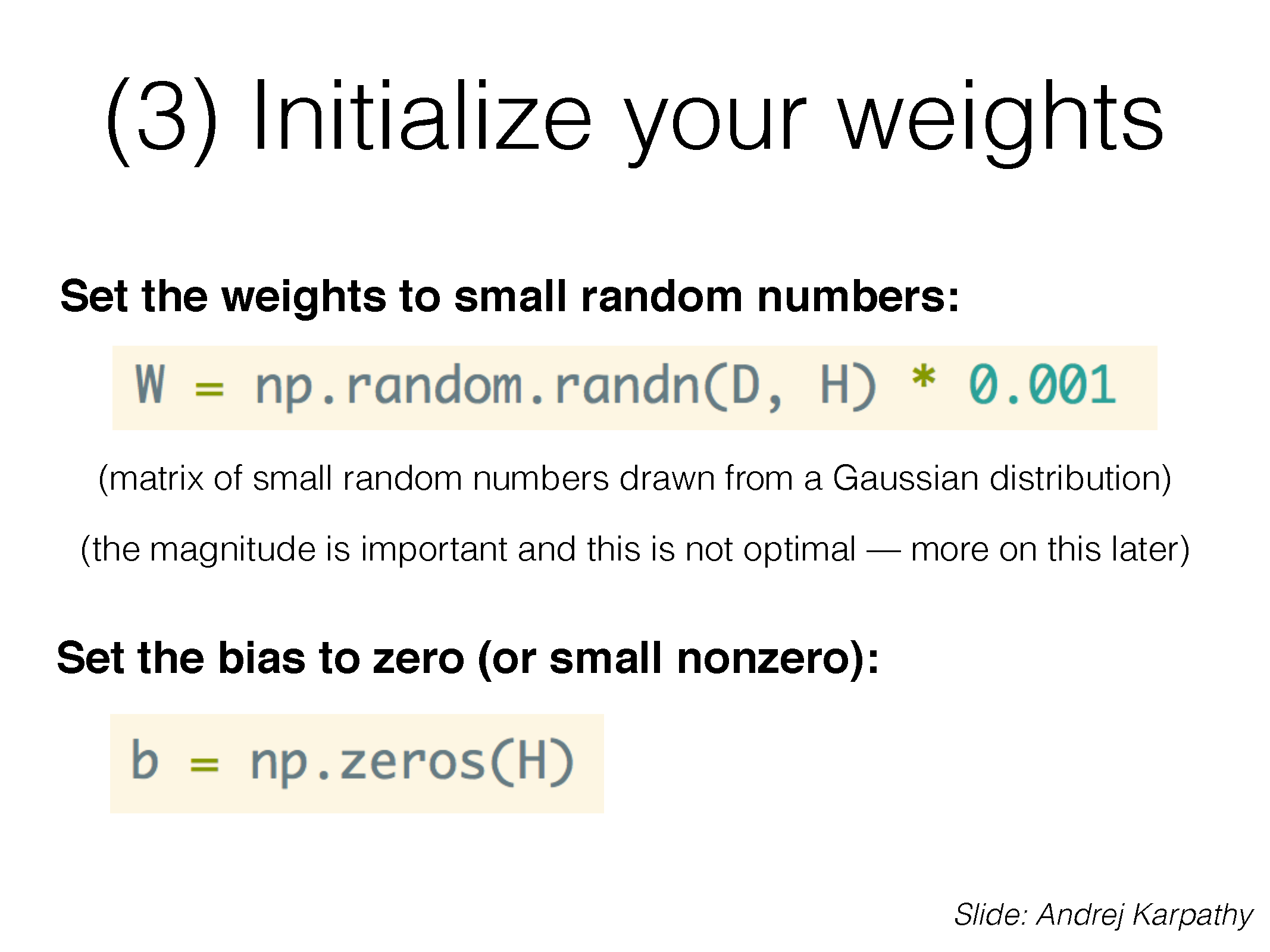 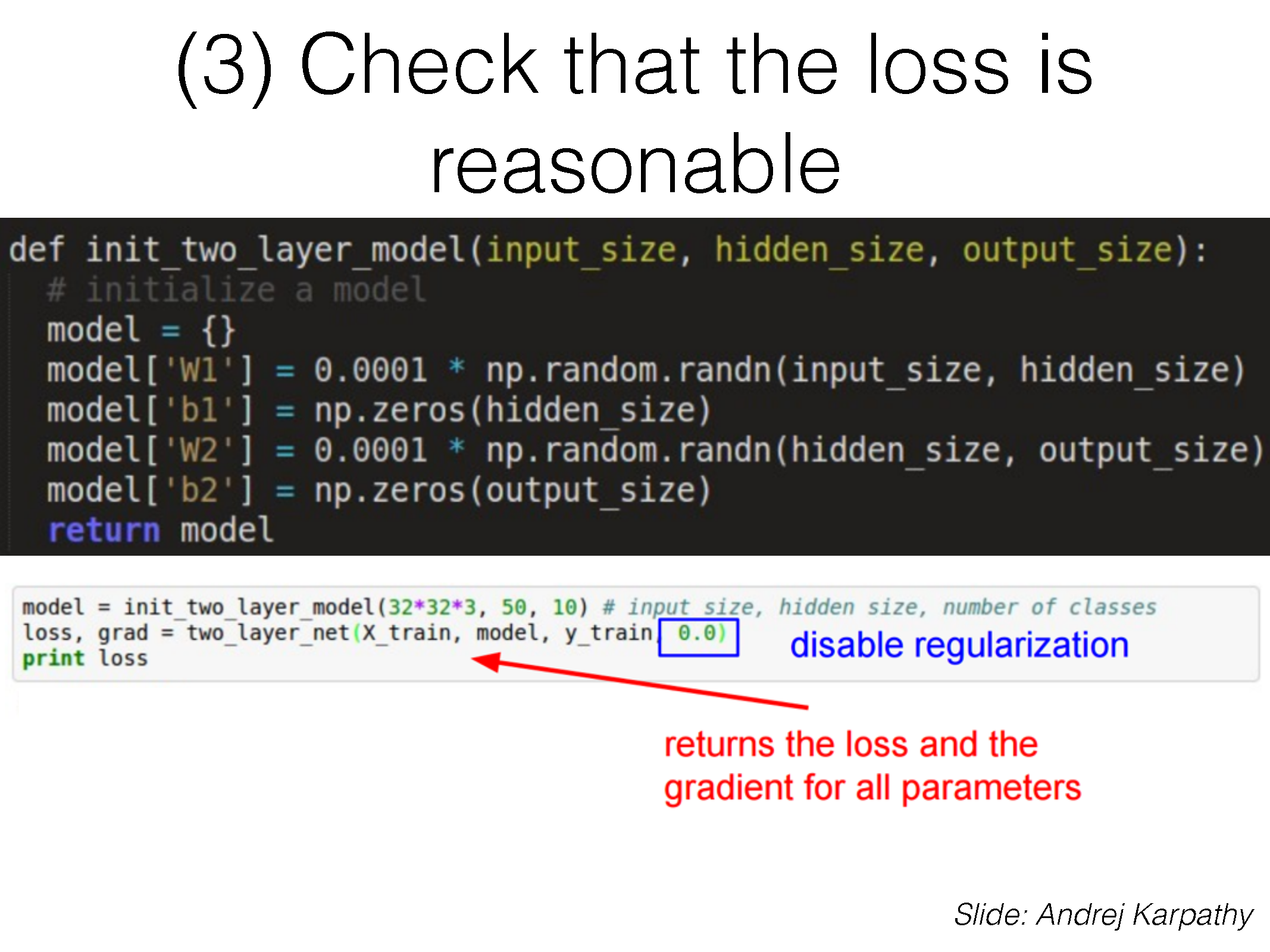 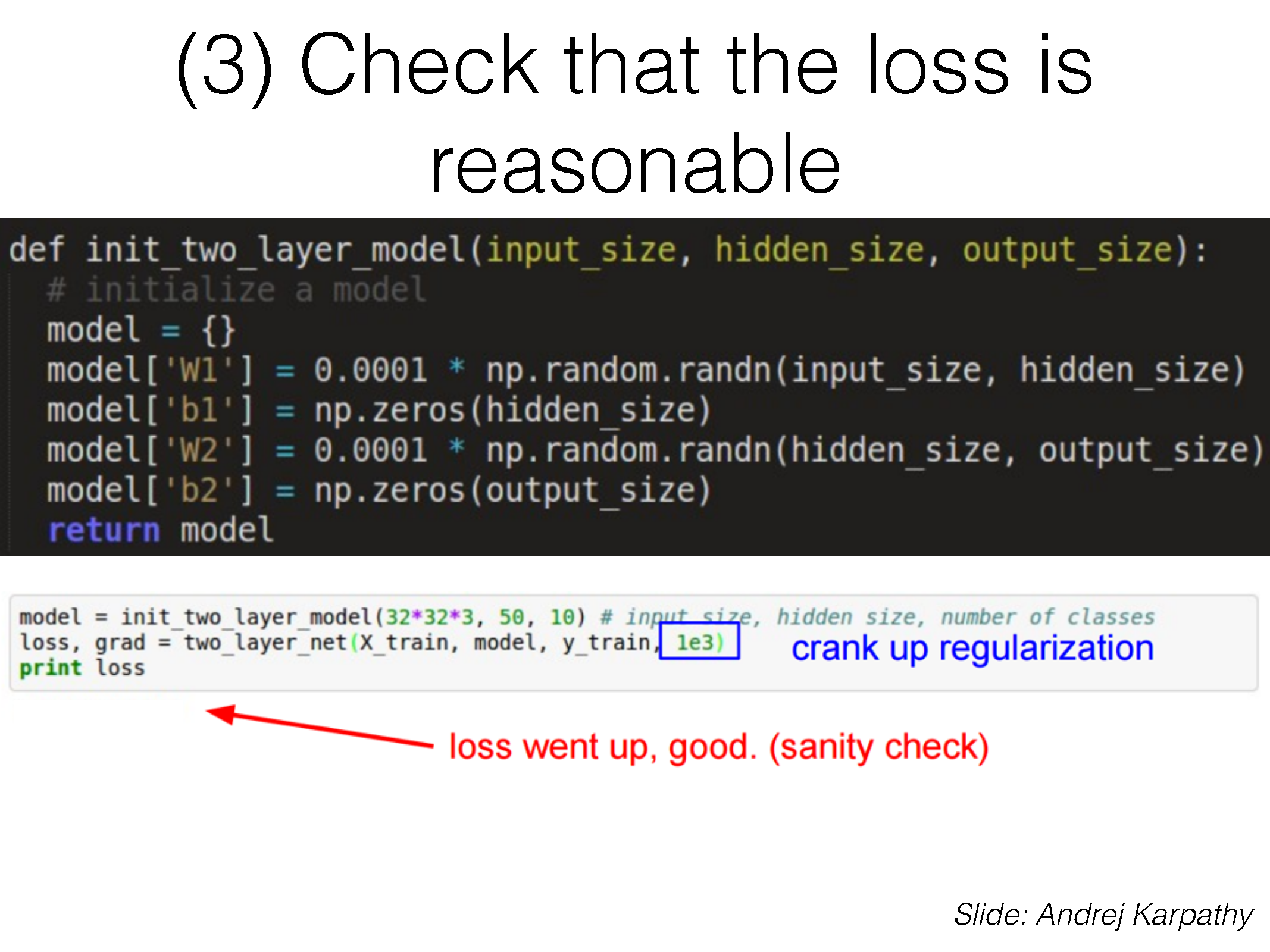 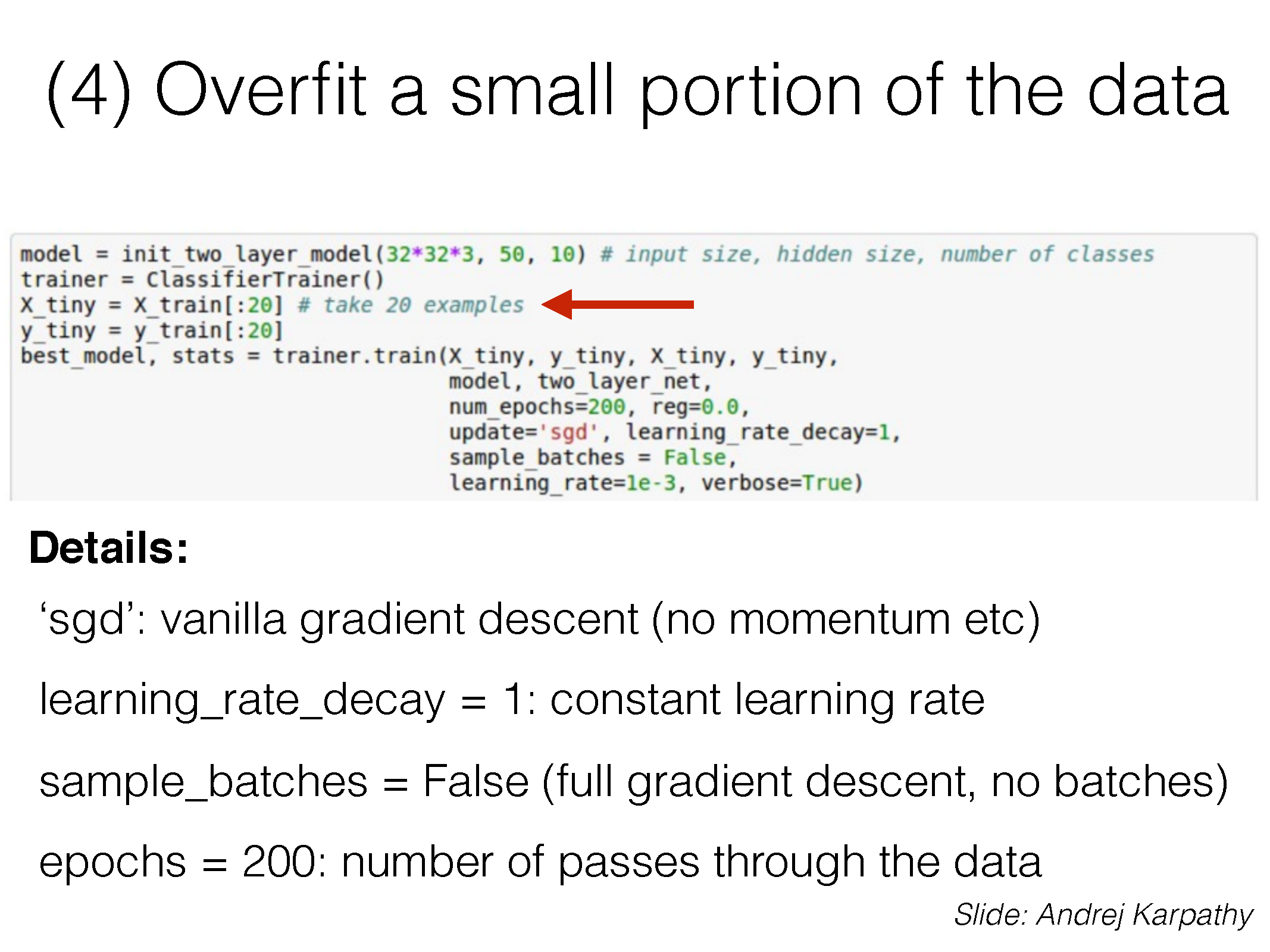 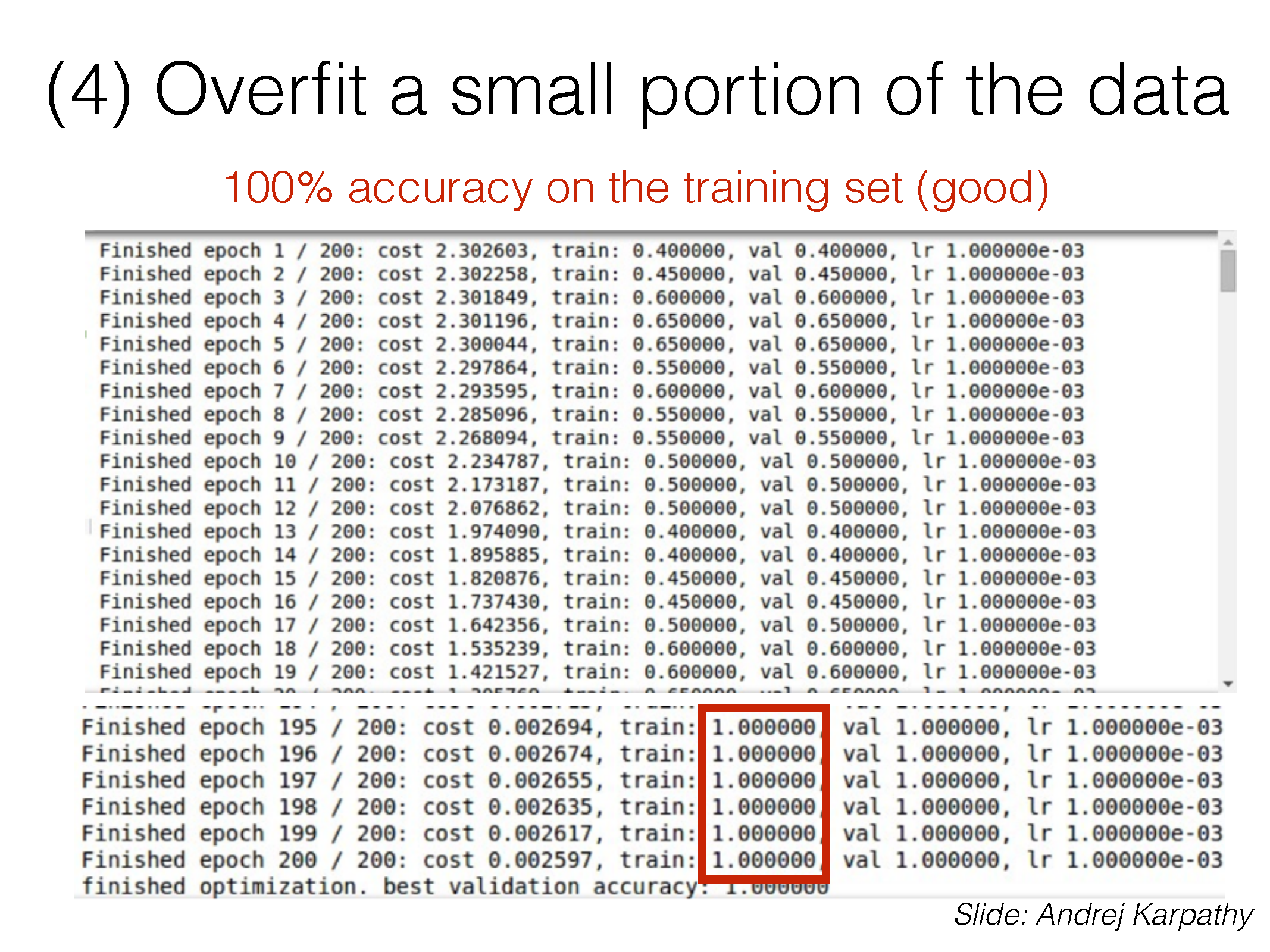 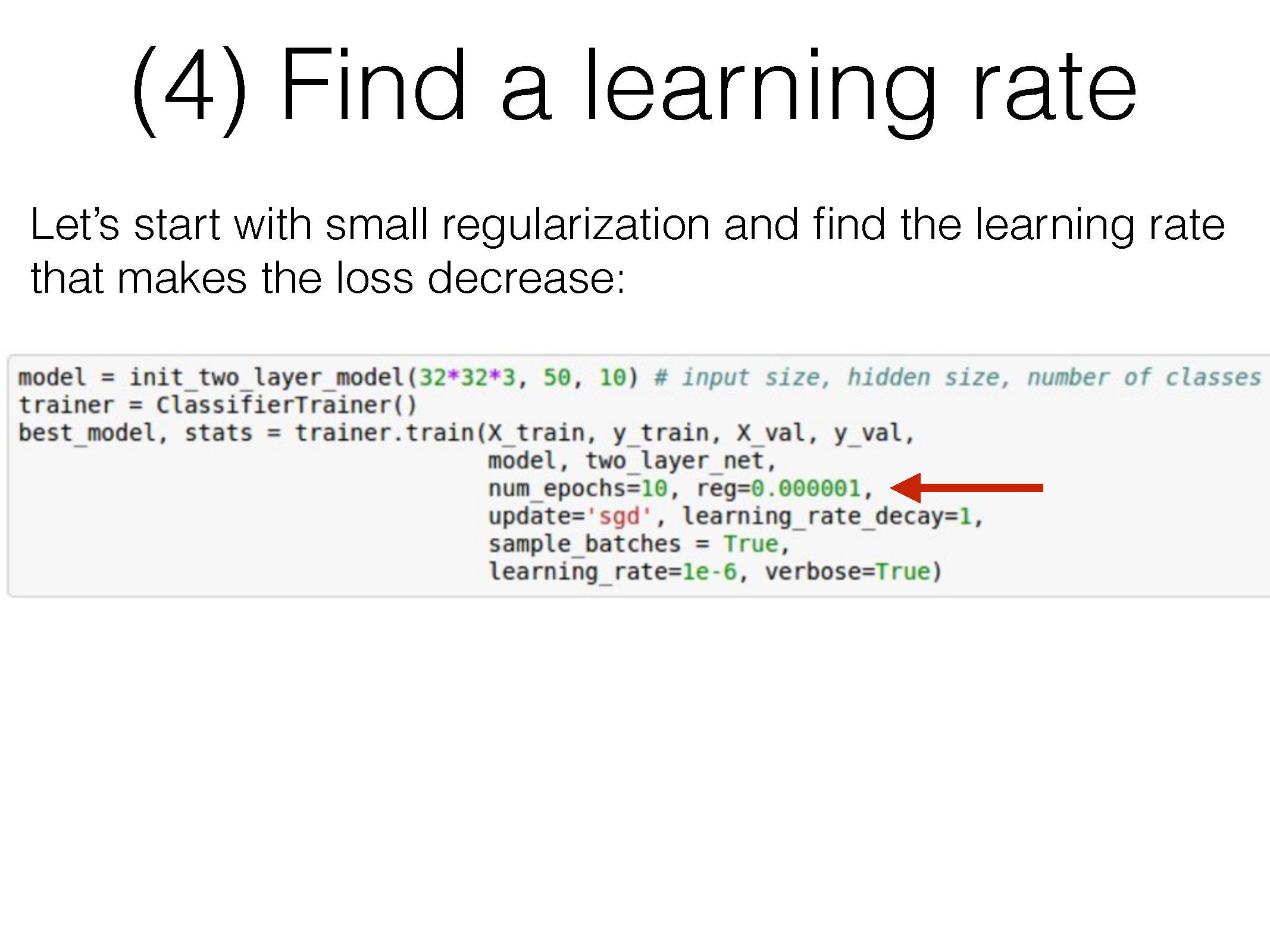 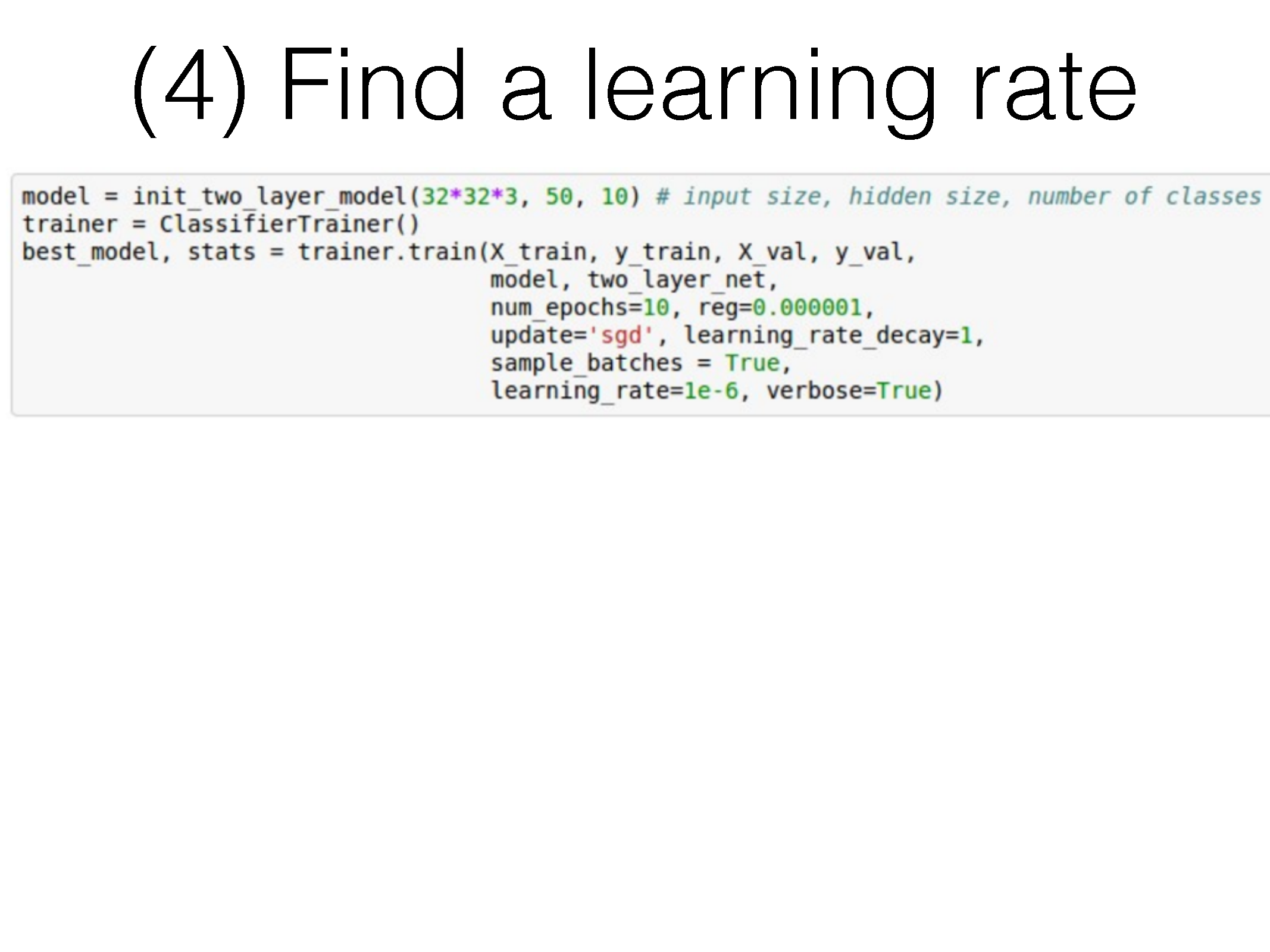 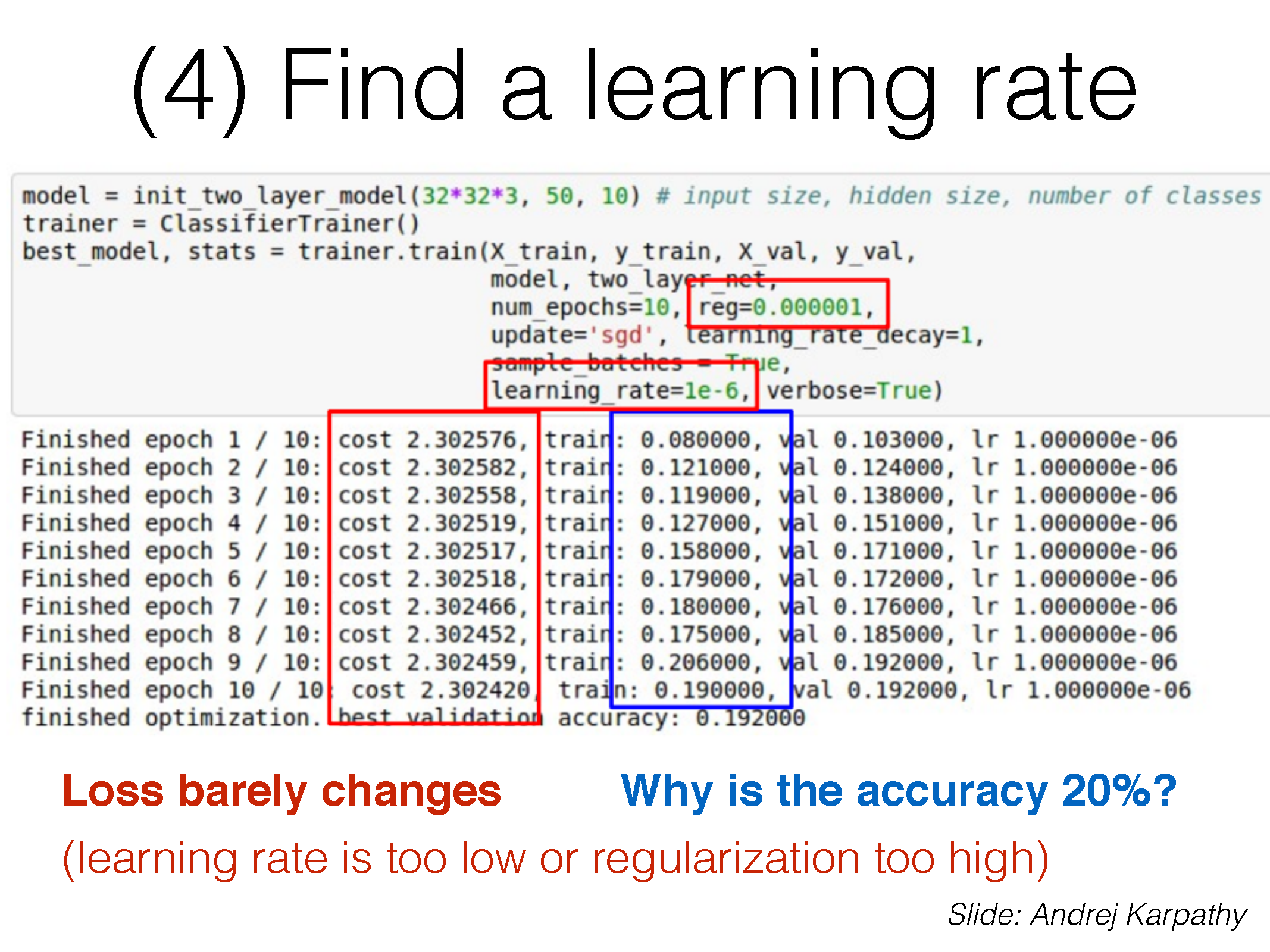 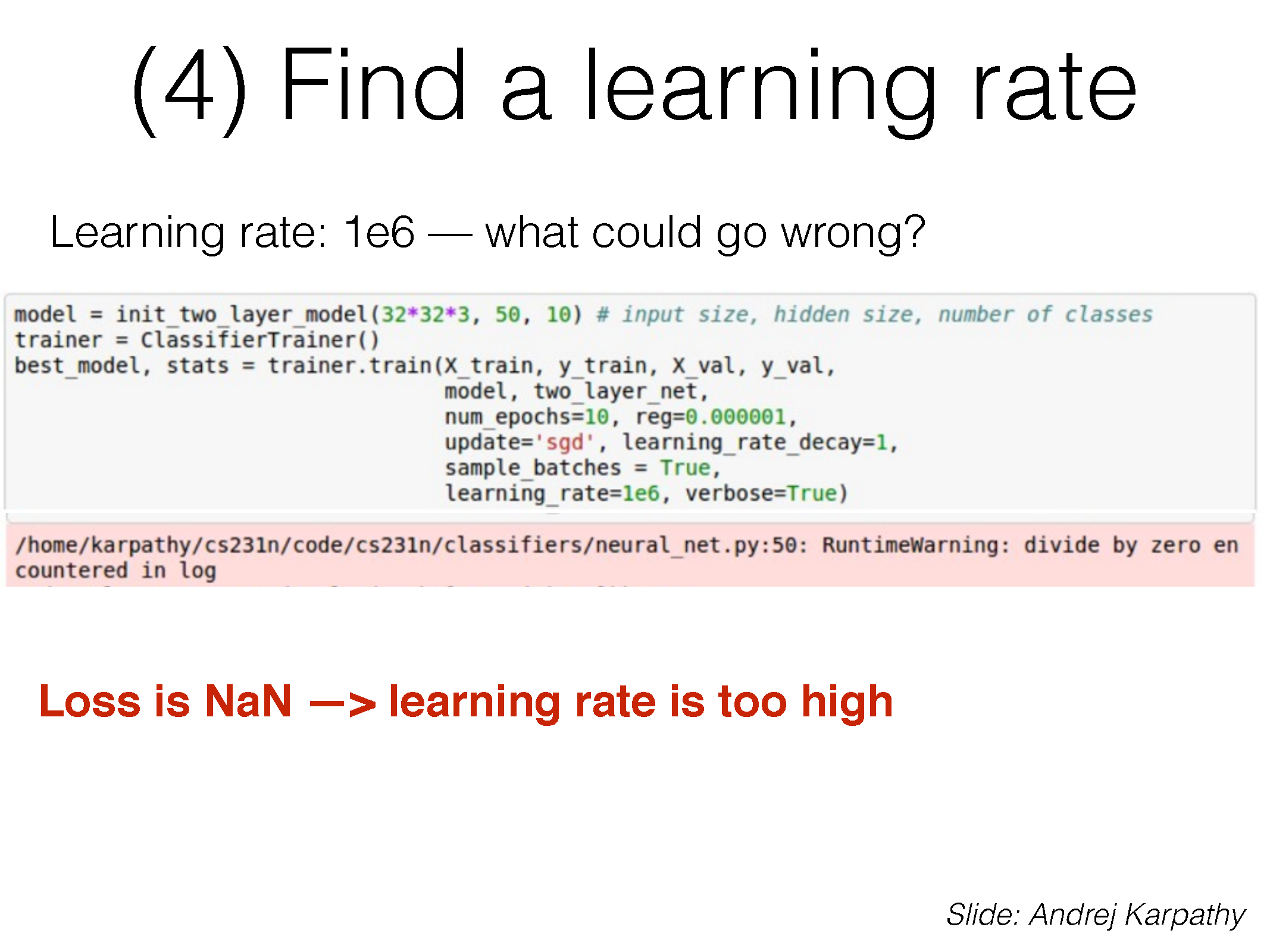 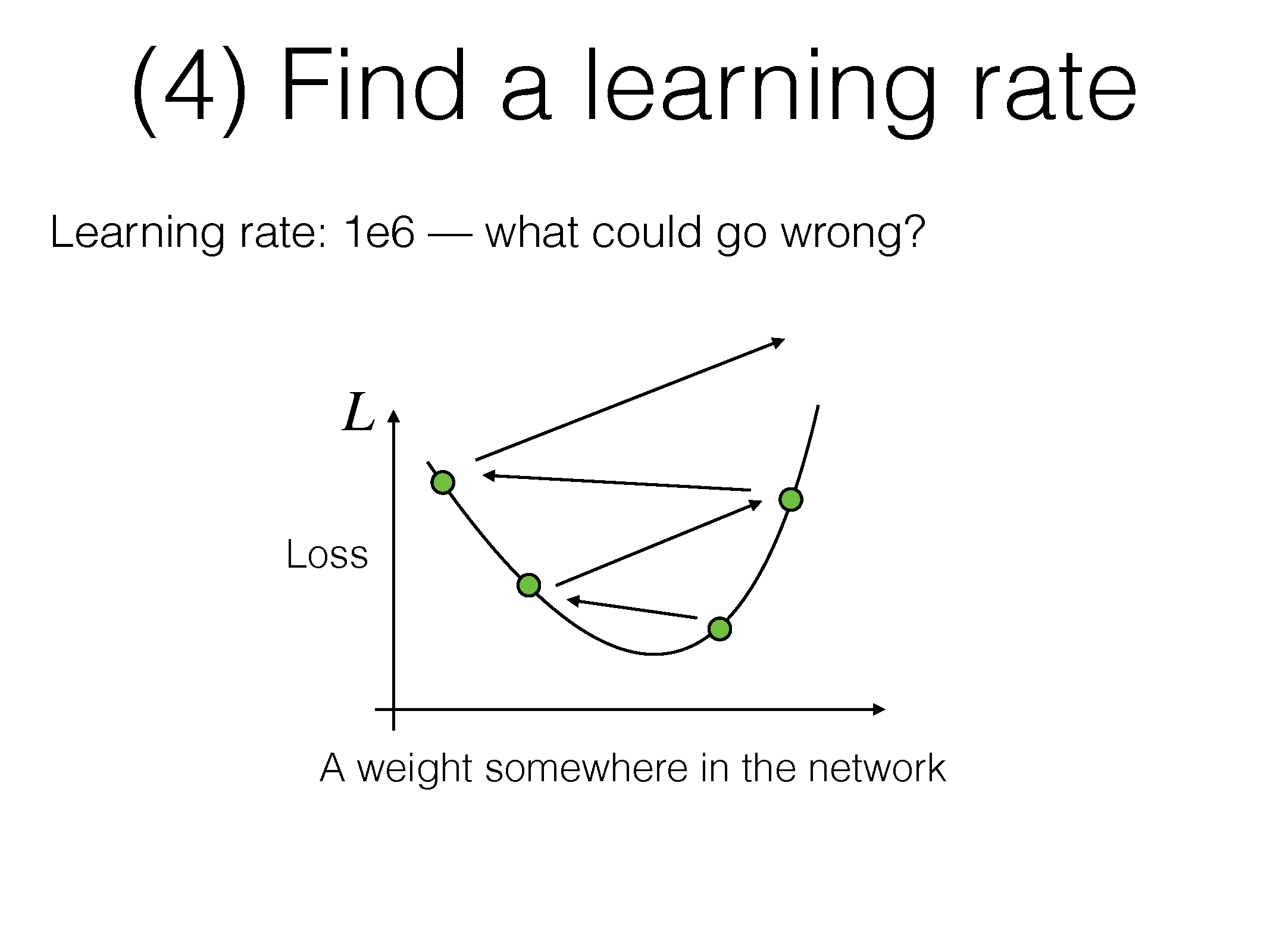 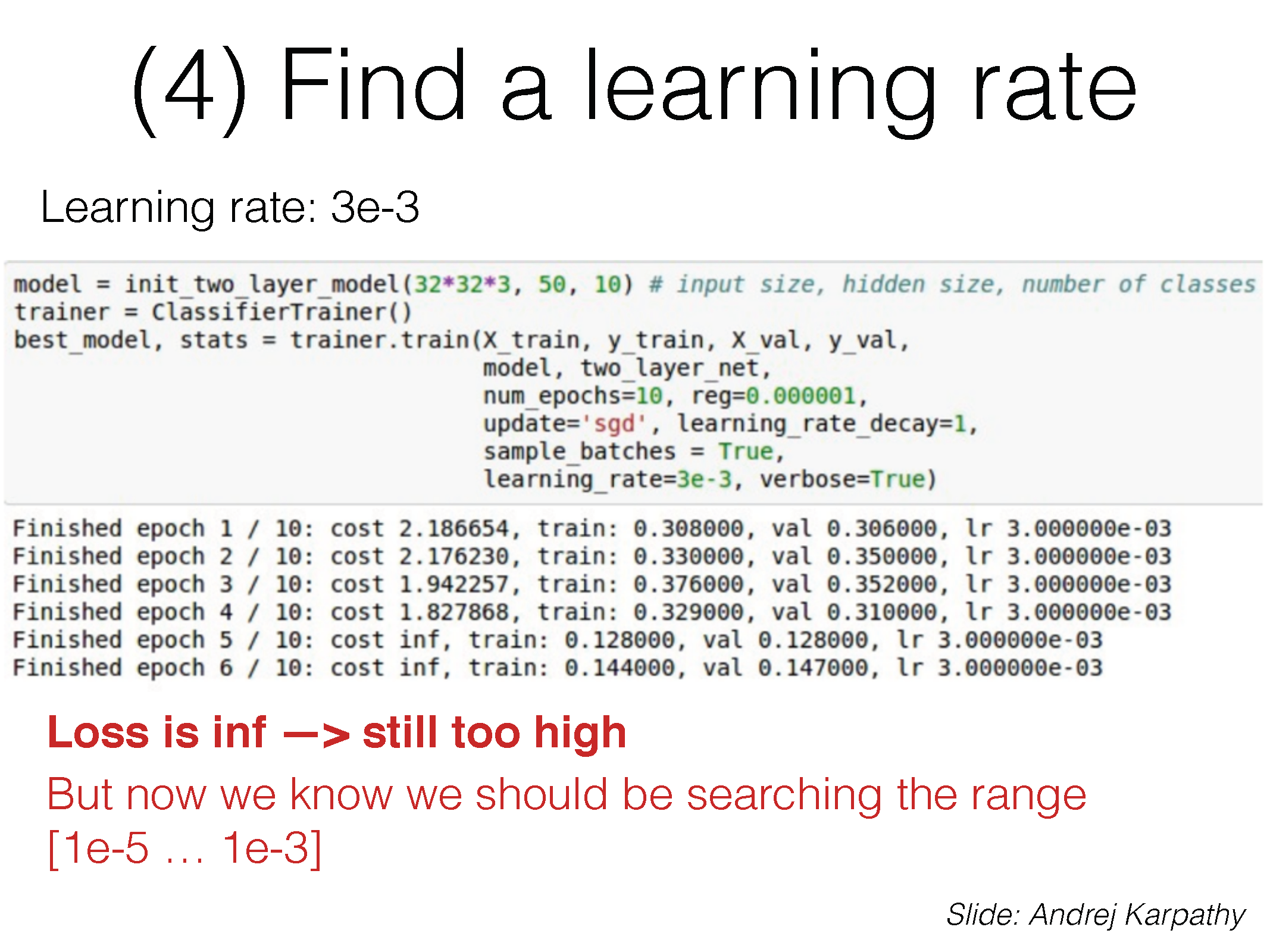 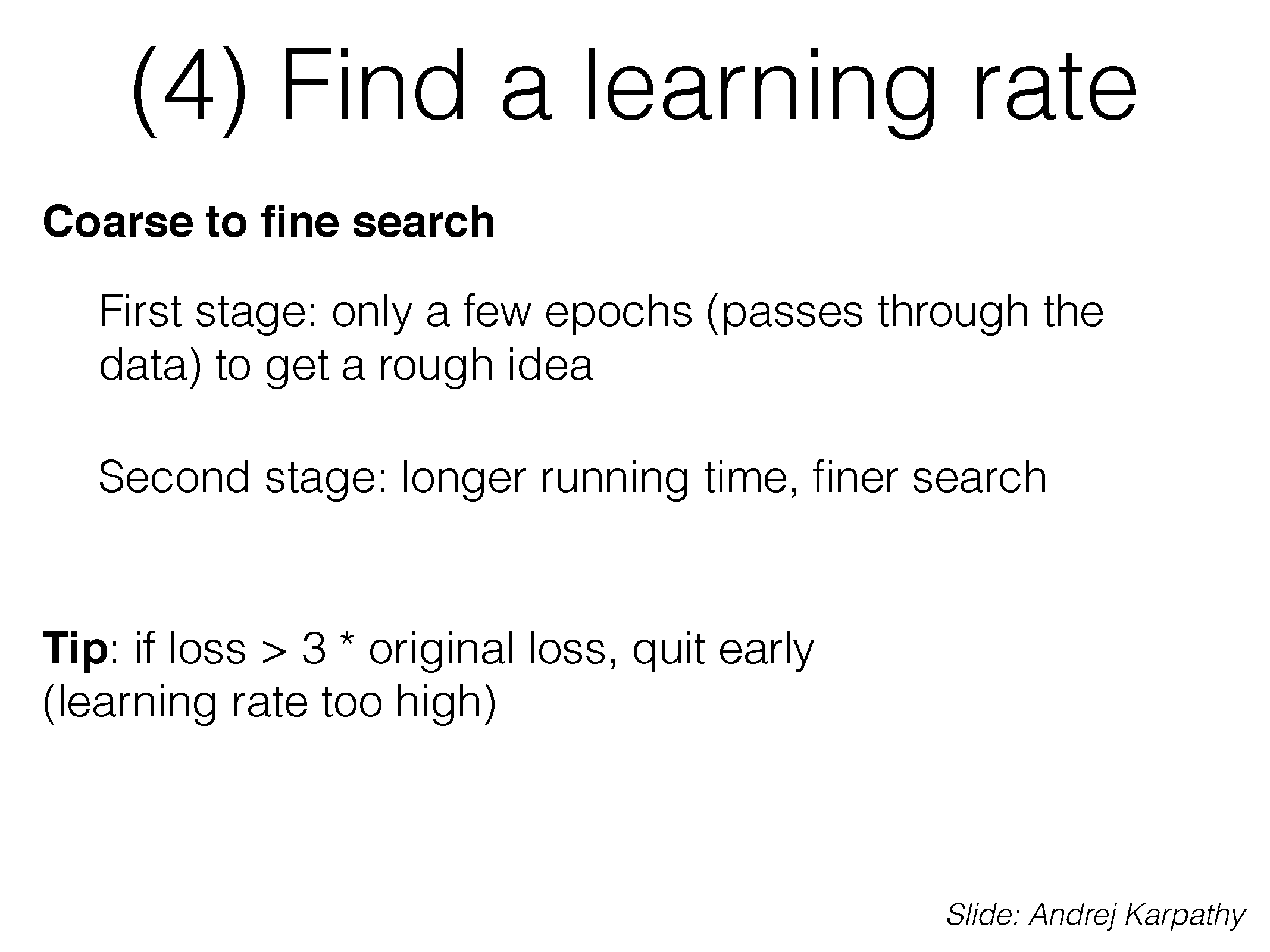 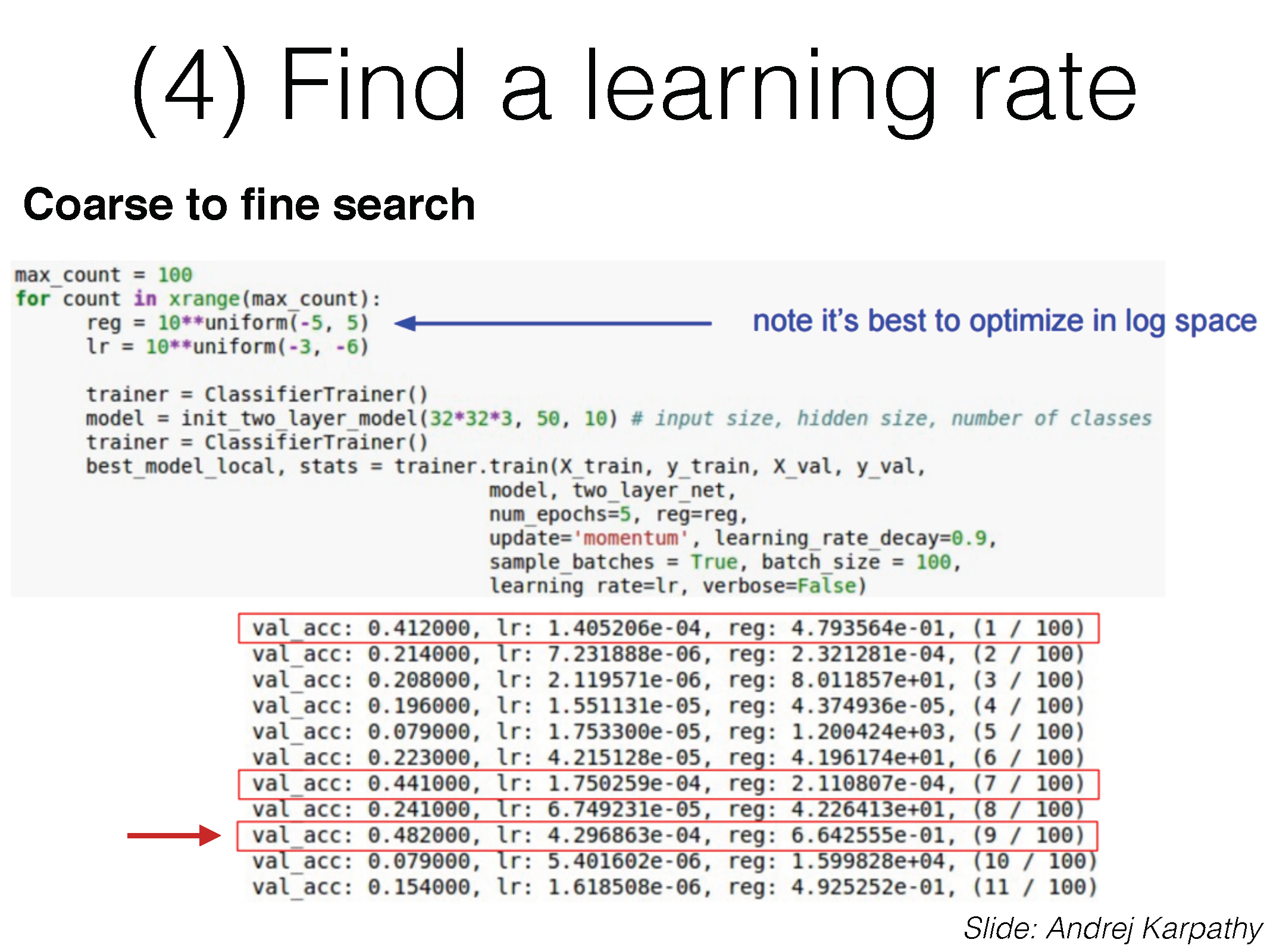 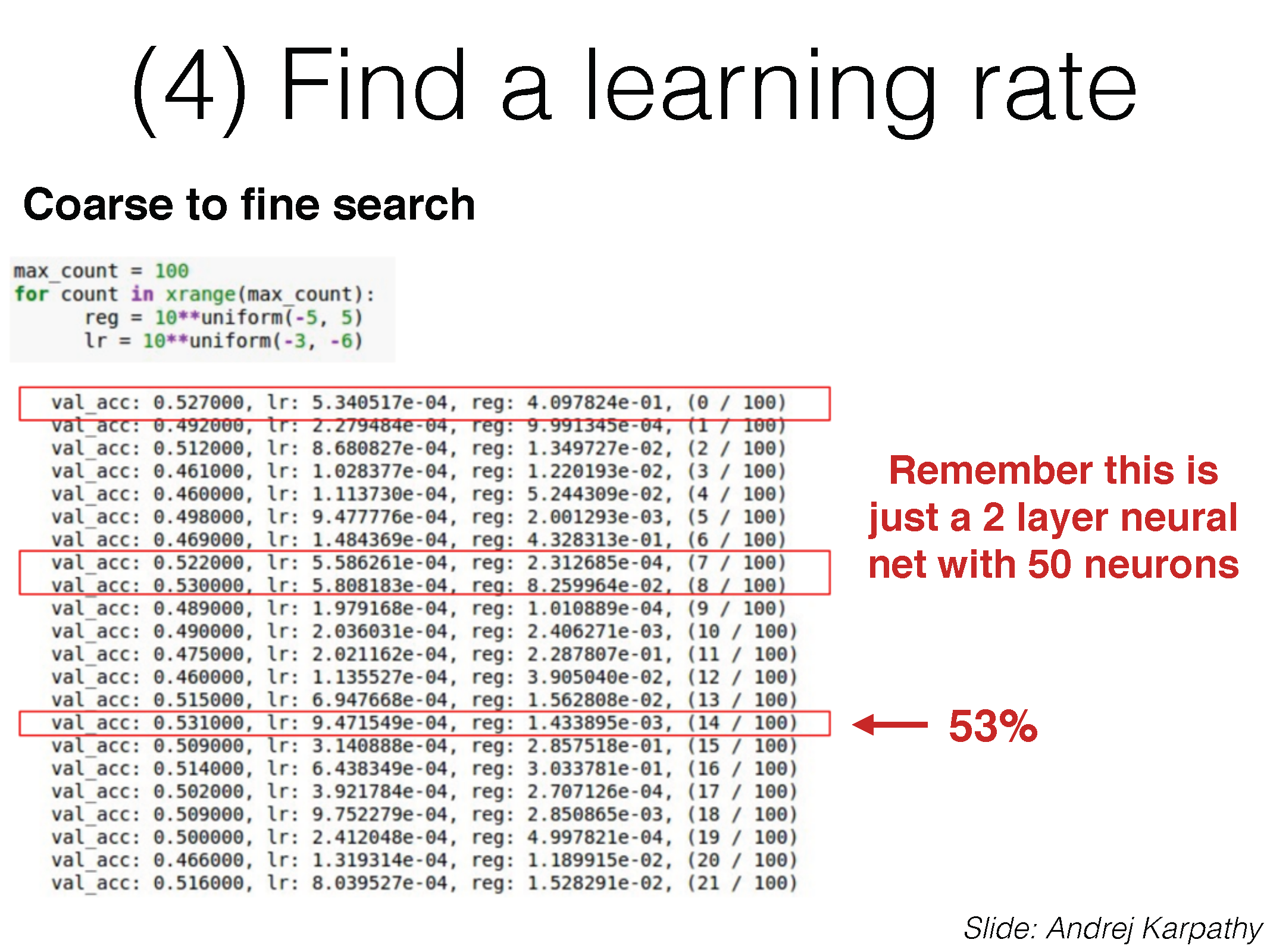 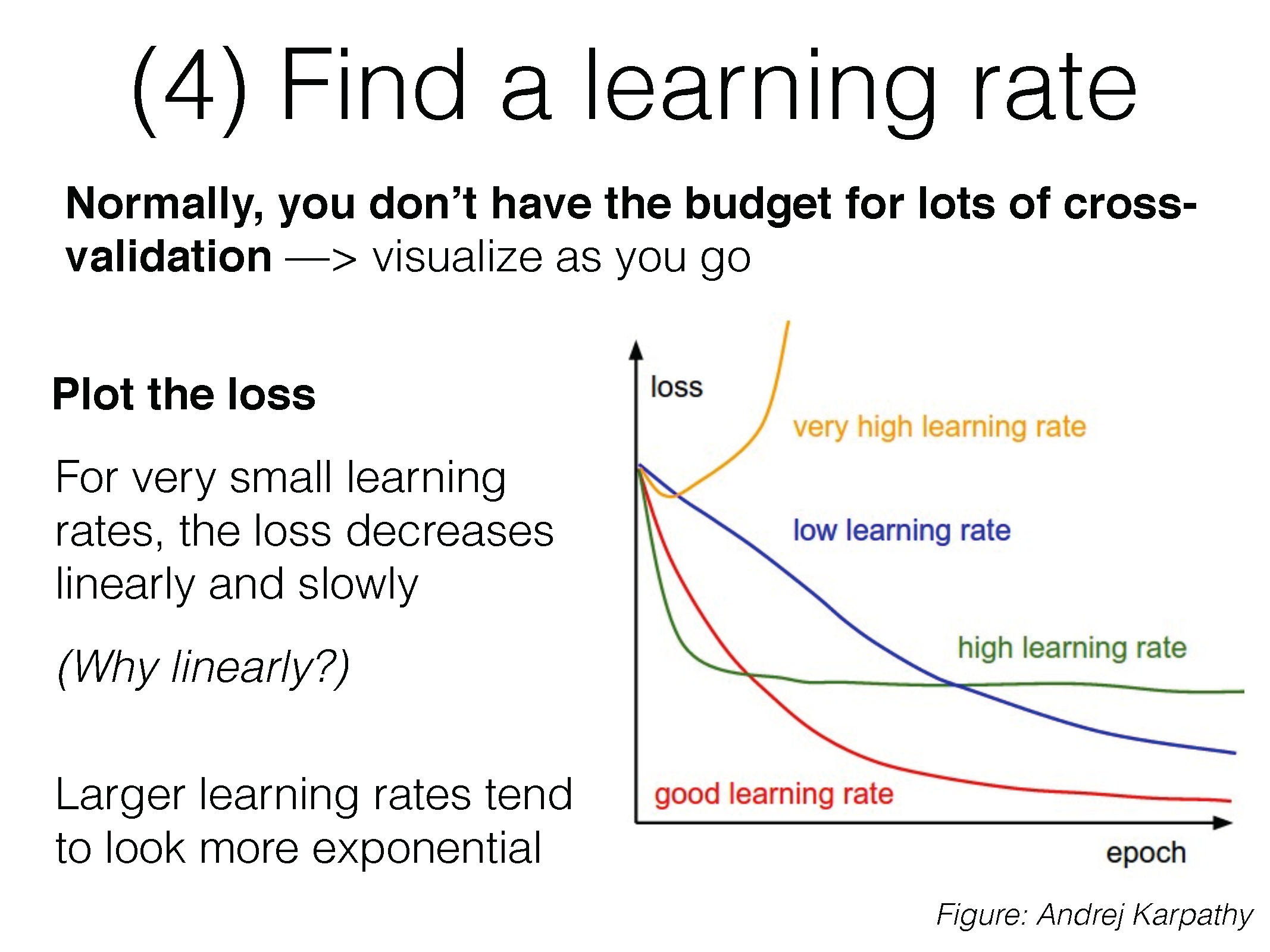 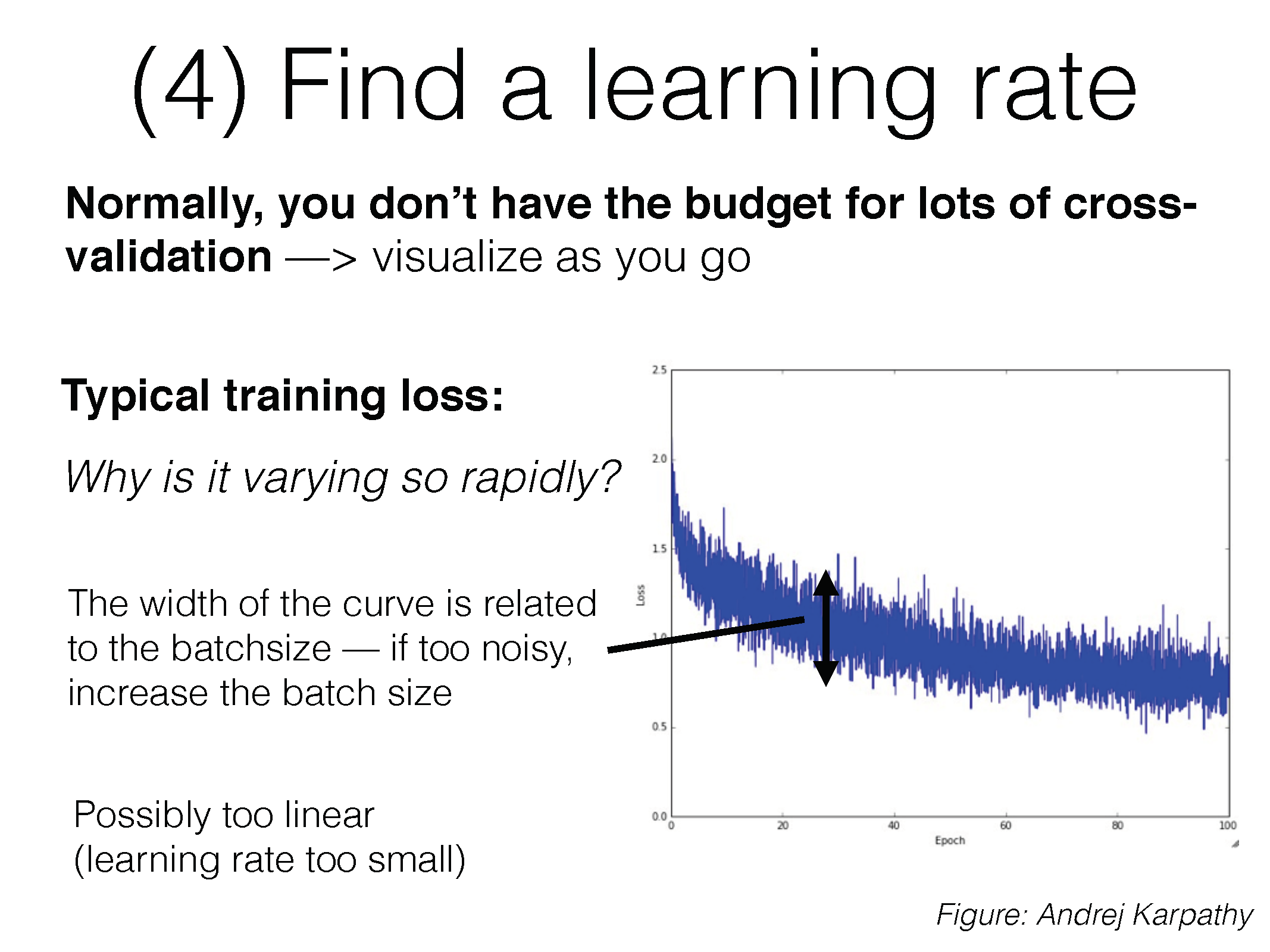 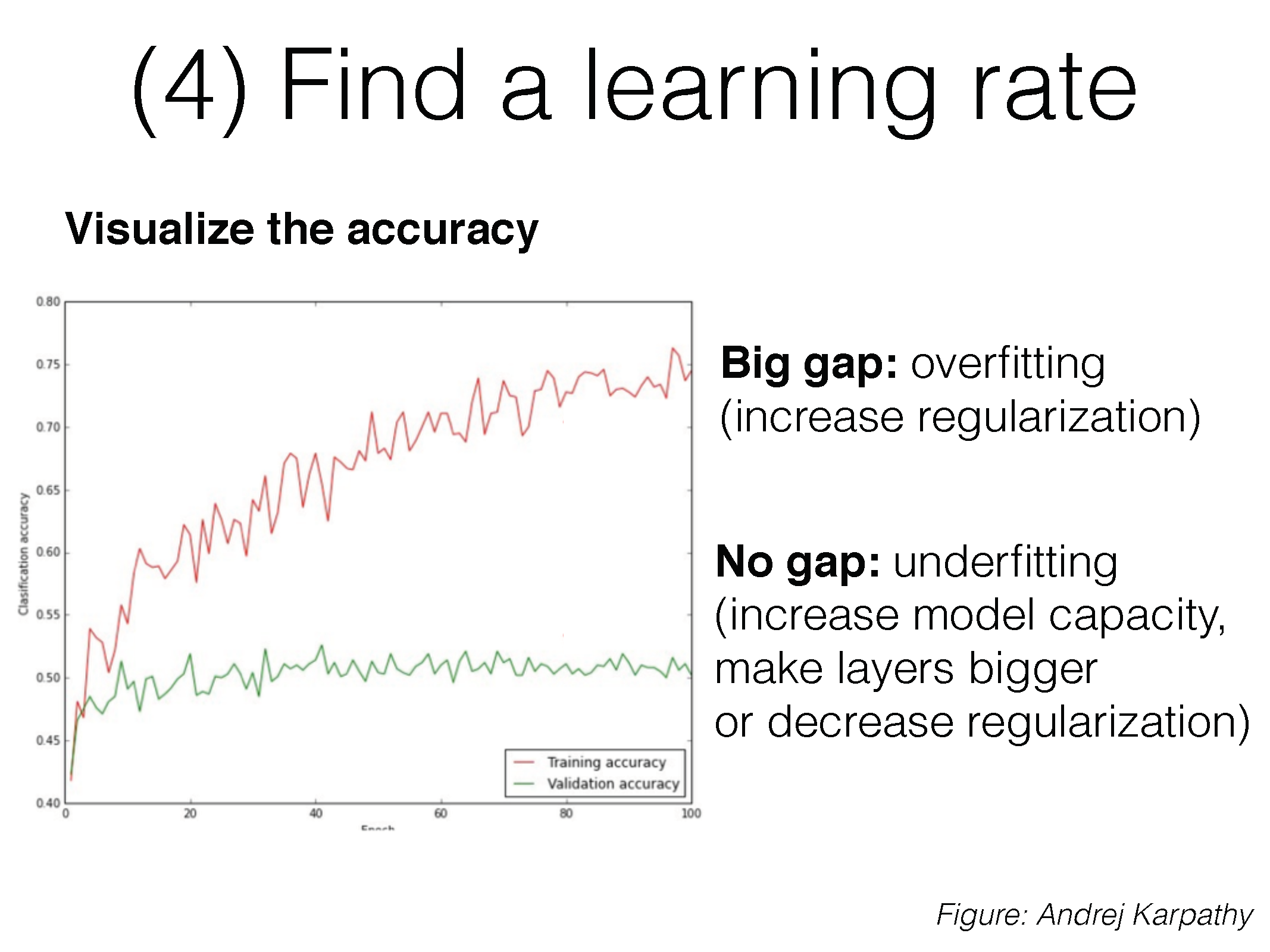 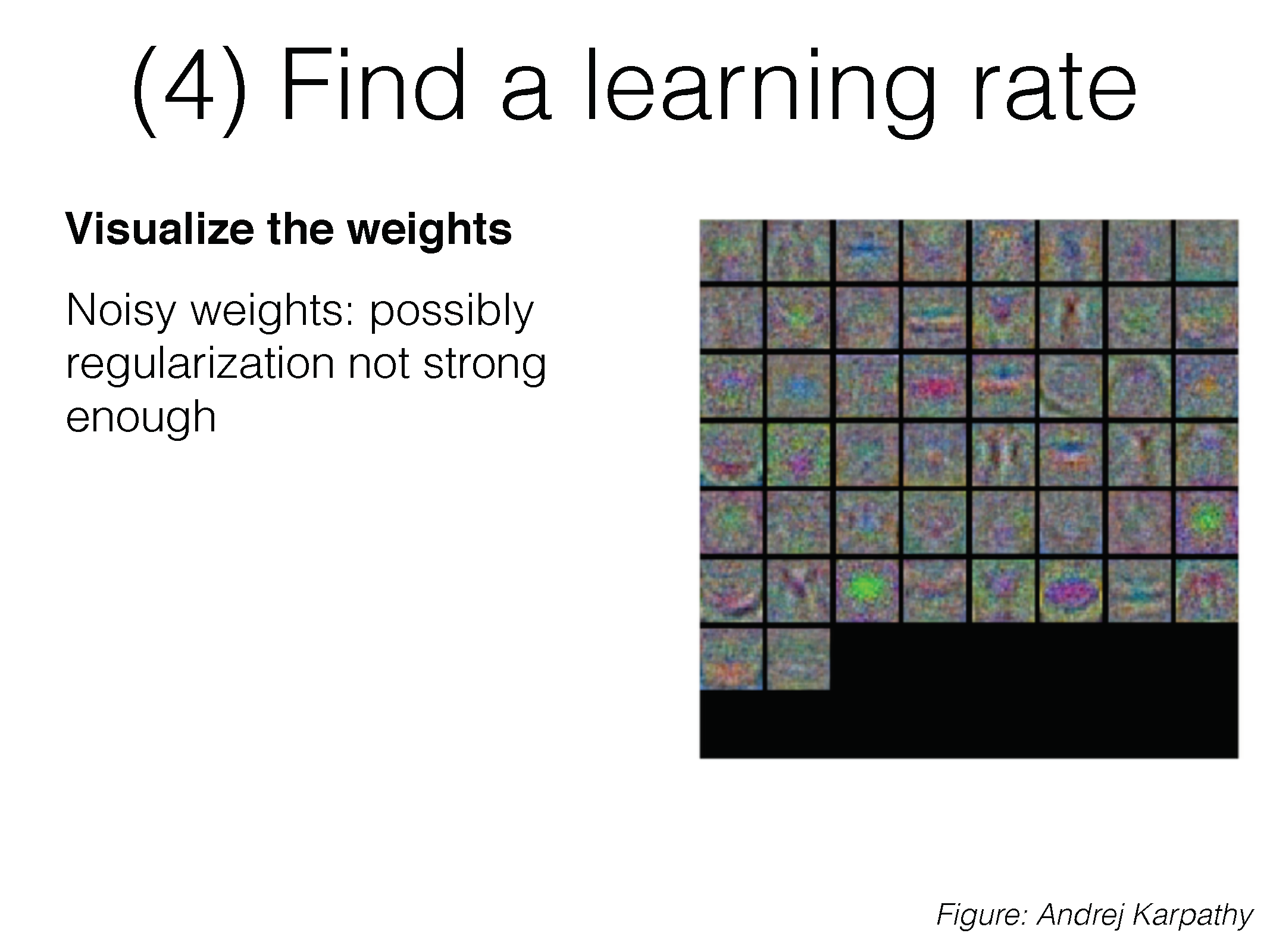 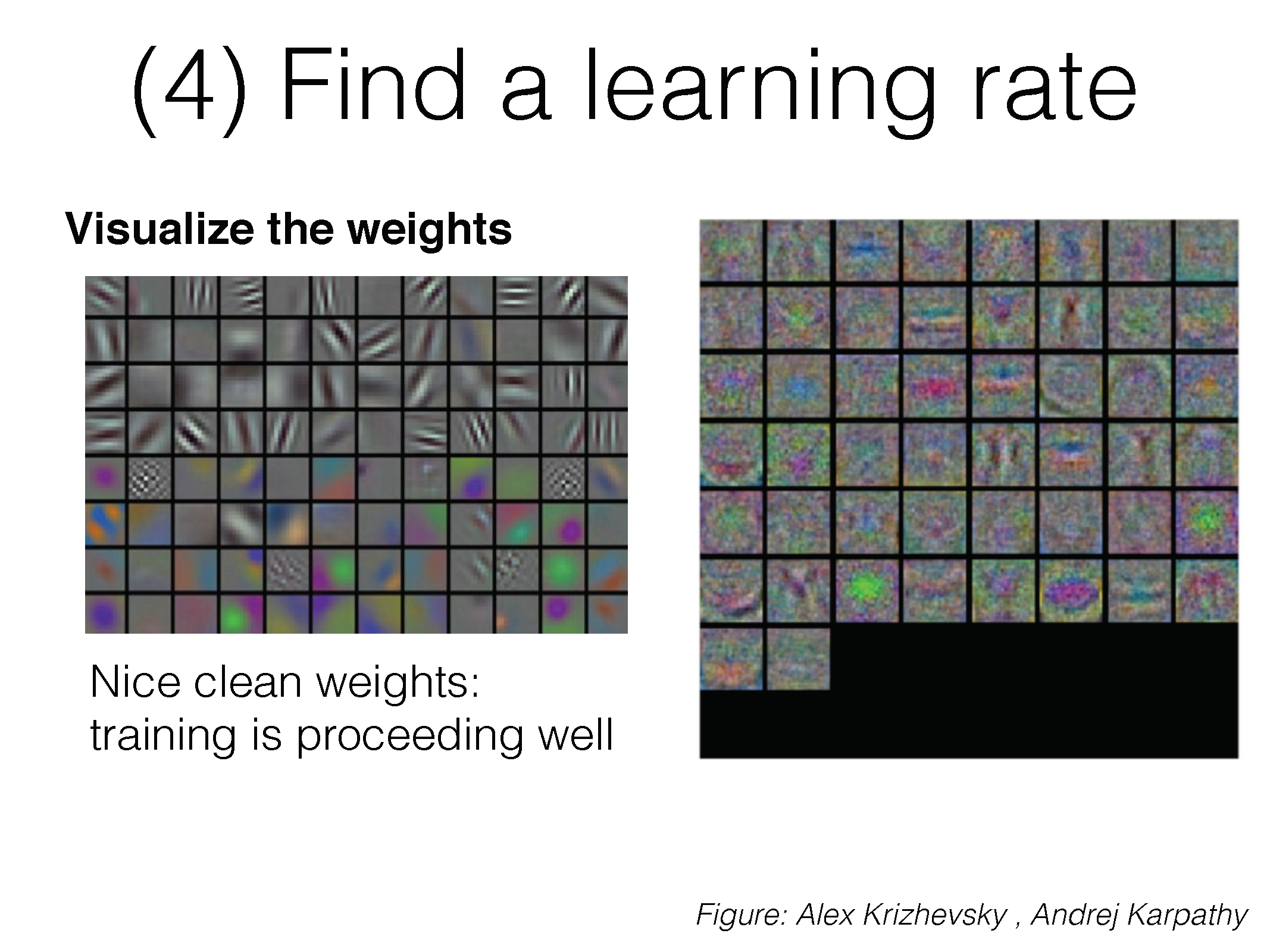 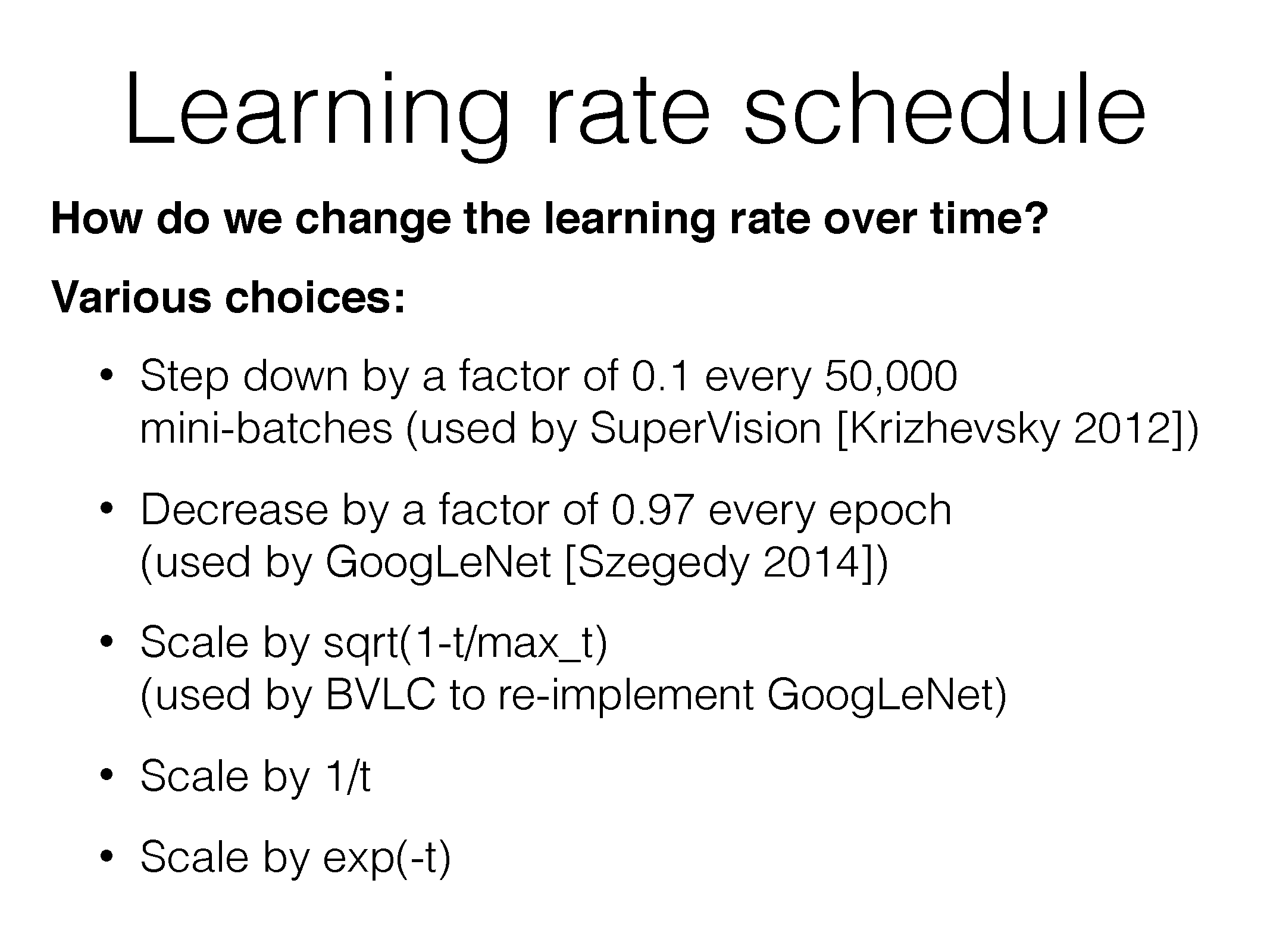 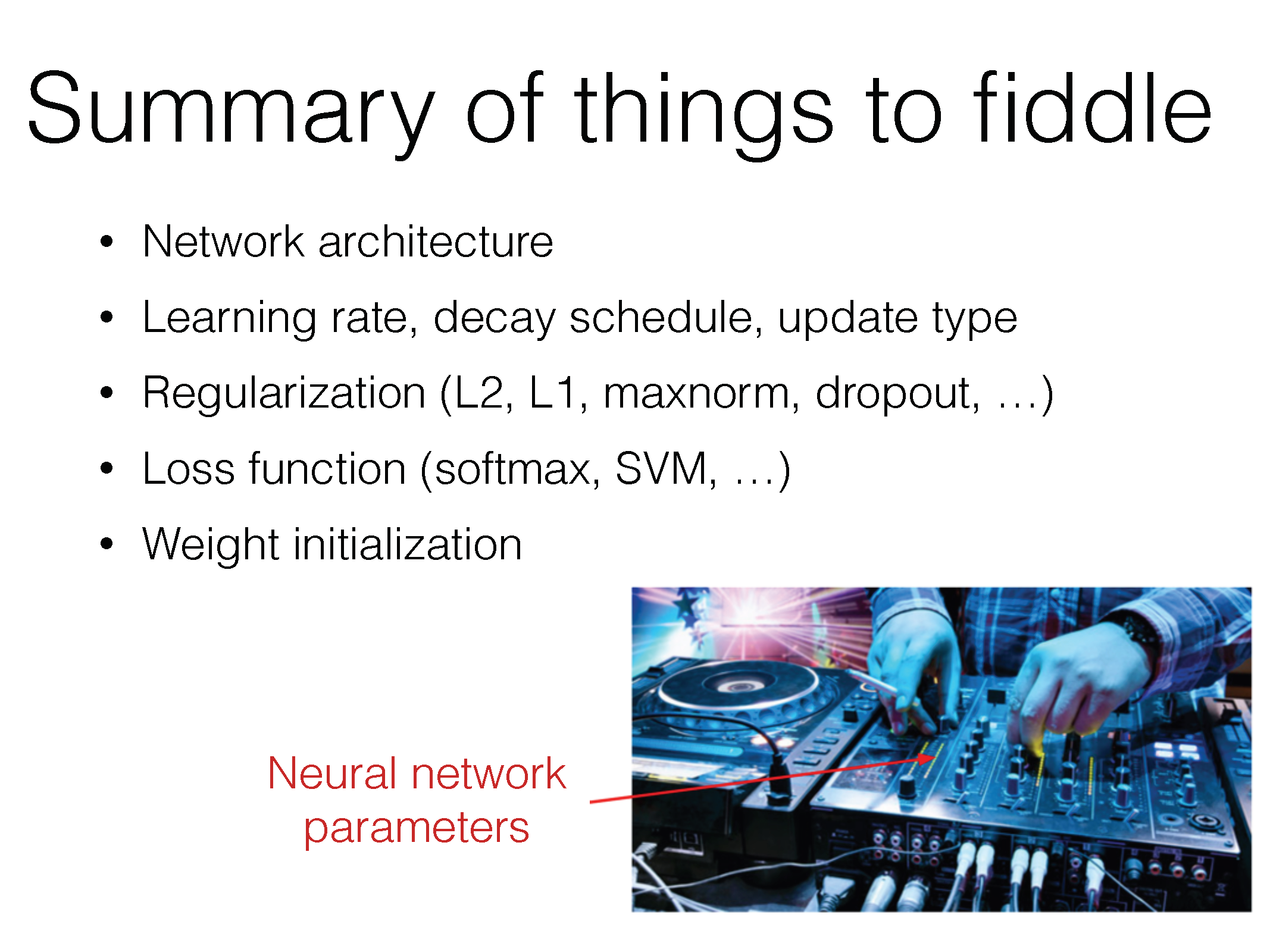 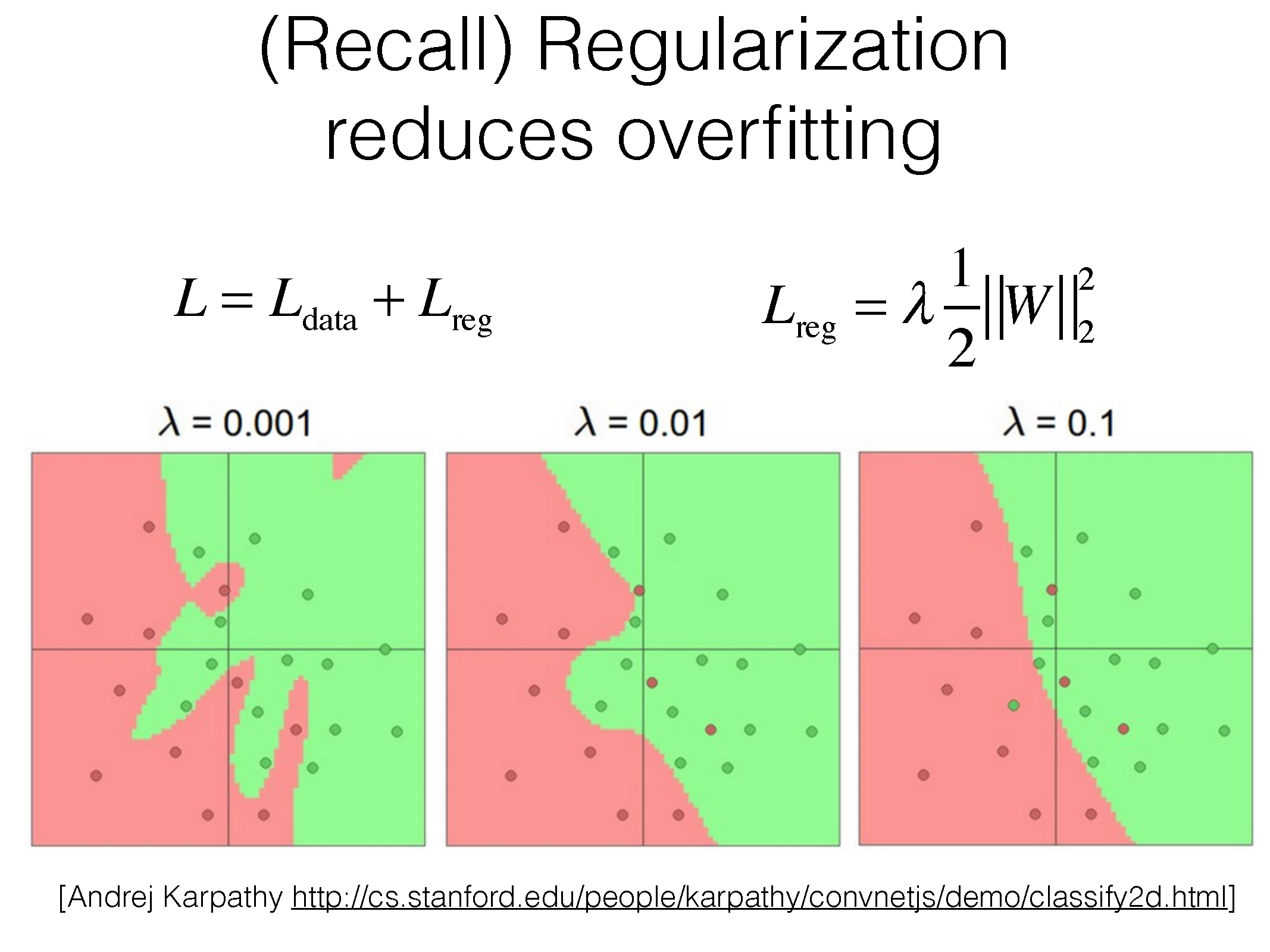 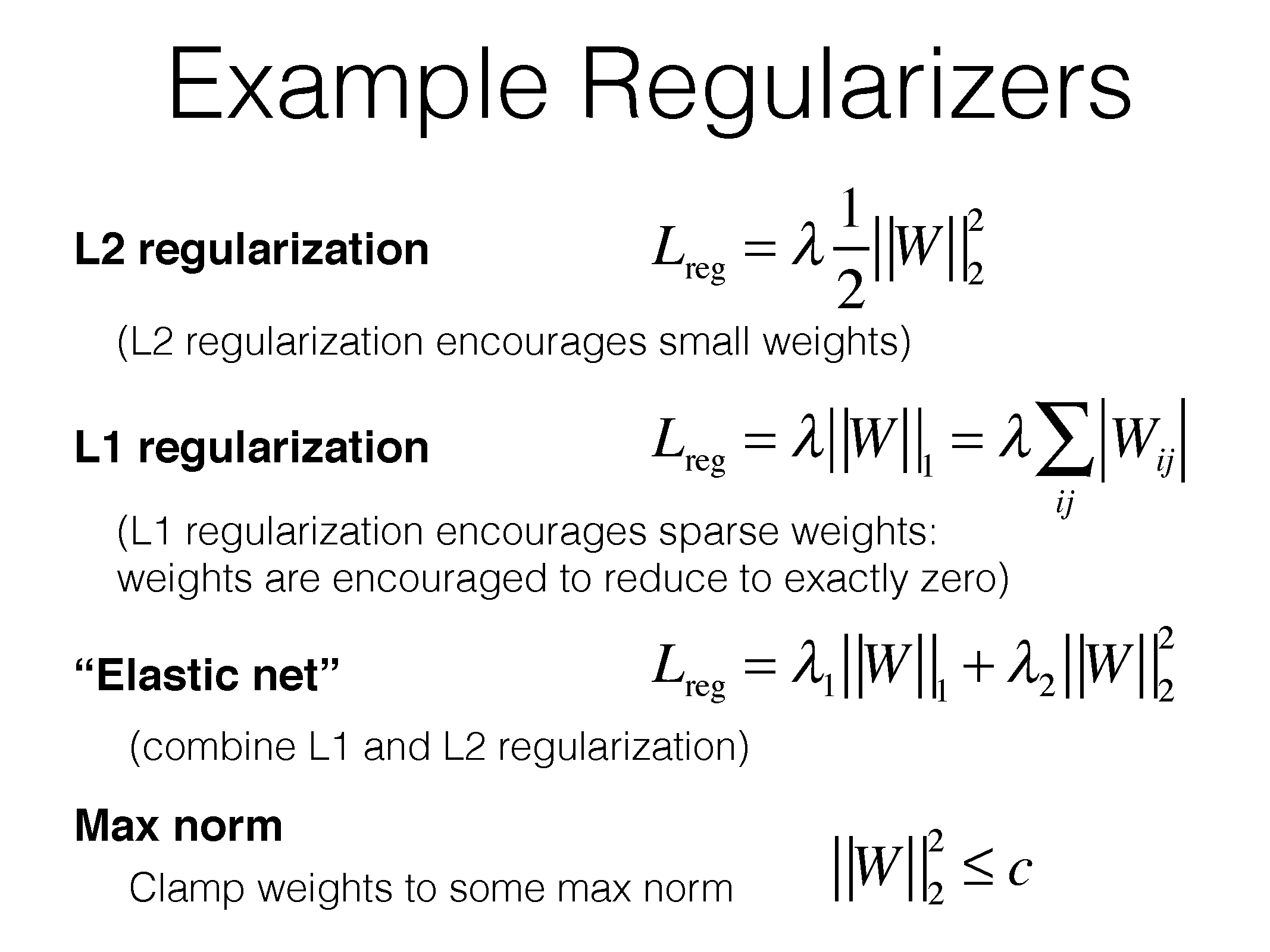 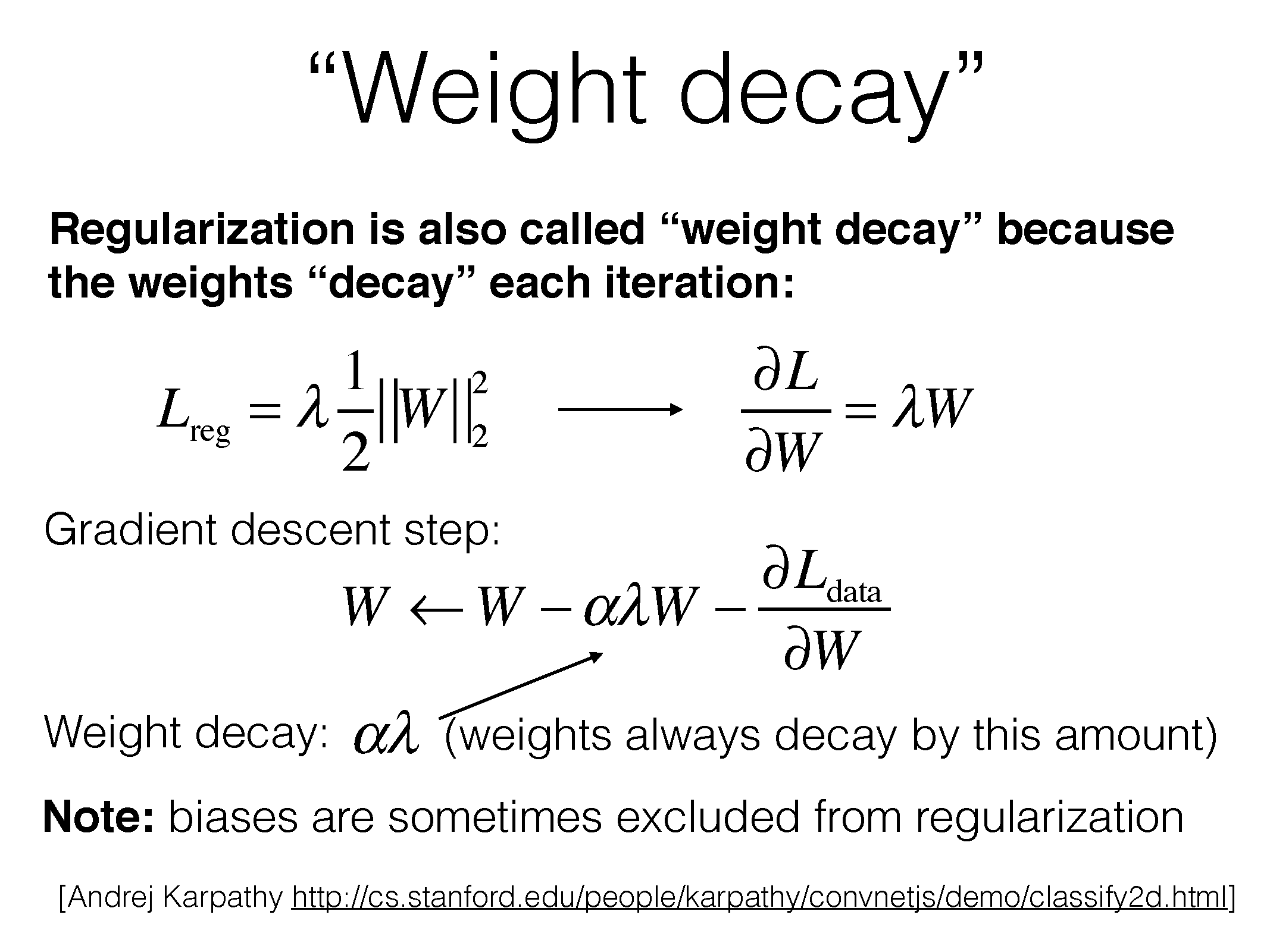 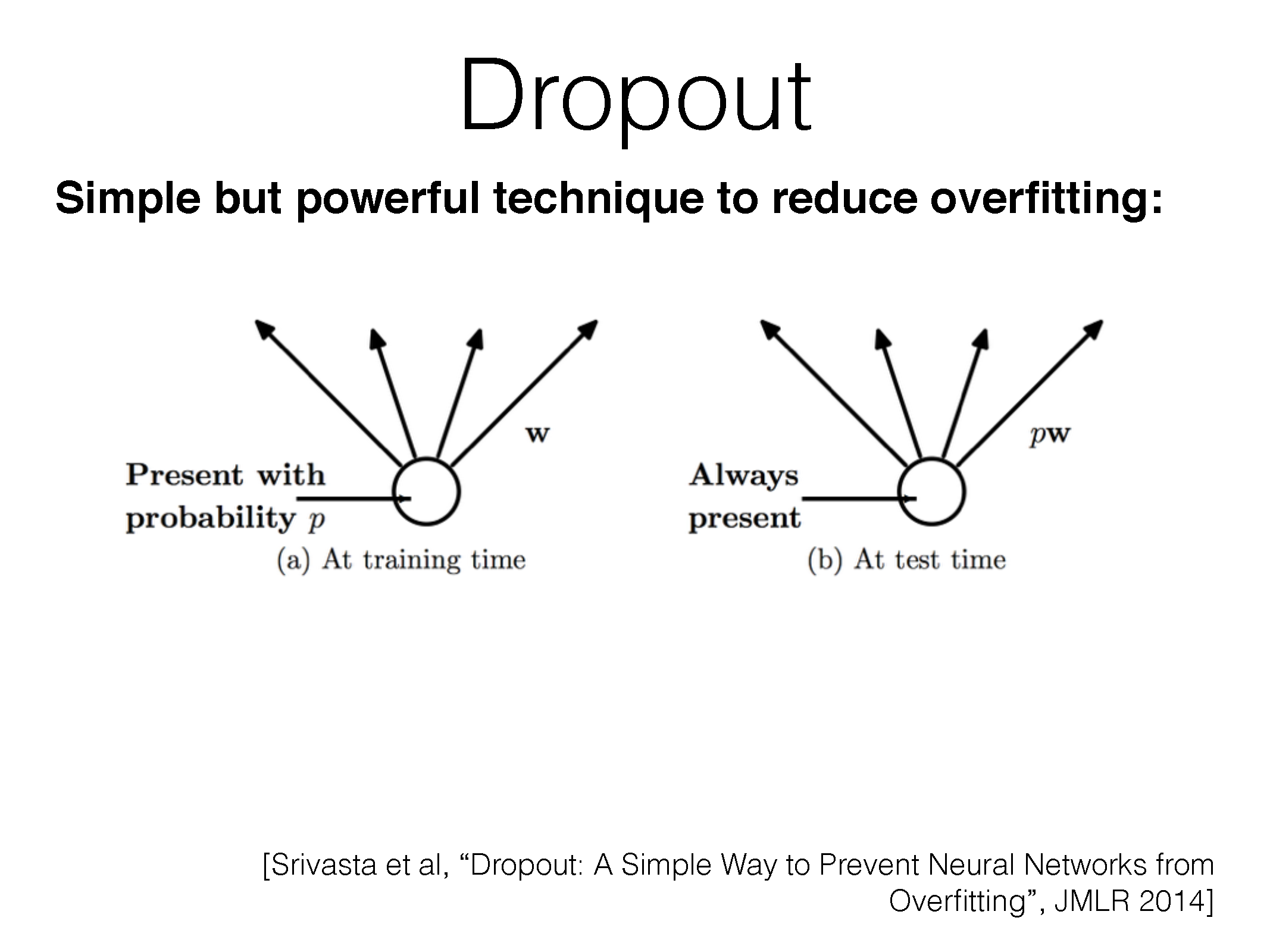 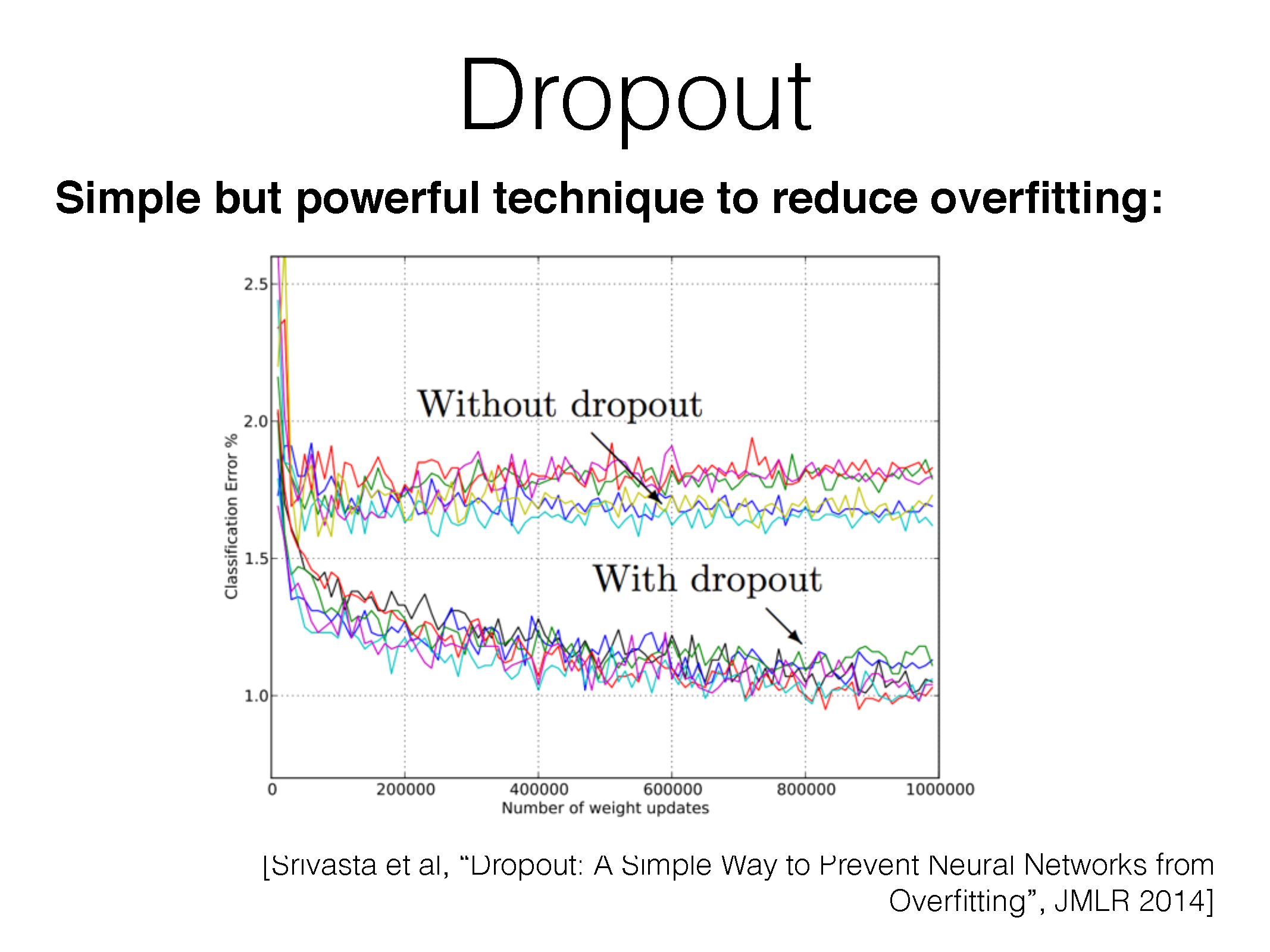 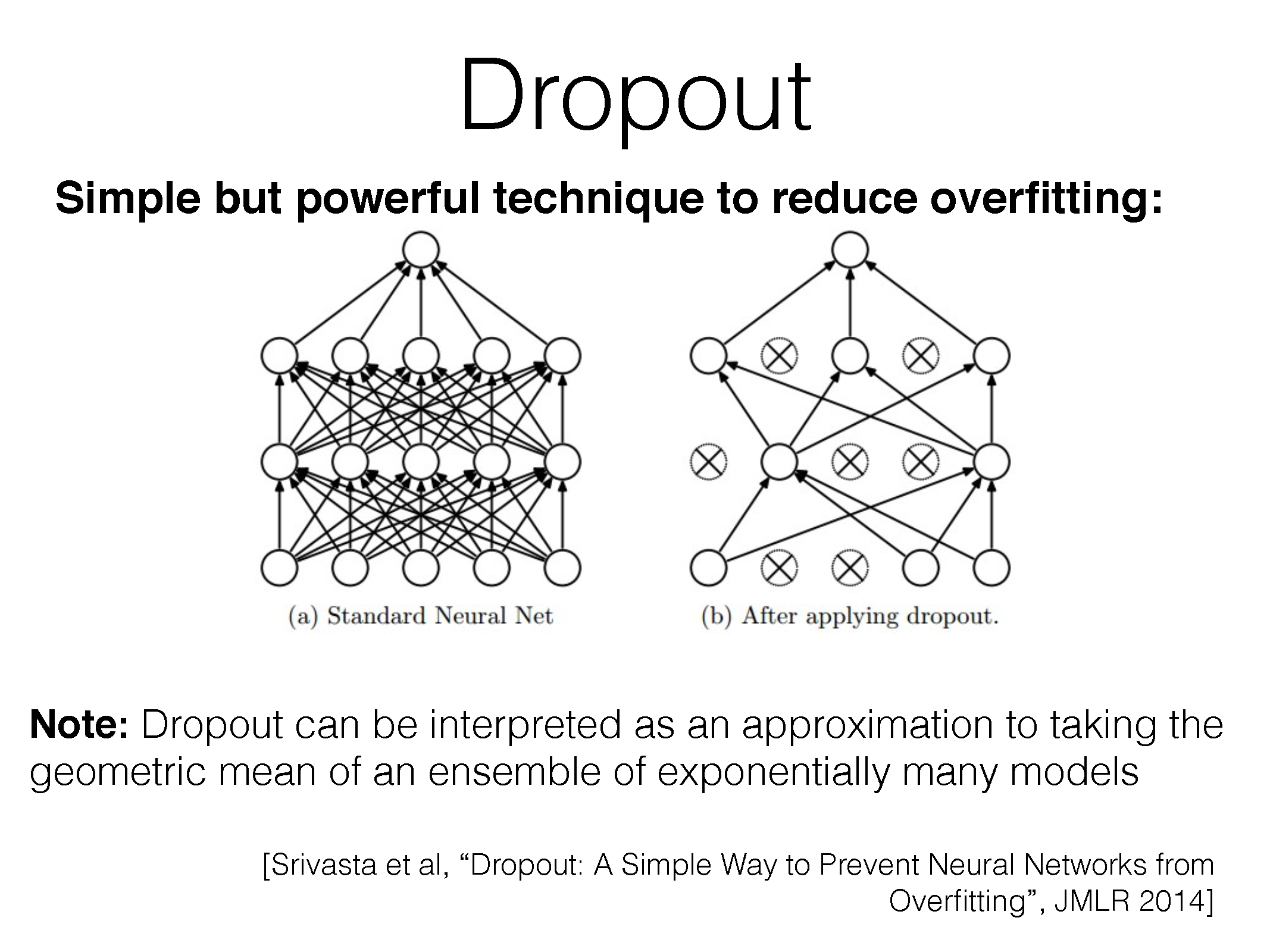 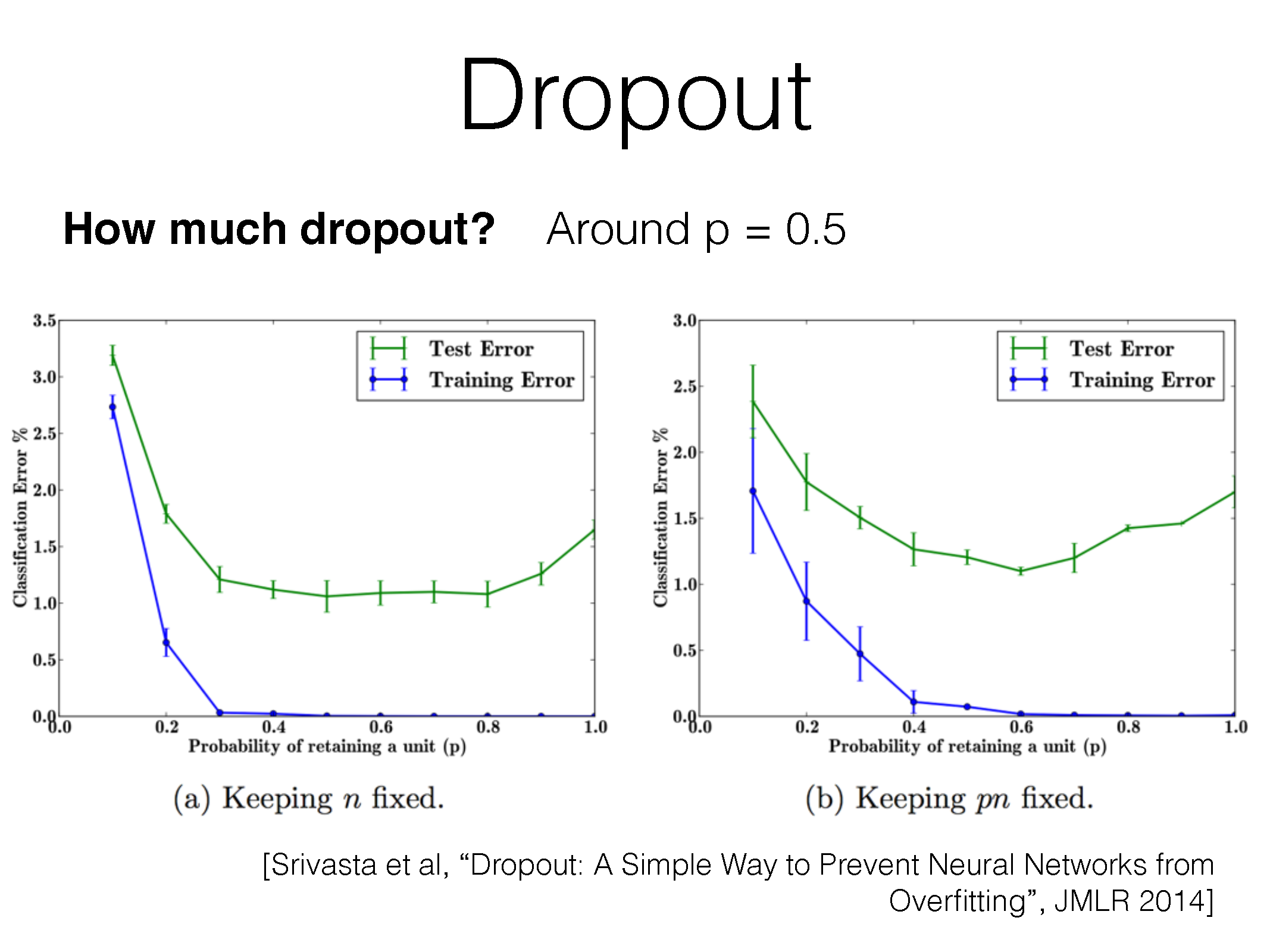 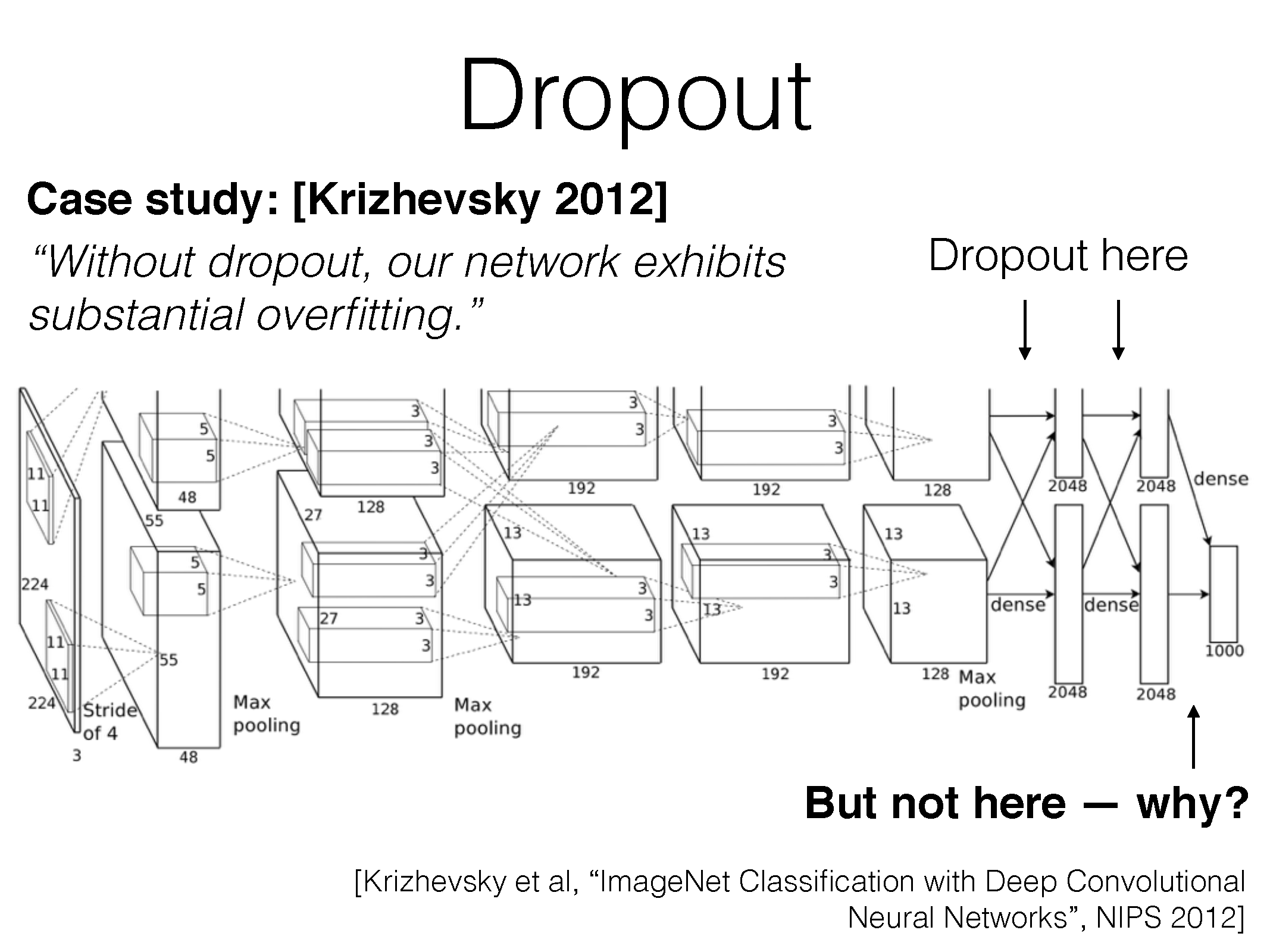 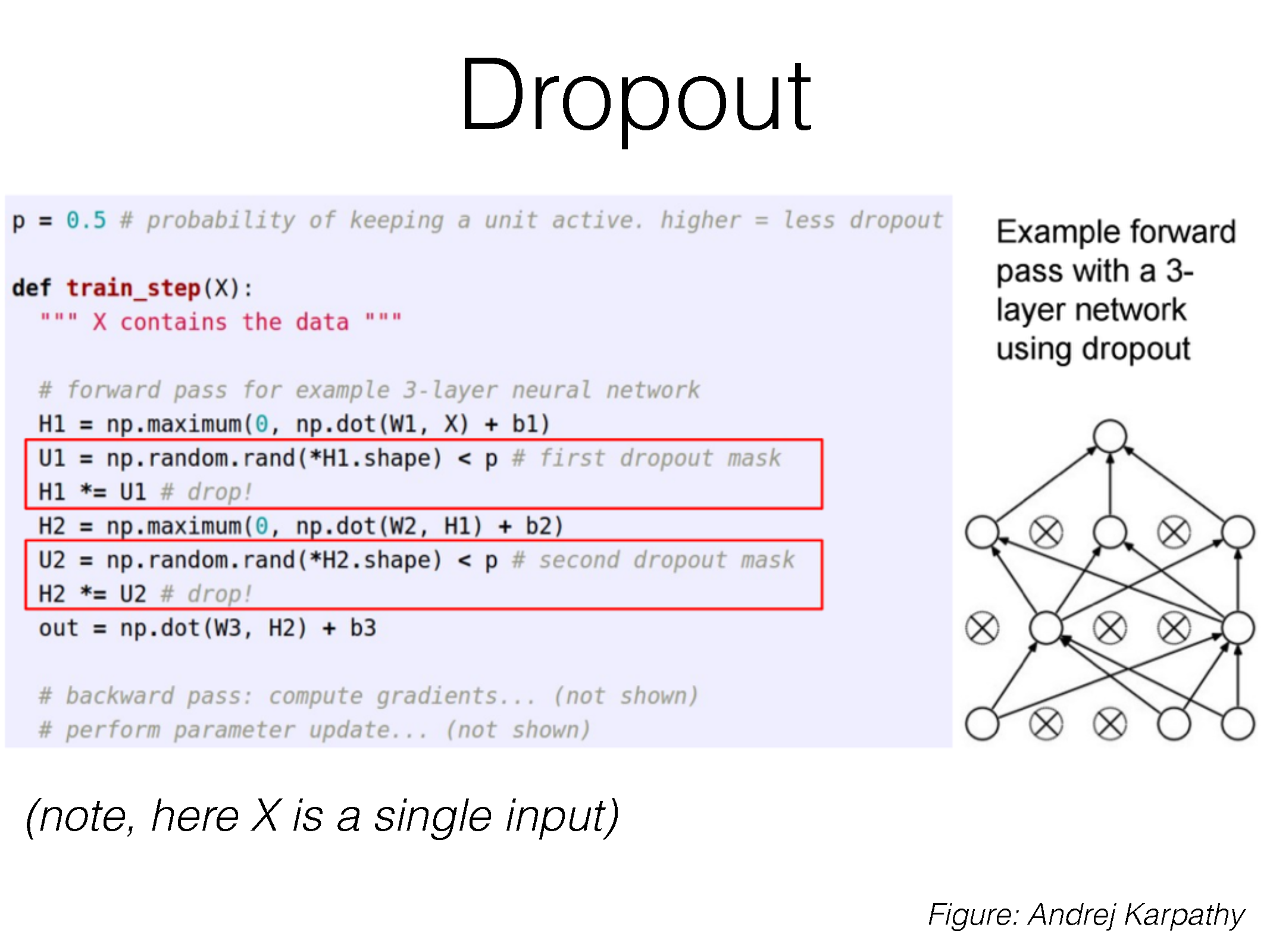 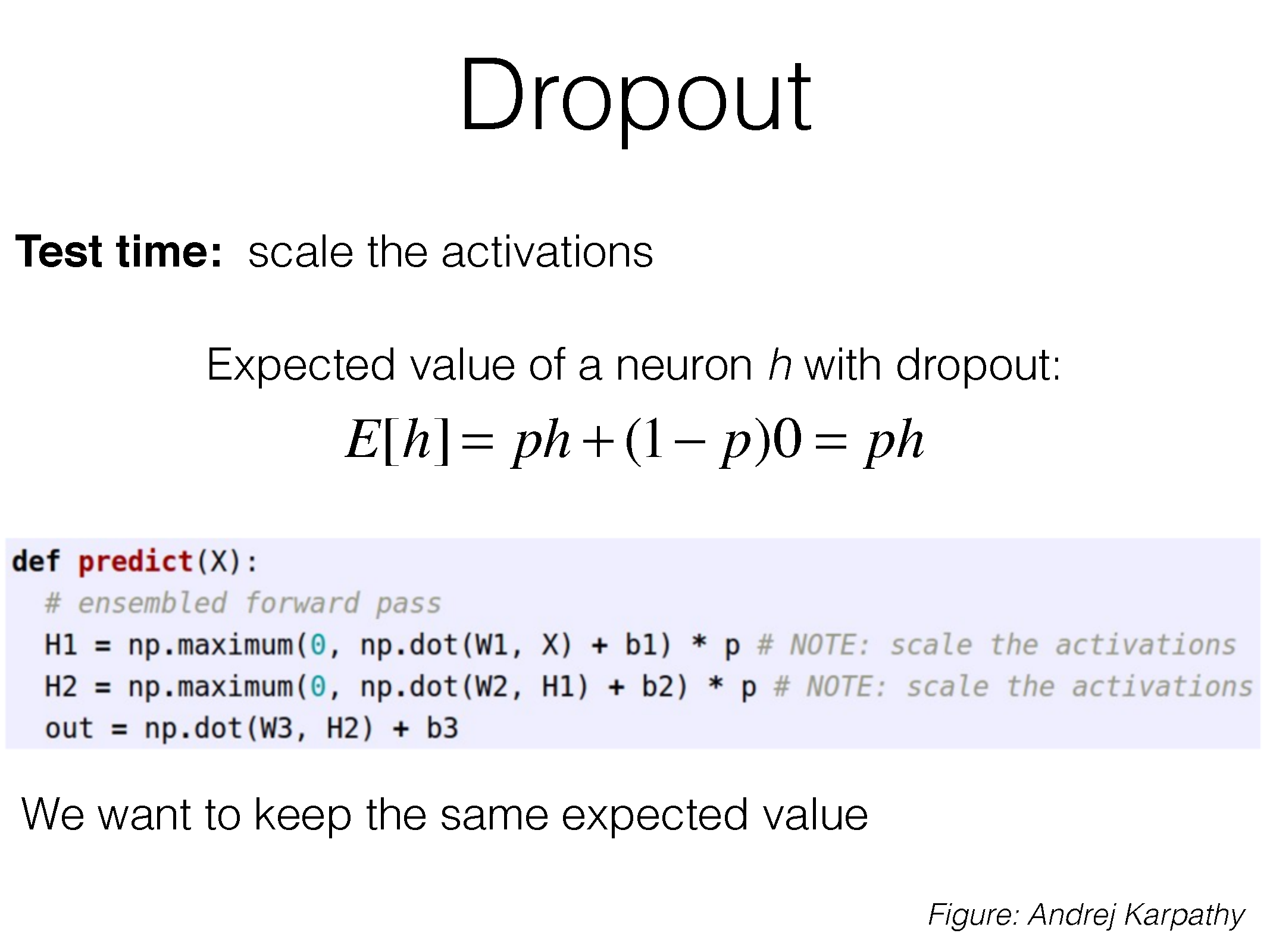 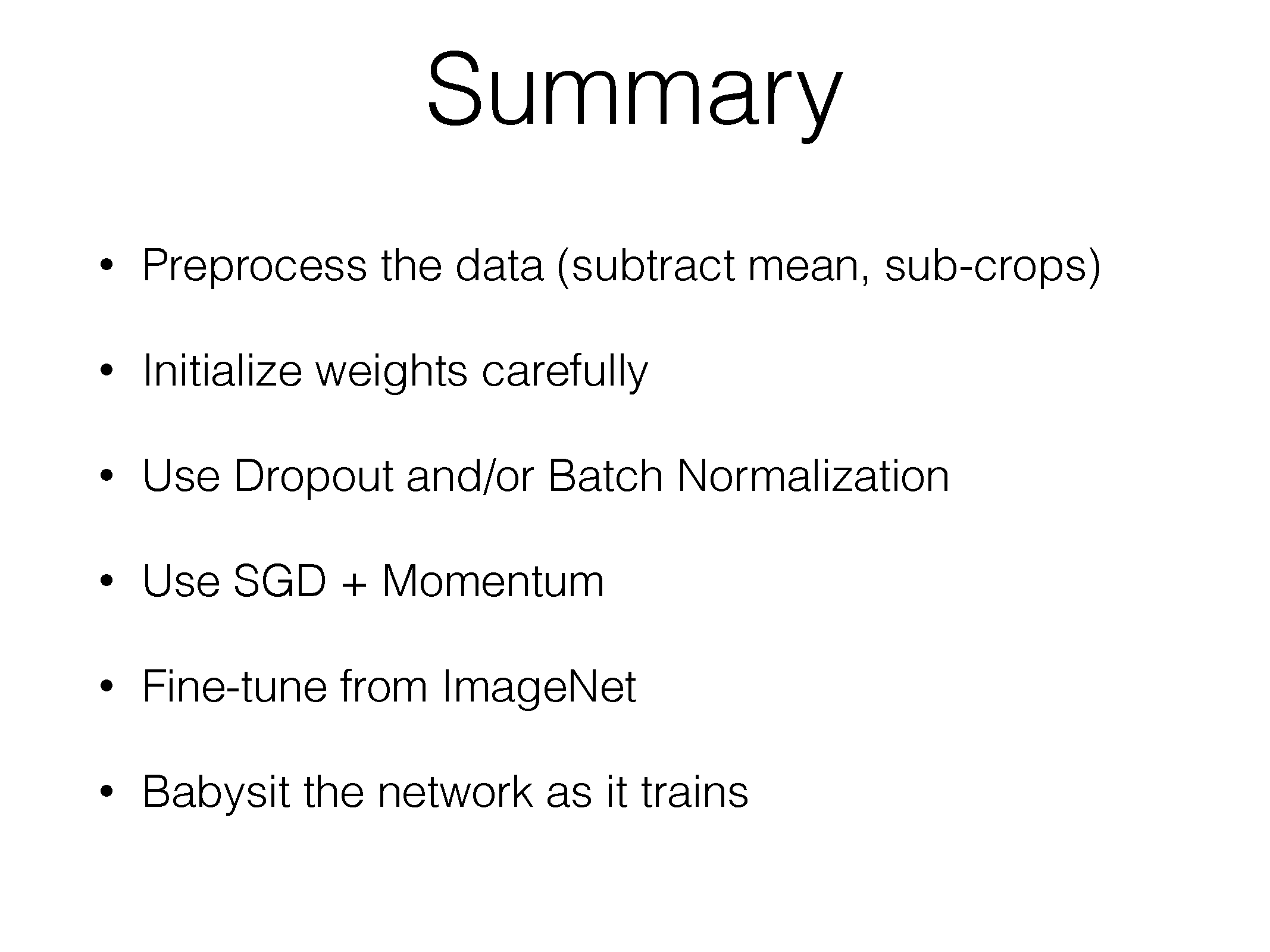 Questions?